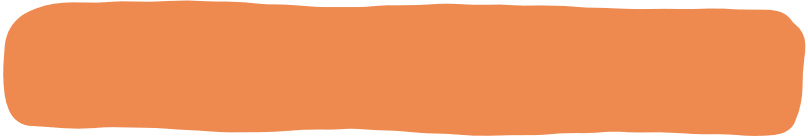 An Tuc Secondary School
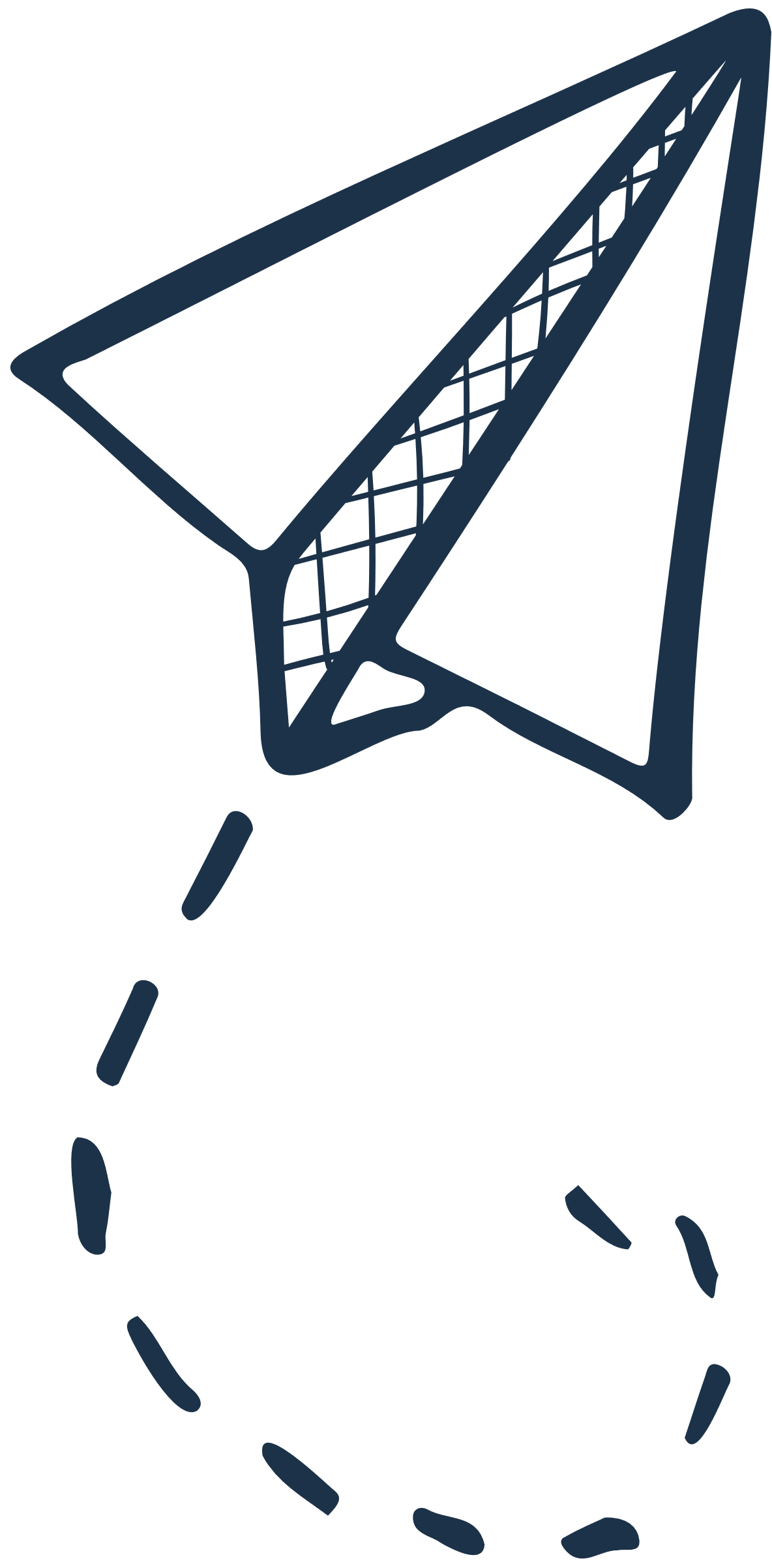 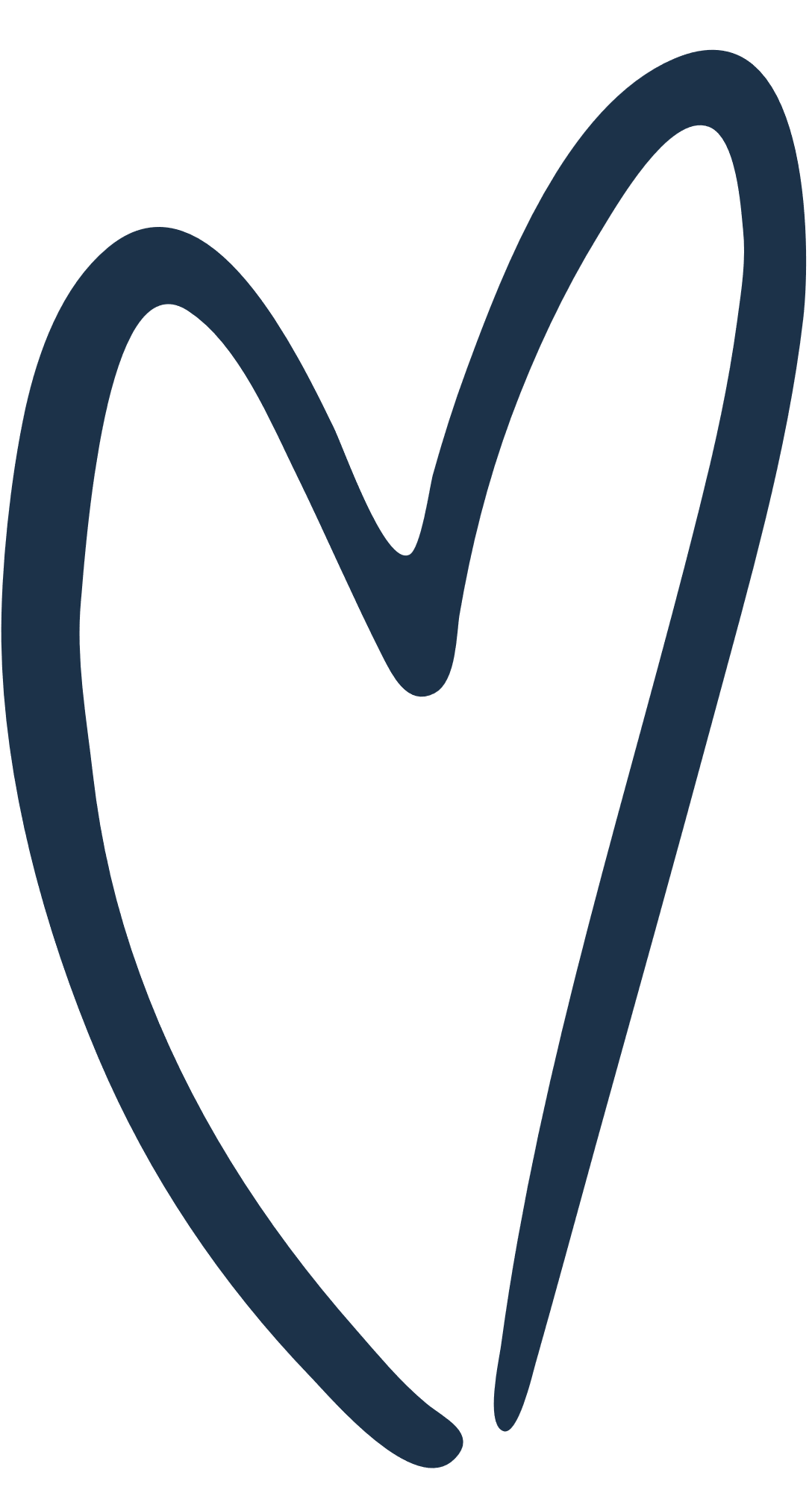 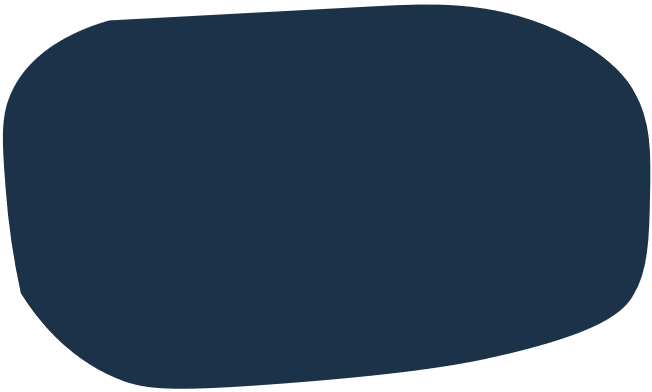 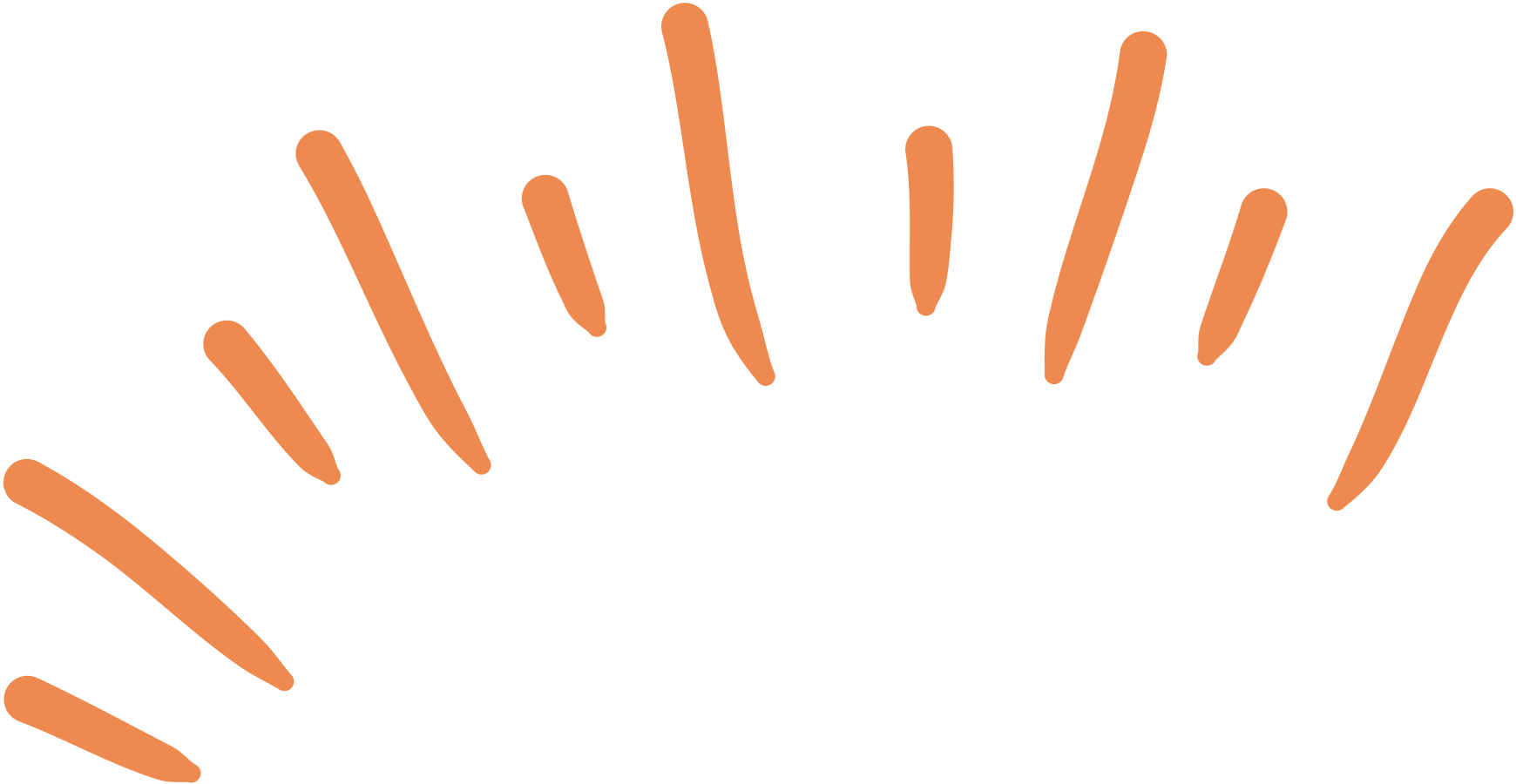 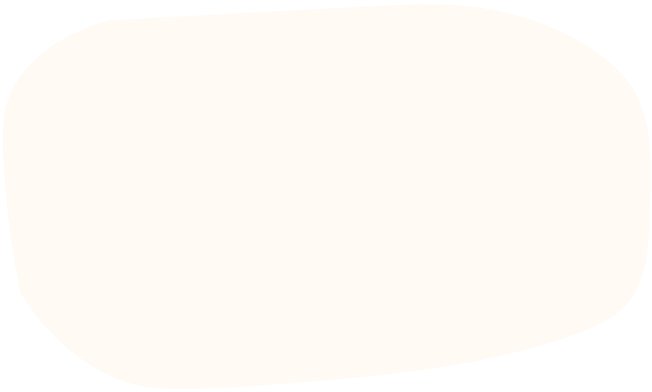 WELCOME TO OUR CLASS
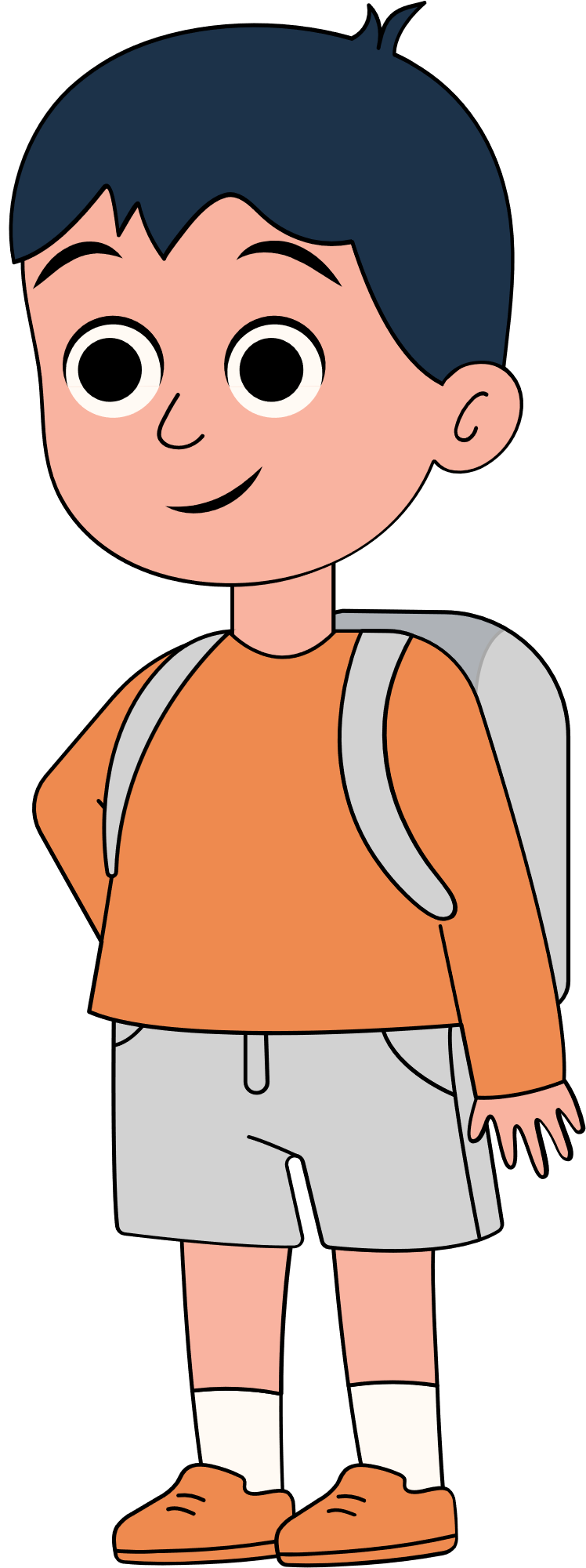 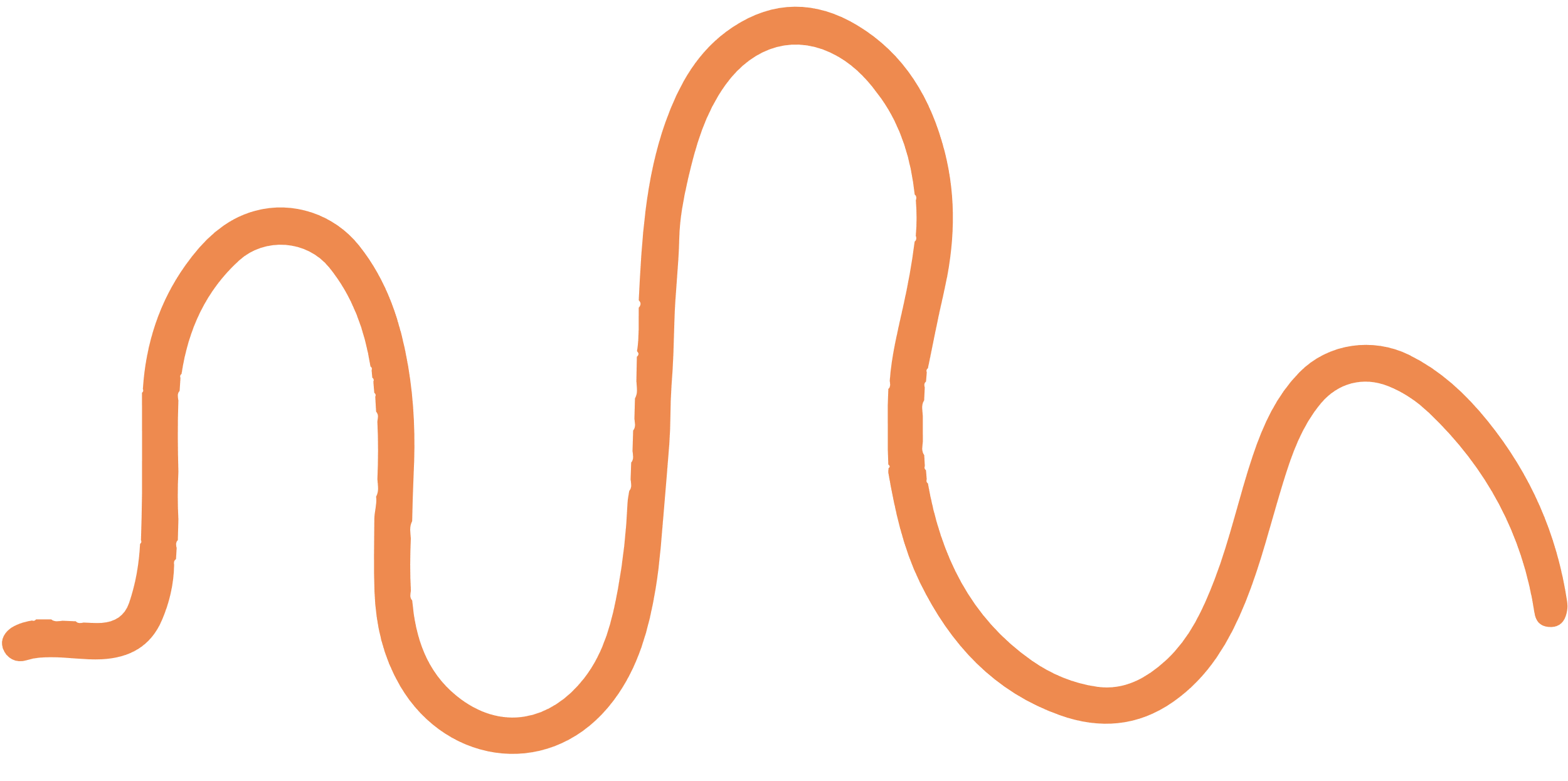 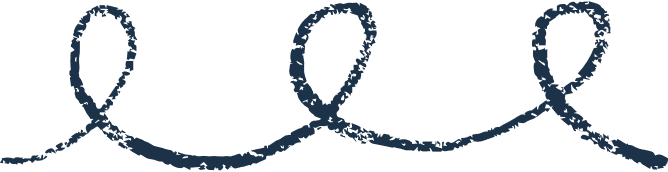 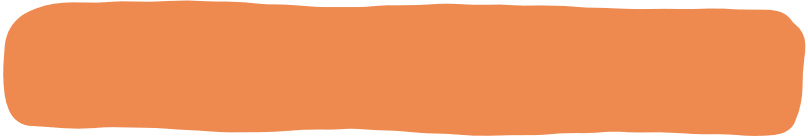 Teacher: Luong Thi My Duyen
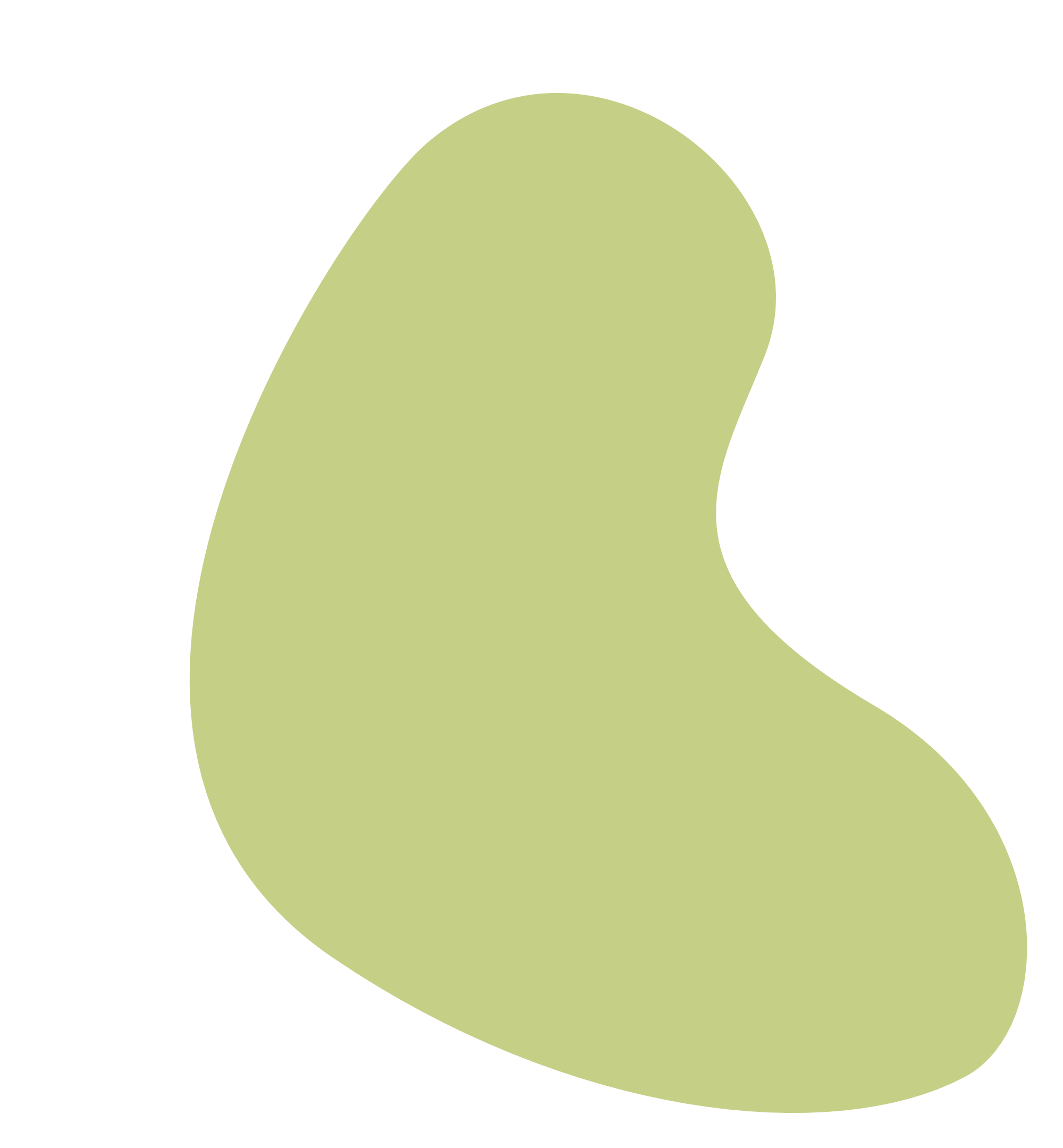 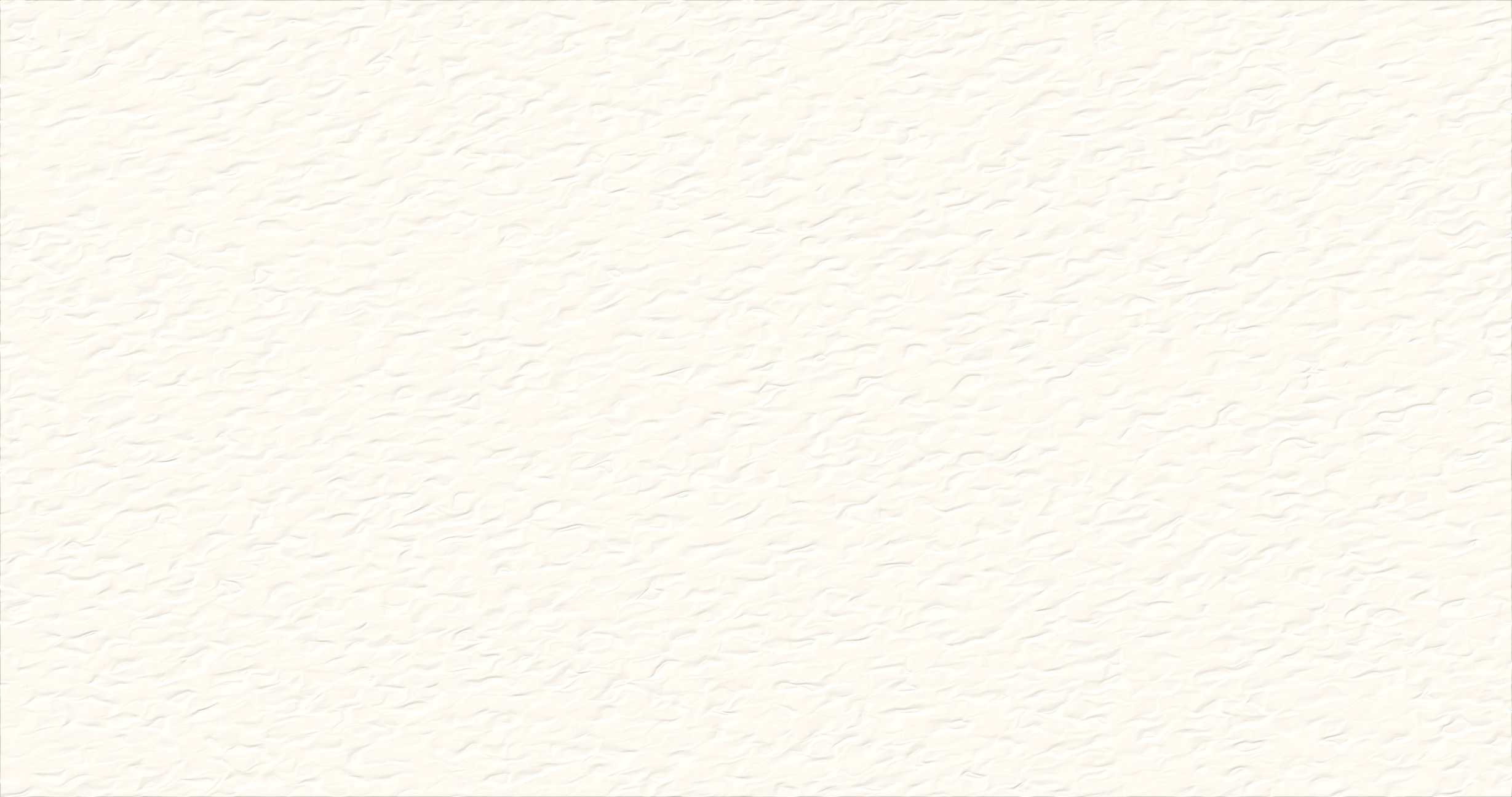 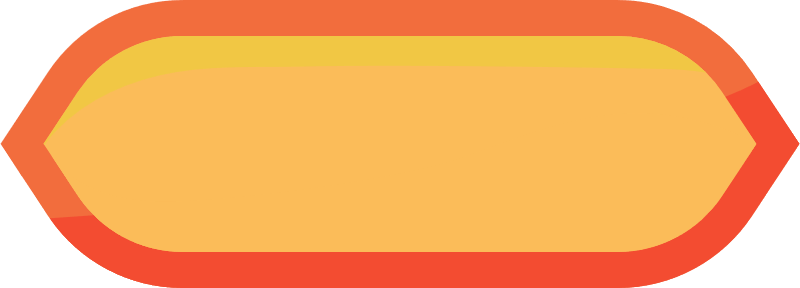 PLAY
WHAT COUNTRY'S BEHIND 
THE BINOCULARS?
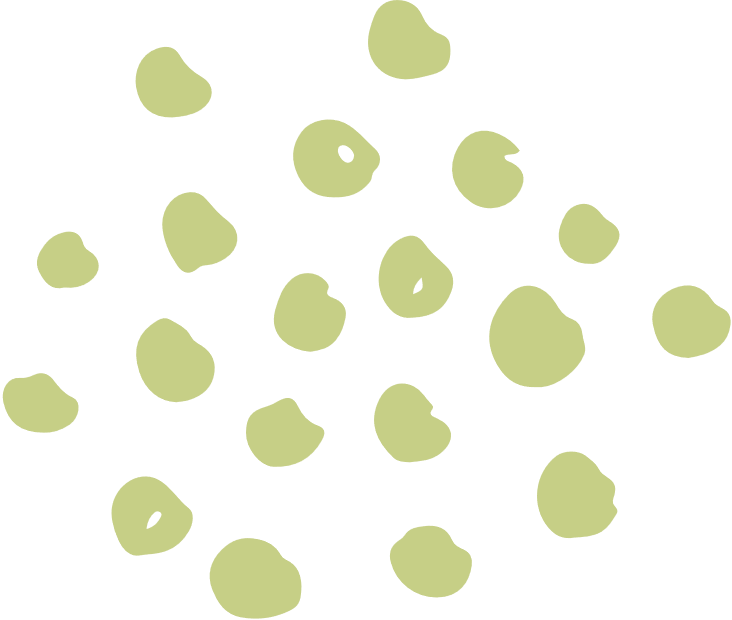 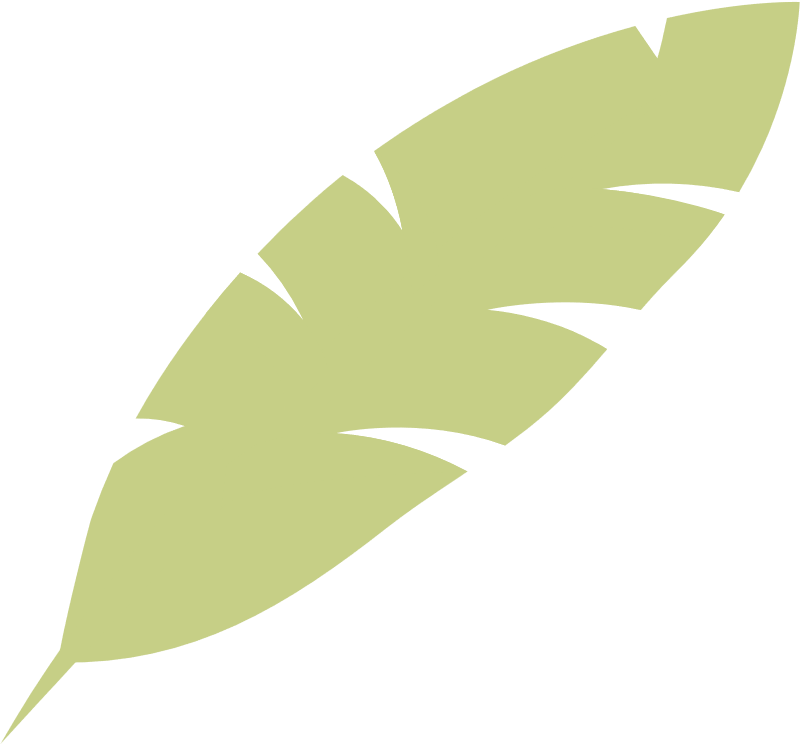 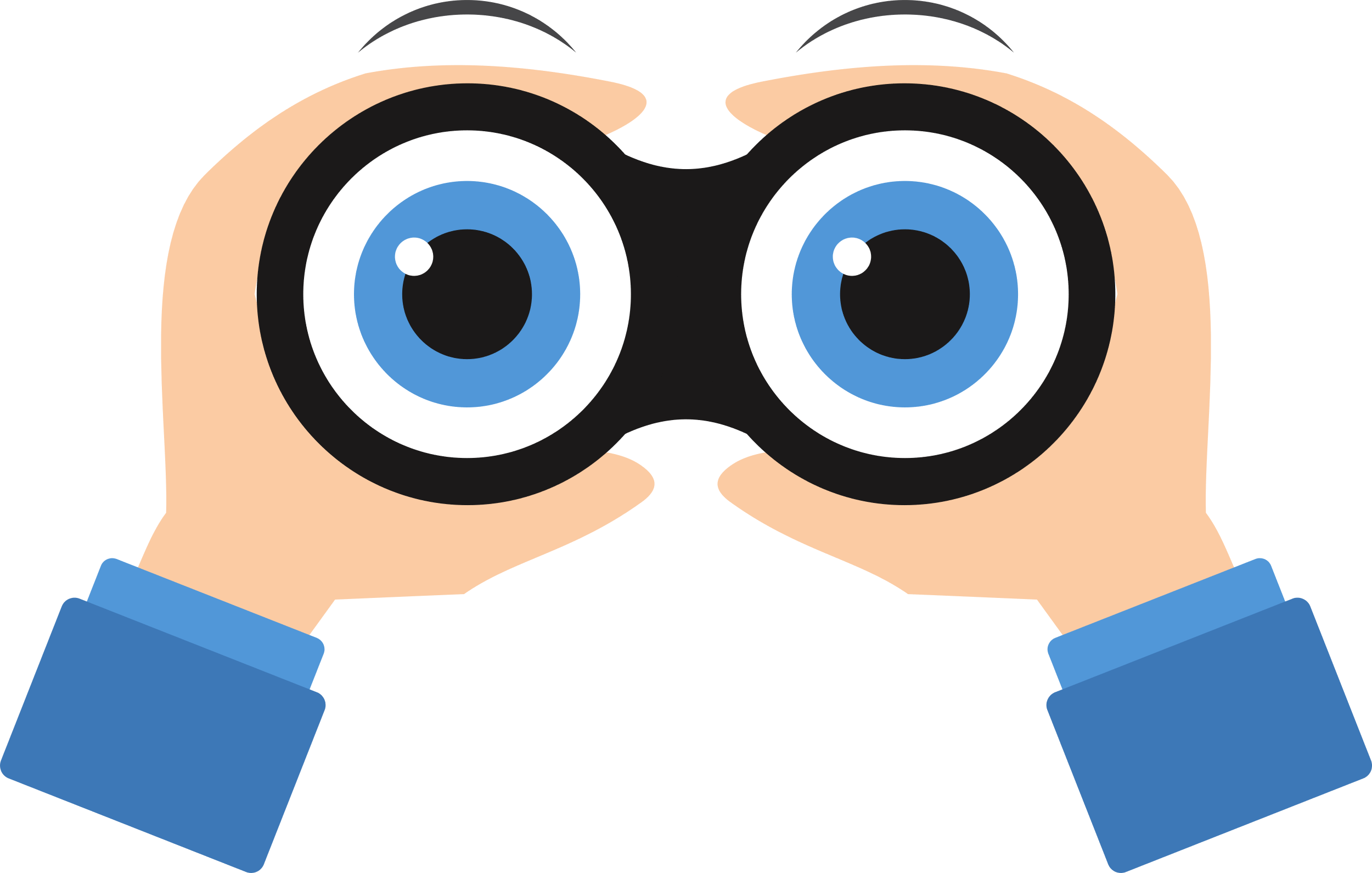 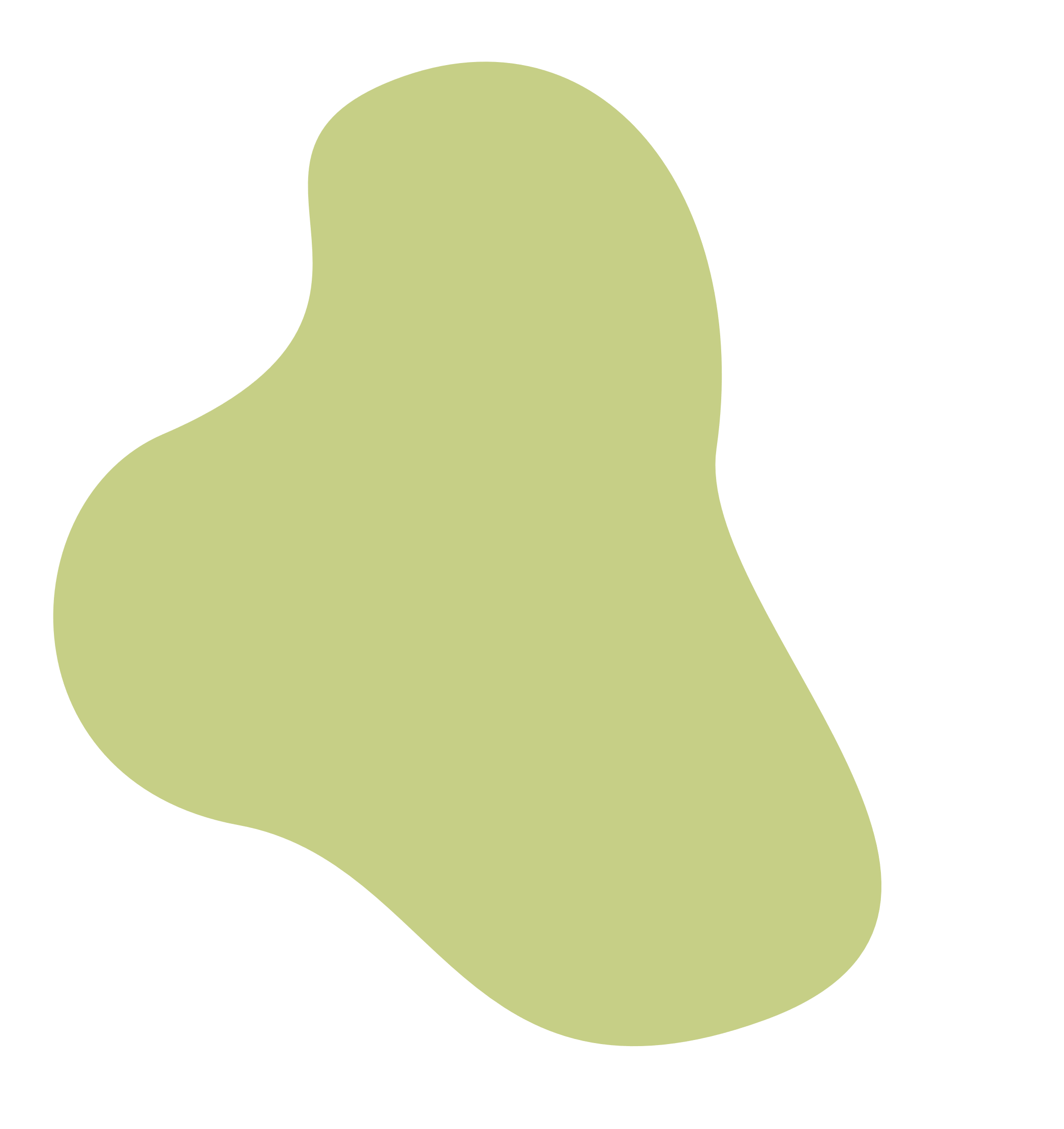 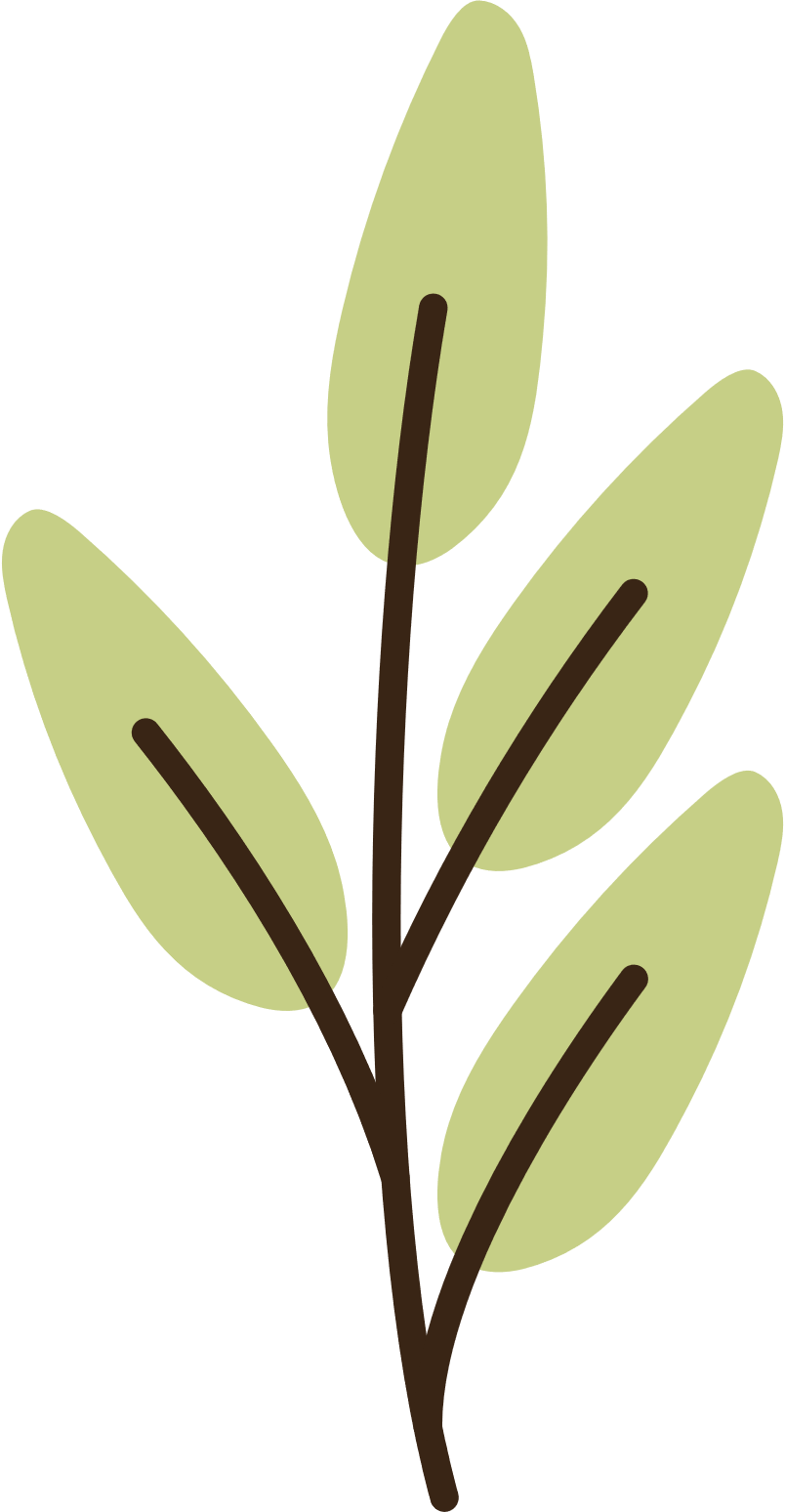 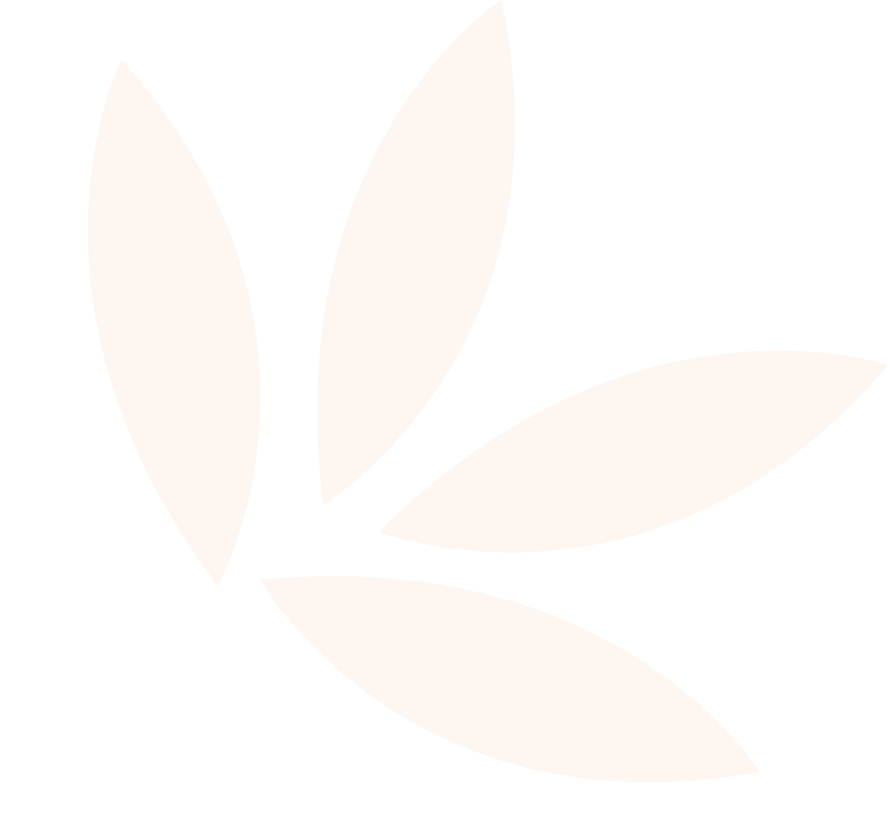 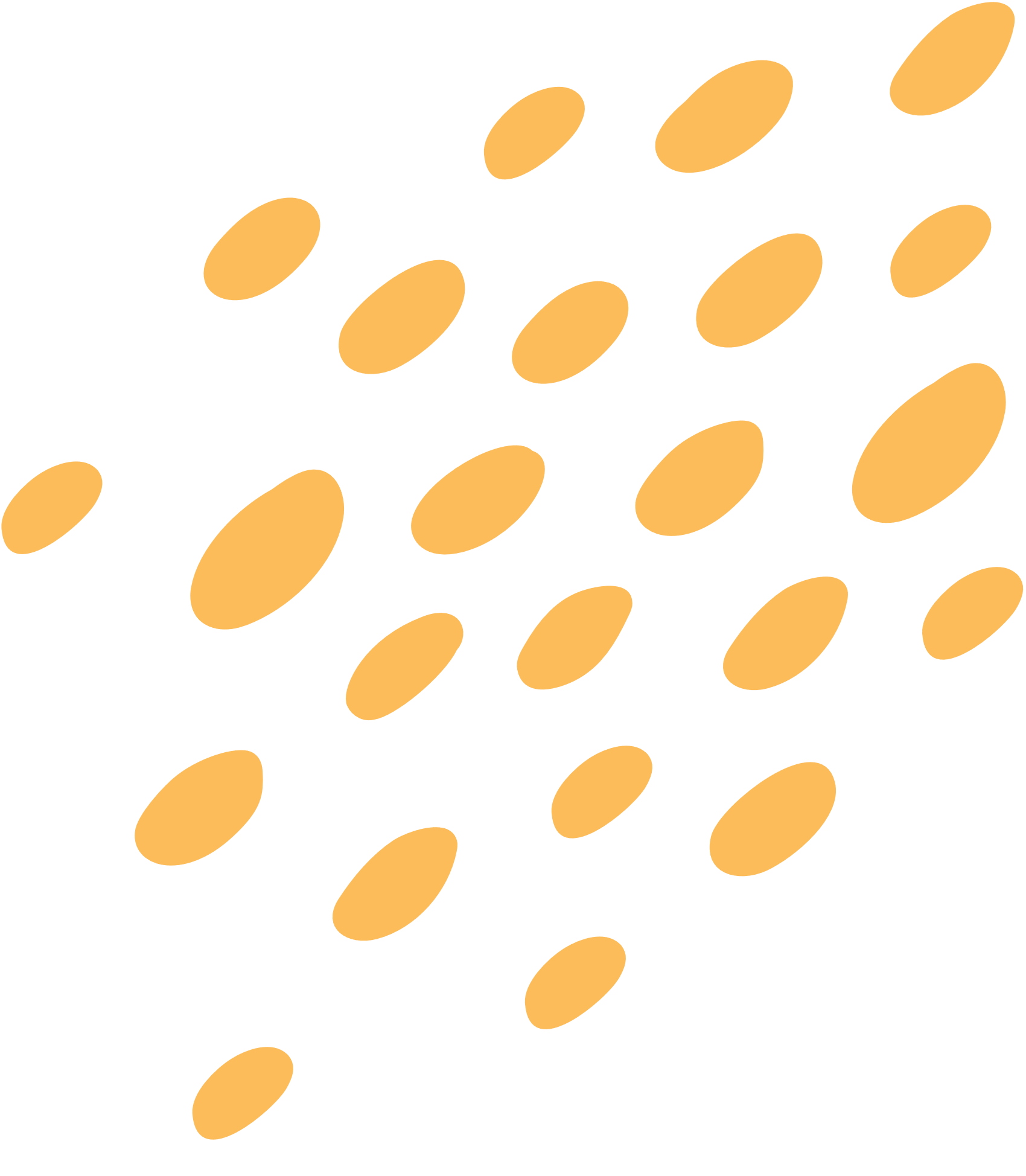 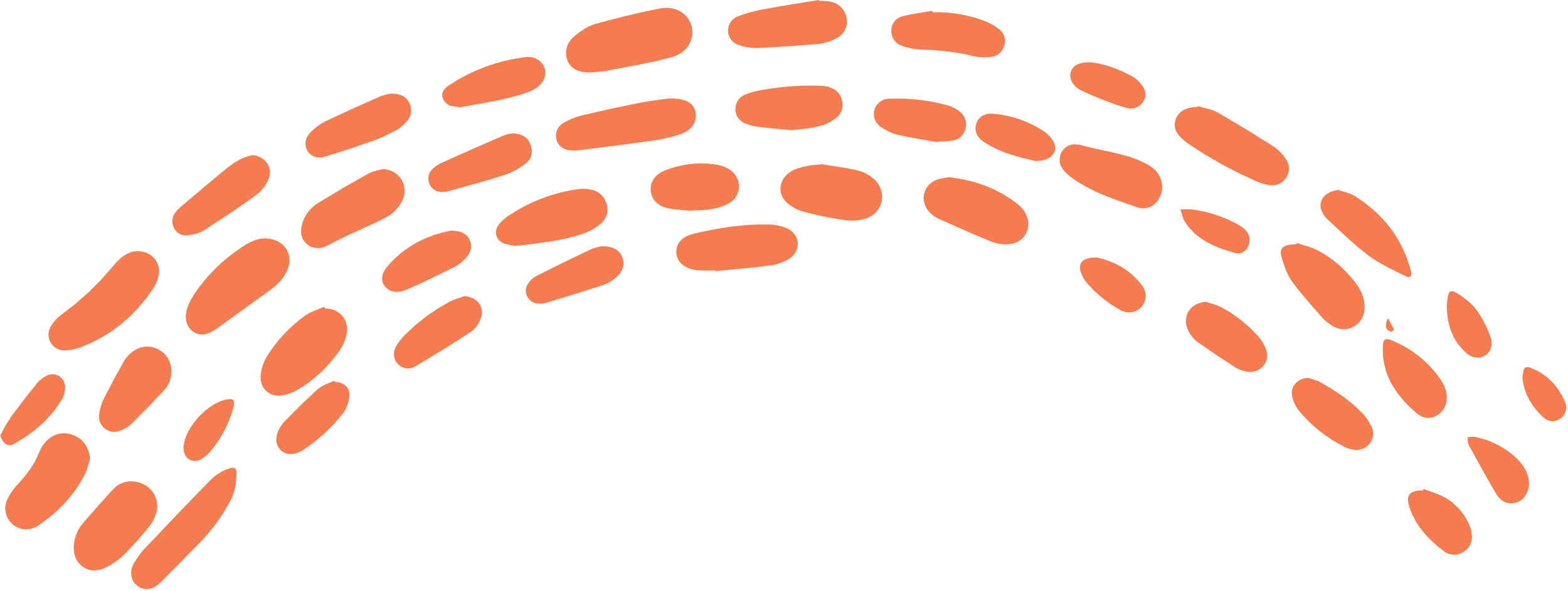 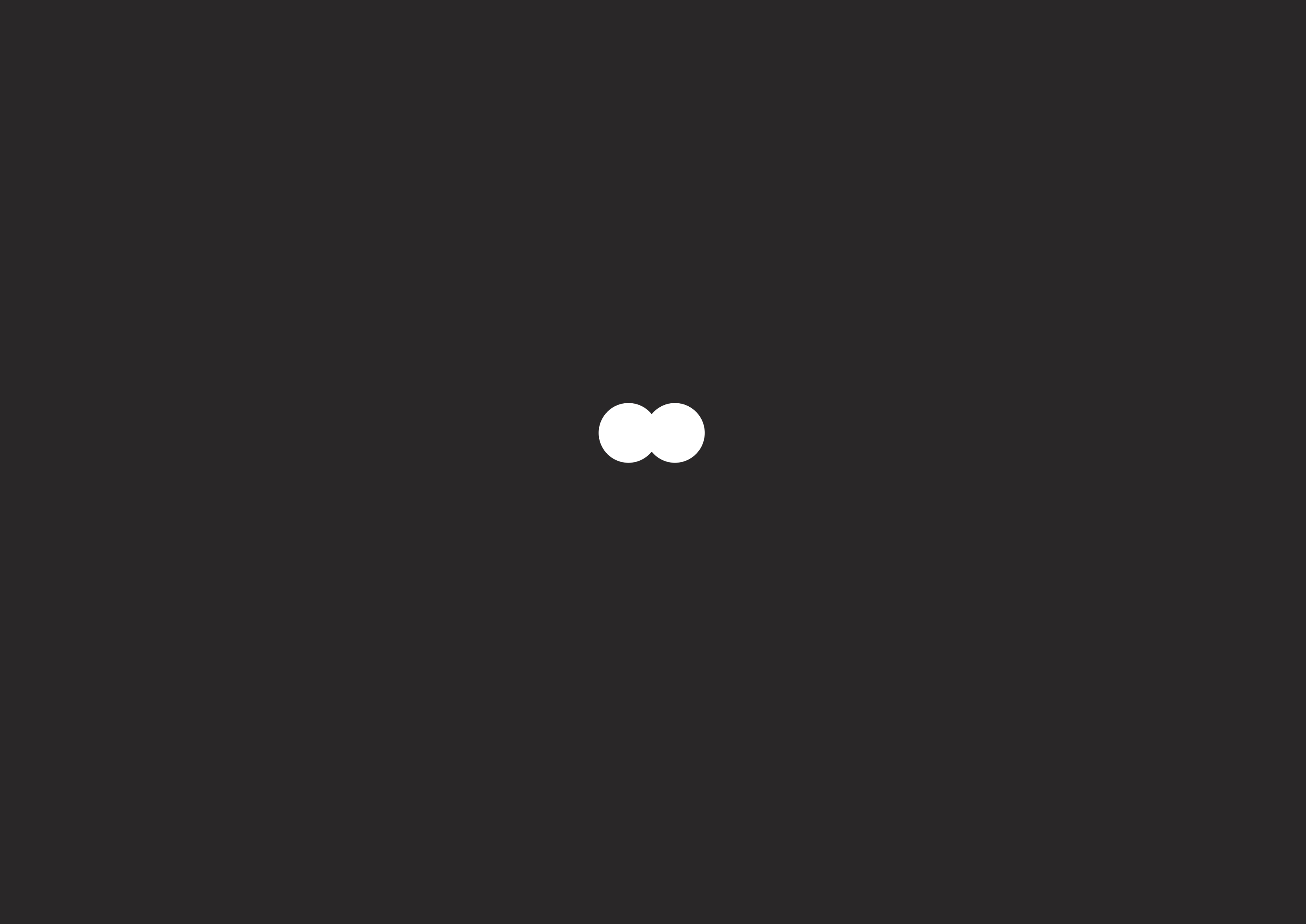 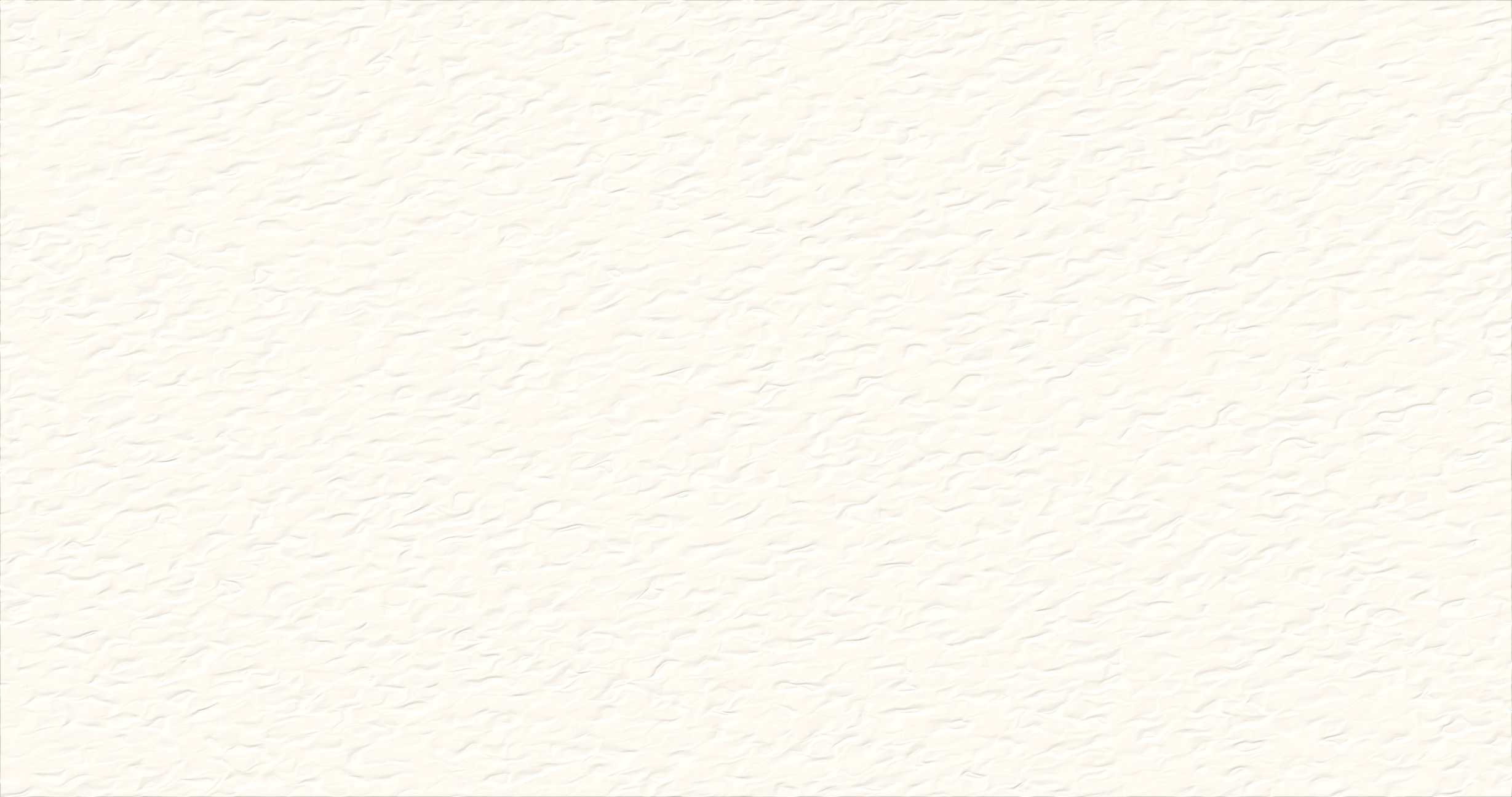 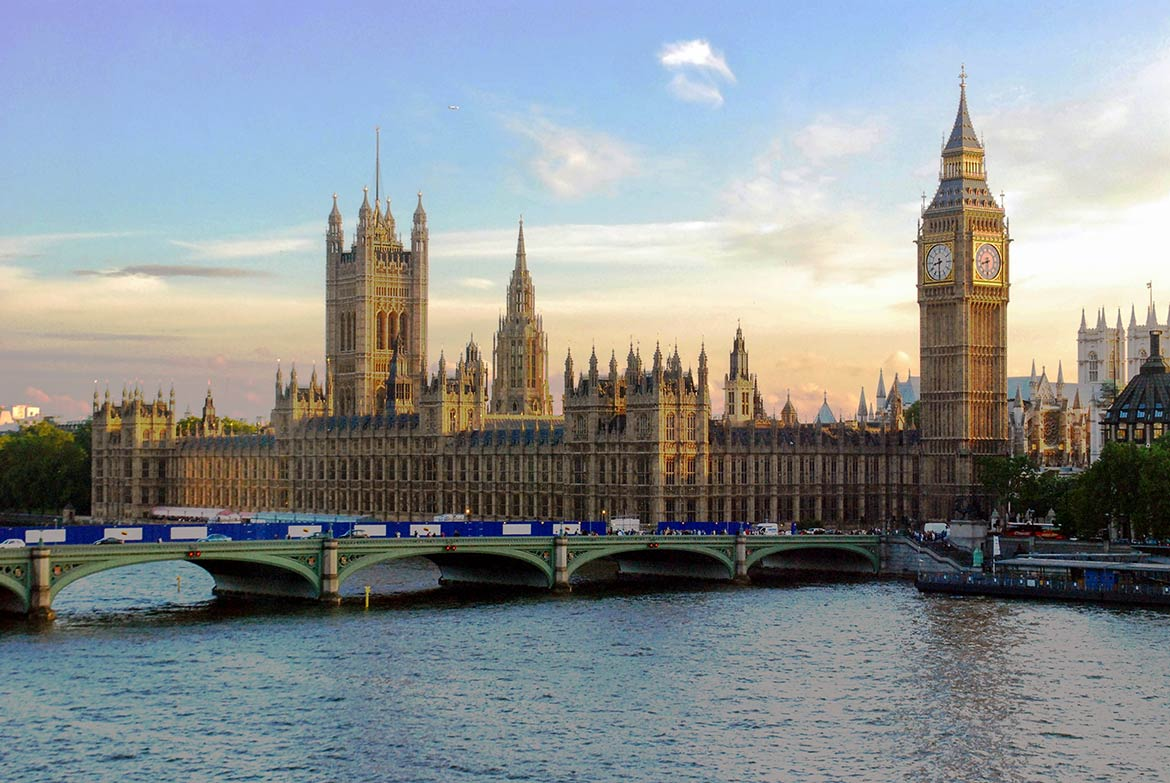 Can you guess what country it is?
UNITED KINGDOM
Photo courtesy of Lisa L Wiedmeier (@flickr.com) - granted under creative commons licence - attribution
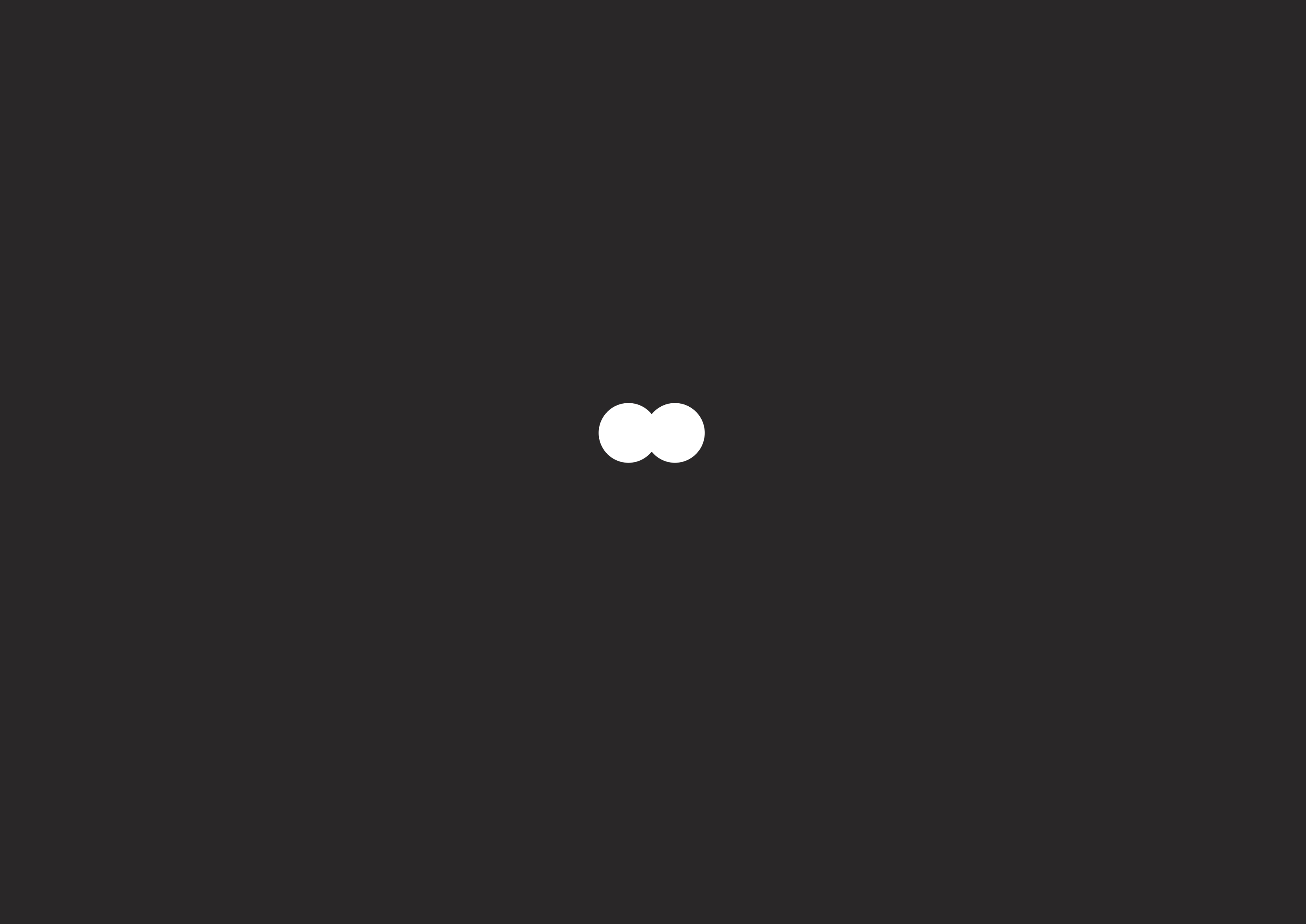 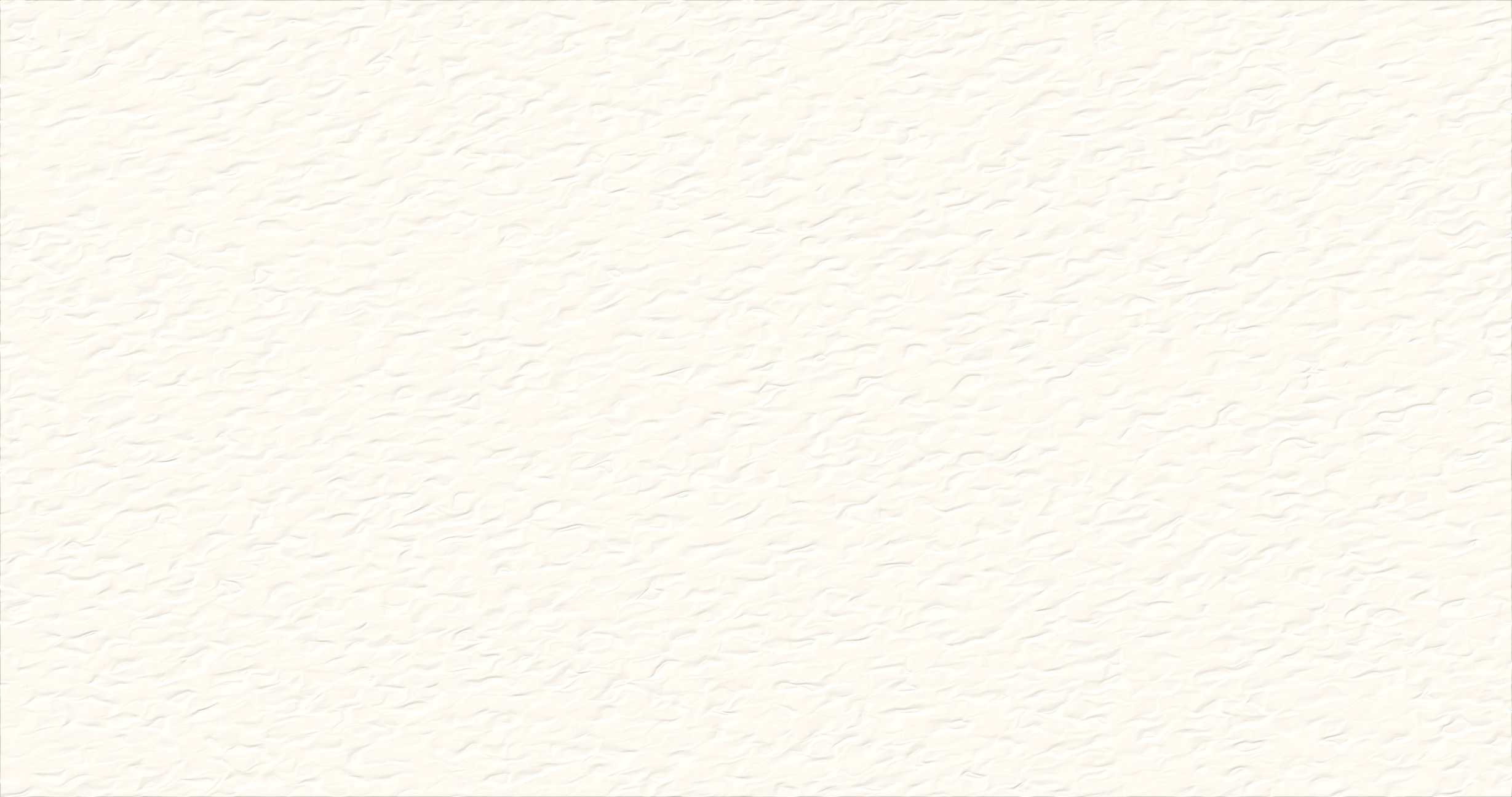 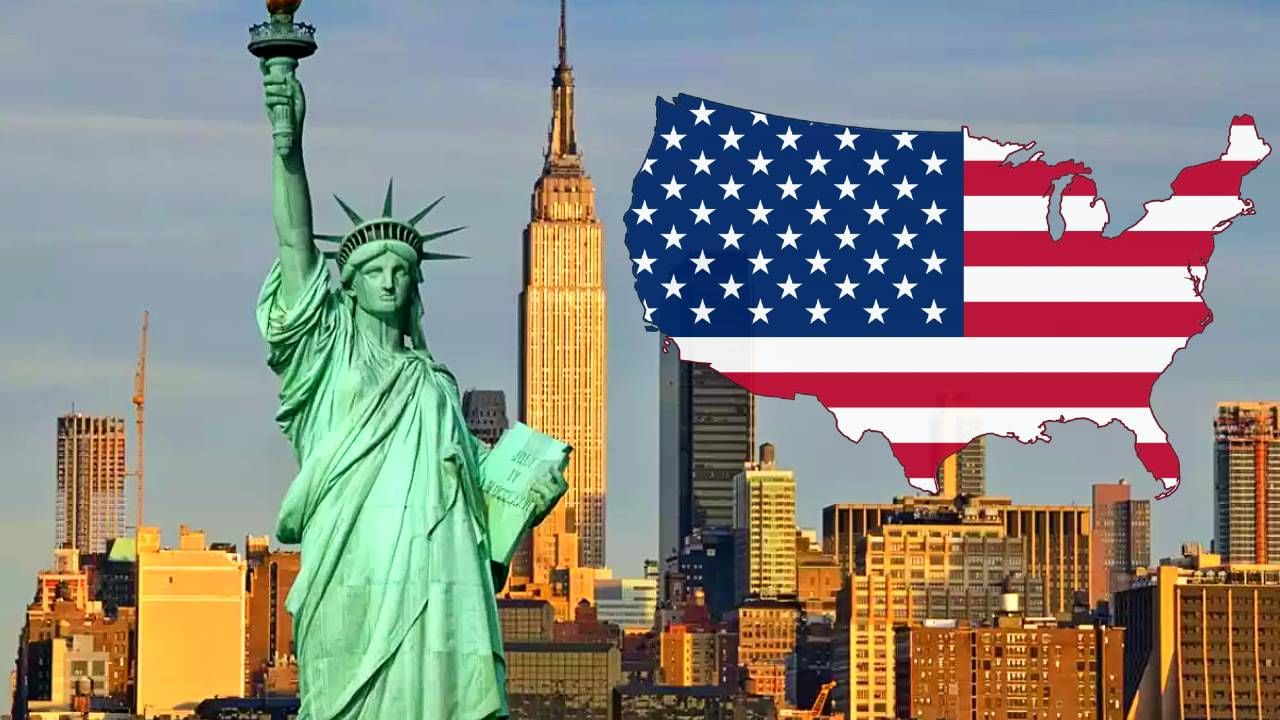 Can you guess what country it is?
UNITED STATES OF AMERICA
Photo courtesy of Lisa L Wiedmeier (@flickr.com) - granted under creative commons licence - attribution
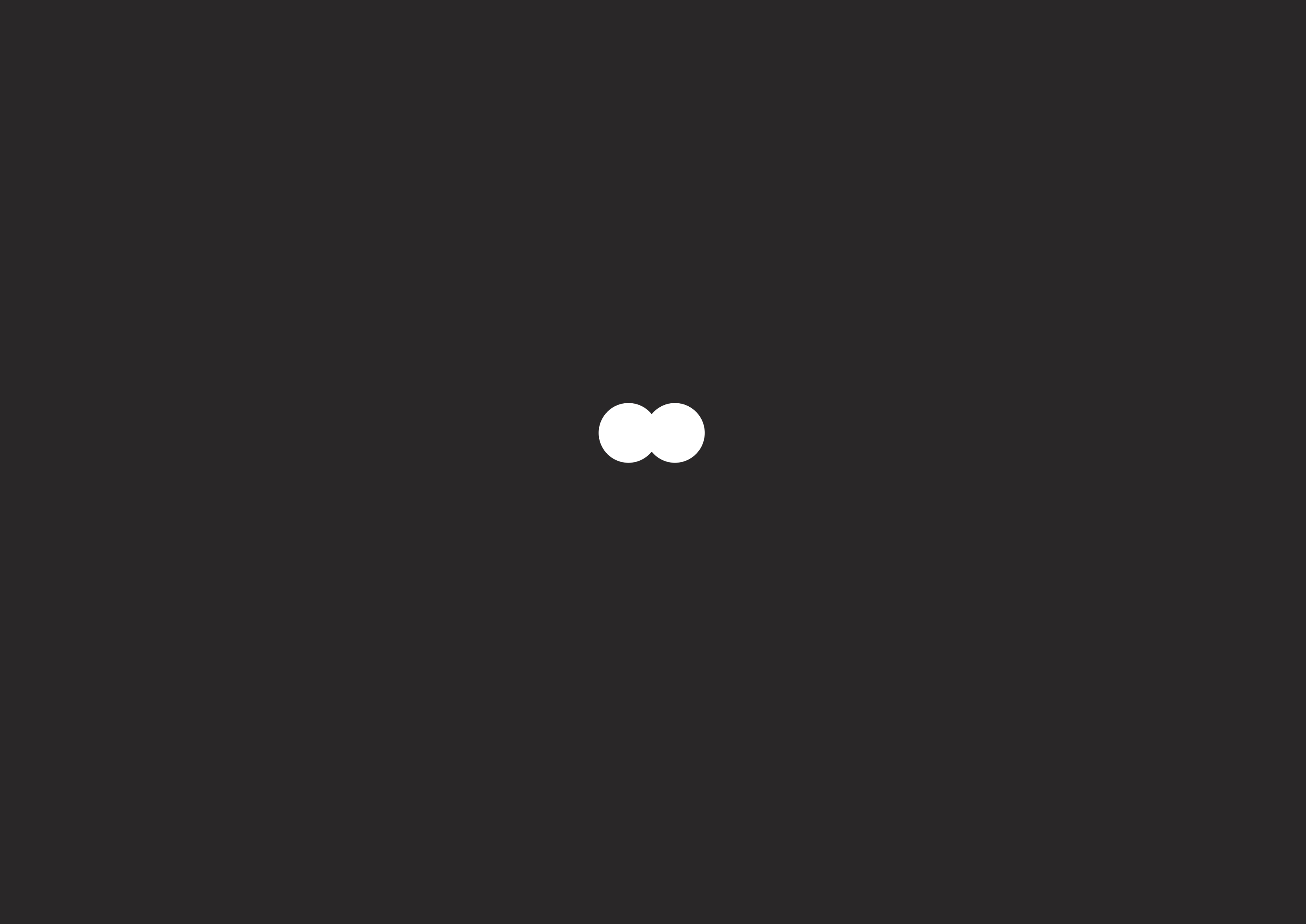 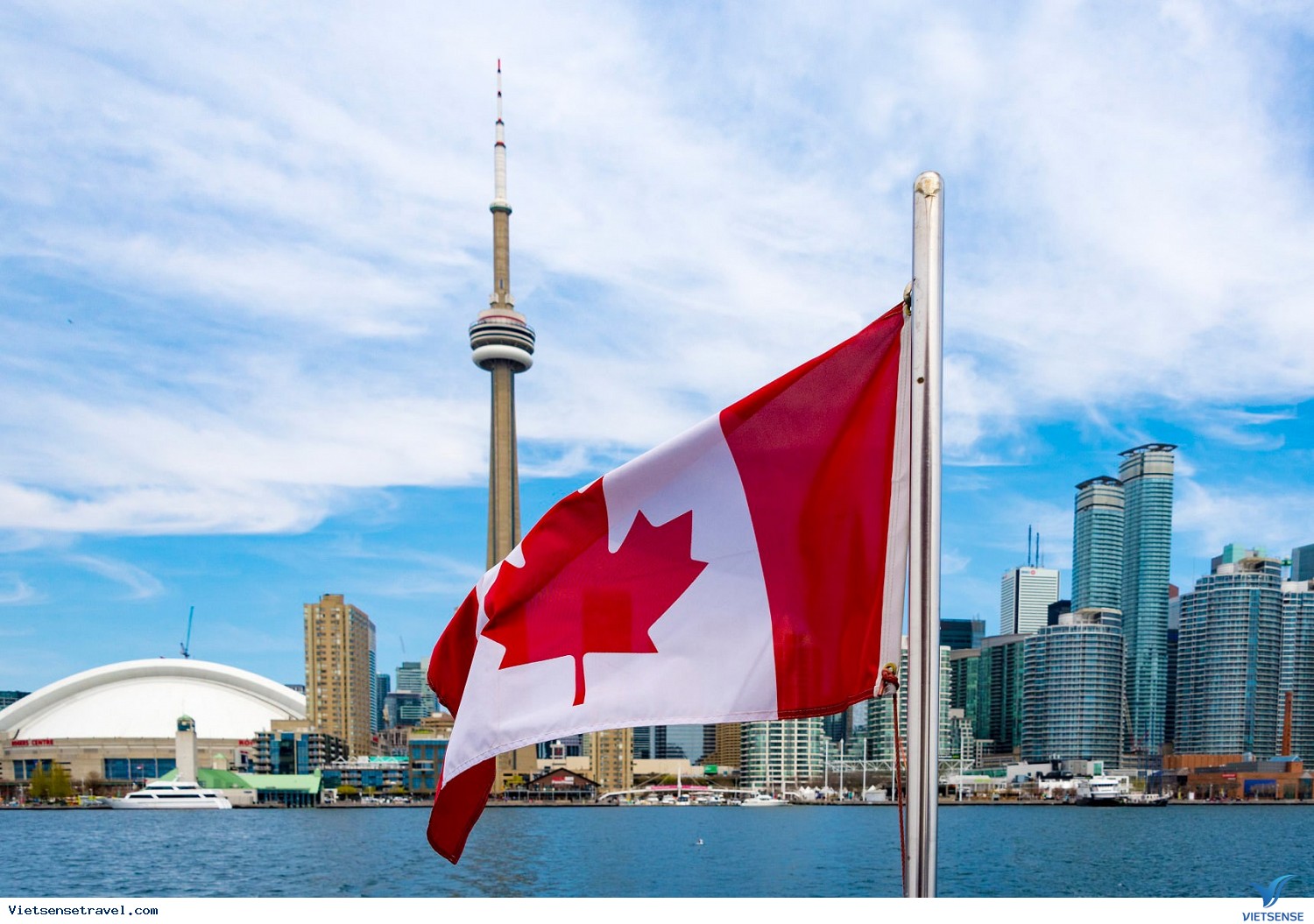 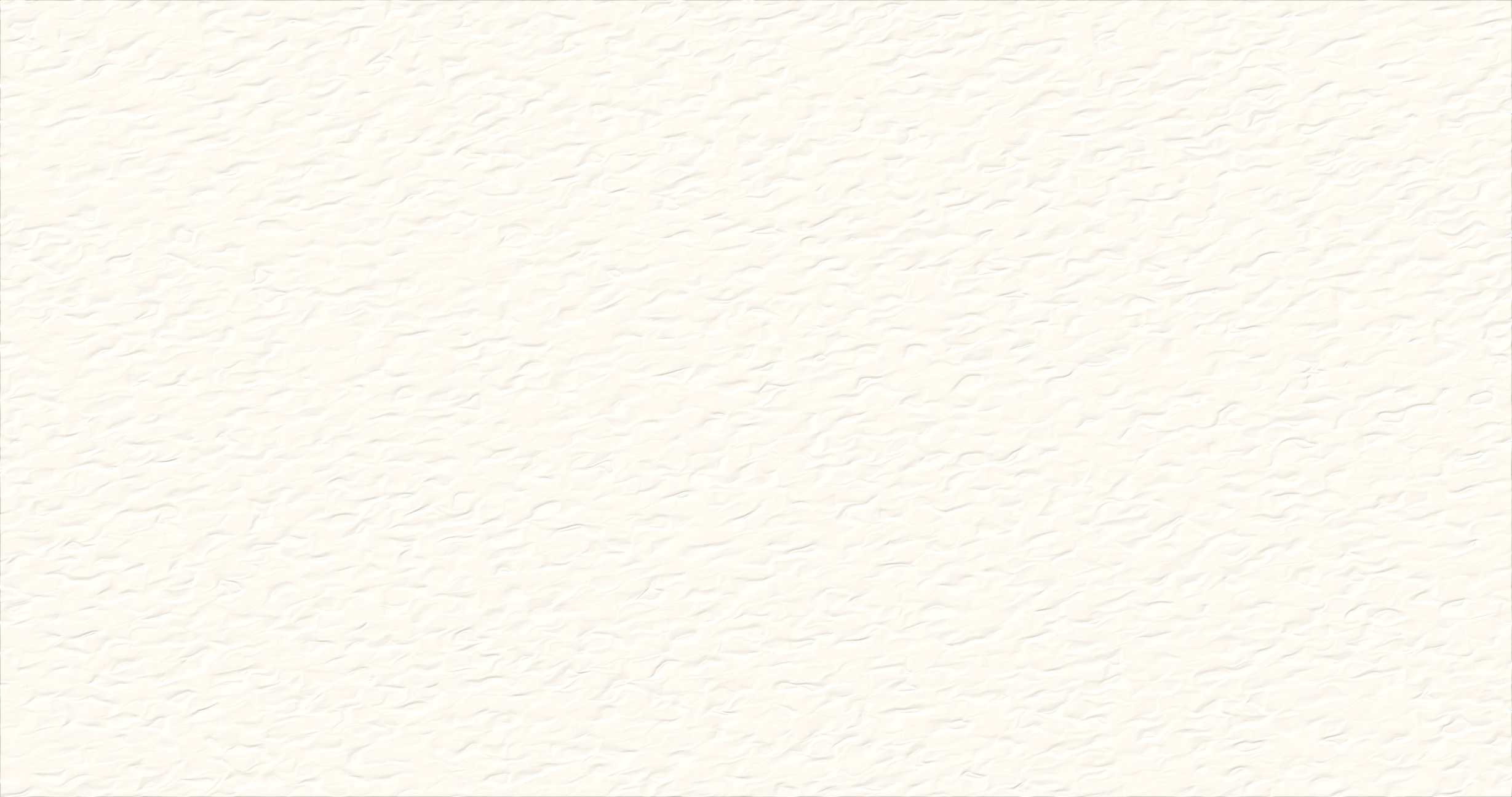 Can you guess what country it is?
CANADA
Photo courtesy of Lisa L Wiedmeier (@flickr.com) - granted under creative commons licence - attribution
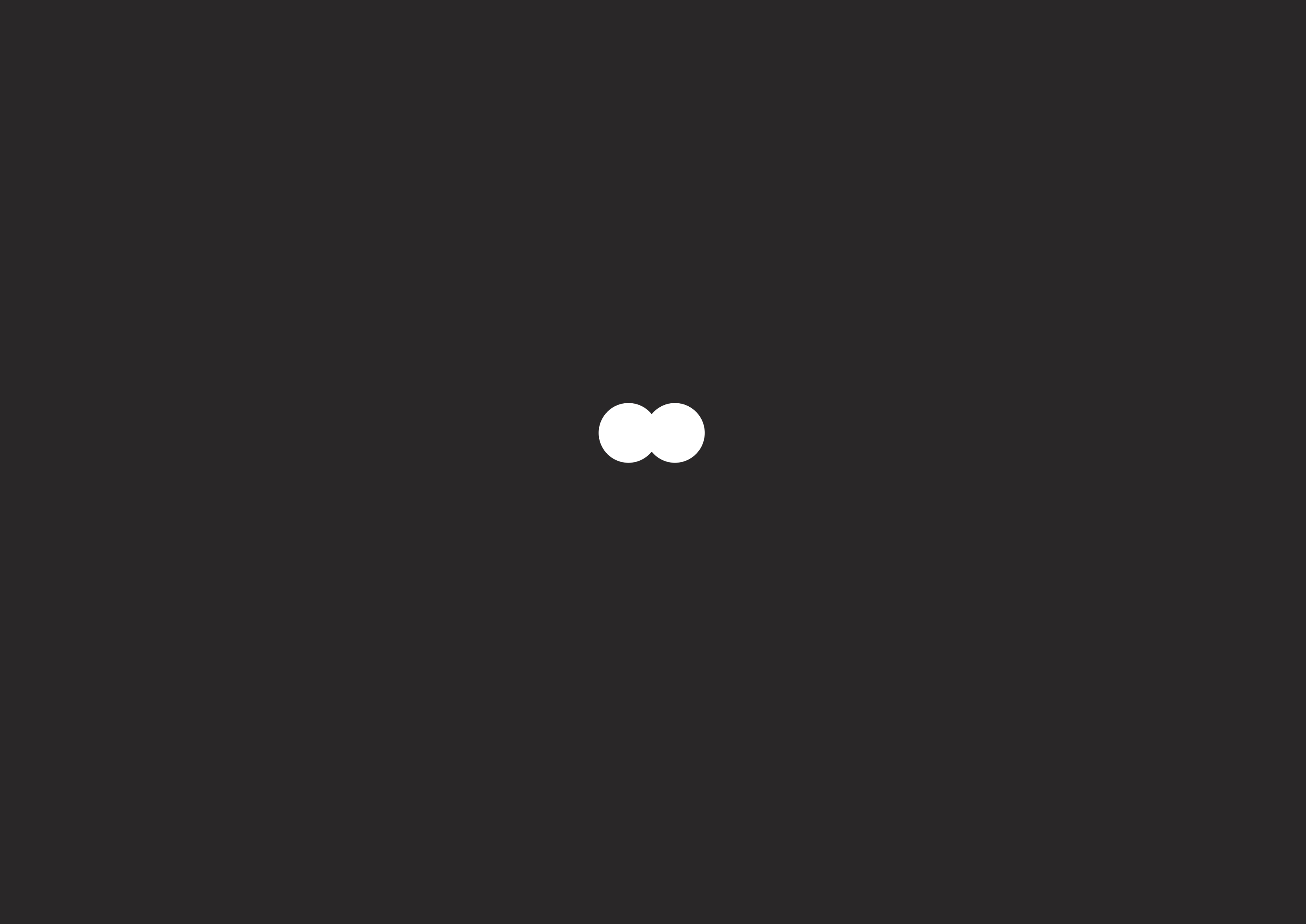 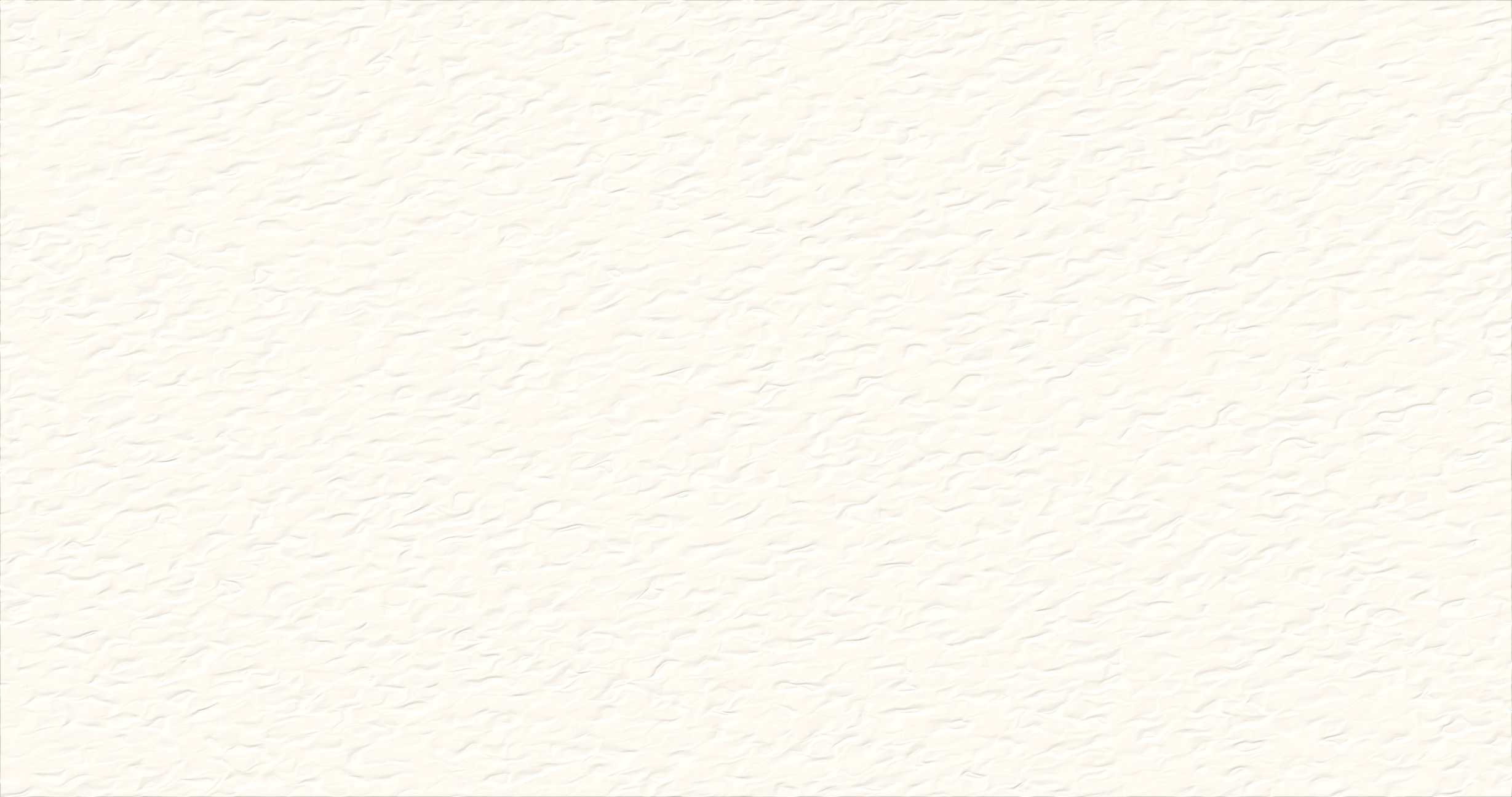 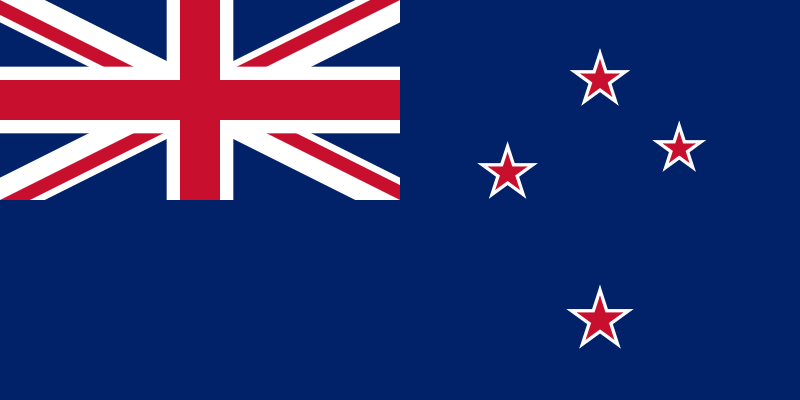 Can you guess what country it is?
NEW ZEALAND
Photo courtesy of Lisa L Wiedmeier (@flickr.com) - granted under creative commons licence - attribution
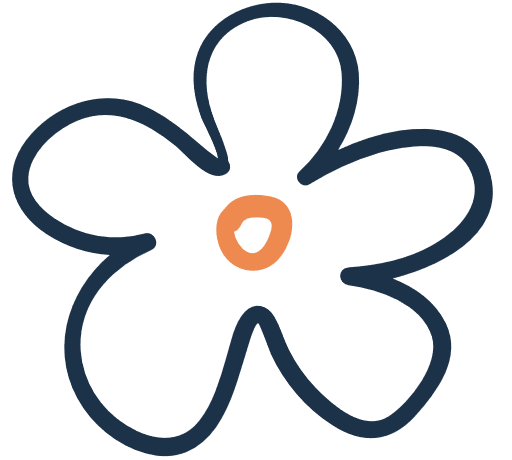 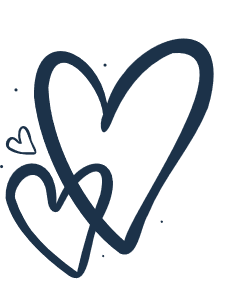 Look at the answers again
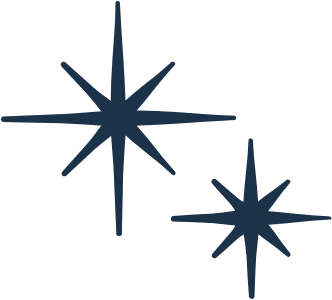 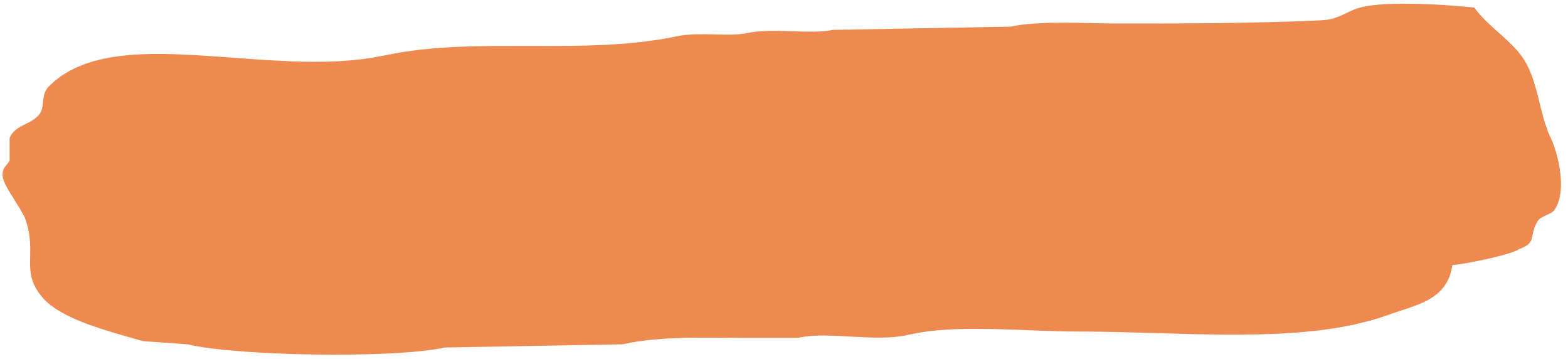 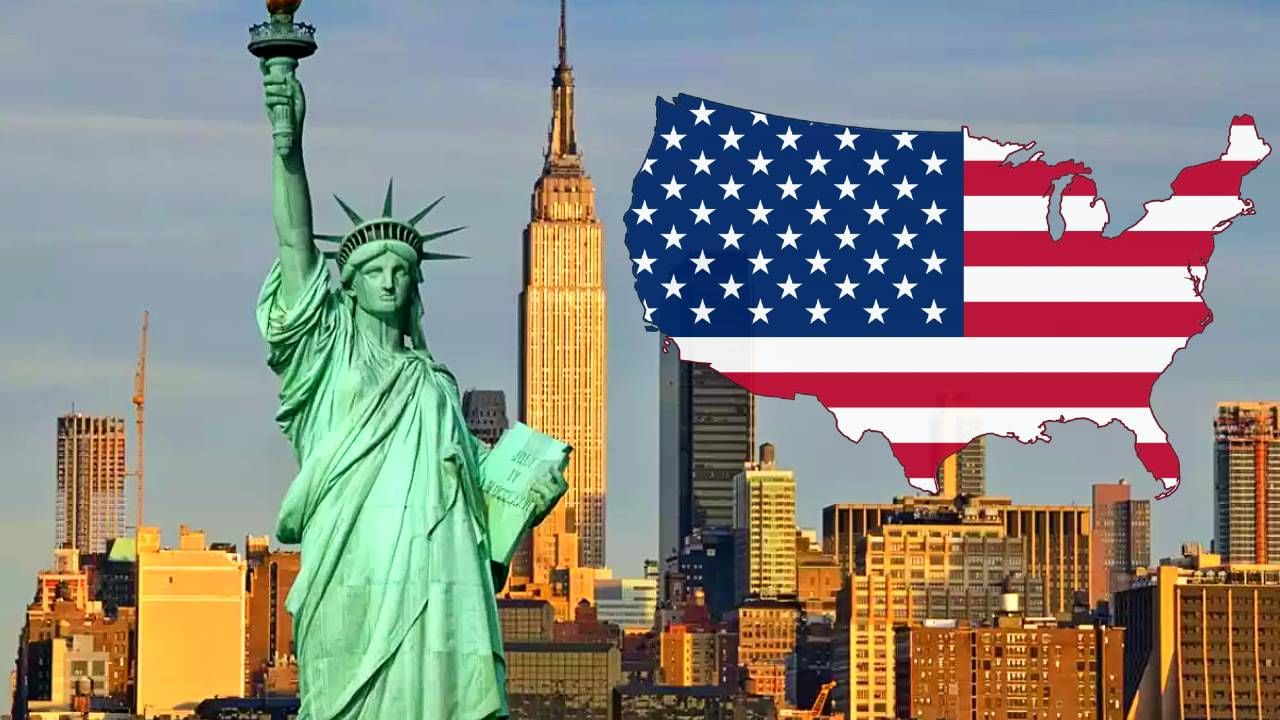 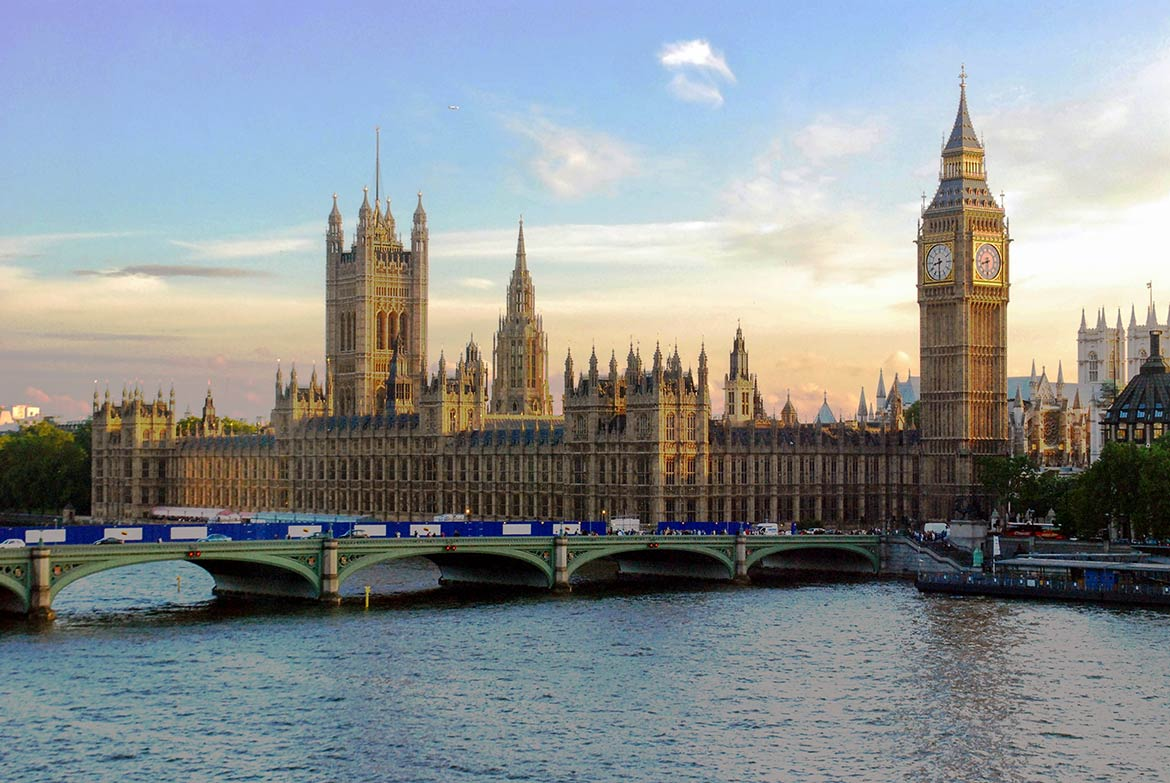 THE UK 
(THE UNITED KINGDOM)
THE USA 
(THE UNITED STATES OF AMERICA)
ENGLISH – SPEAKING COUNTRIES
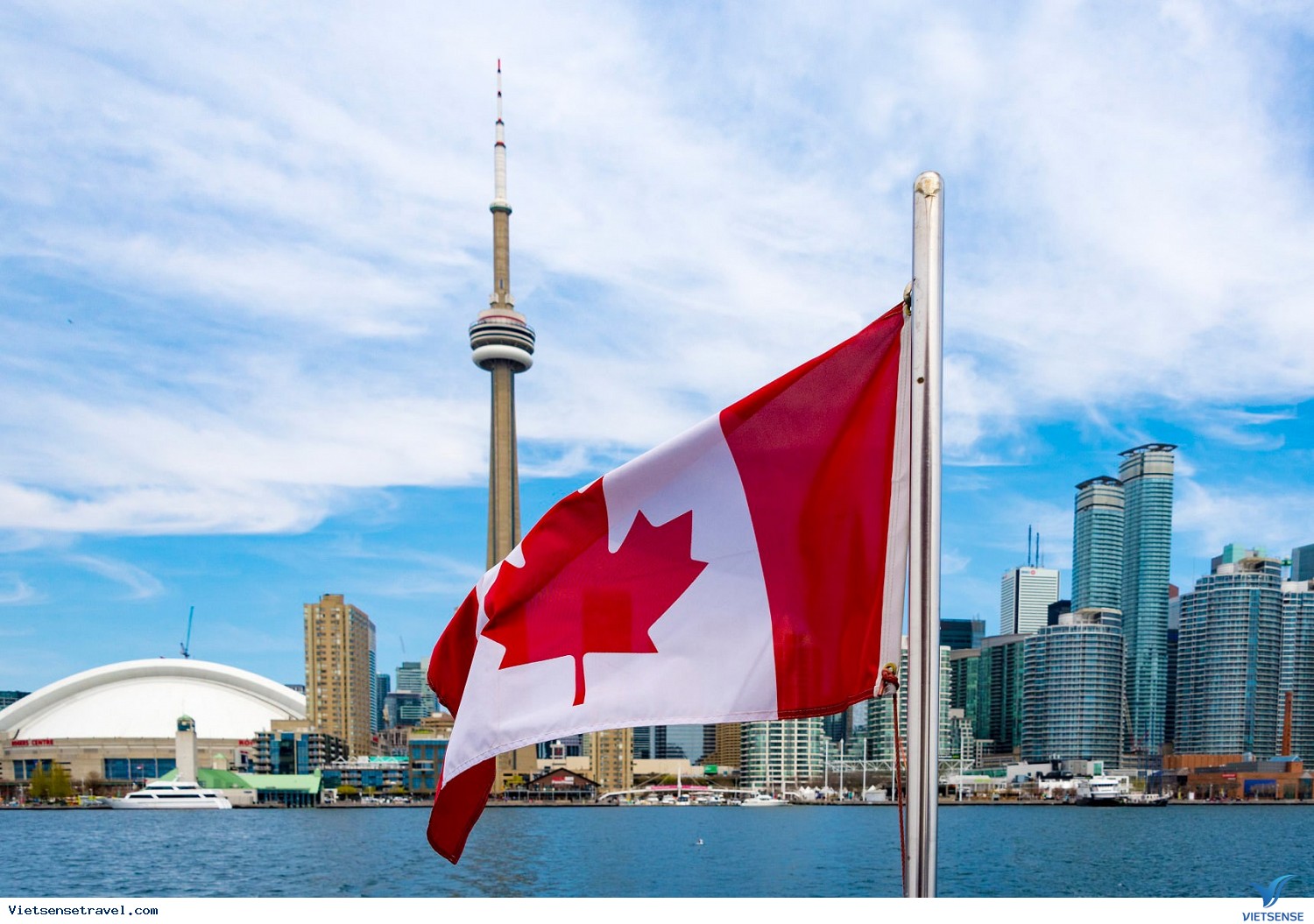 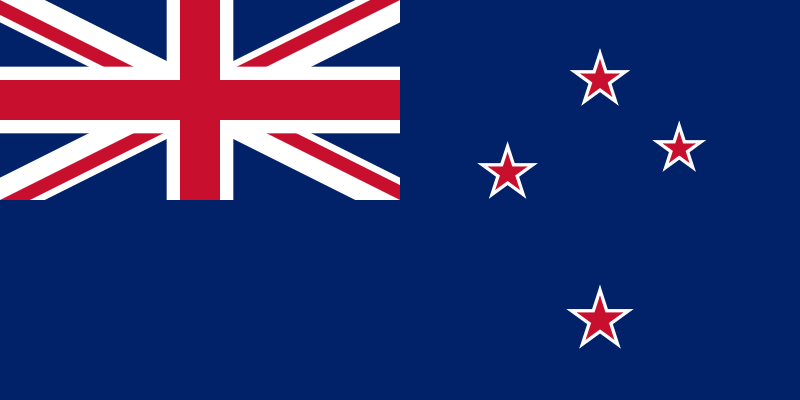 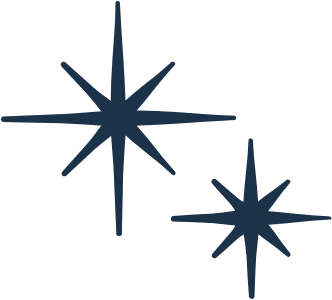 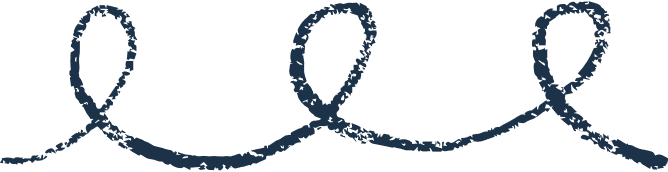 CANADA
NEW ZEALAND
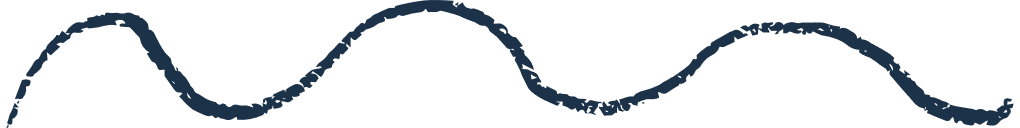 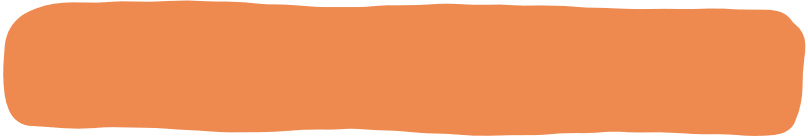 Monday, April 24th, 2023
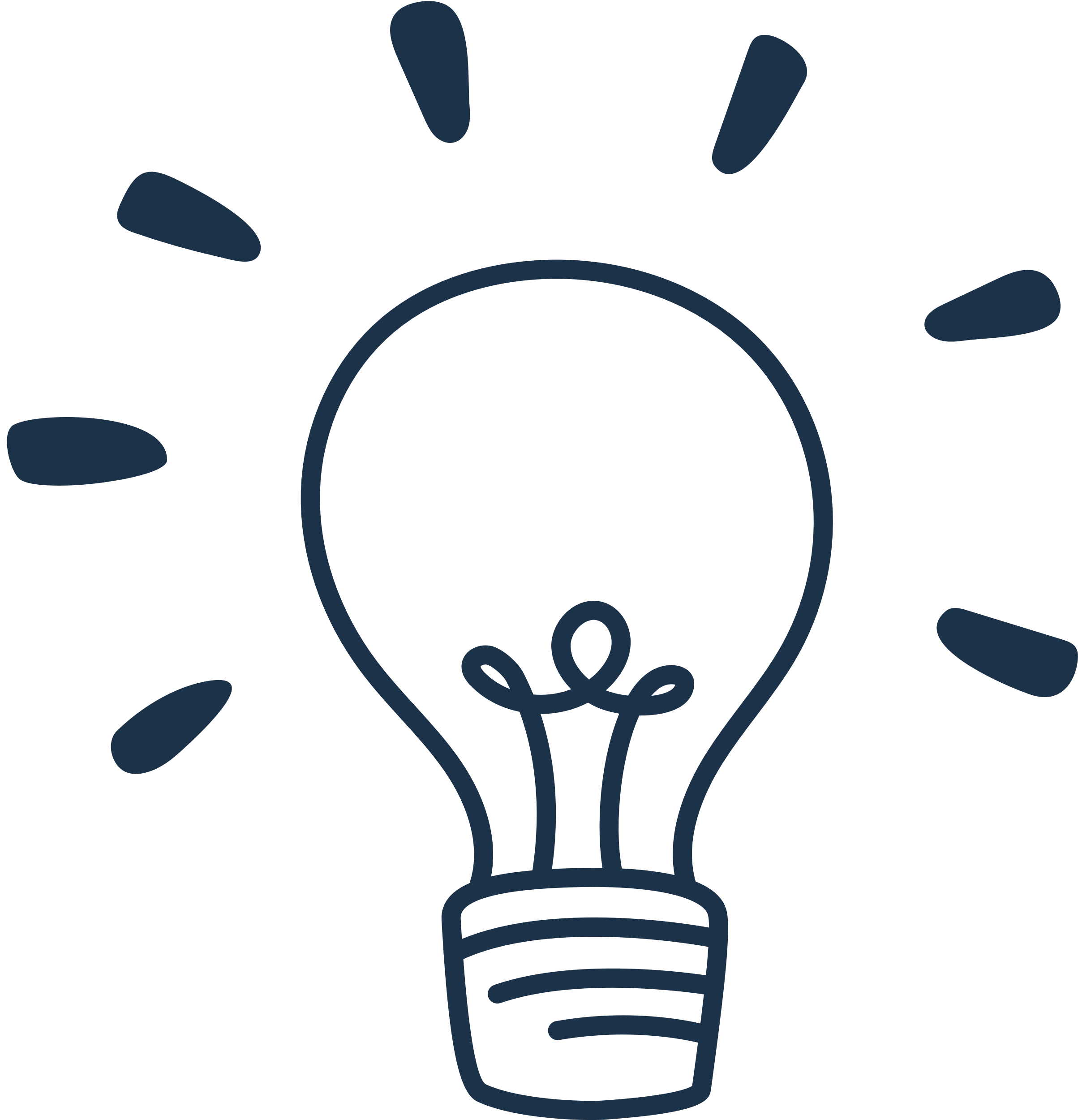 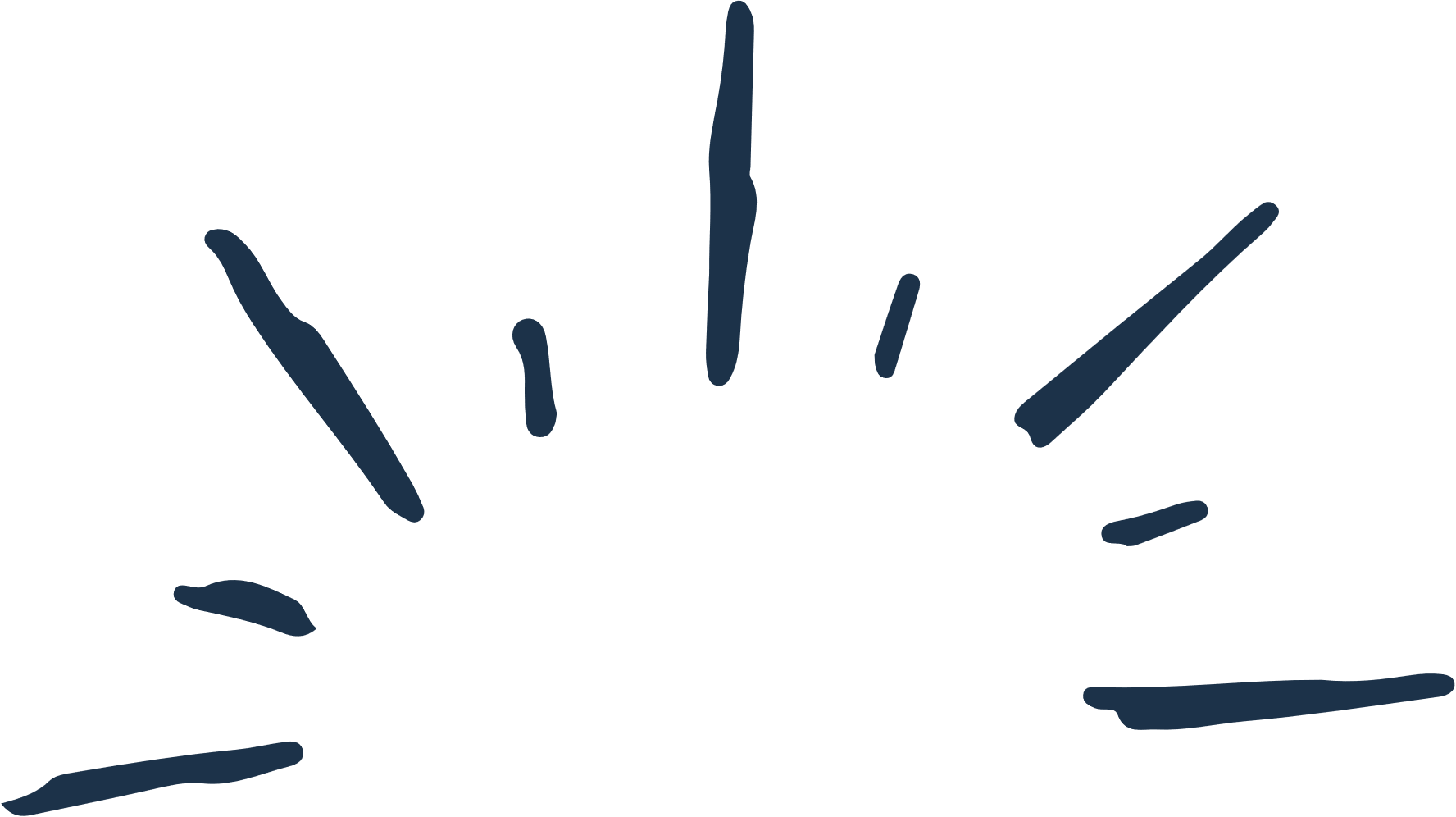 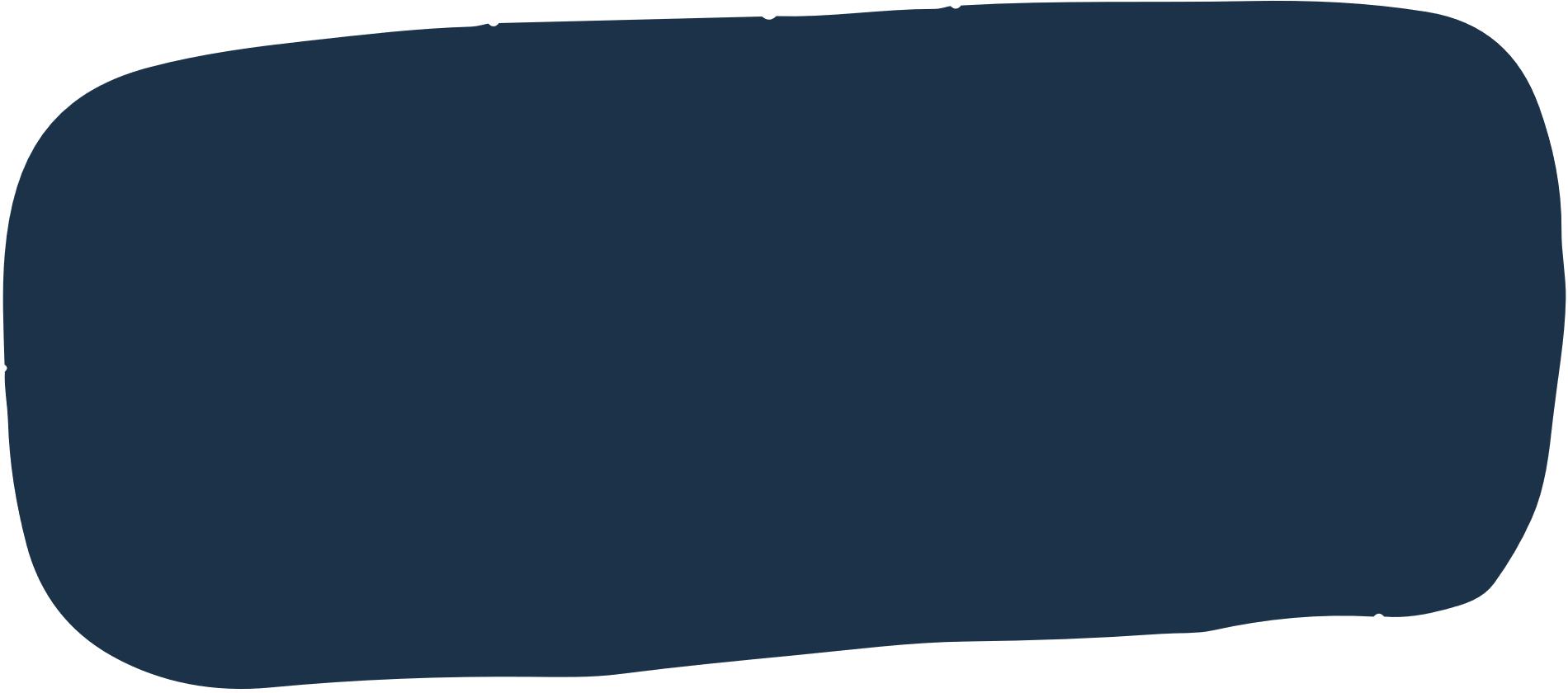 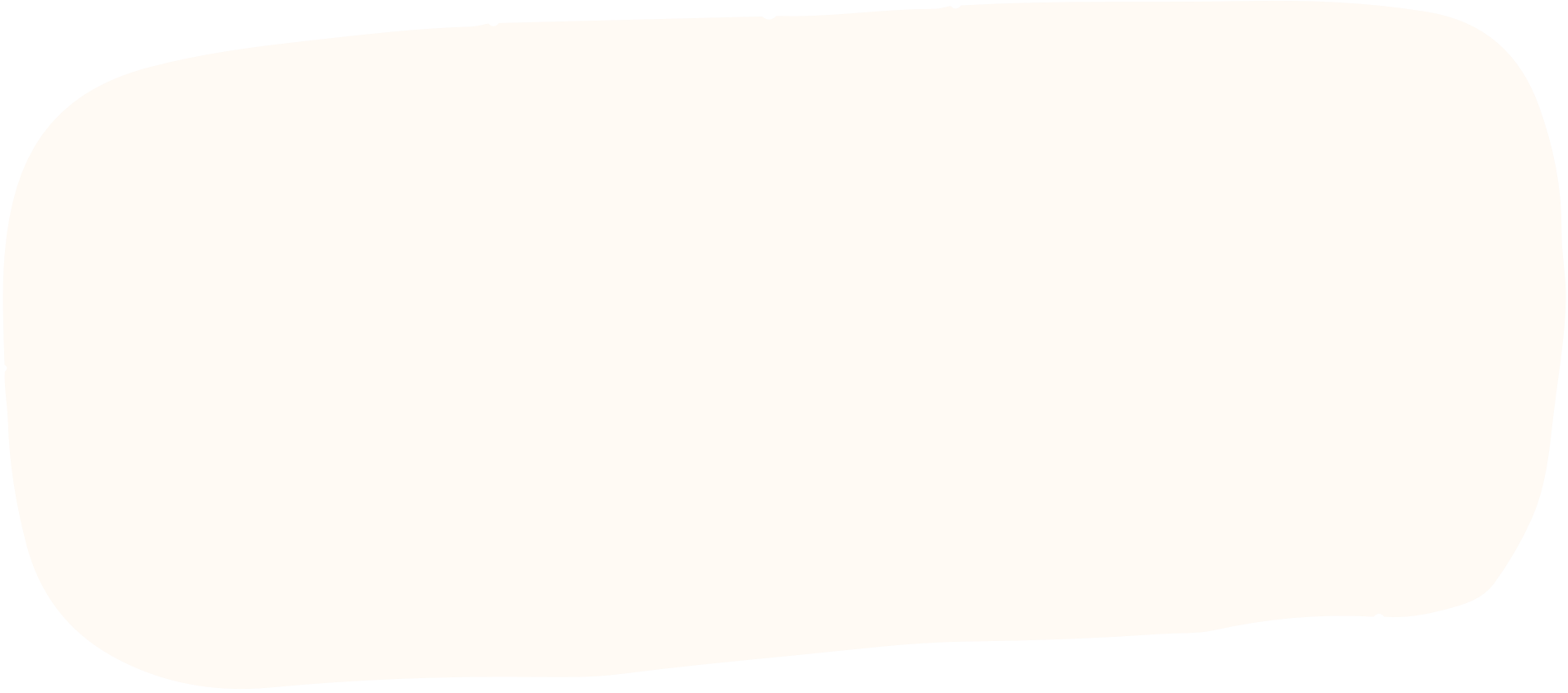 Unit 12: 
ENGLISH – SPEAKING COUNTRIES
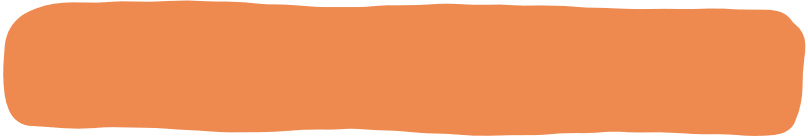 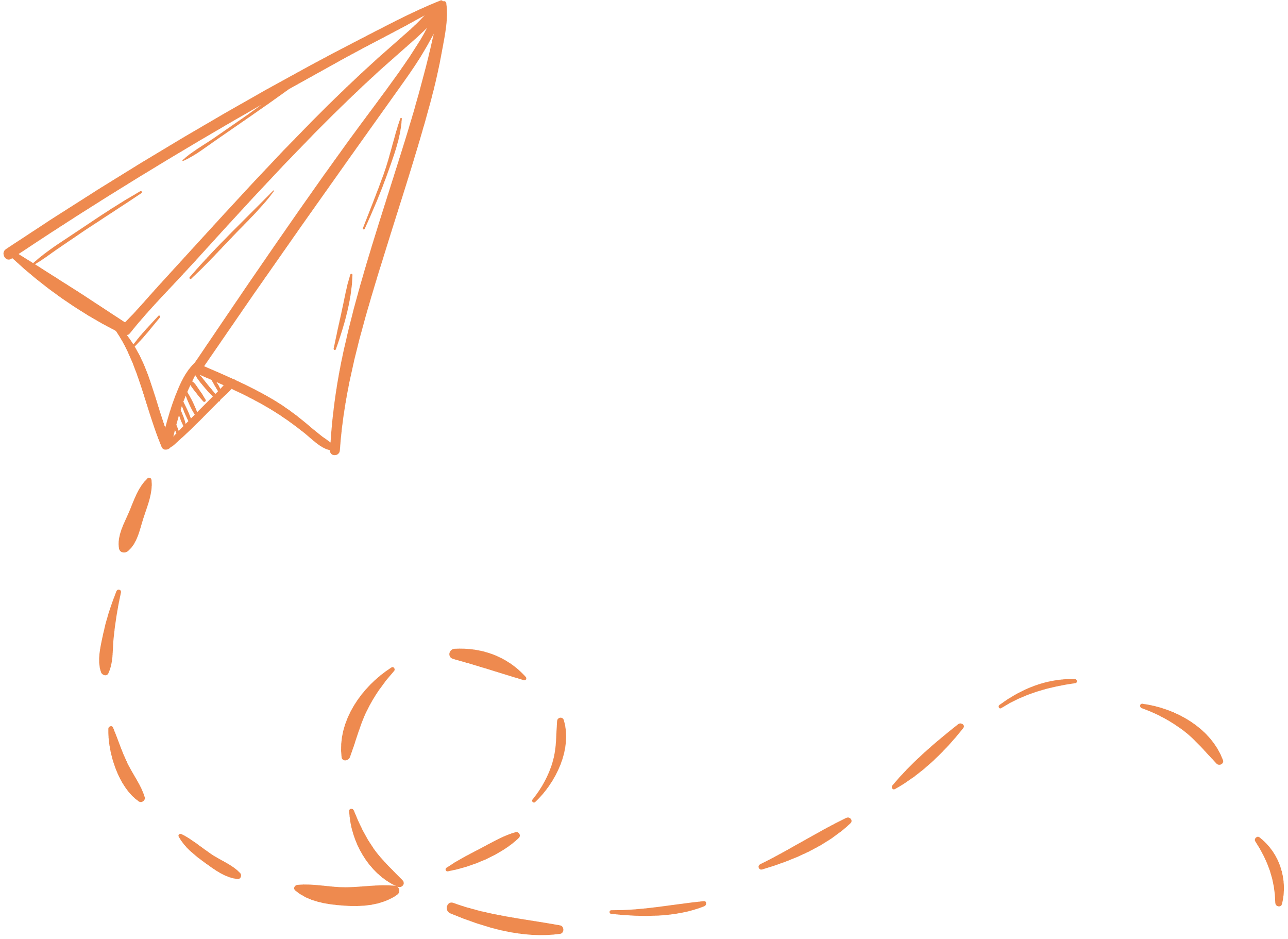 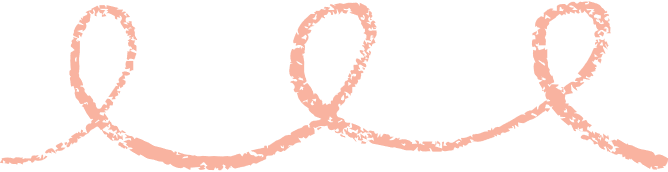 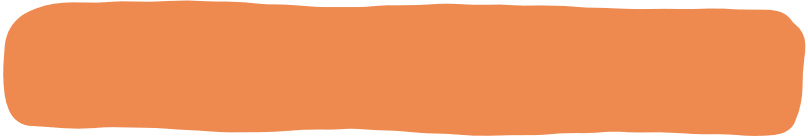 Lesson 1: Getting Started
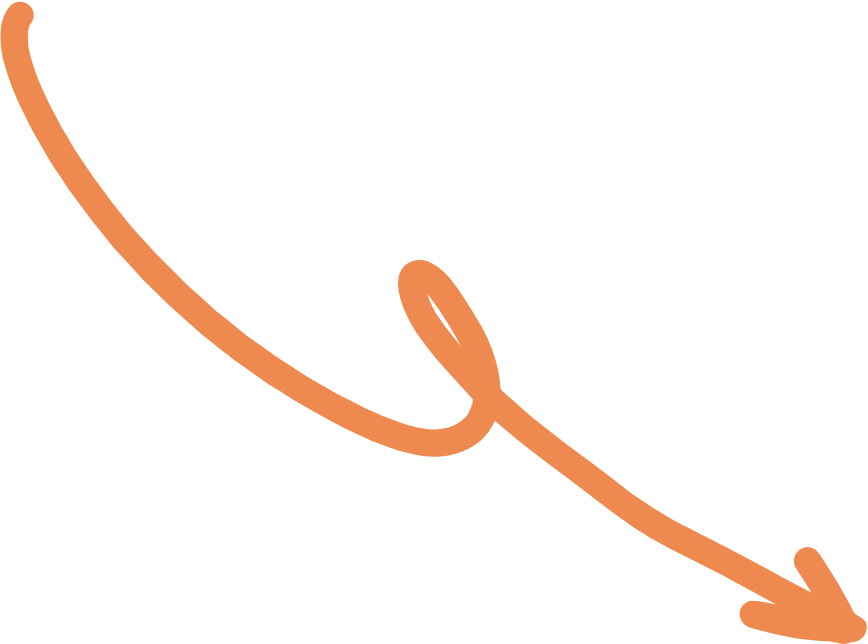 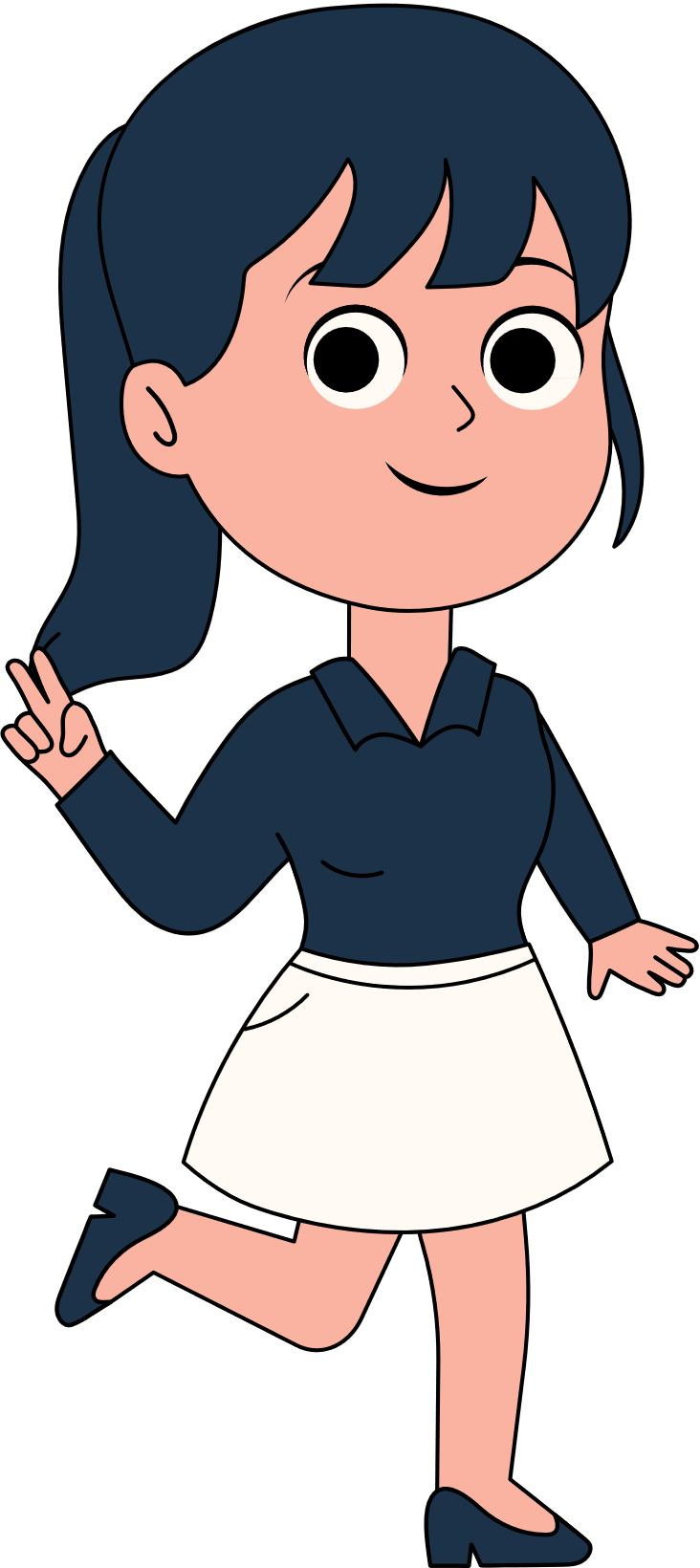 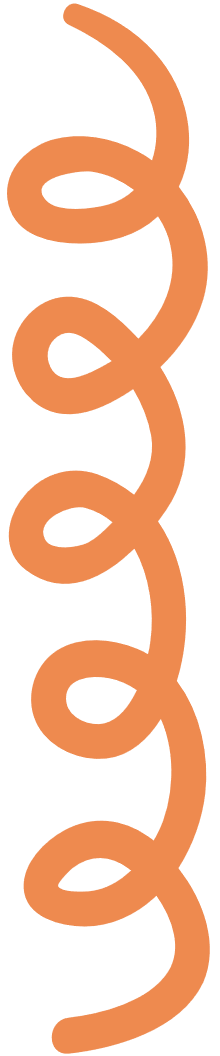 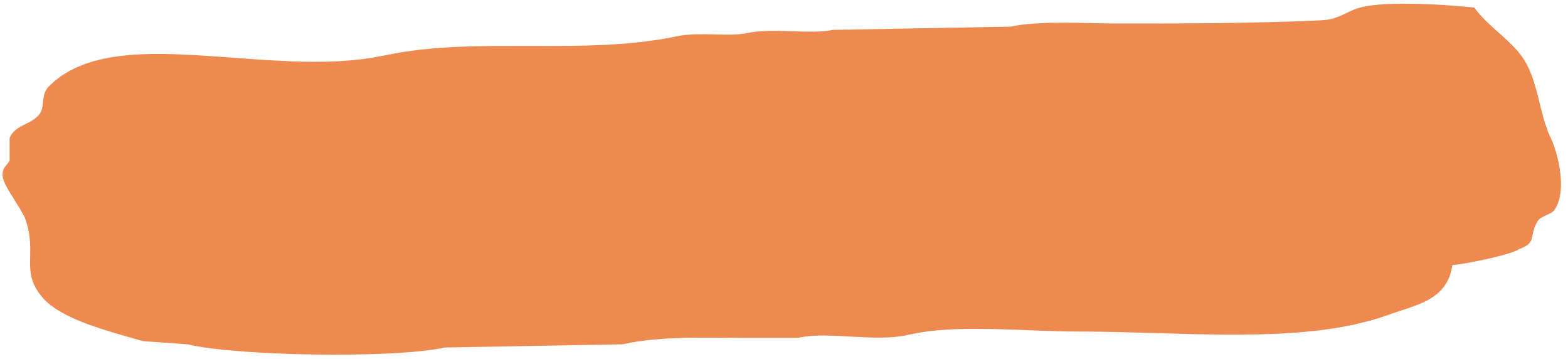 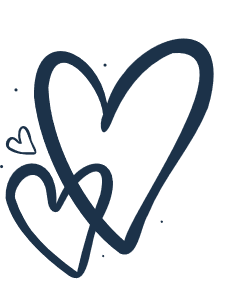 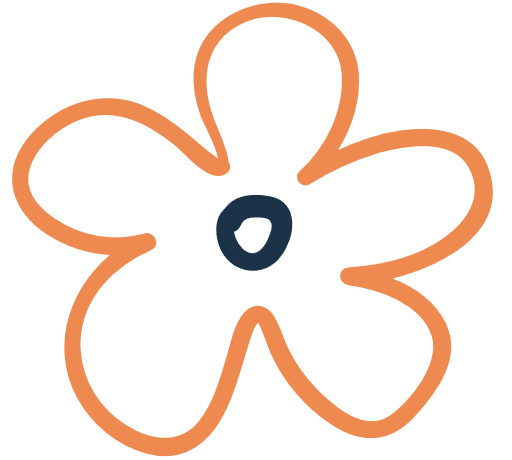 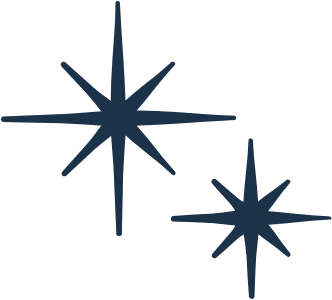 VOCABULARY
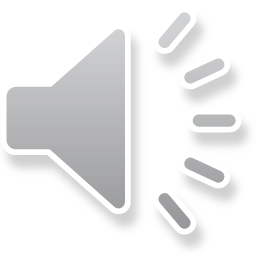 local (adj)
thuộc về địa phương
/ˈləʊkl/
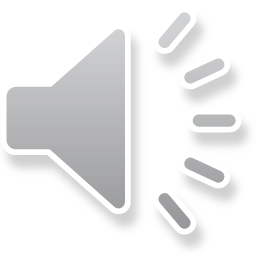 penguin (n)
chim cánh cụt
/ˈpeŋɡwɪn/
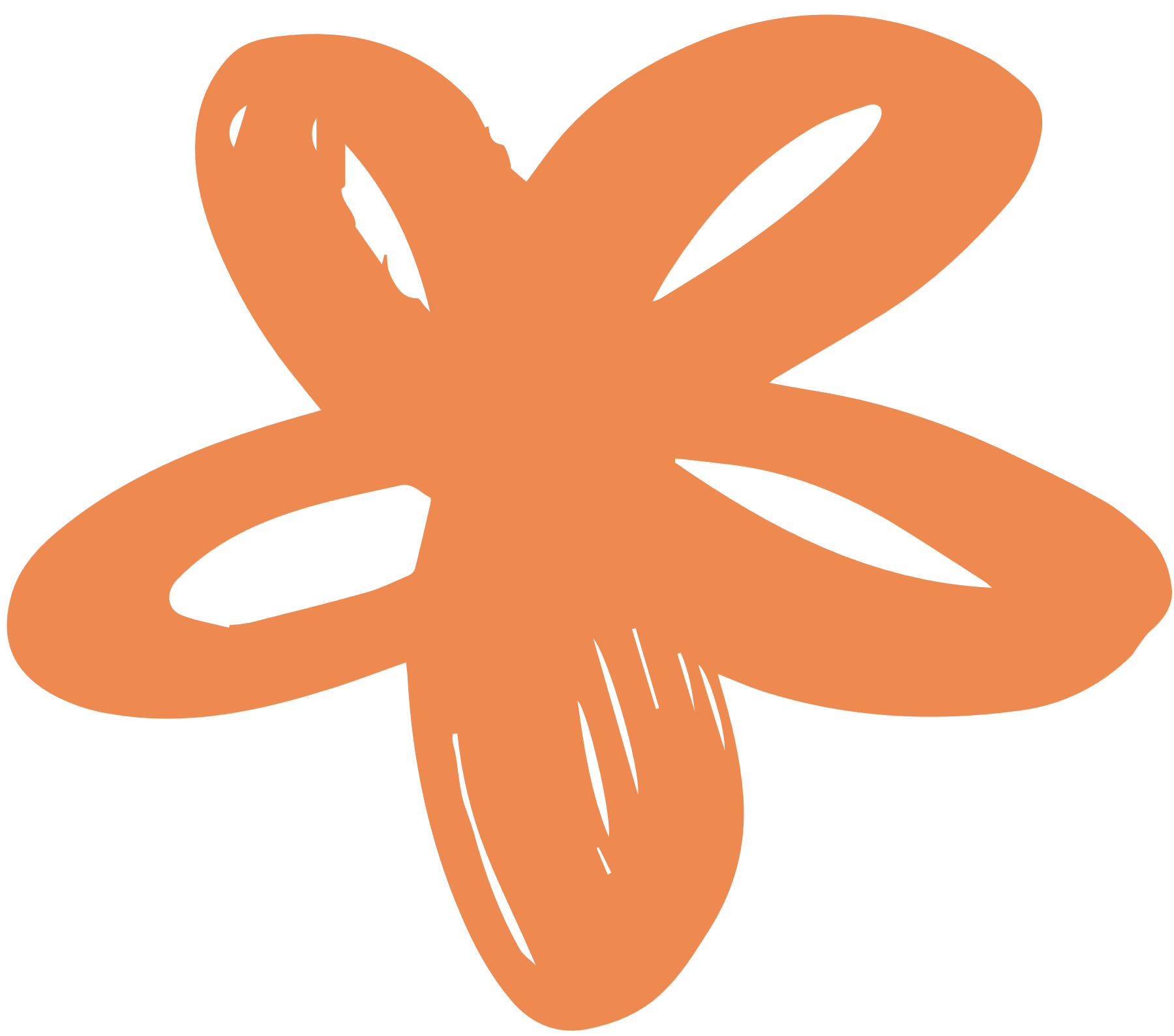 amazing (adj)
ngạc nhiên 
(một  cách thích thú)
/əˈmeɪzɪŋ/
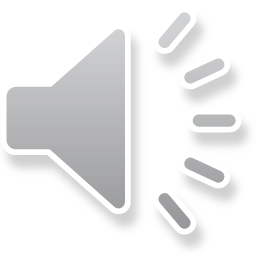 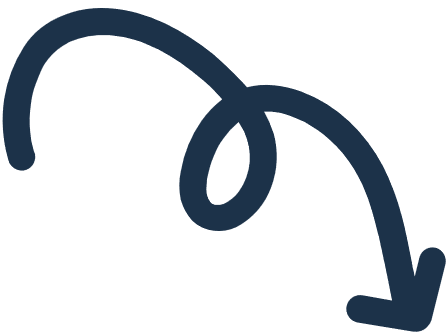 landscape (n)
phong cảnh
/ˈlændskeɪp/
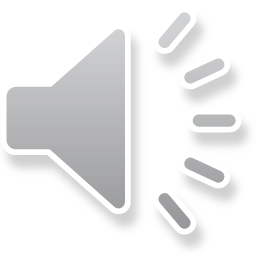 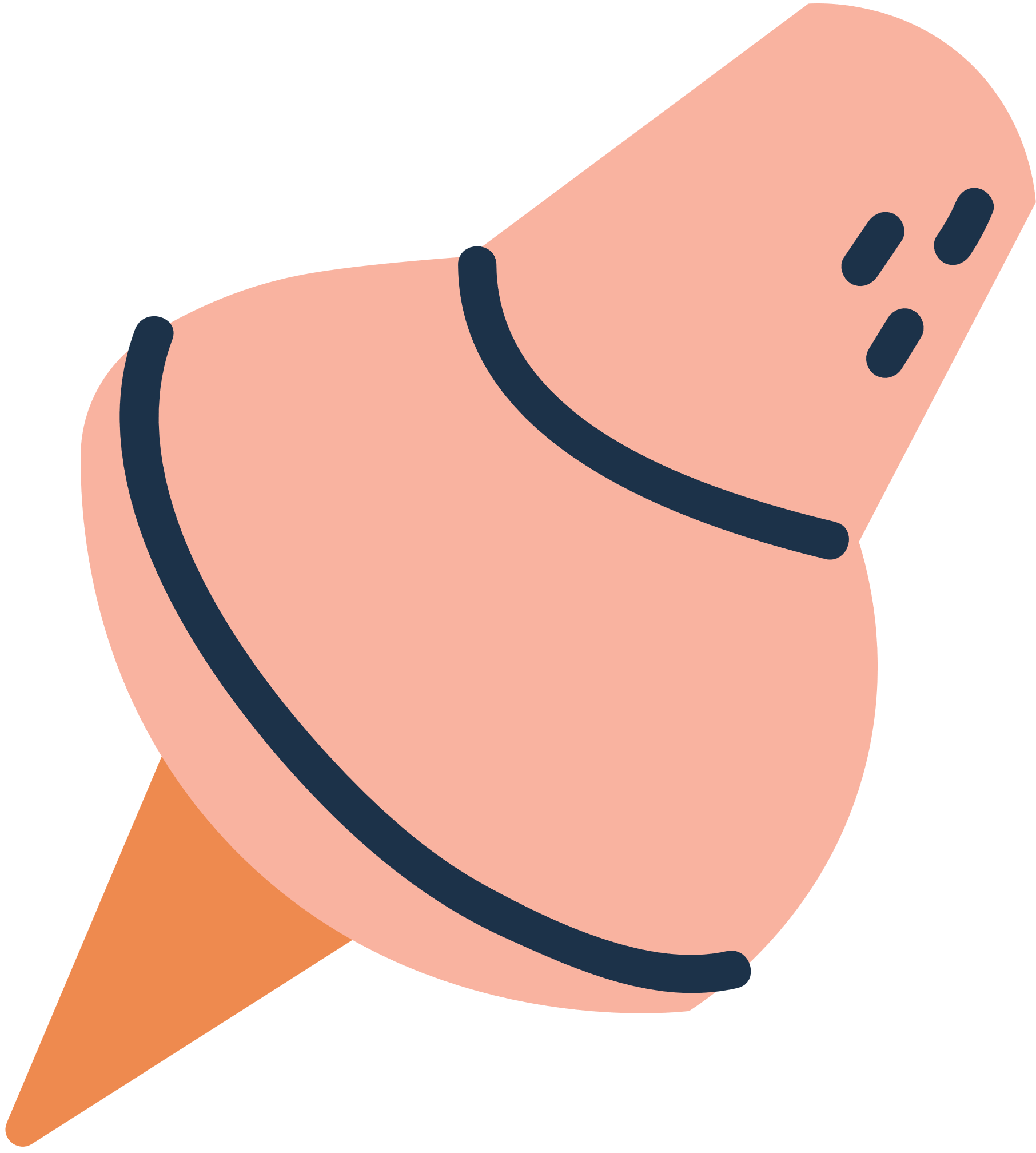 ARTICLES
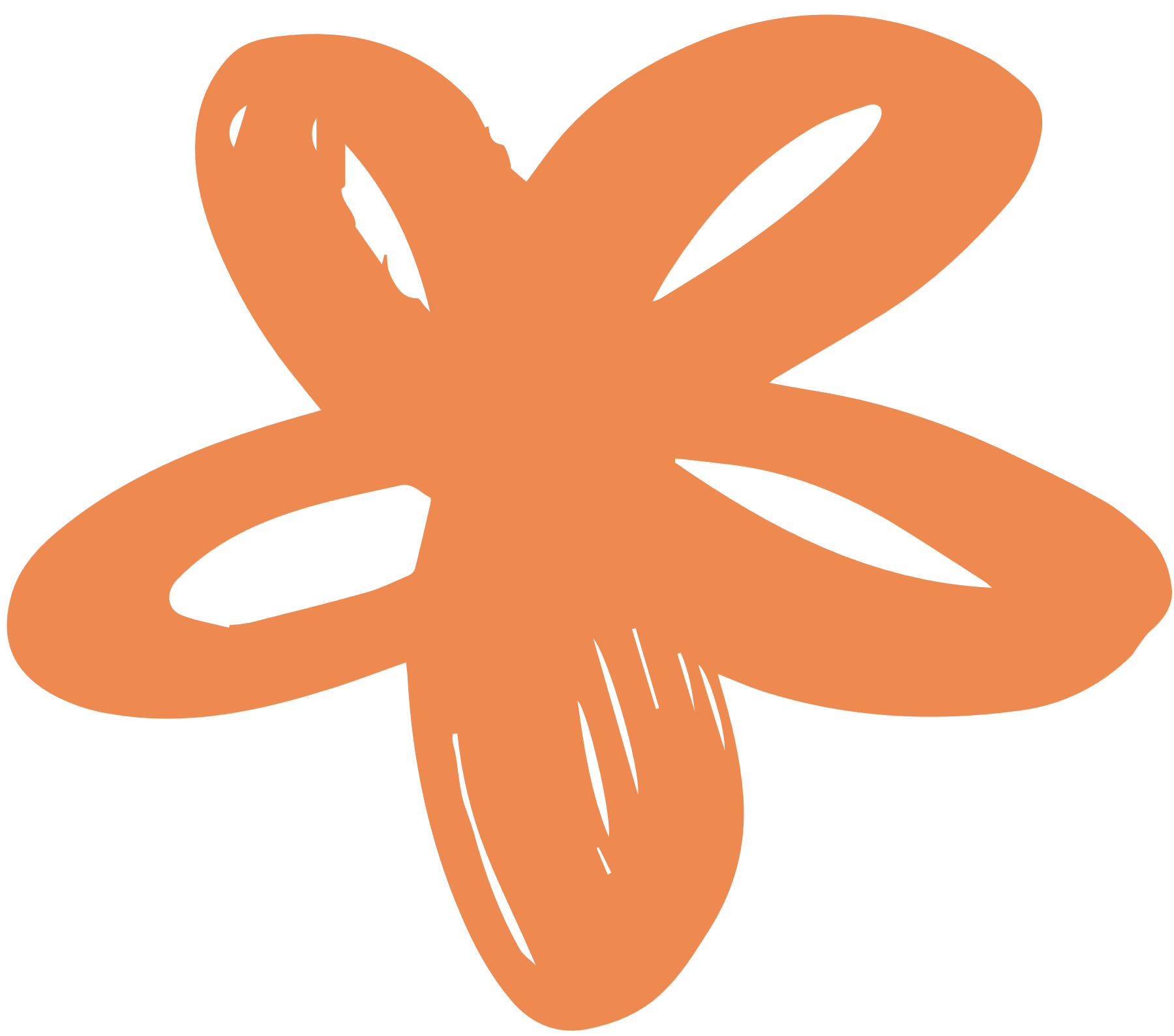 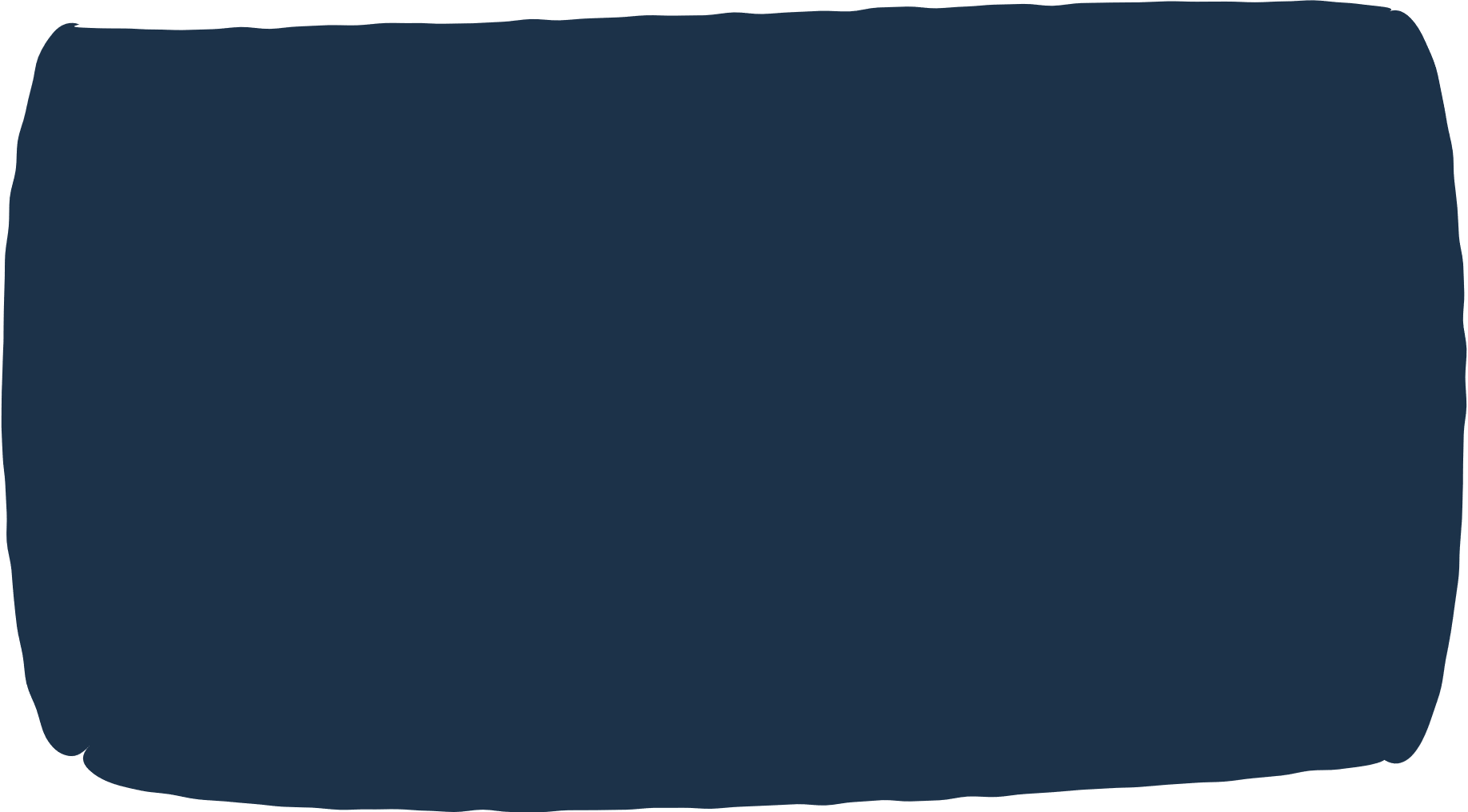 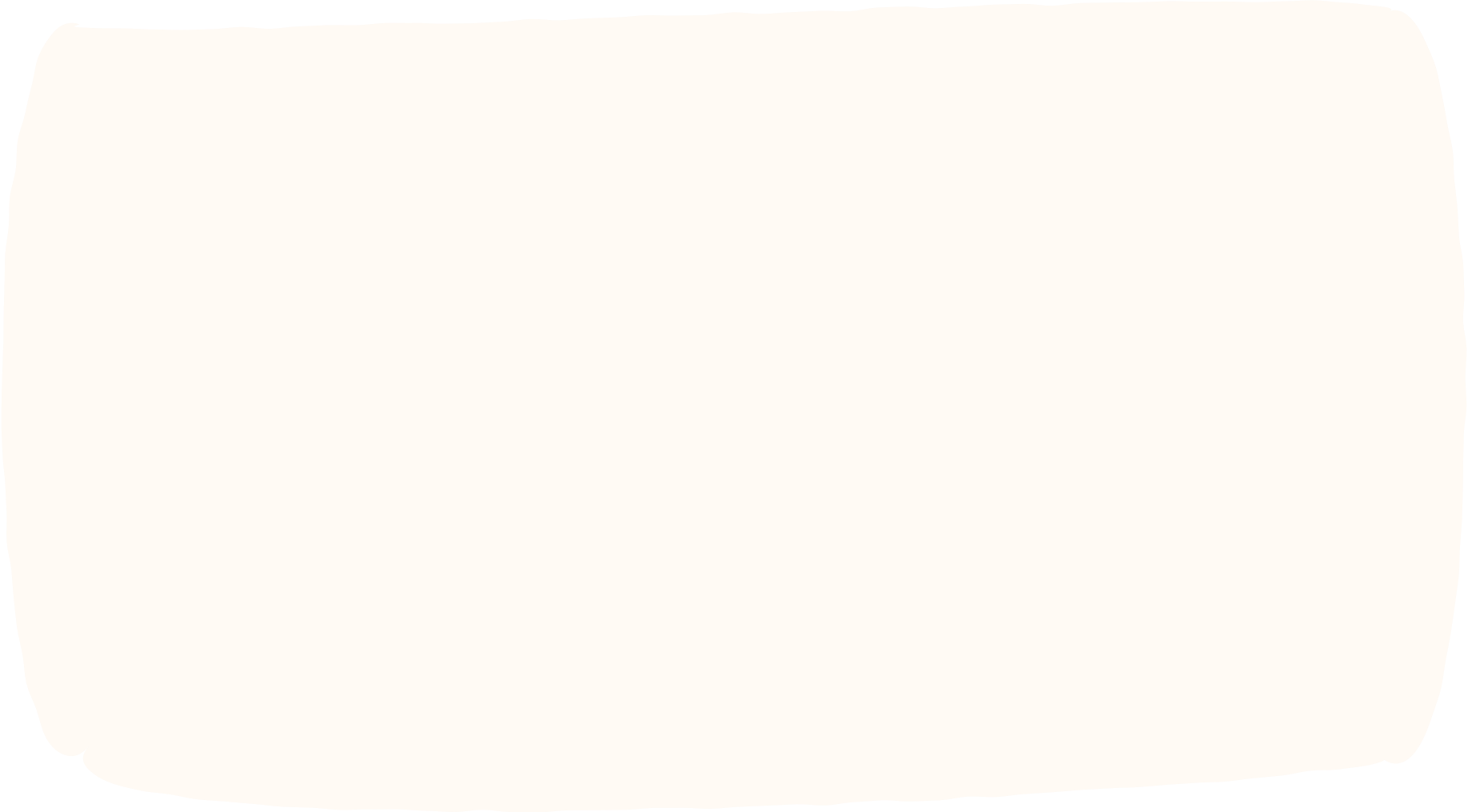 Just around Melbourne, the city with four seasons in a day.
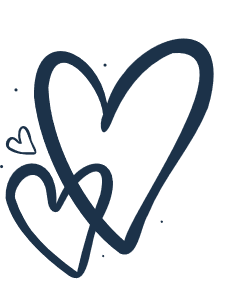 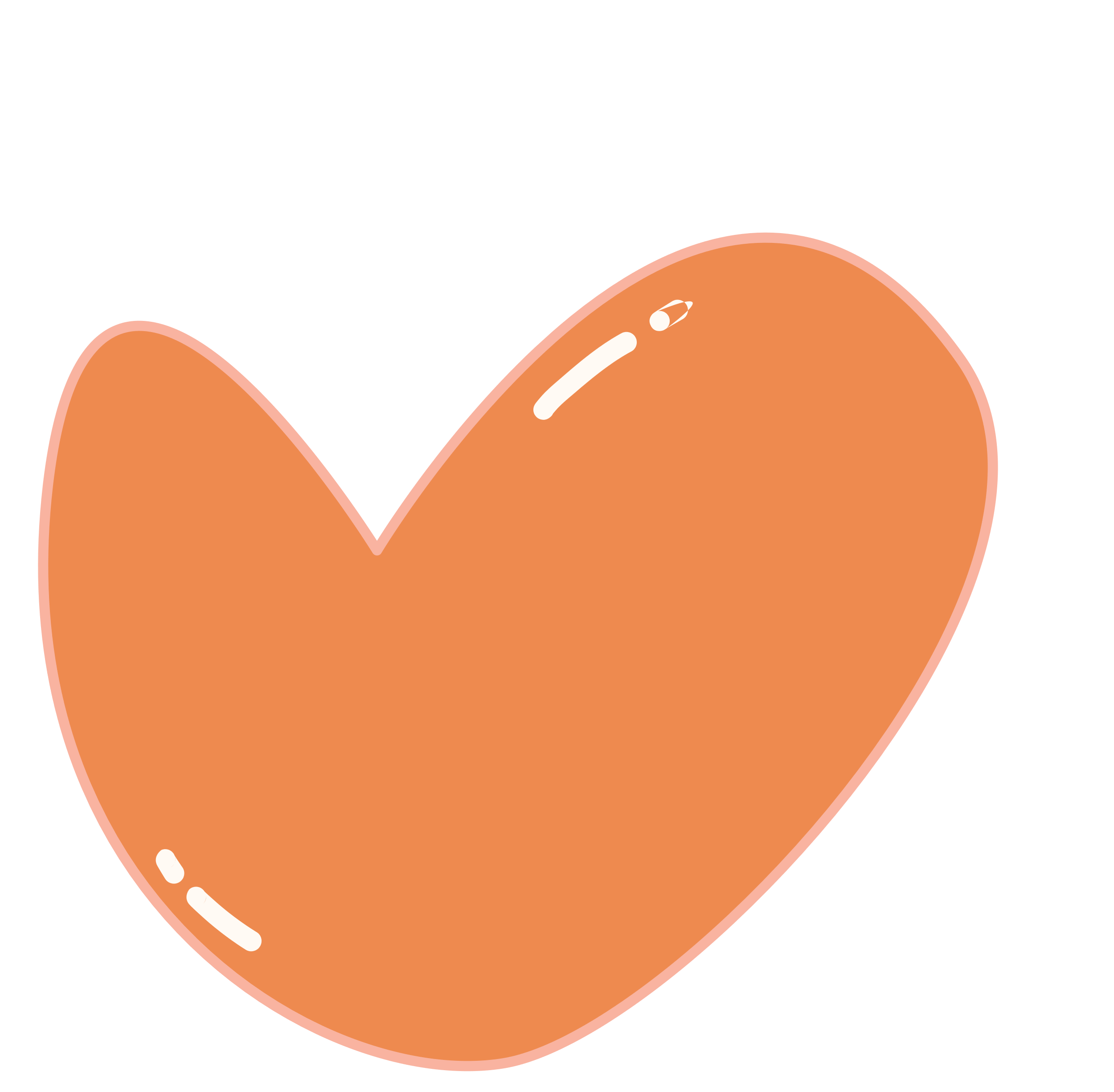 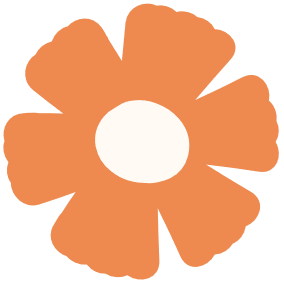 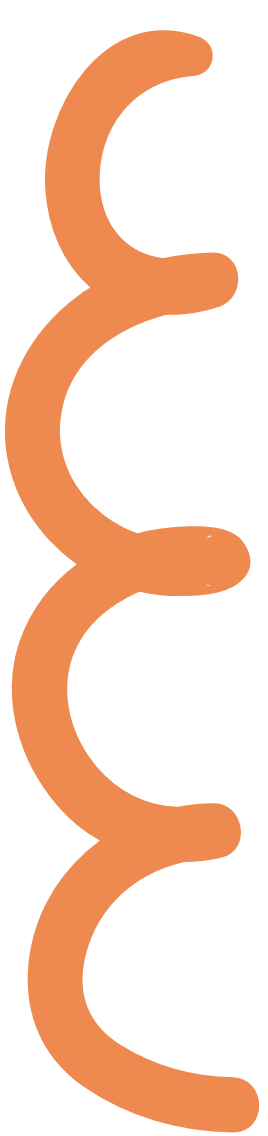 What are they talking about?
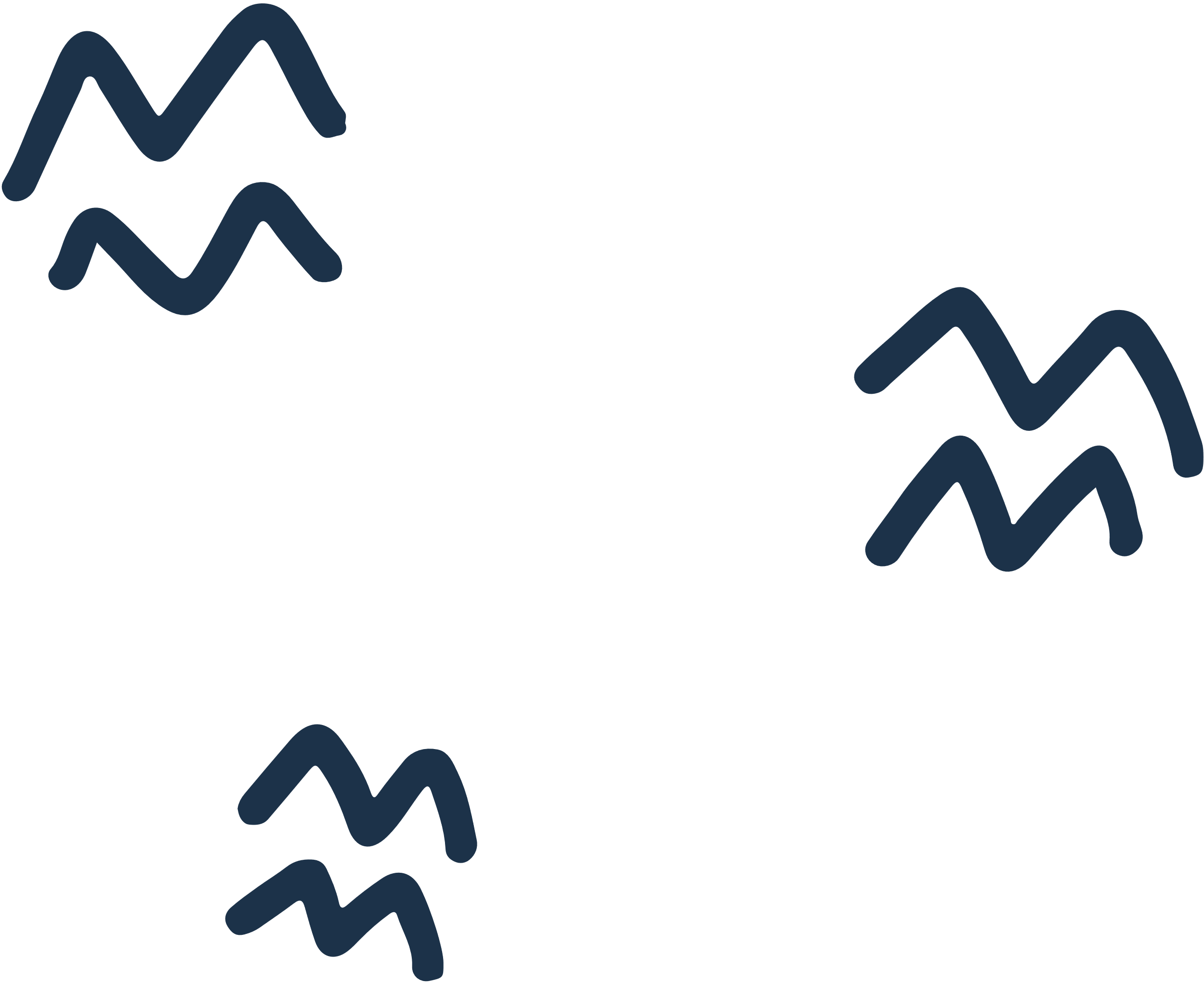 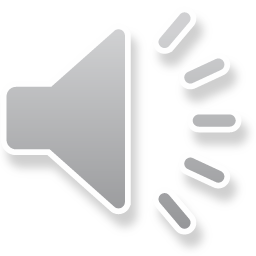 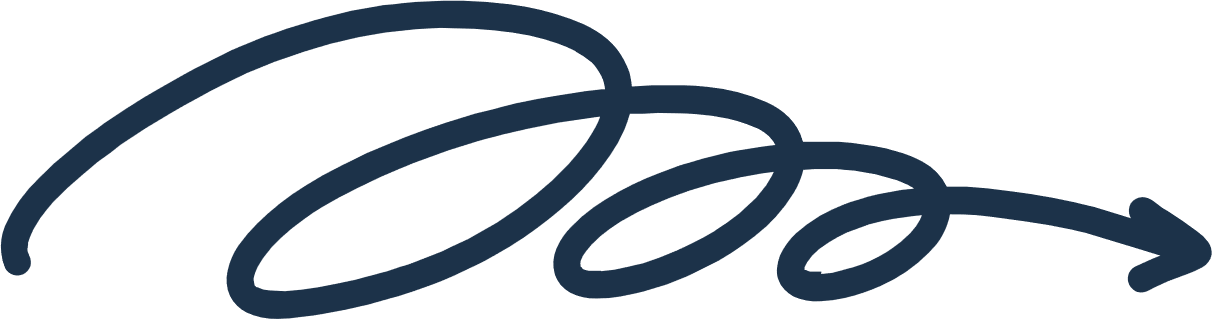 A. Phong’s holiday in Australia.
B. English-speaking countries.
C. The tour to Philip island
A. Phong’s holiday in Australia.
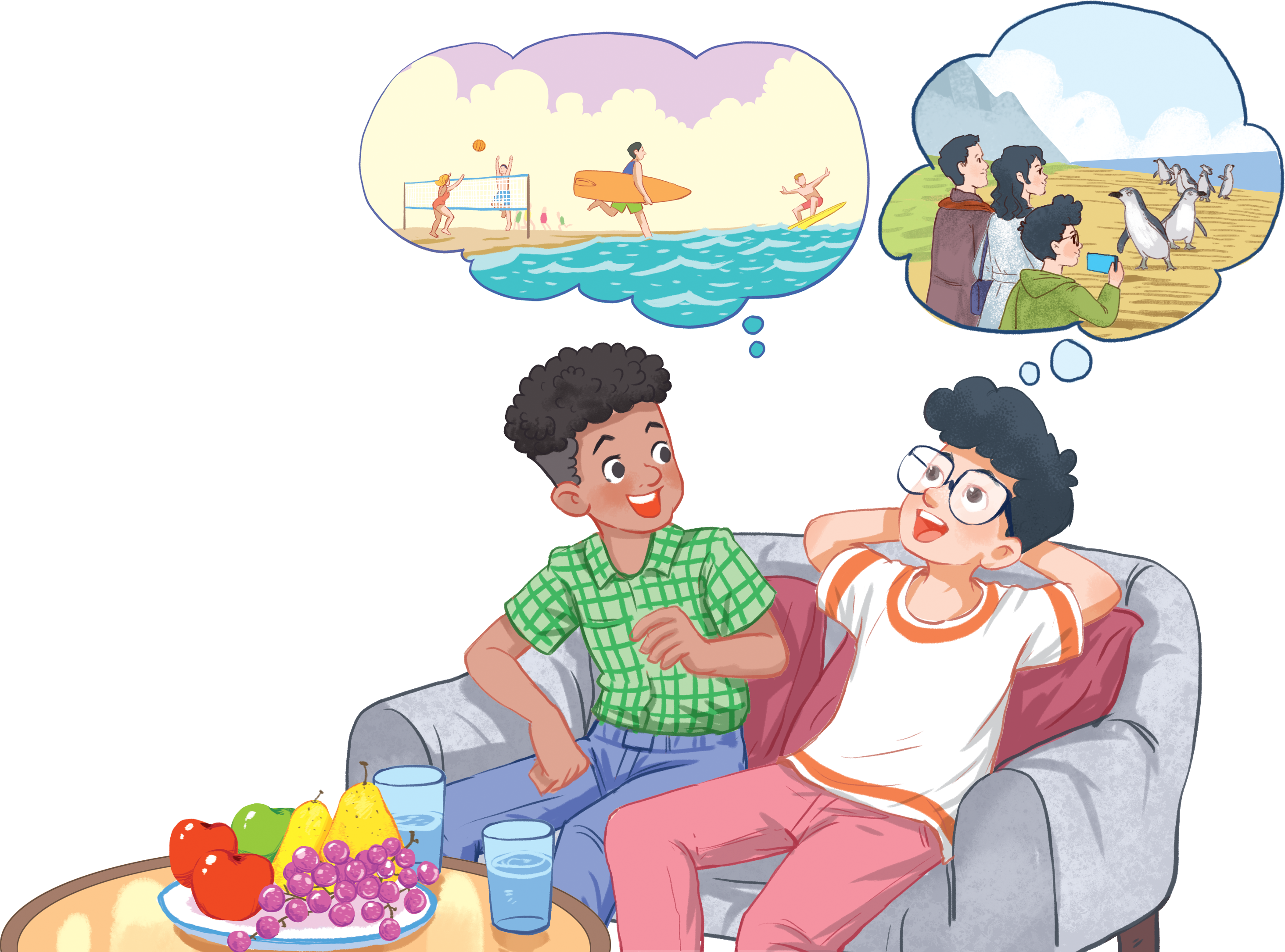 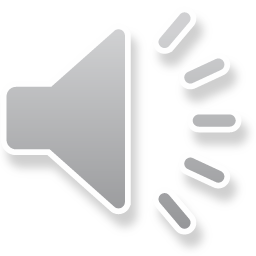 Phong
Mark
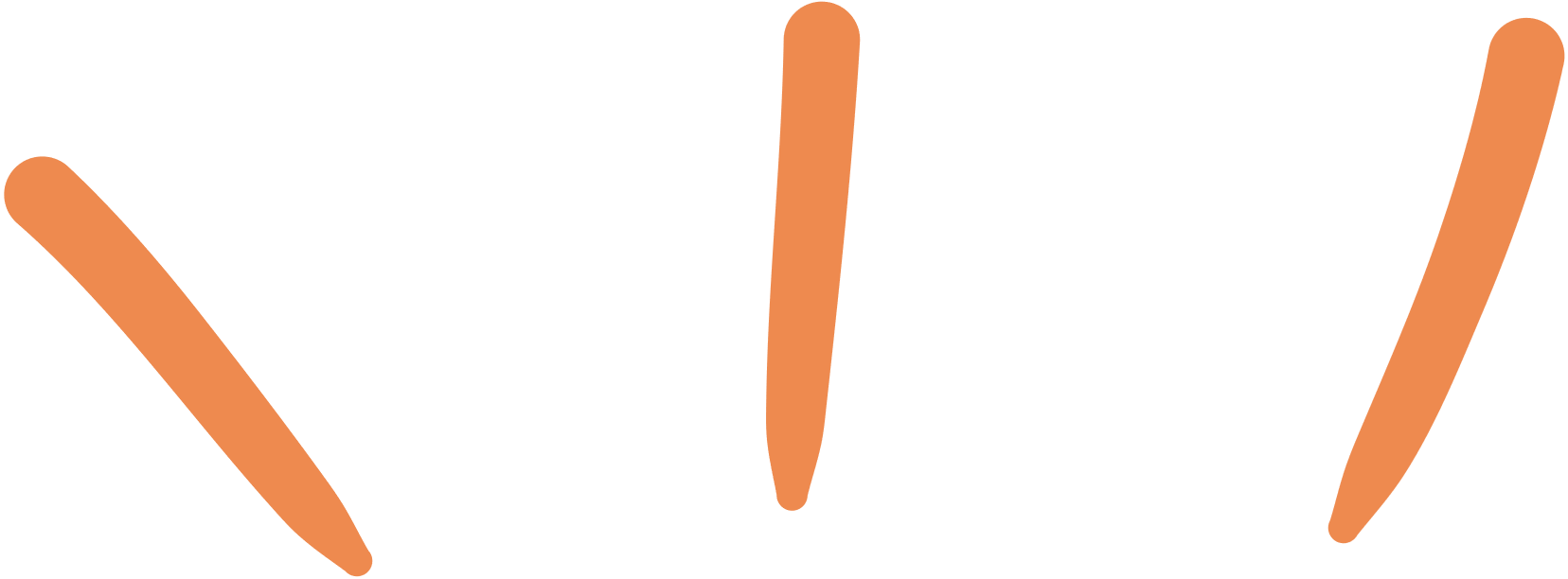 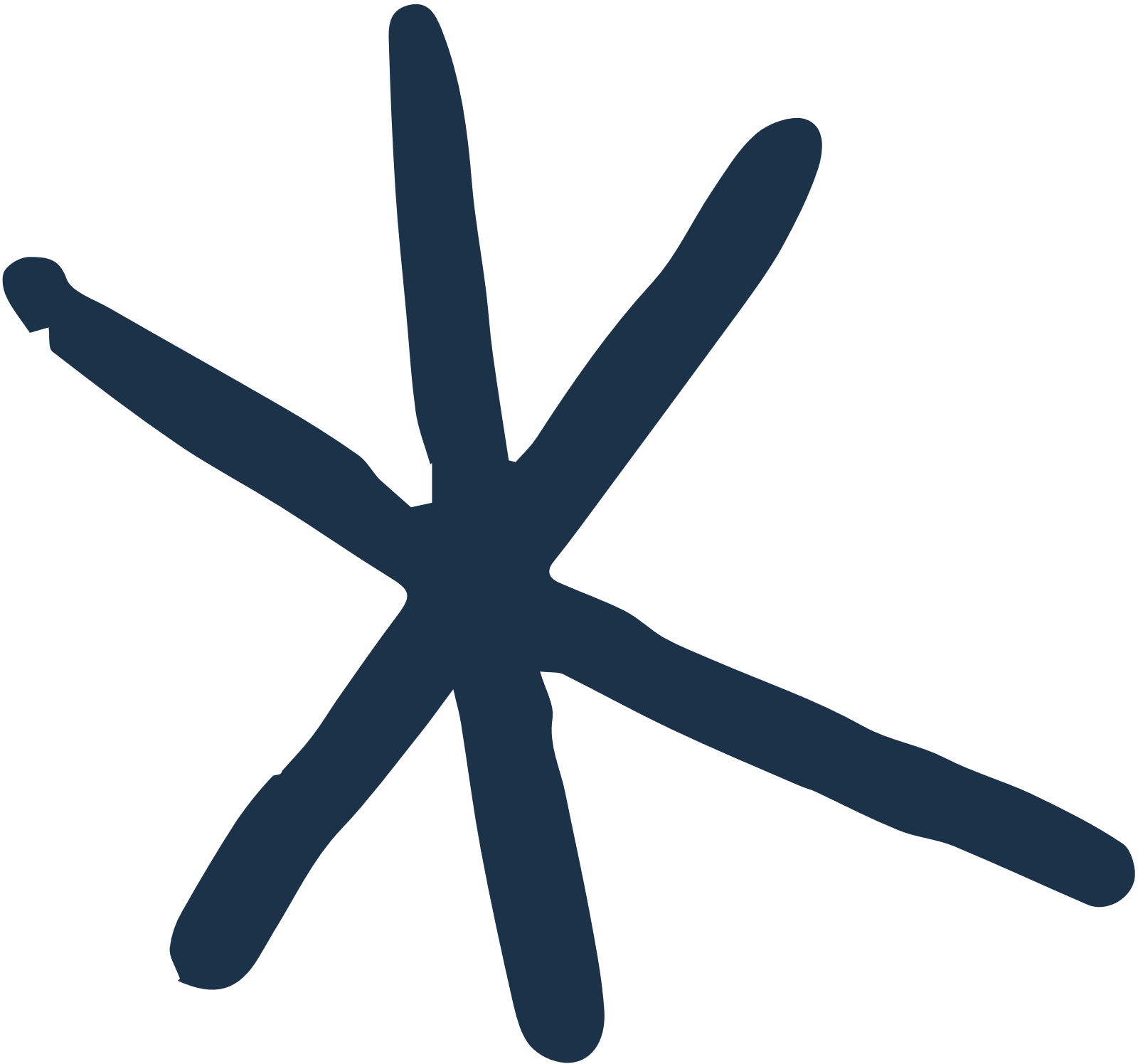 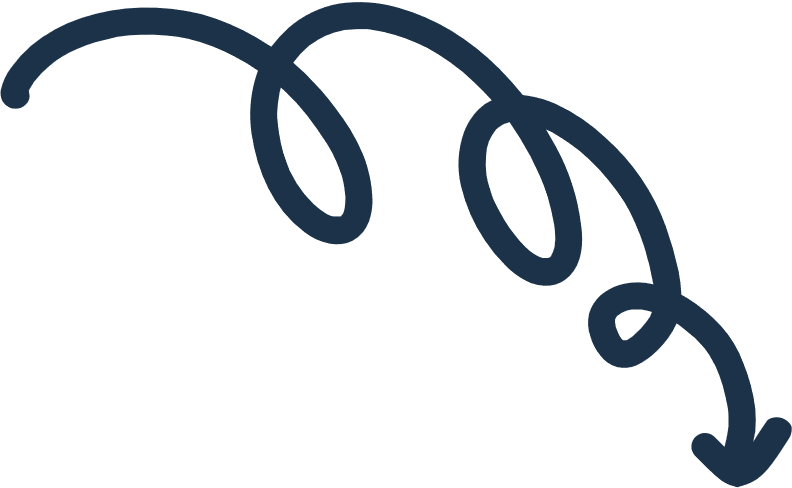 3. Read again and tick () the information you can find in the conversation.
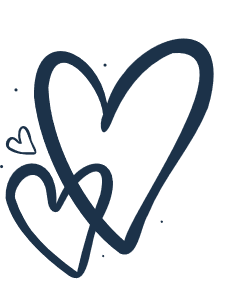 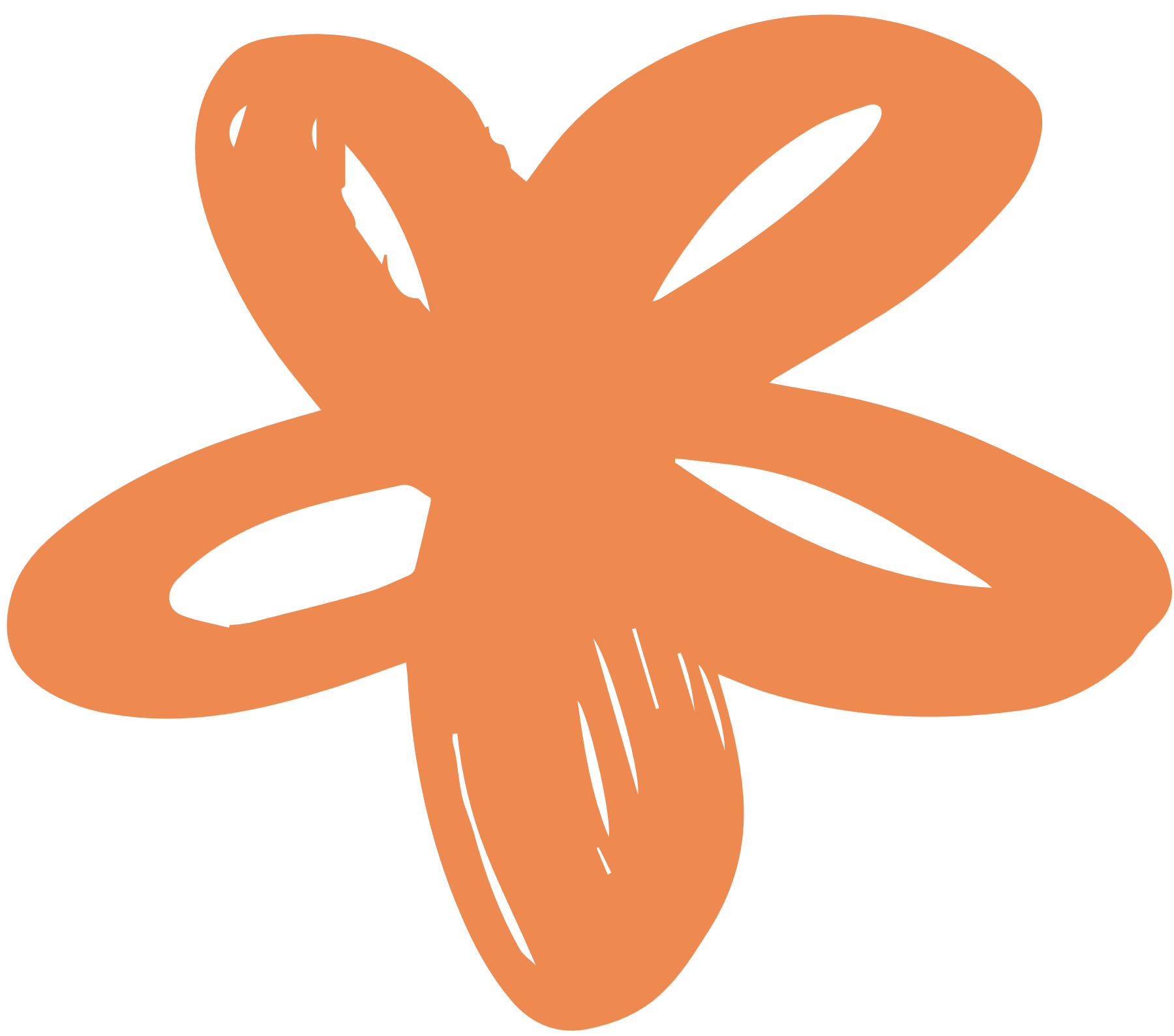 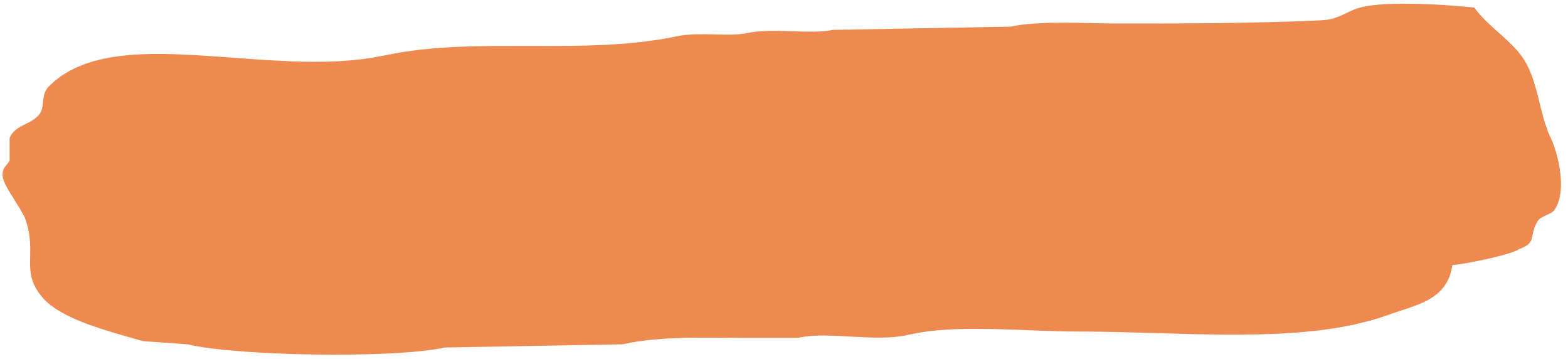 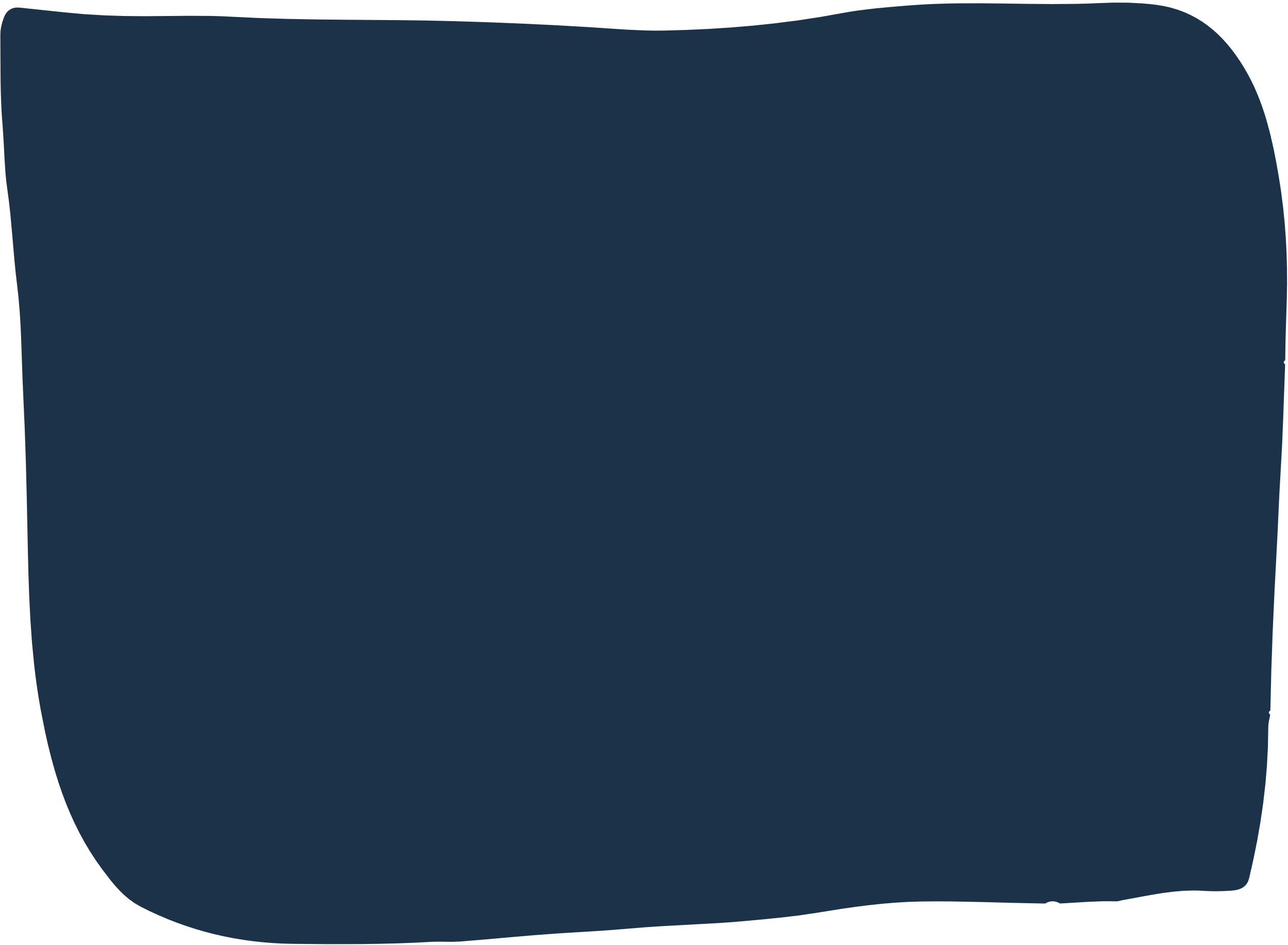 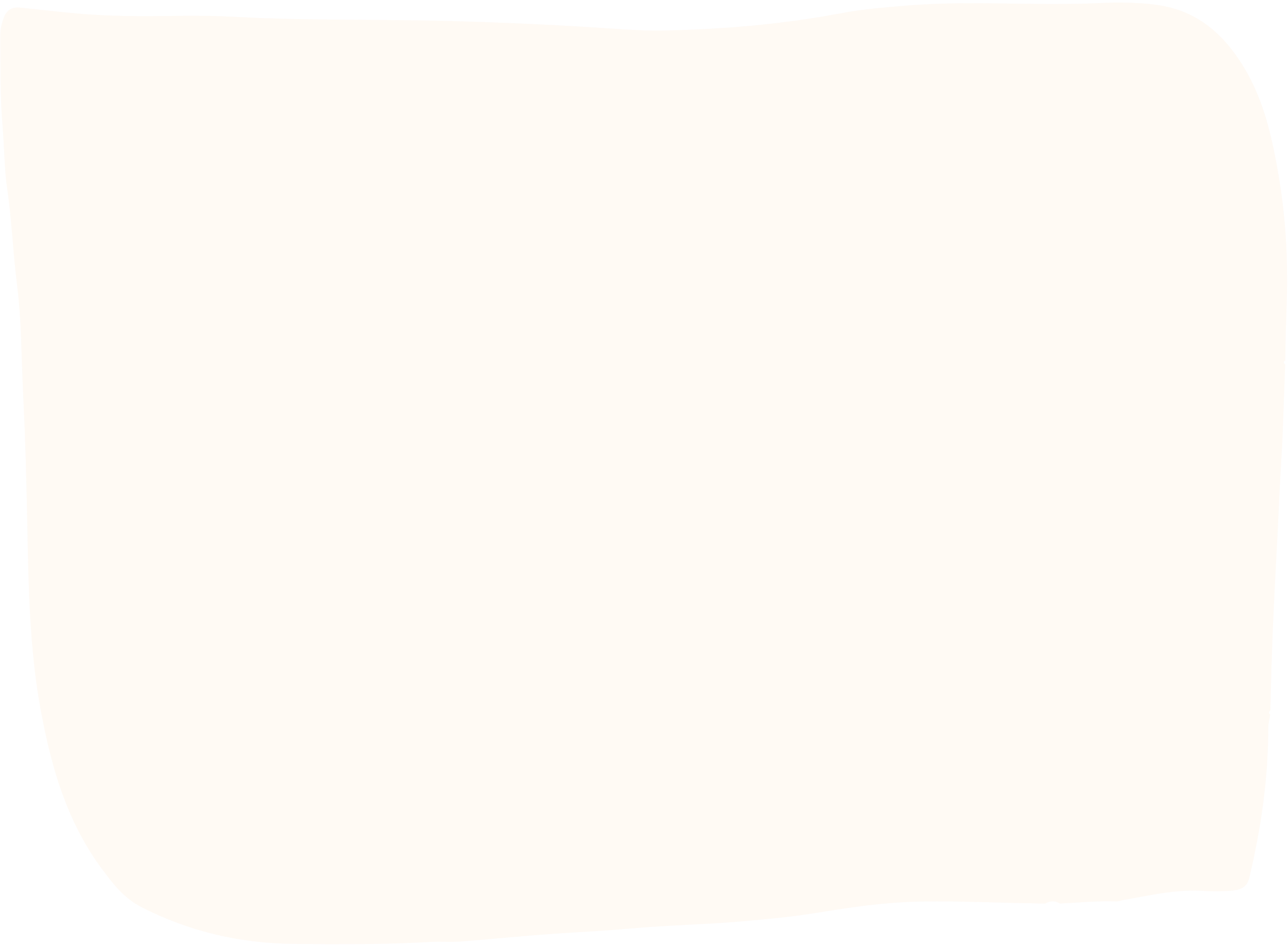 1. In Australia, Phong used English in real life.
2. Phong visited some museums.
3. Philip Island is far from Melbourne.
4. Australia is beautiful.
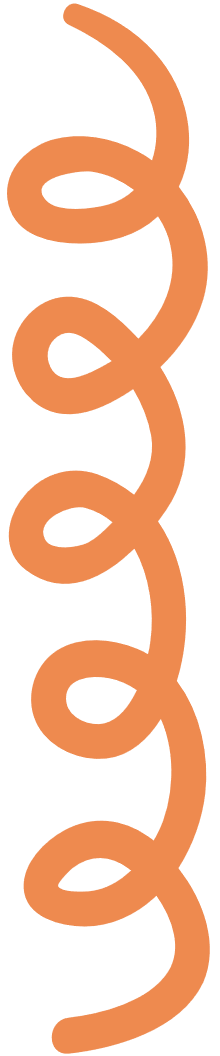 5. Australians love outdoor activities.
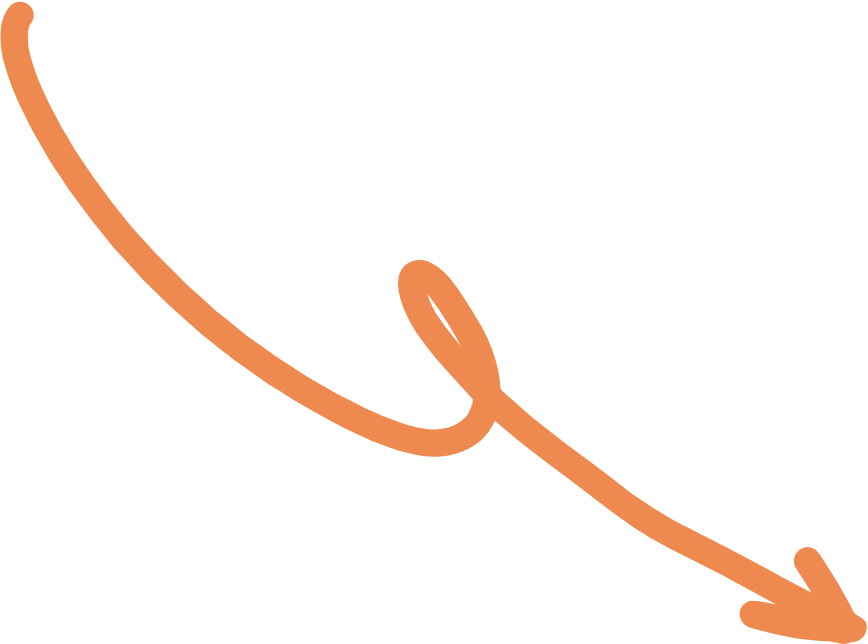 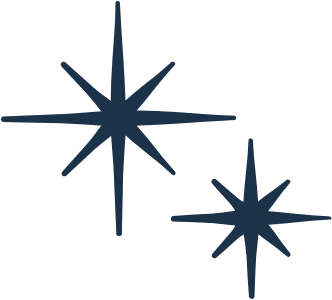 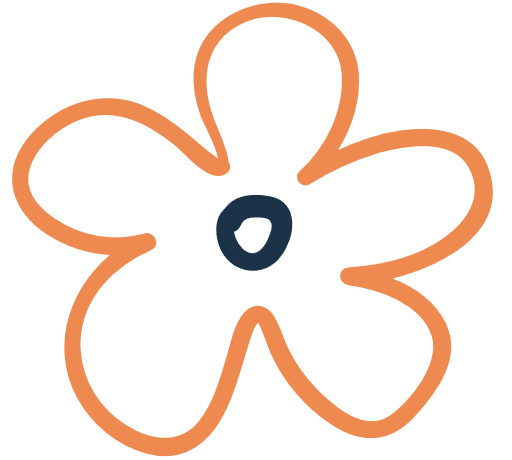 Check your answers
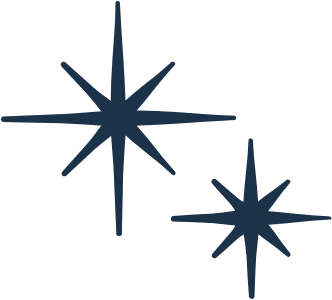 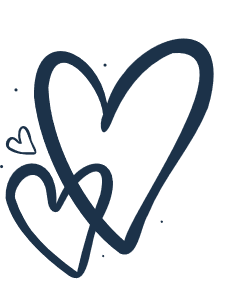 
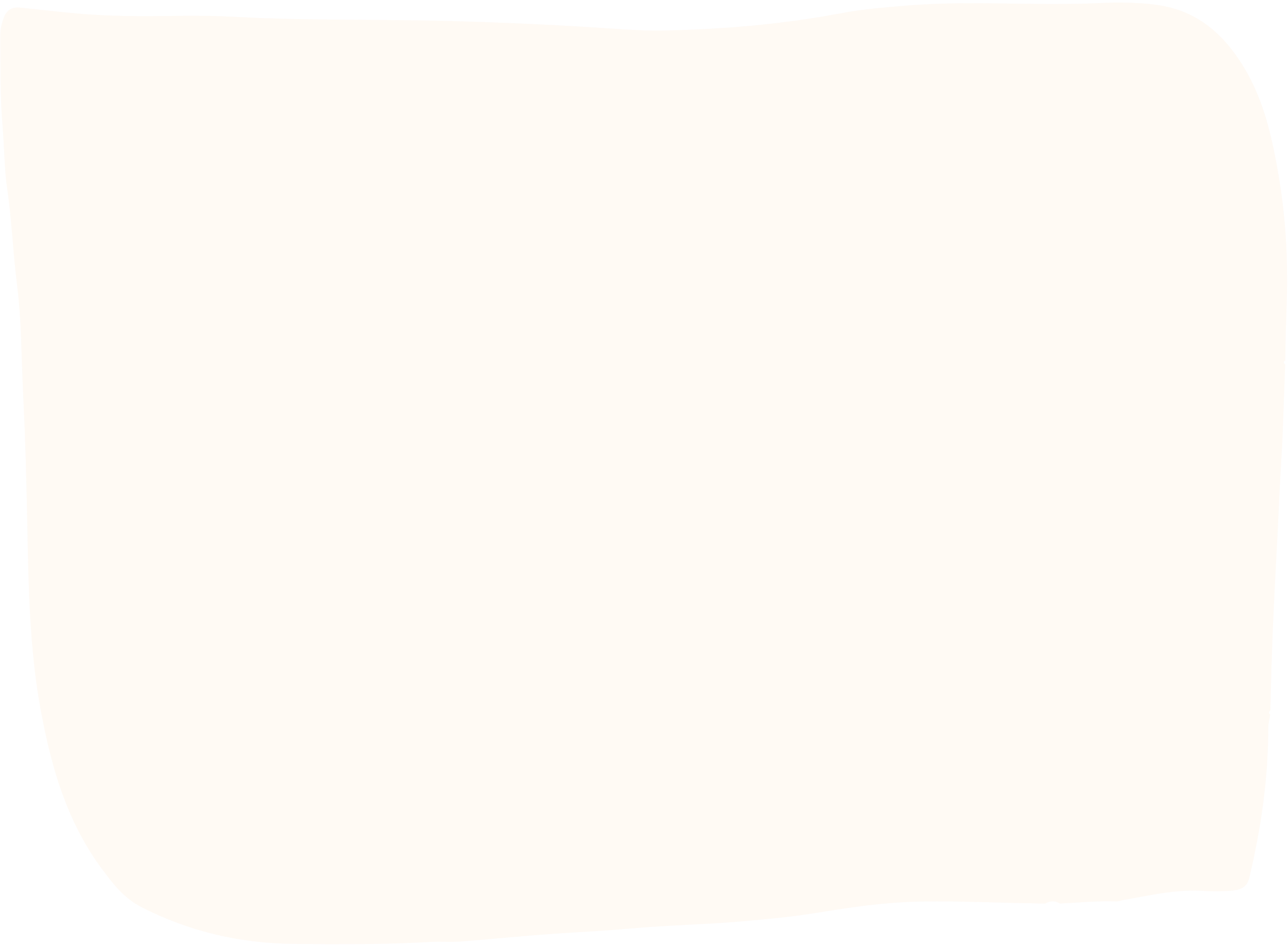 1. In Australia, Phong used English in real life.
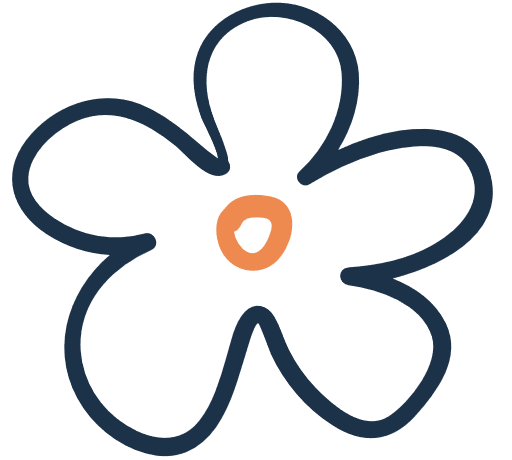 Mark: How was your holiday in Australia, Phong?
Phong: It was fantastic! I got to use my English in real life: asking for directions, reading maps, talking to local people..
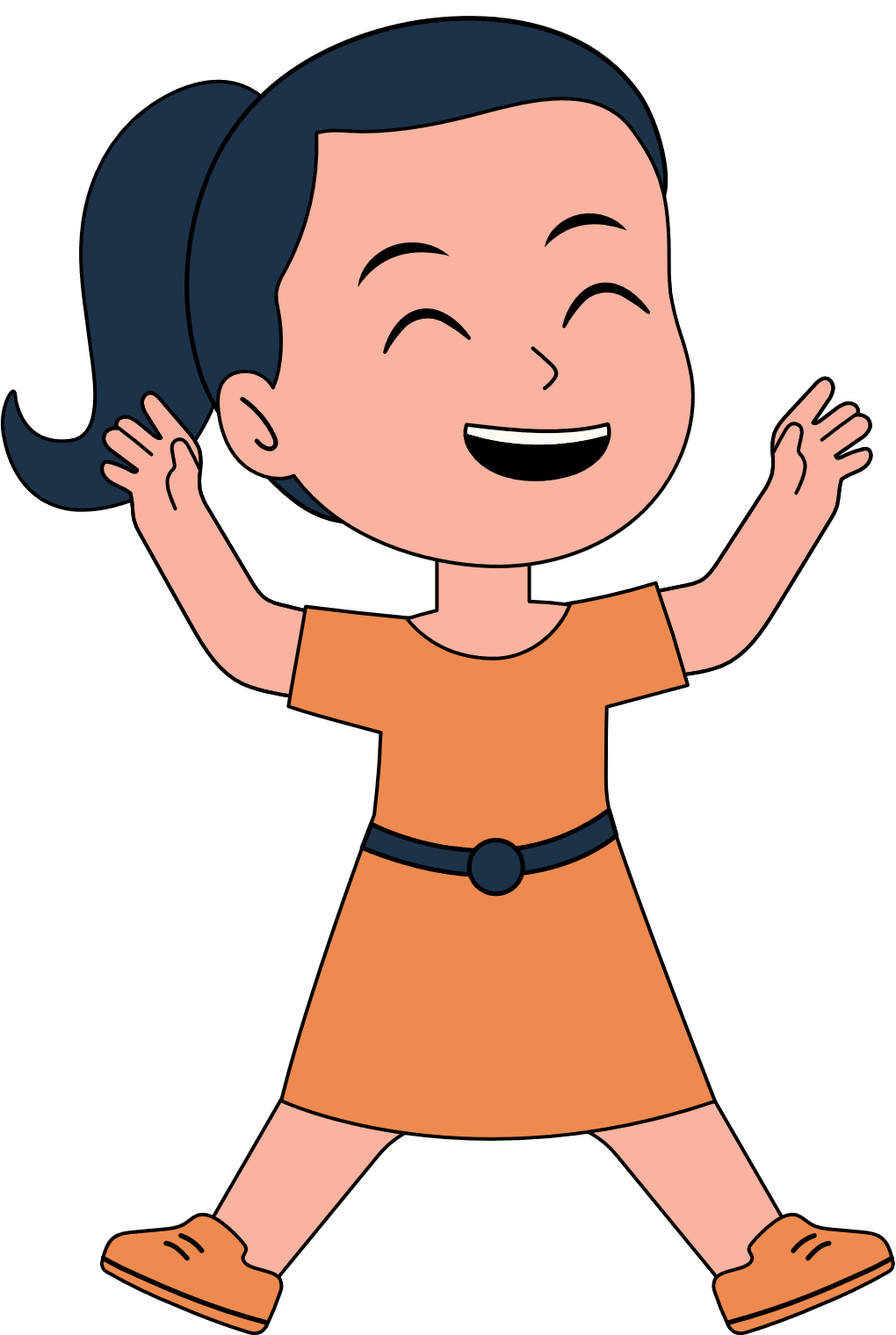 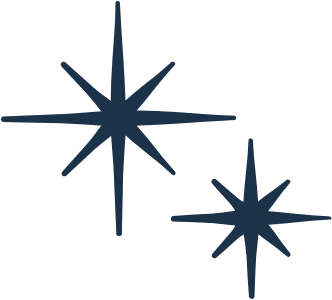 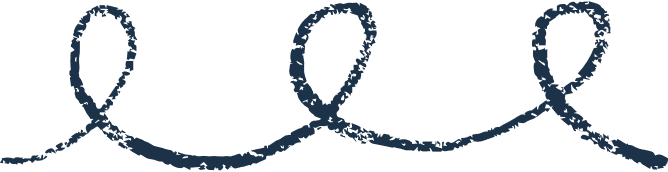 Check your answers
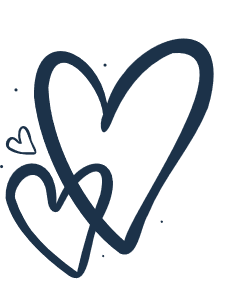 x
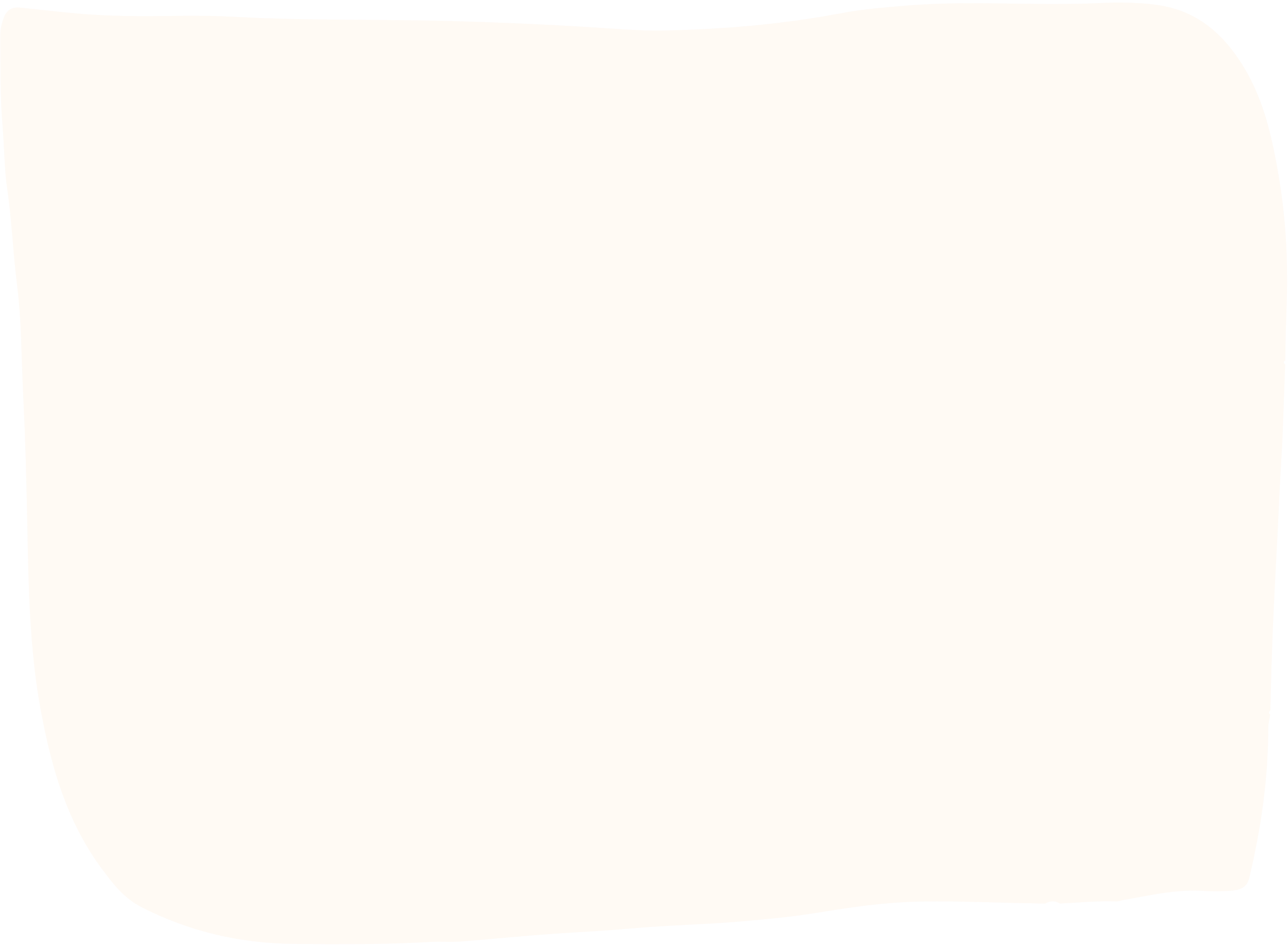 2. Phong visited some museums.
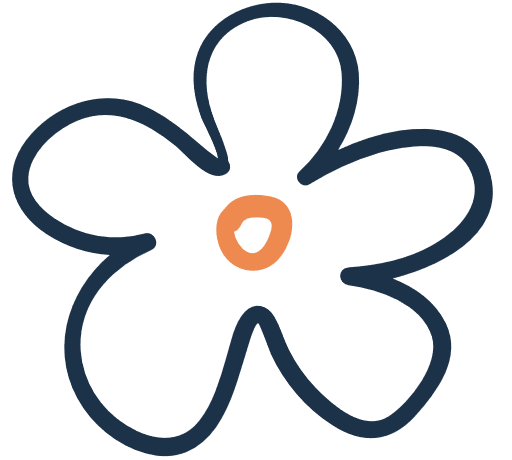 Mark: What did you see?
Phong: We went penguin watching.
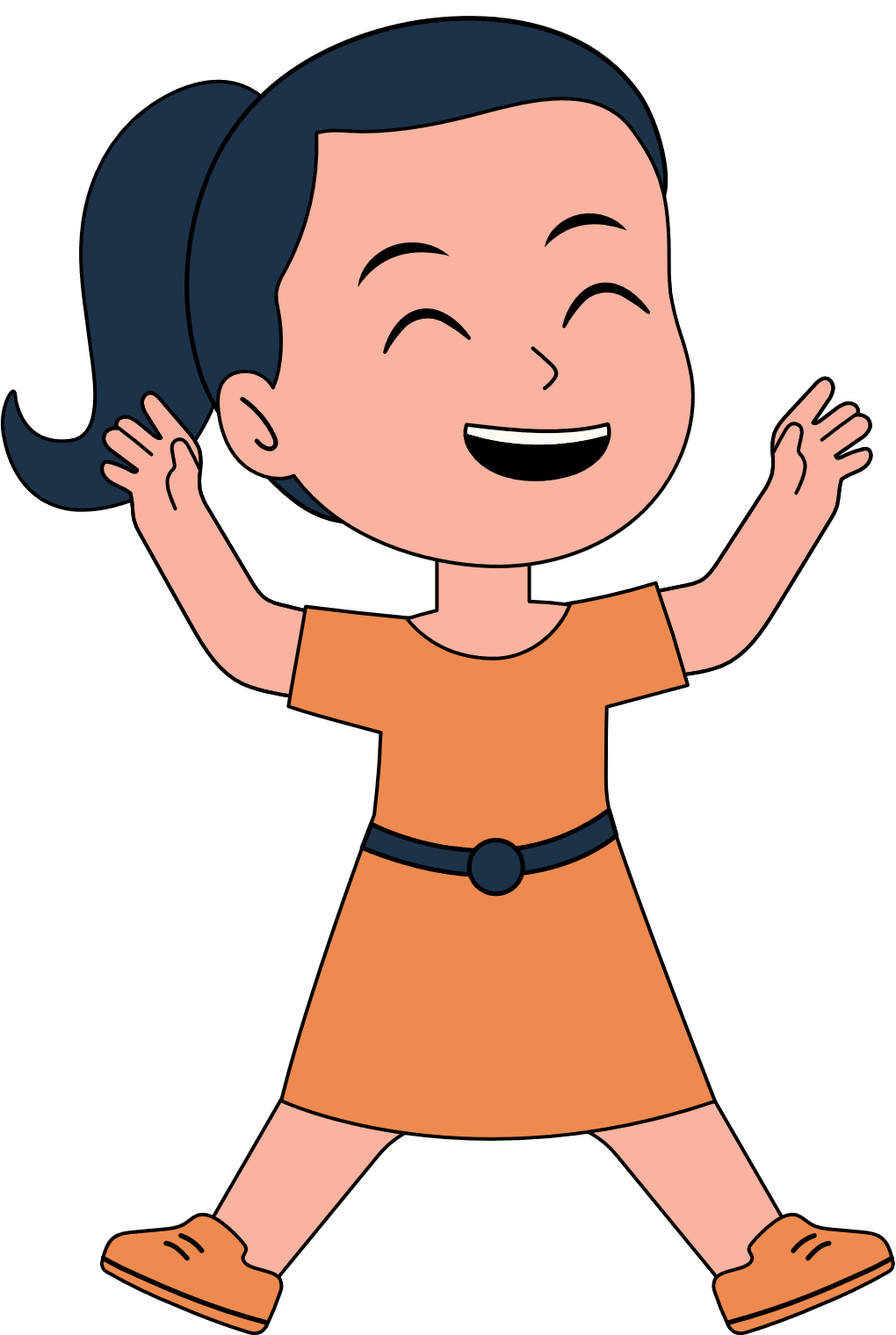 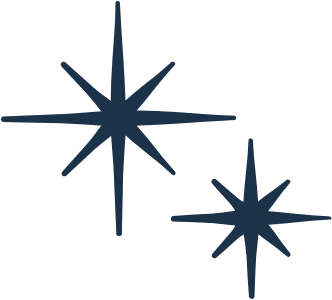 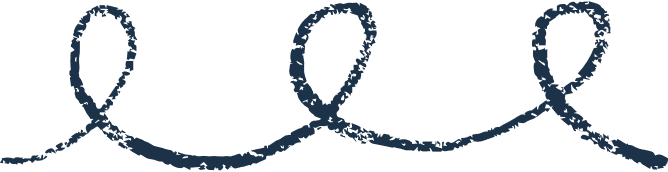 Check your answers
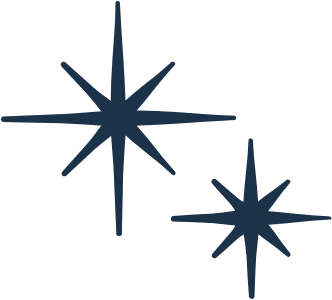 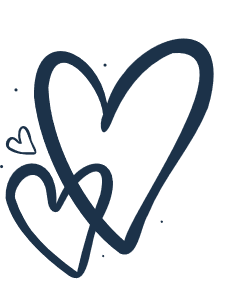 x
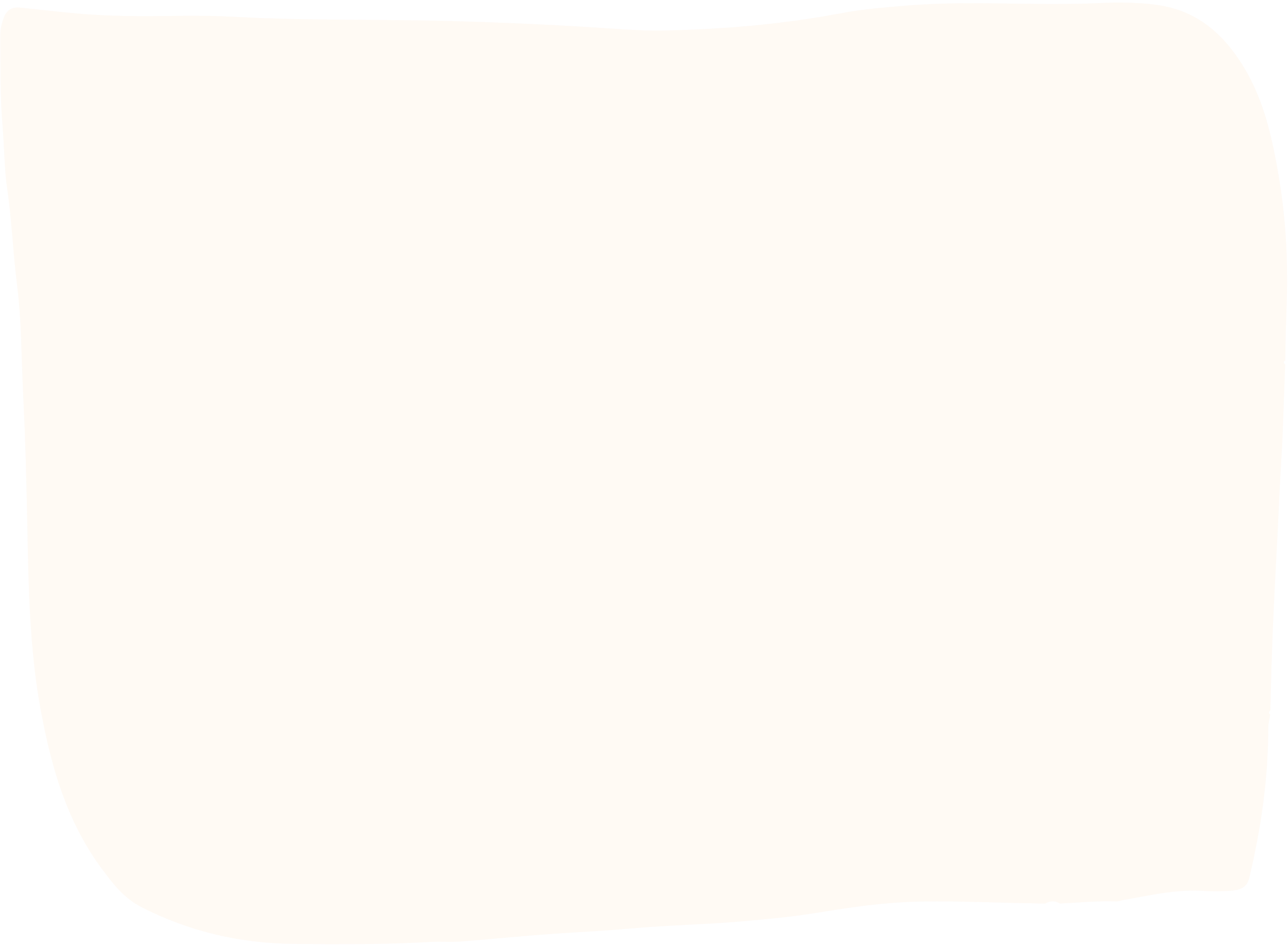 3. Philip Island is far from Melbourne.
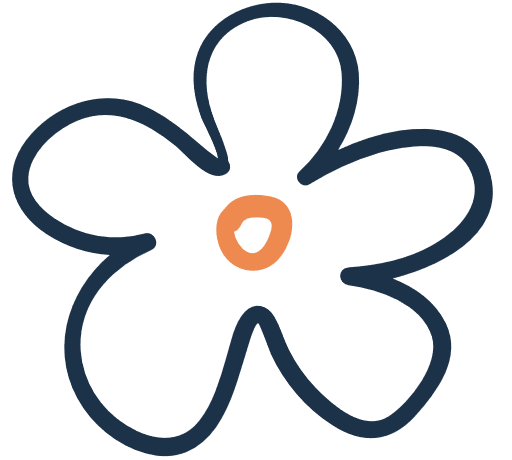 Phong: Just around Melbourne, the city with four seasons in a day.
Mark: Wow ... I didn't know that. How was it?
Phong: It was great! We took a tour to Phillip Island.
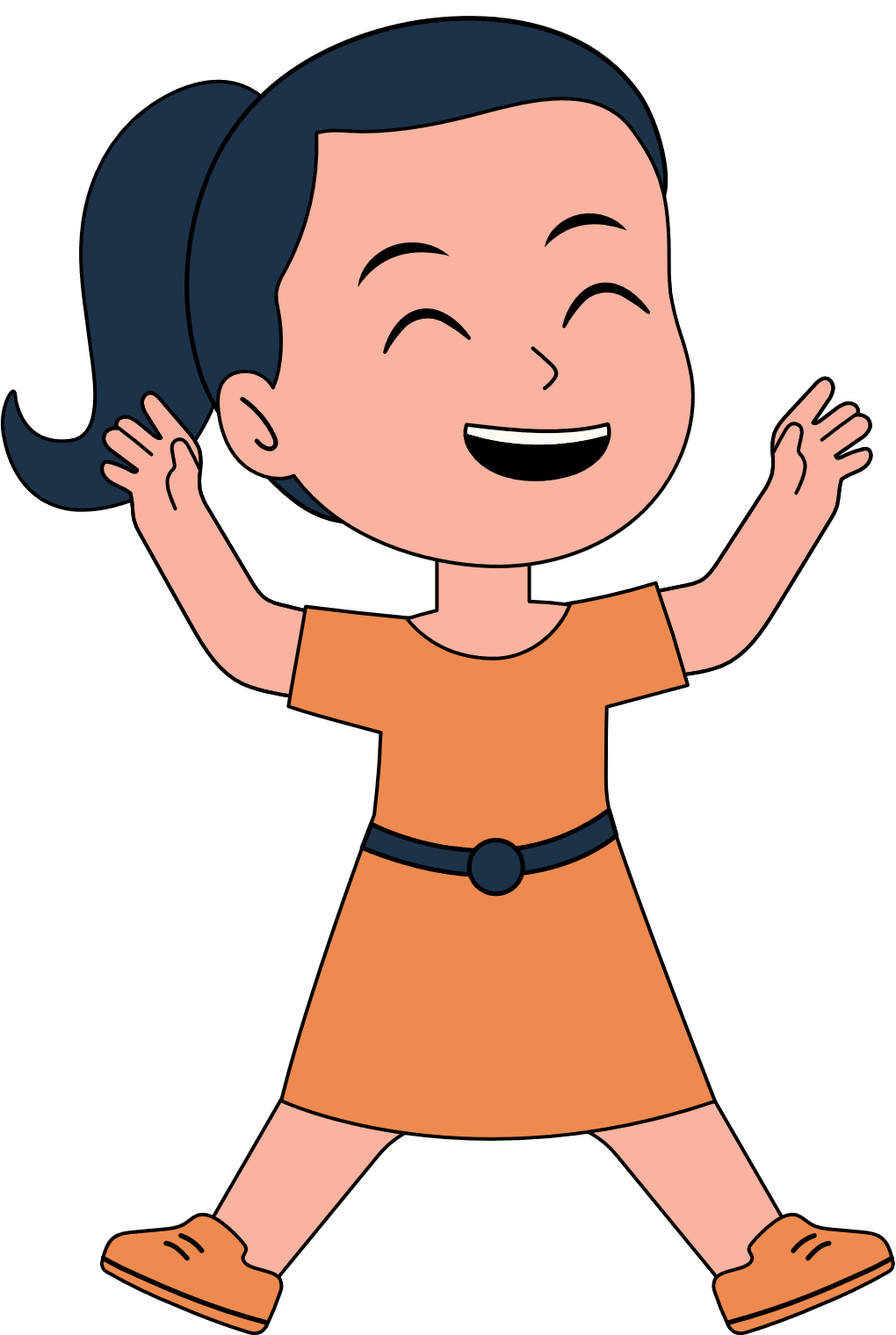 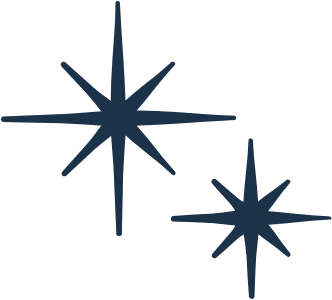 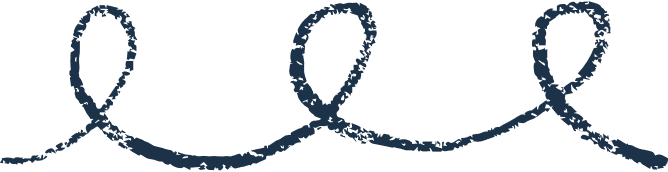 Check your answers
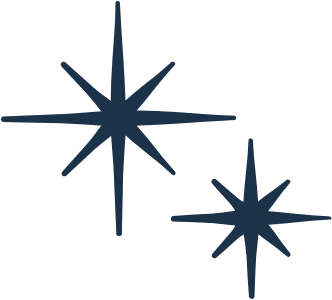 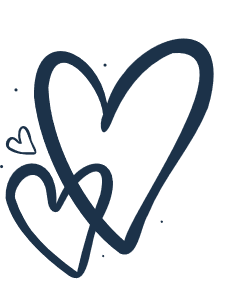 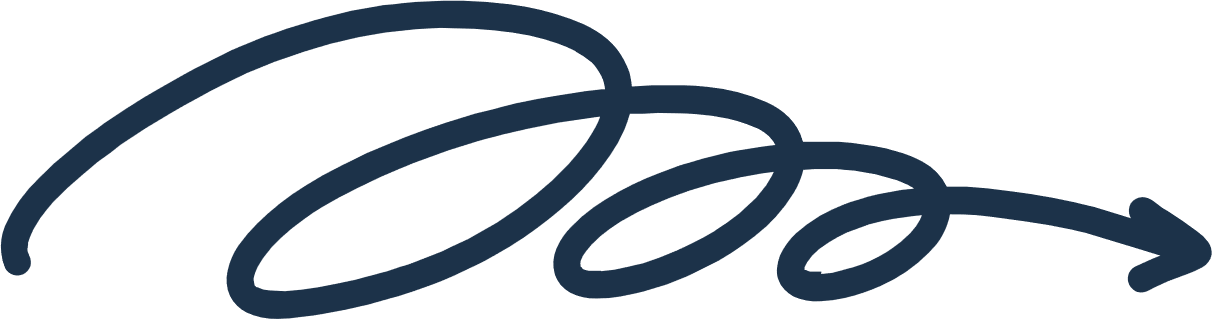 
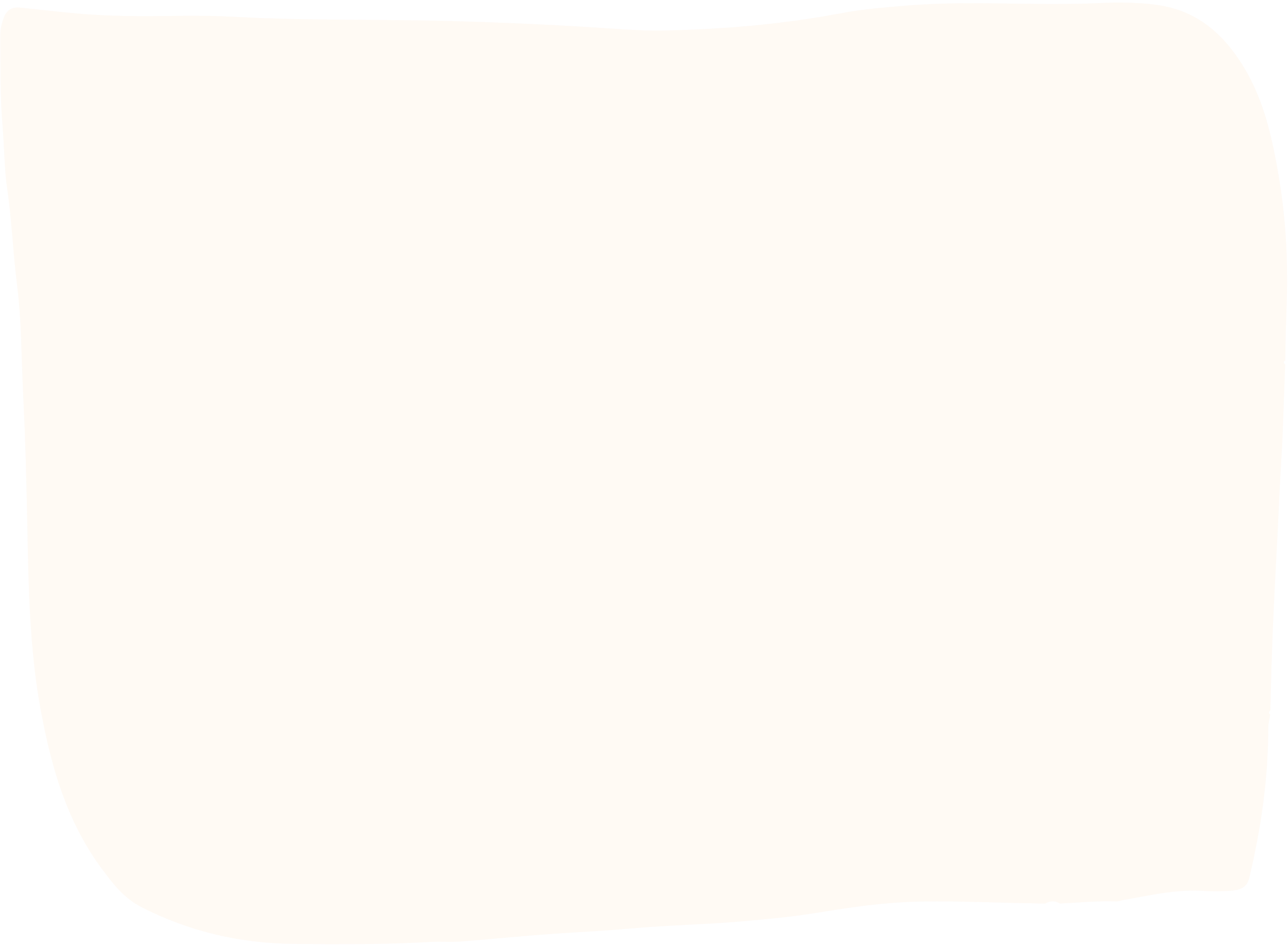 4. Australia is beautiful.
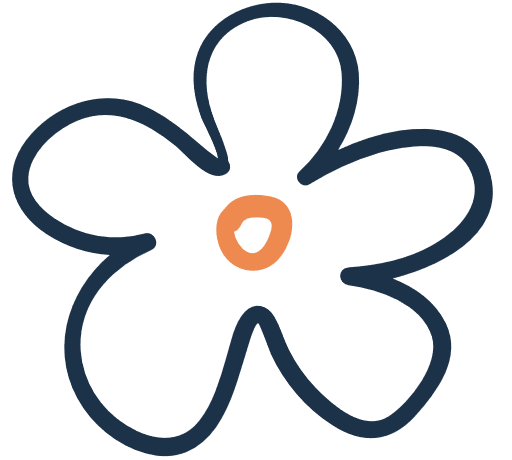 Phong: It was. Australia has amazing landscapes.
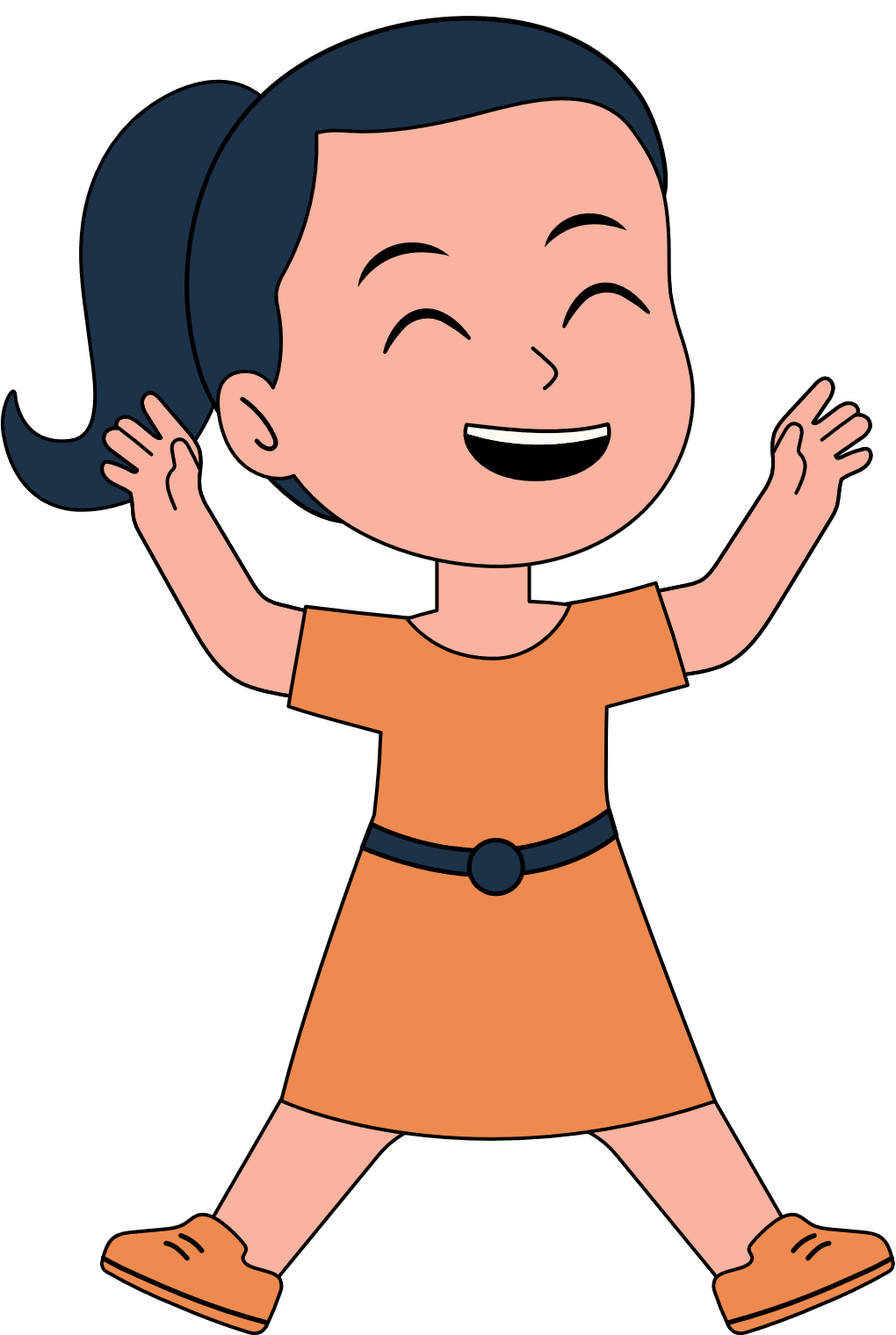 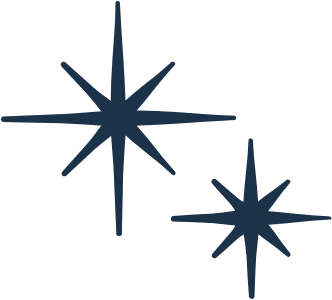 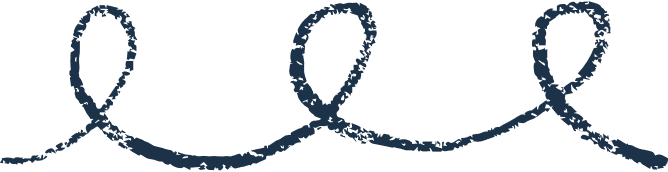 Check your answers
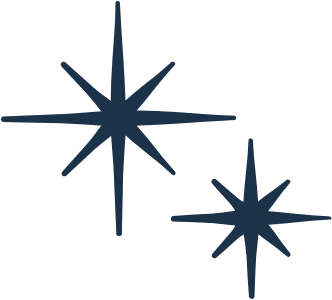 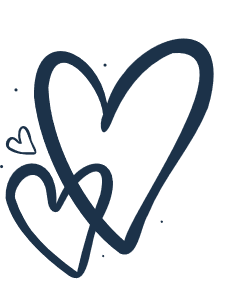 
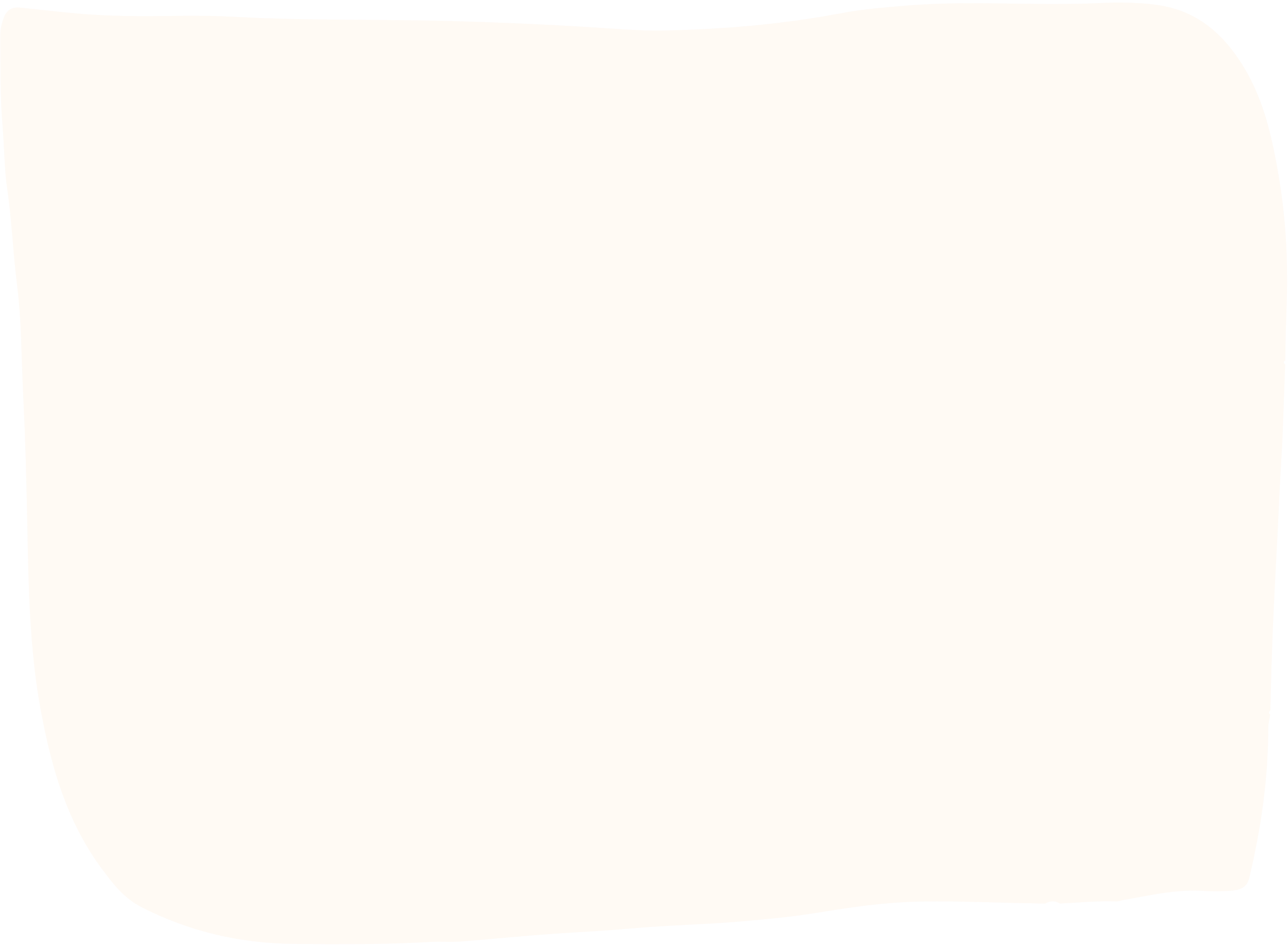 5. Australians love outdoor activities.
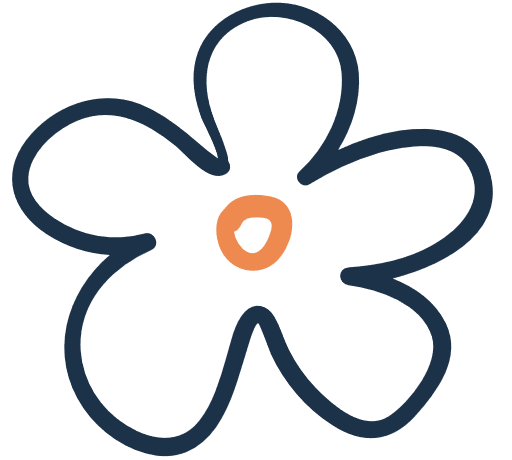 Mark: Yes, and Australians love outdoor activities.
Phong: Right. There were plenty of people enjoying the parks and beaches.
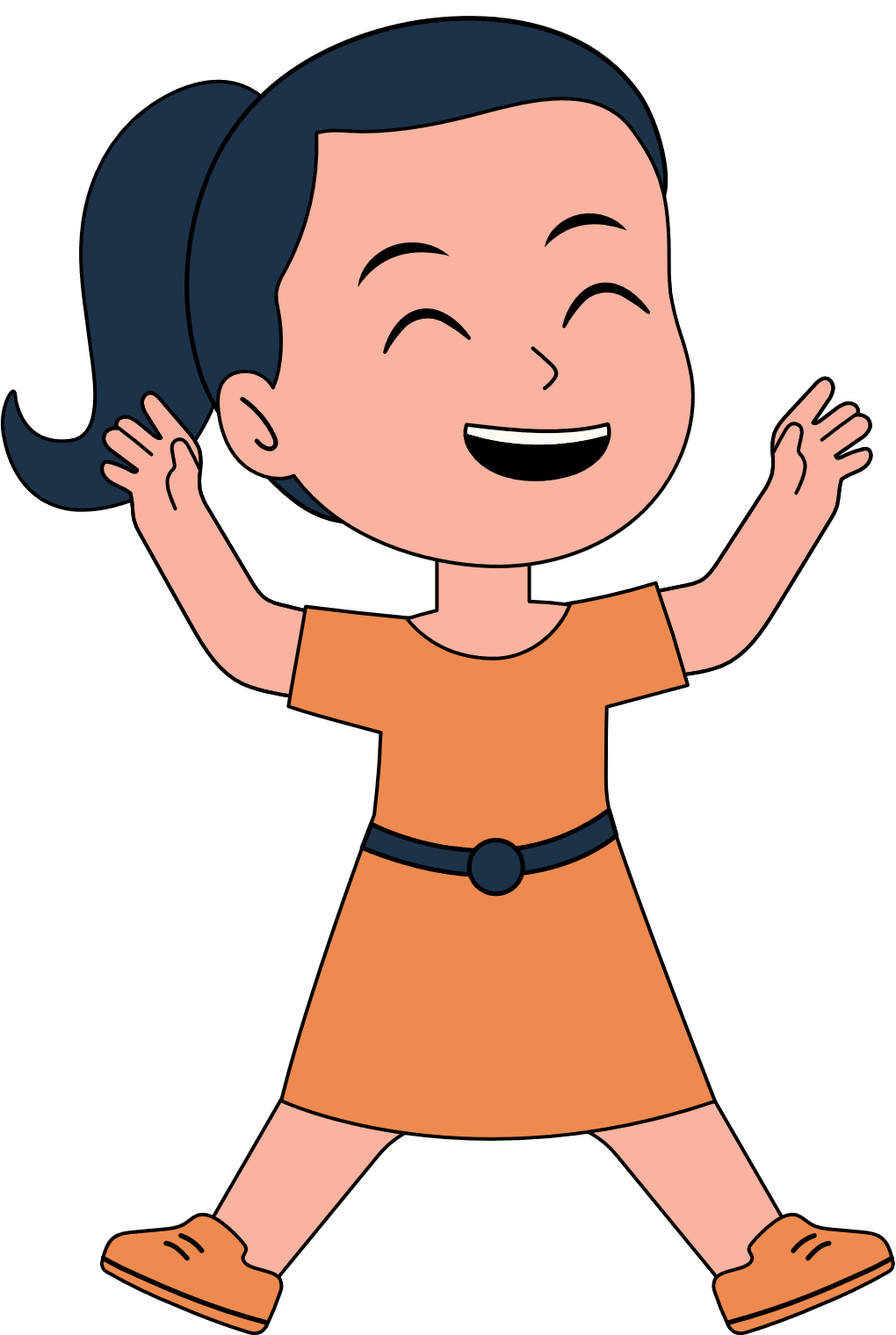 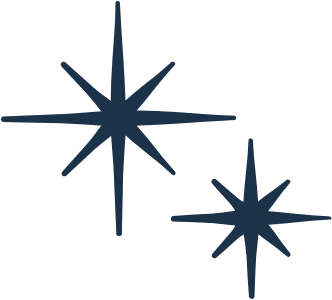 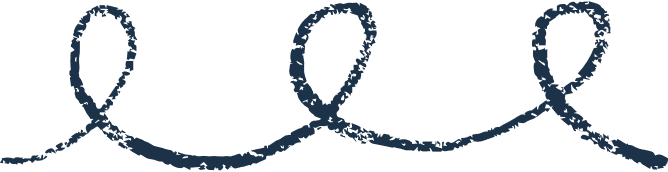 Look at the answers again.
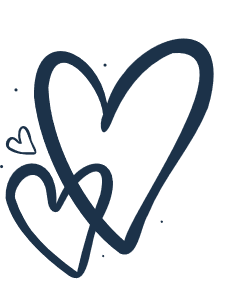 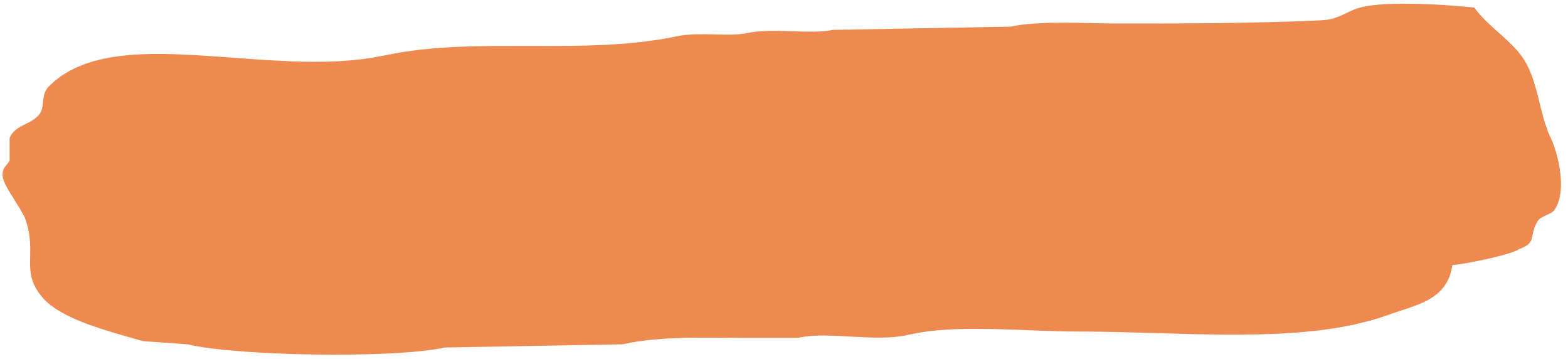 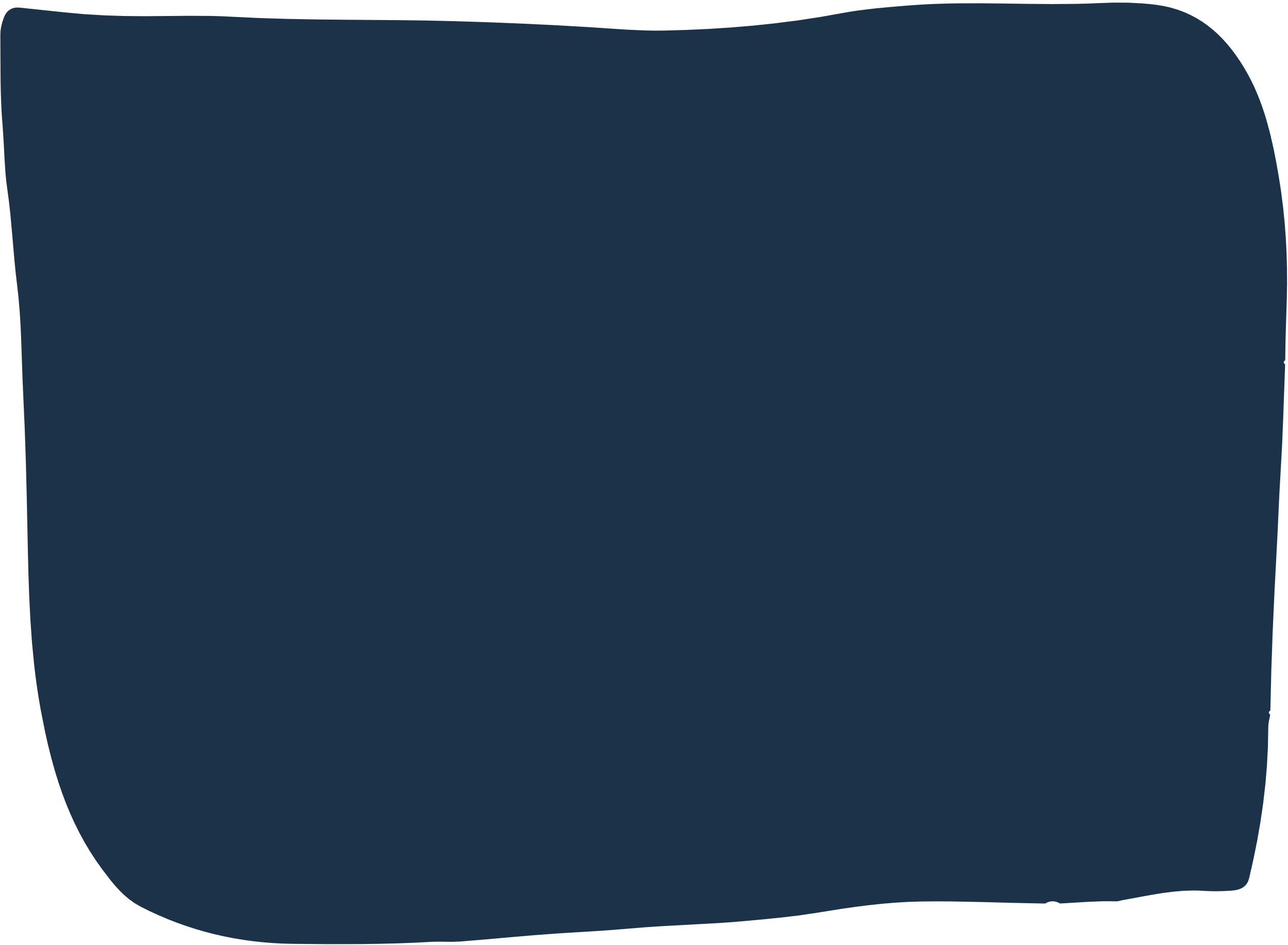 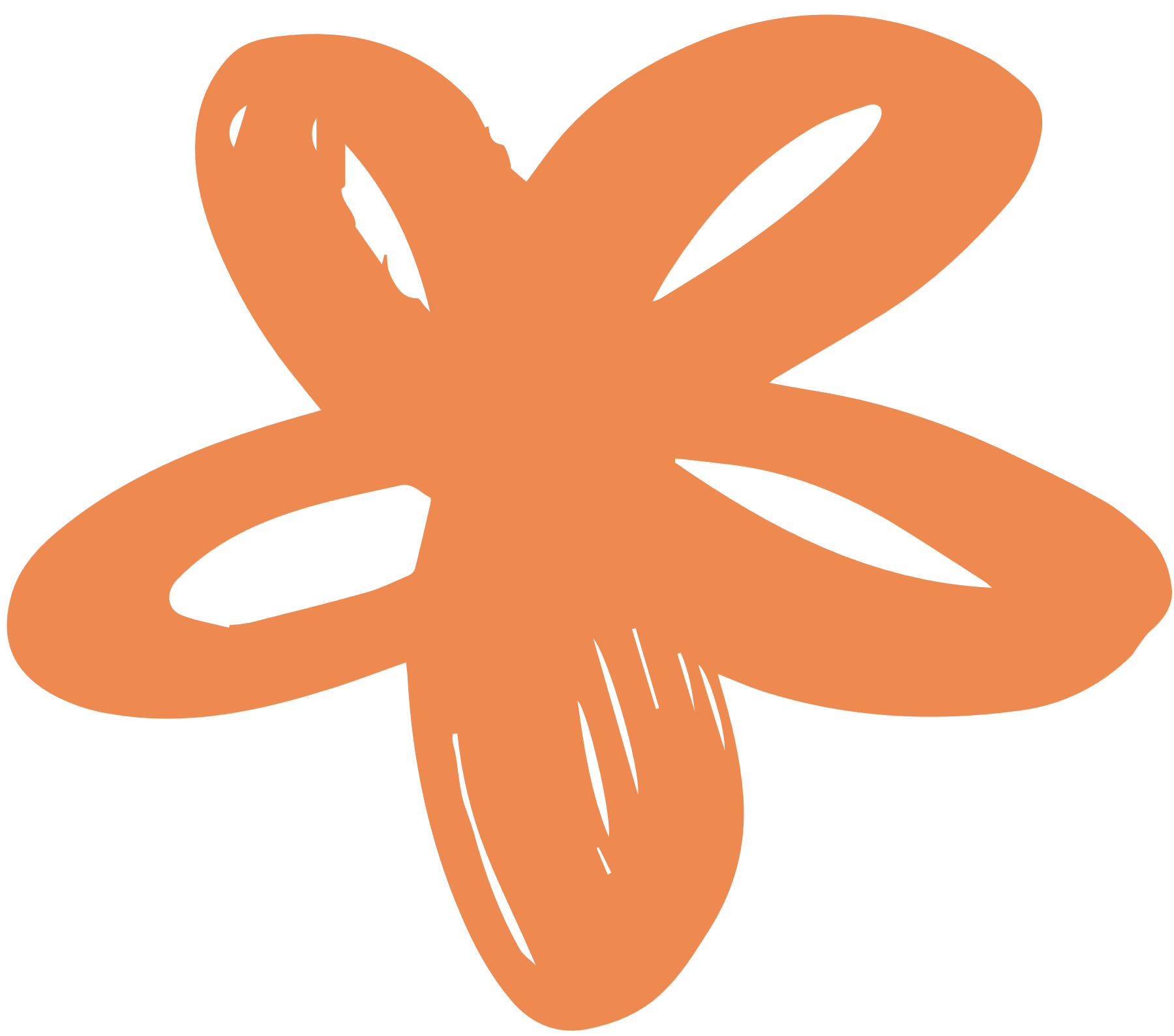 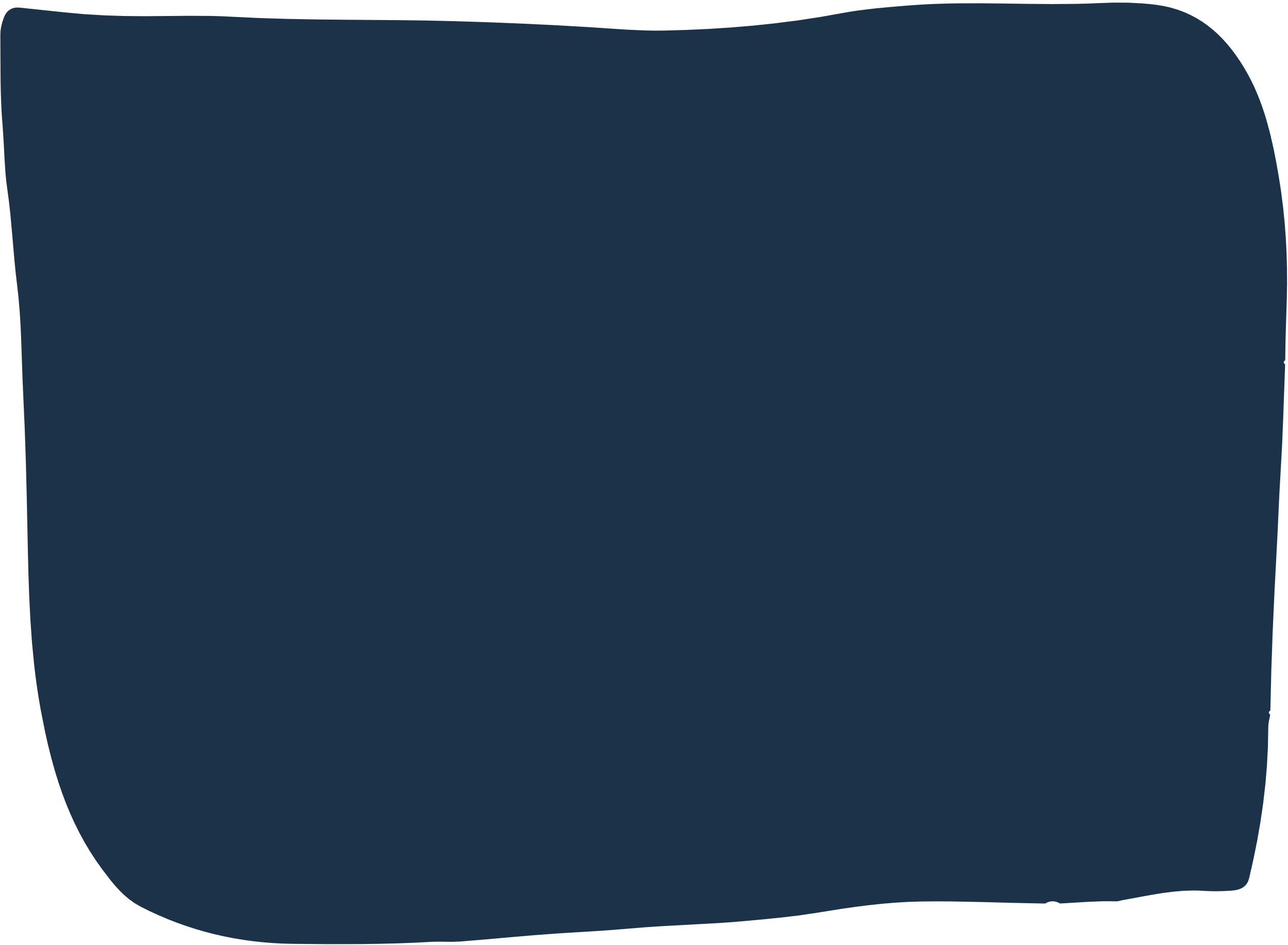 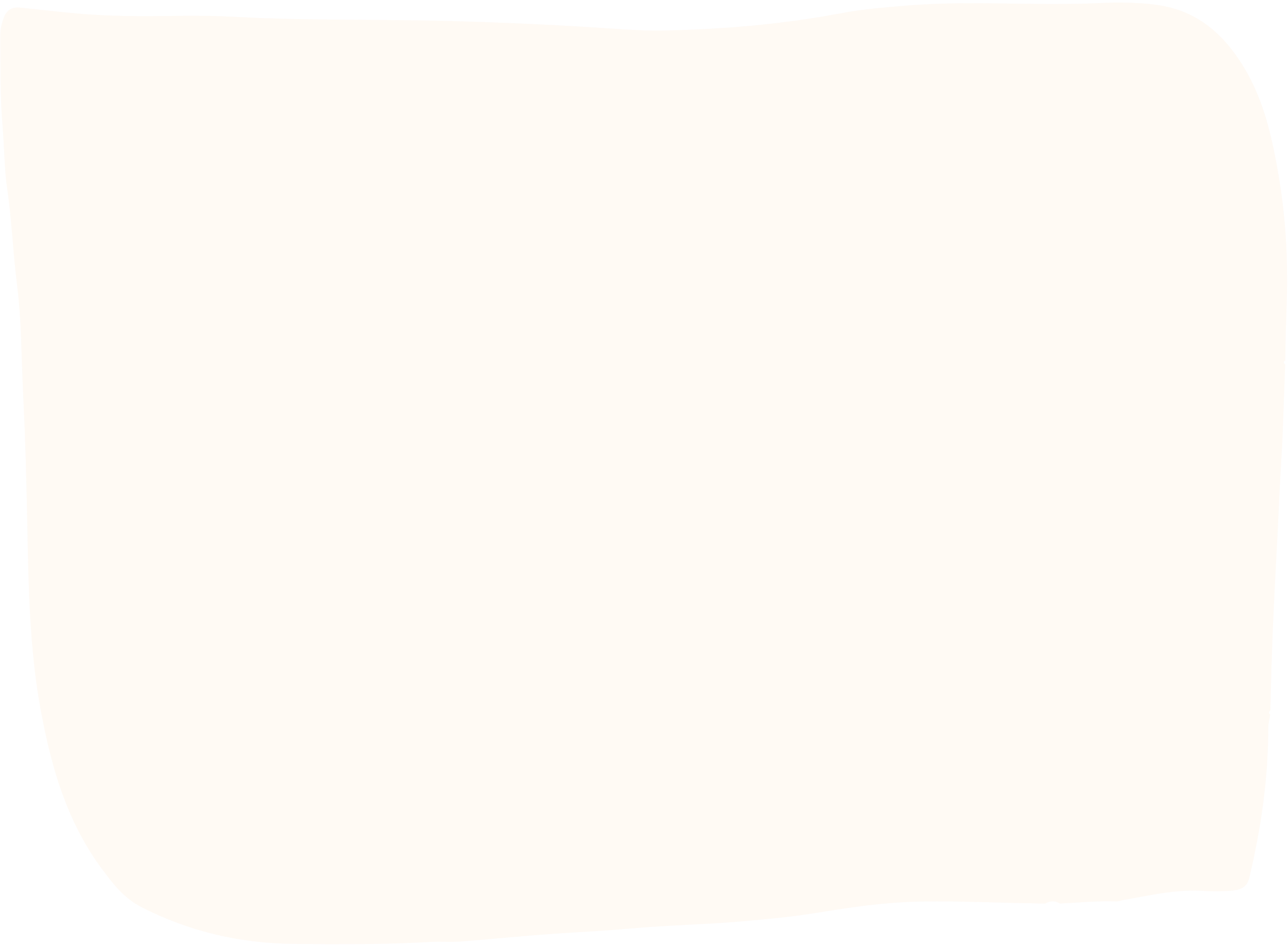 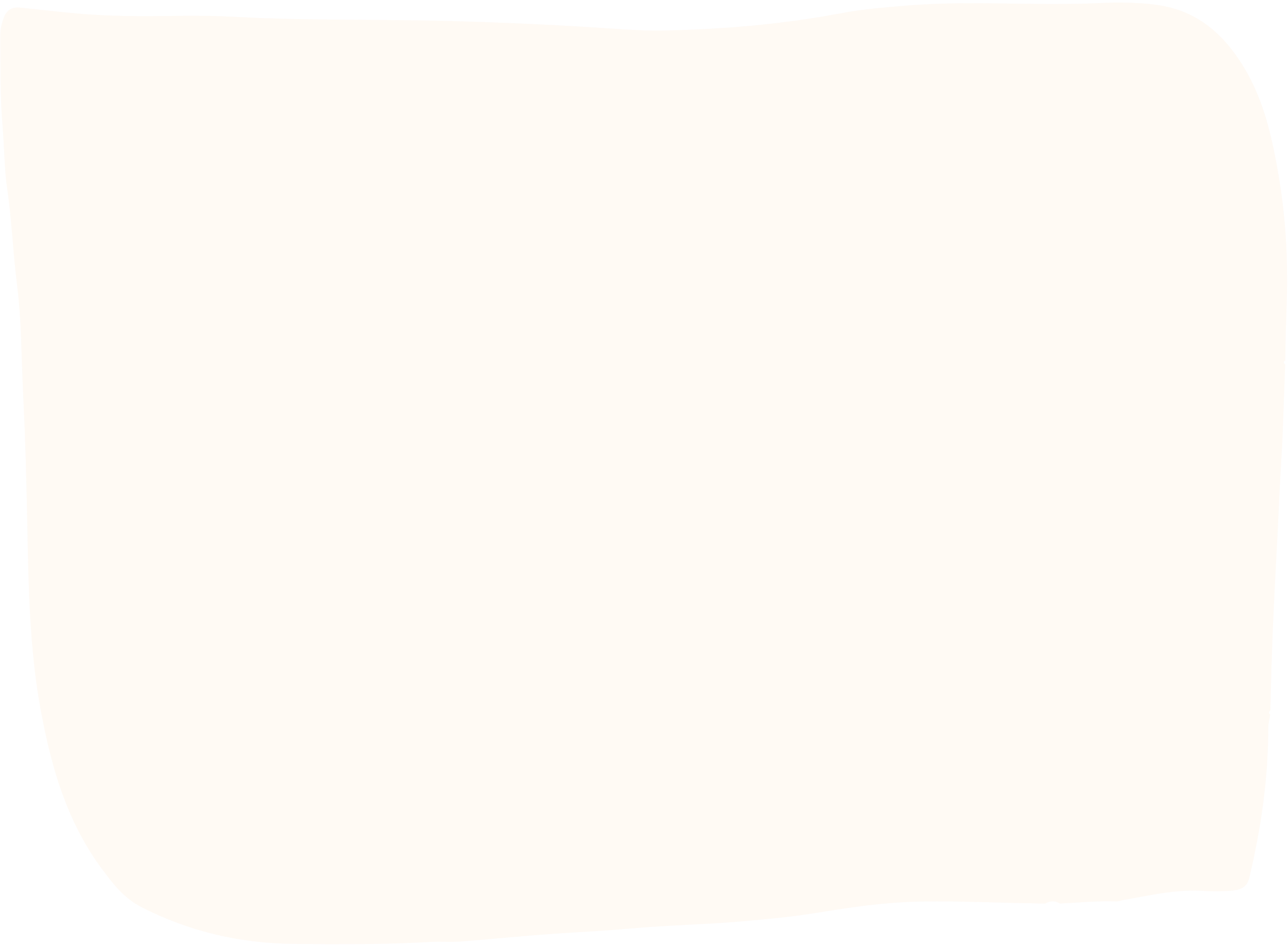 
1. In Australia, Phong used English in real life.
x
2. Phong visited some museums.
x
3. Philip Island is far from Melbourne.

4. Australia is beautiful.

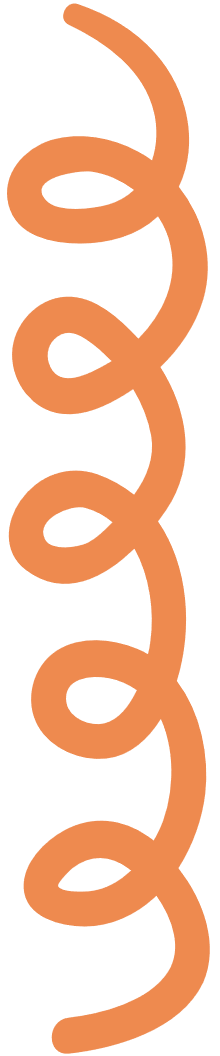 5. Australians love outdoor activities.
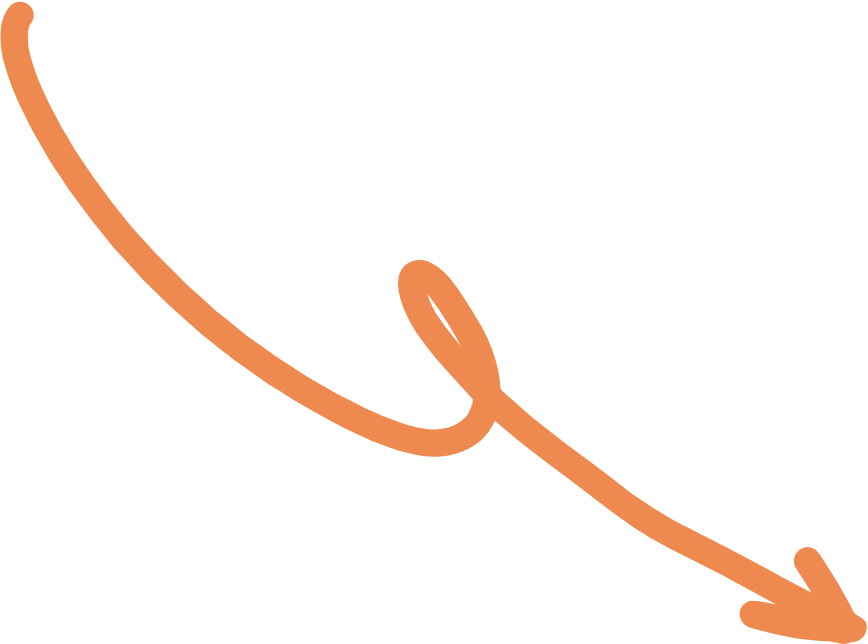 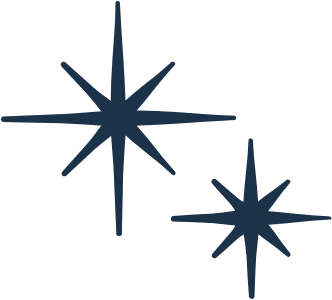 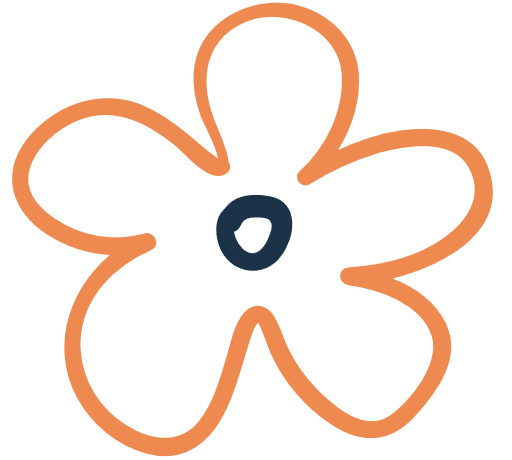 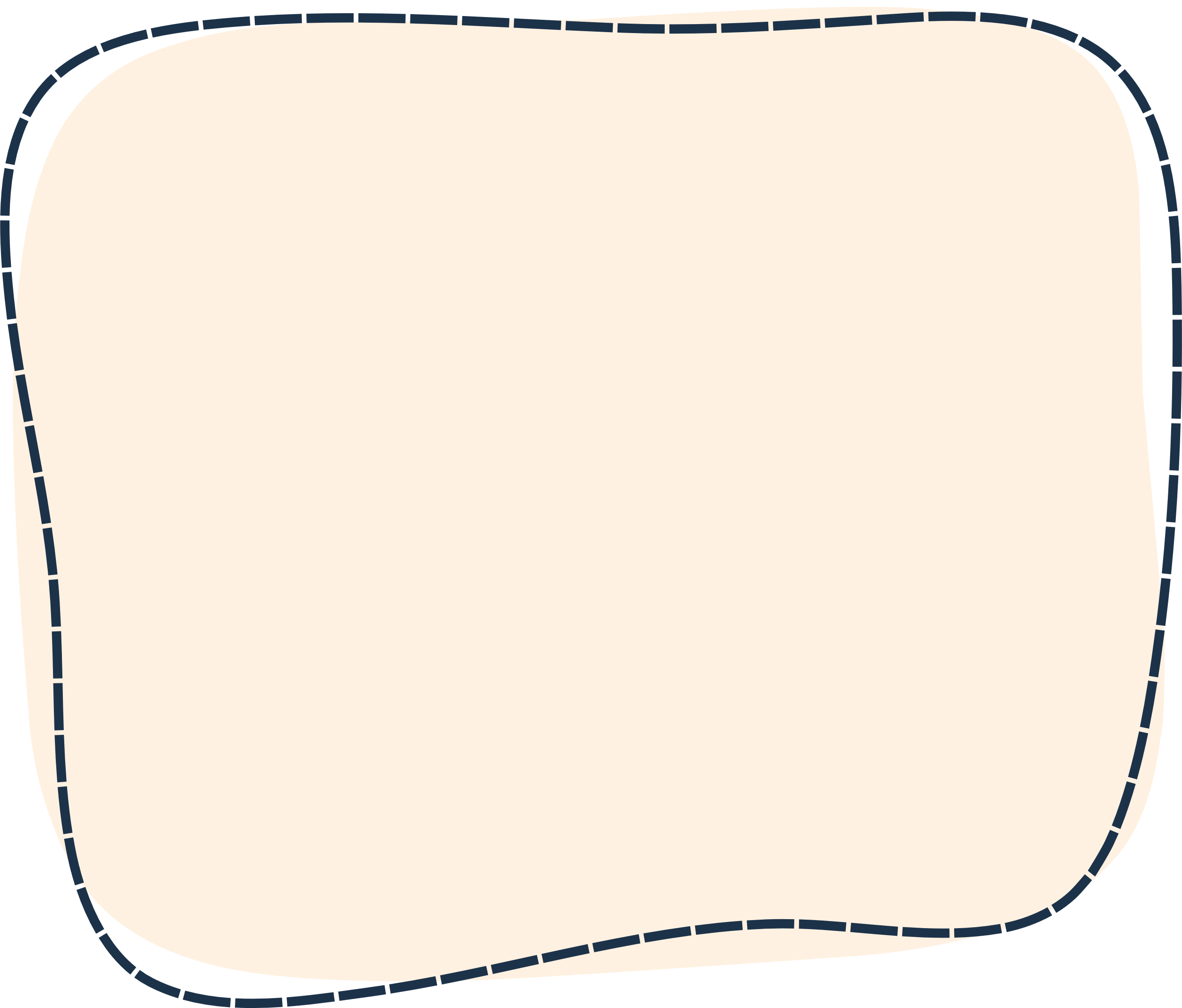 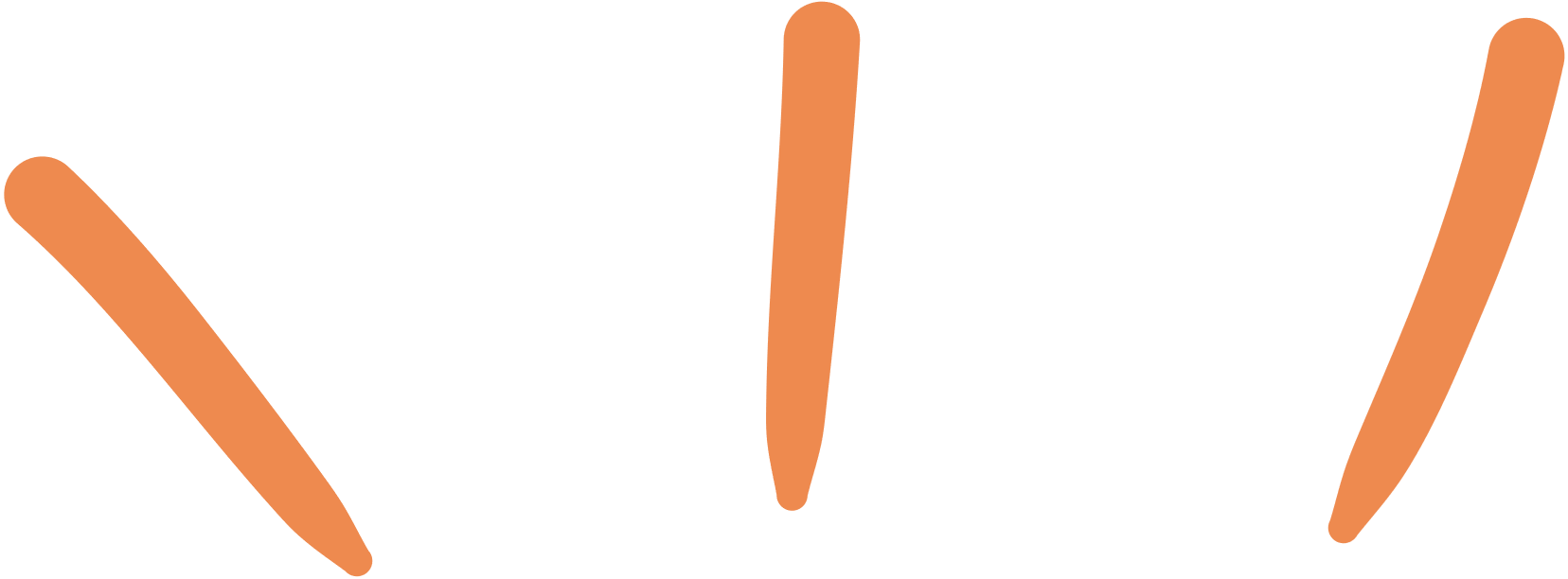 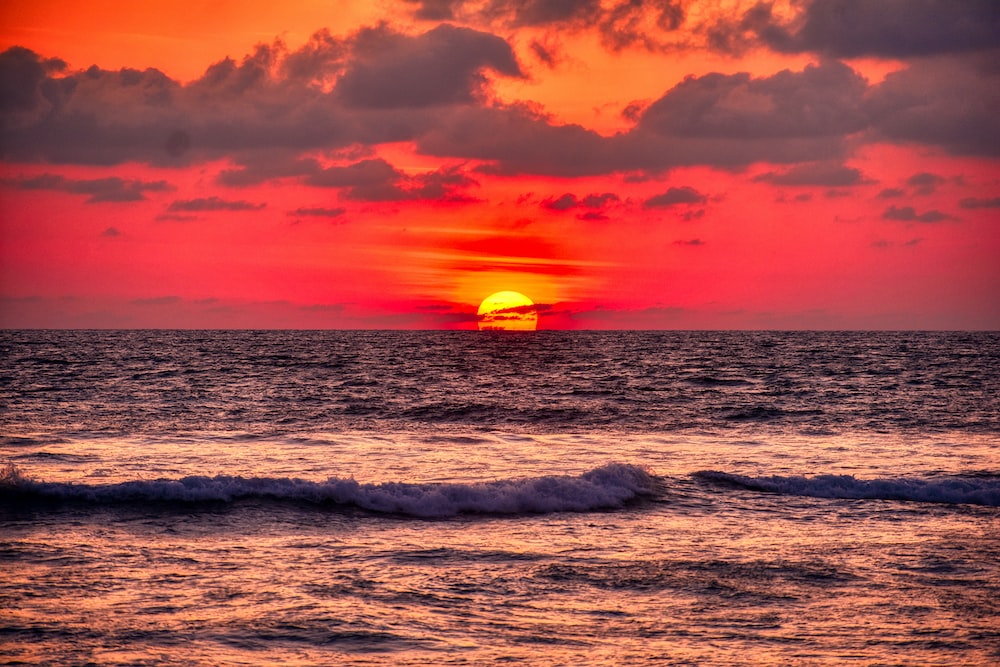 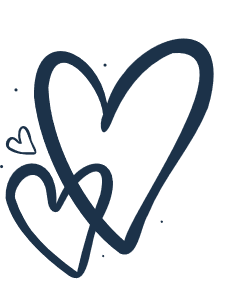 sunset
4. Complete the sentences with the words and phrases from the box.
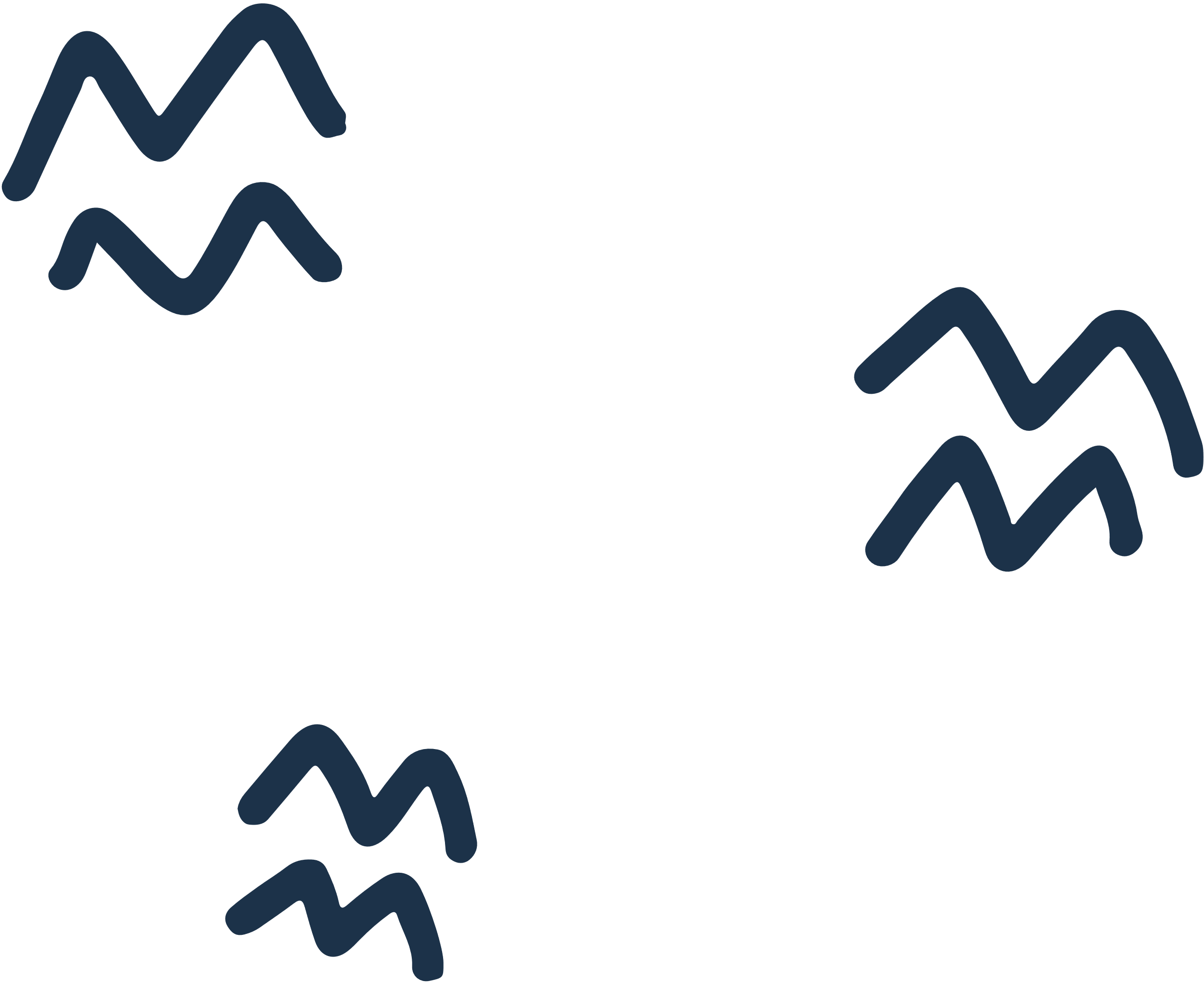 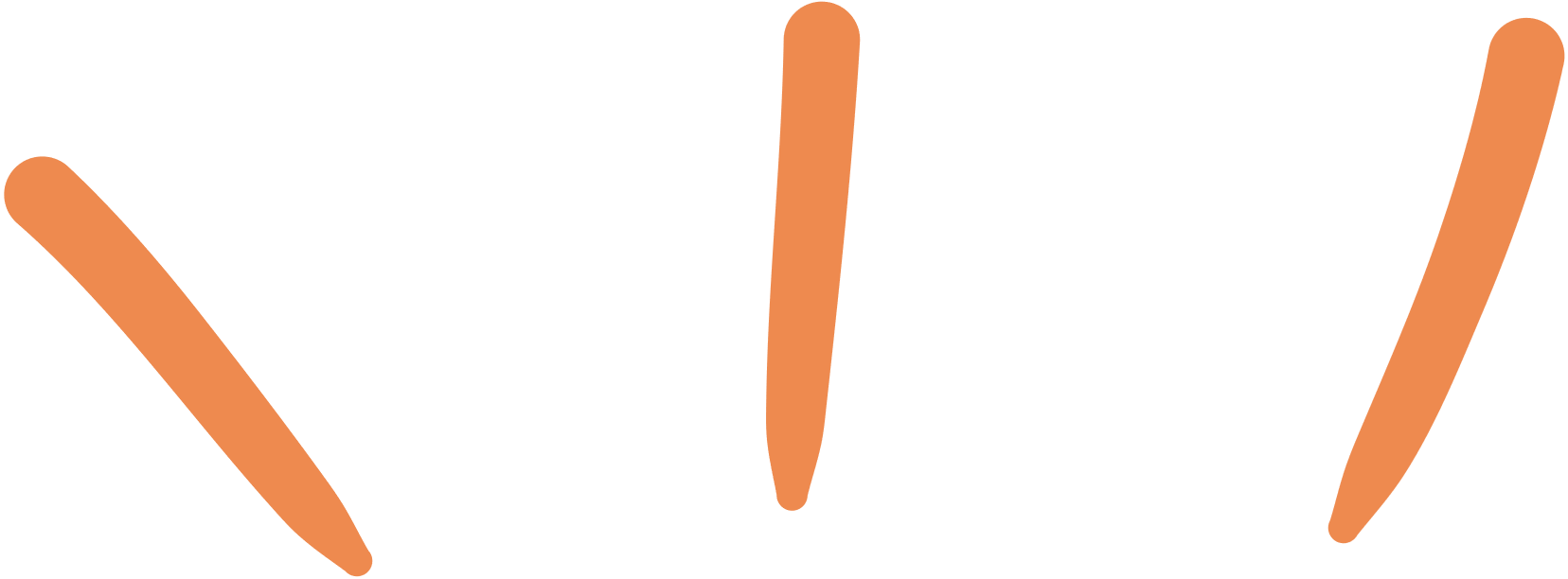 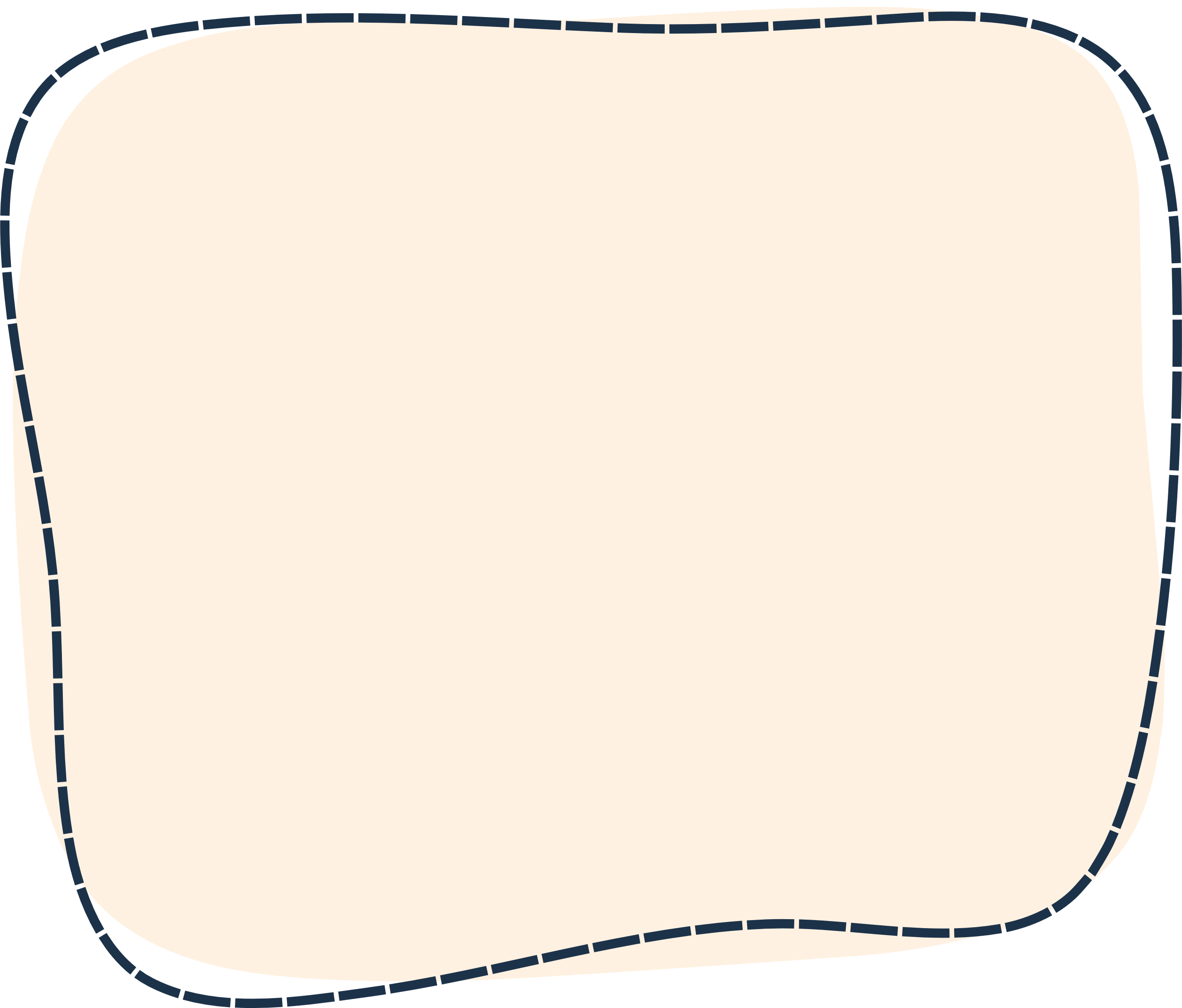 island		 sunset 		landscape 
Australians		 penguin watching
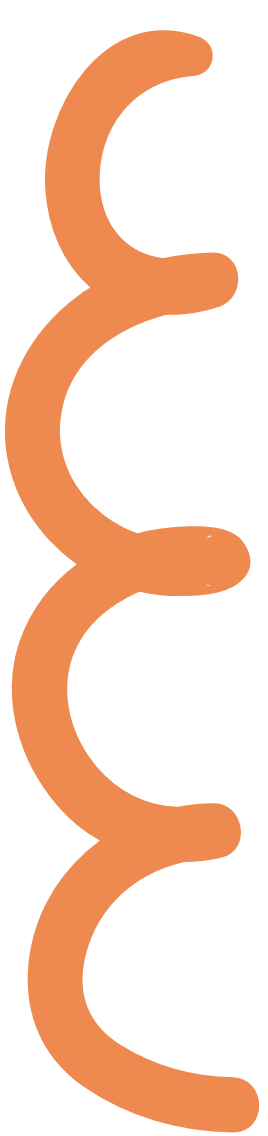 This is a picture of the ______ in my village.
- Where did you go _________? - On the beach.
- Is Phu Quoc a(n) _________? – Yes, it is. 
We had dinner on the beach after __________.
Most _________ like outdoor sports and games.
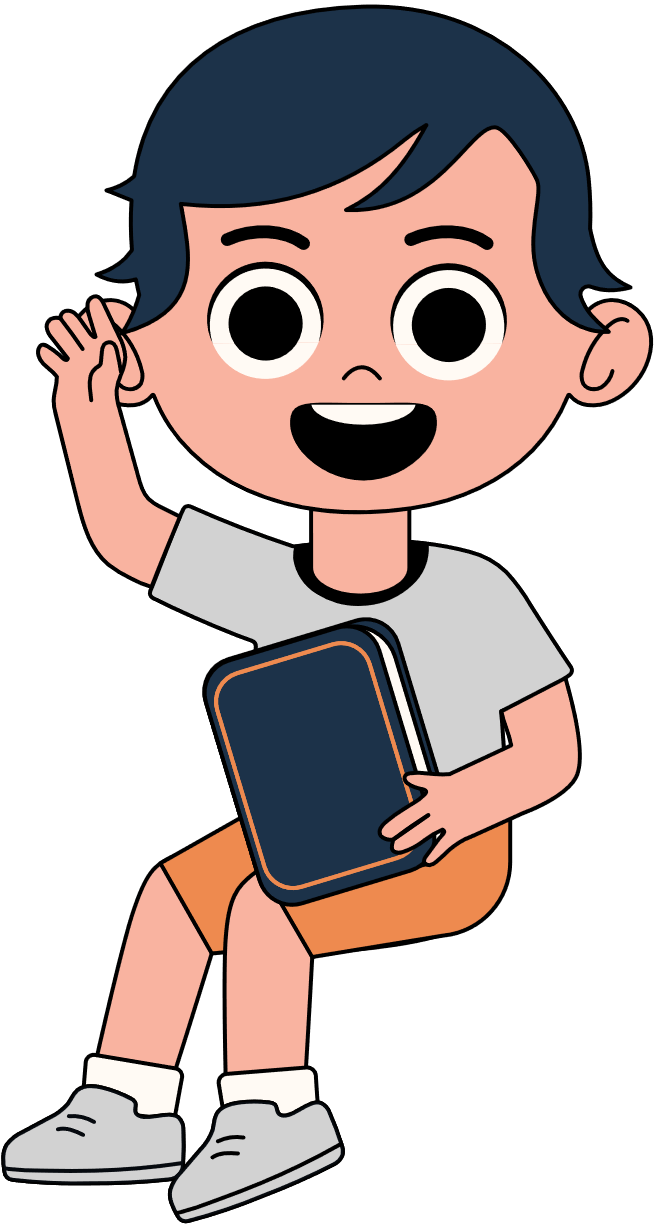 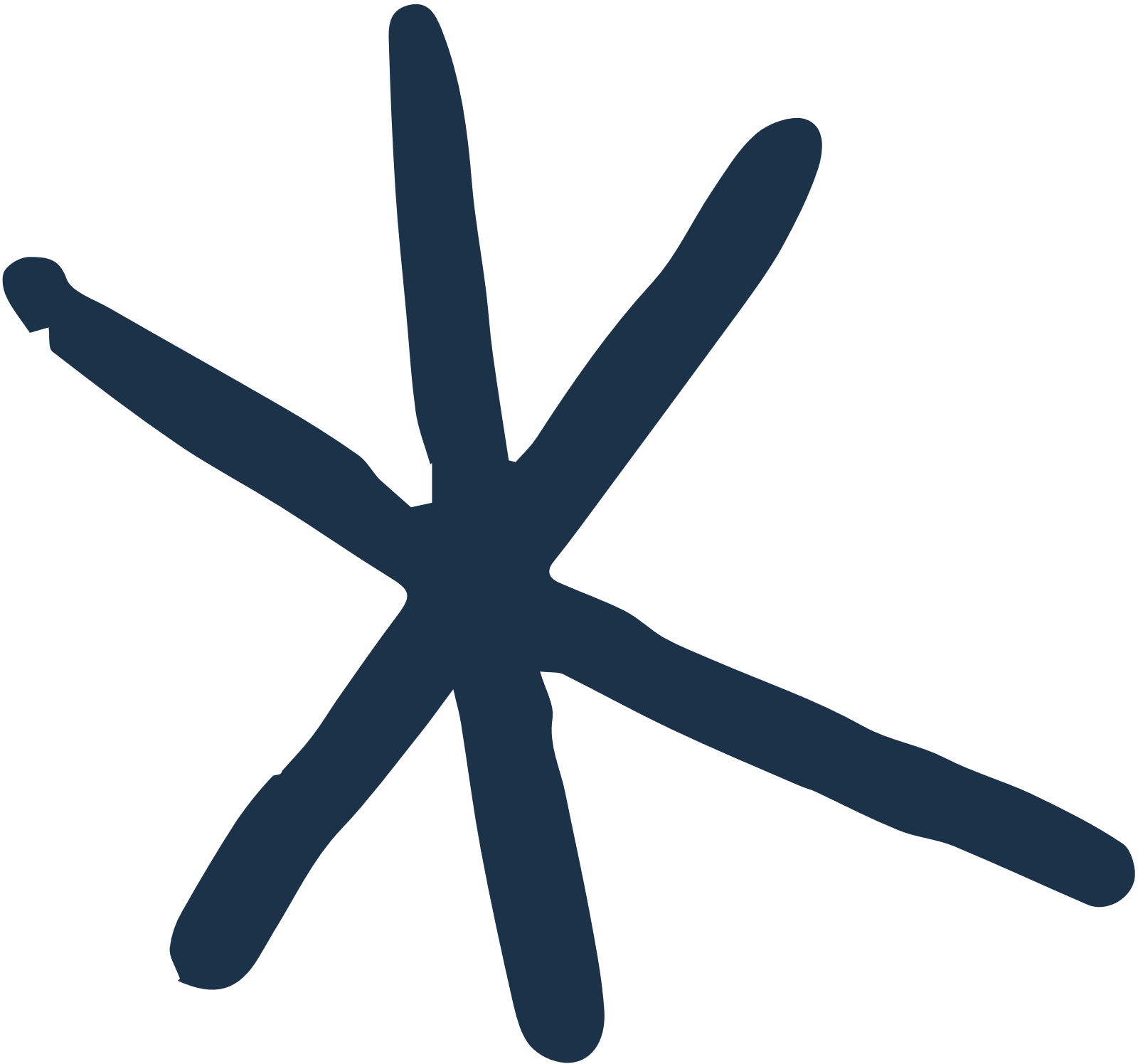 Check your answers
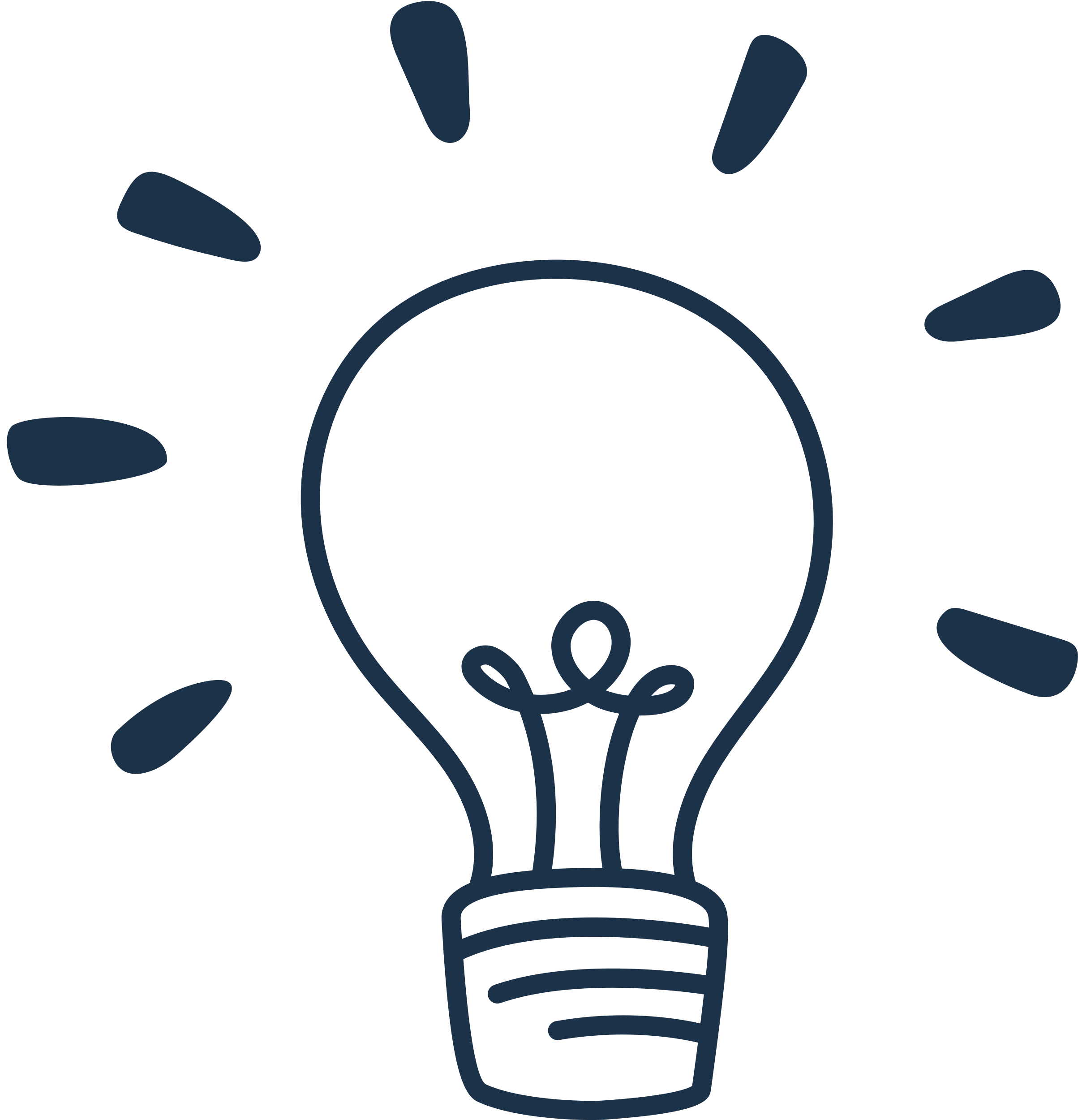 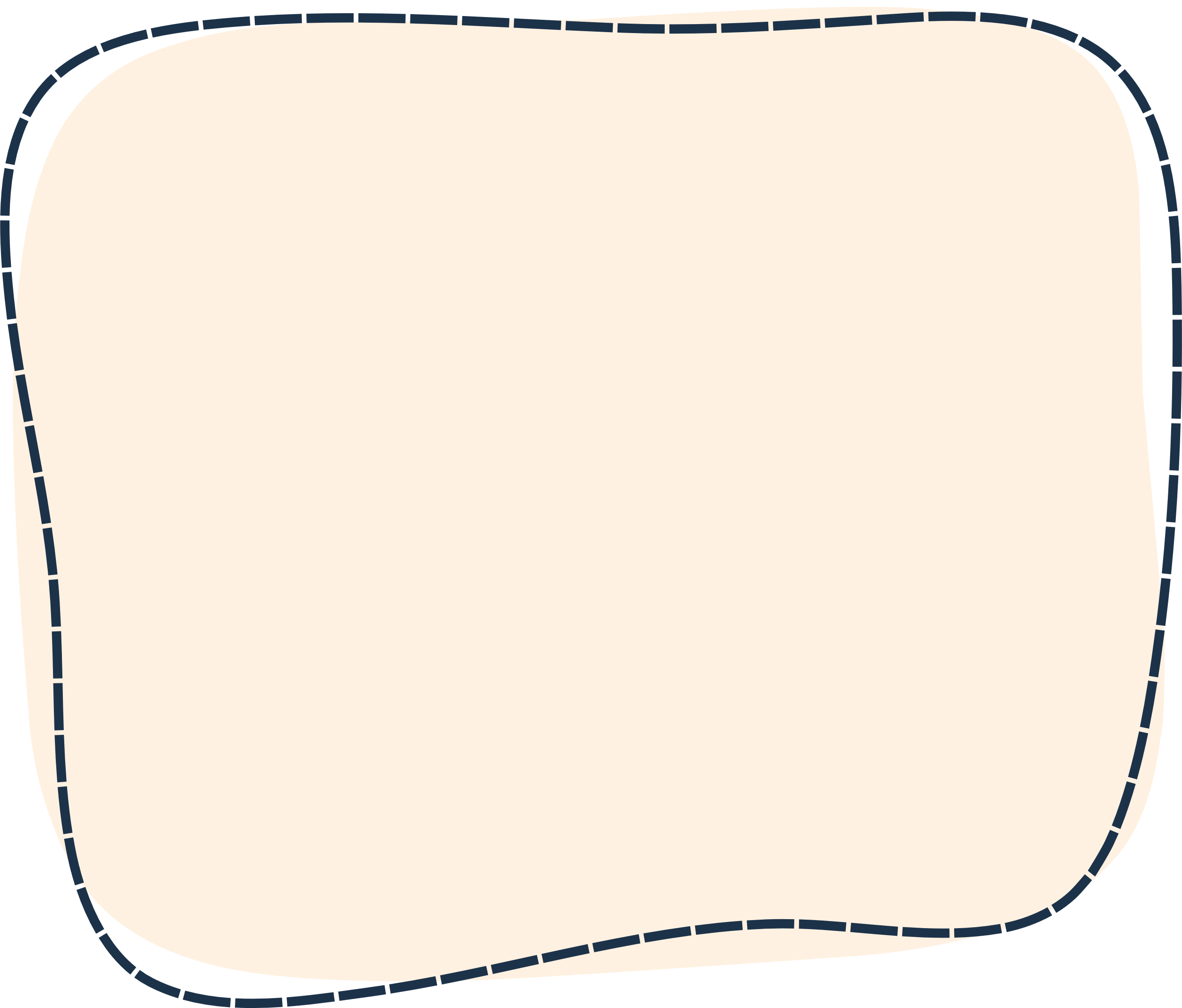 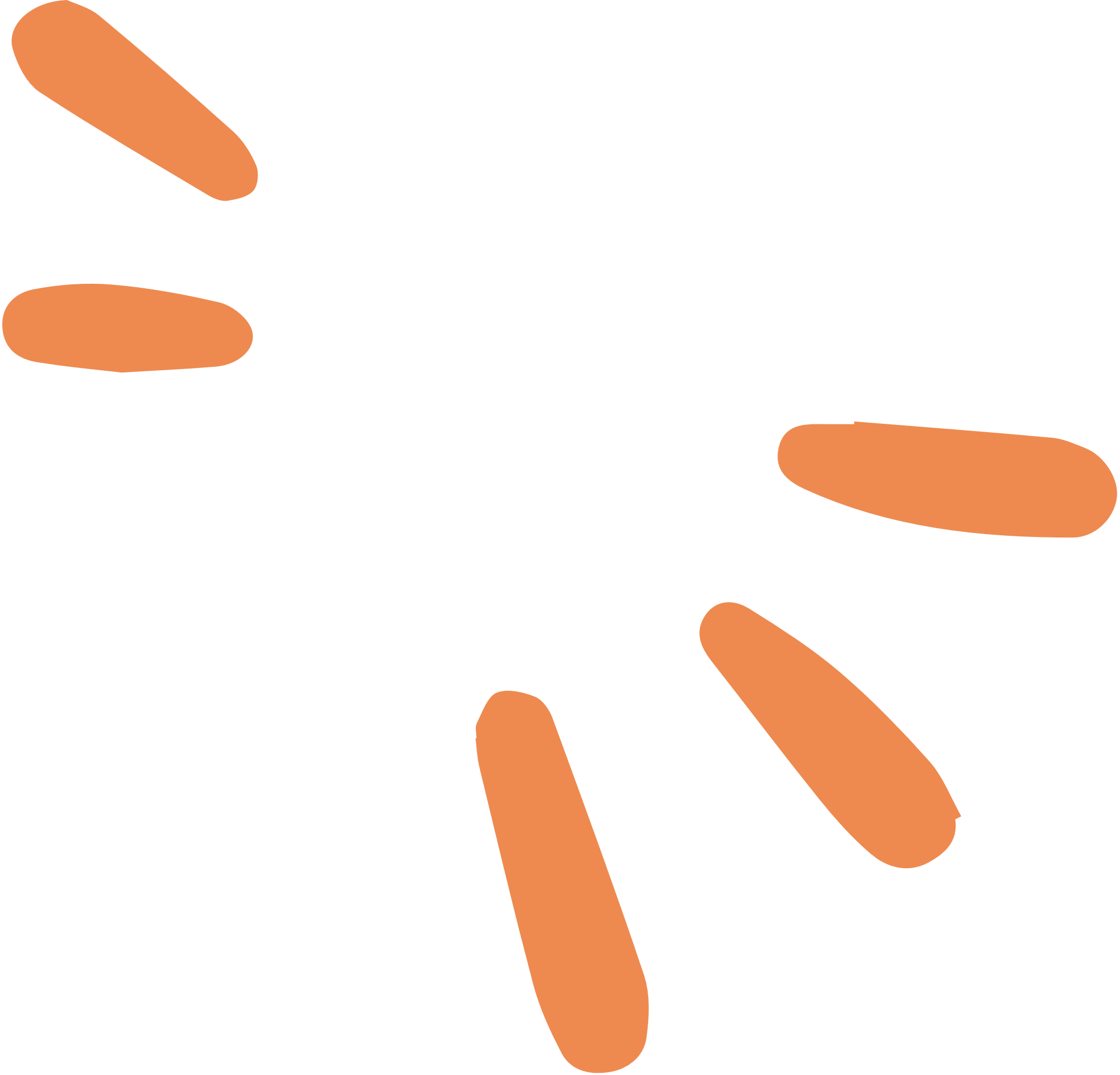 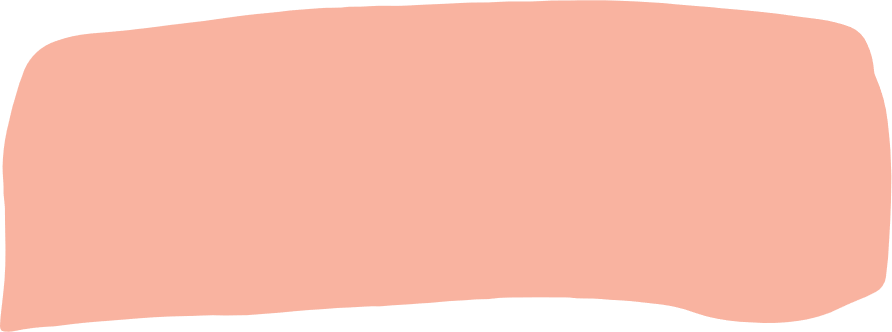 island		 sunset 		landscape 
Australians		 penguin watching
This is a picture of the ________ in my village.
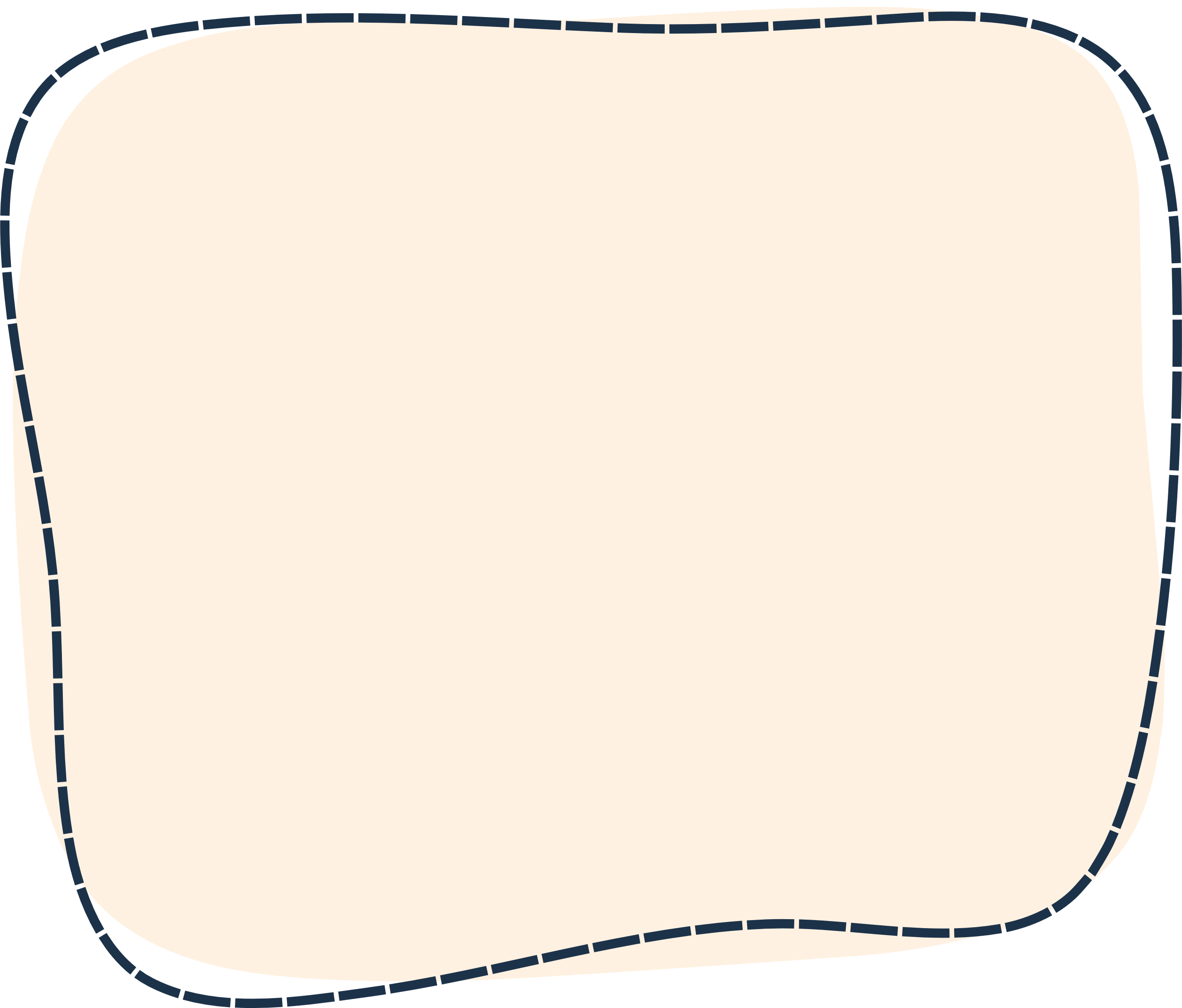 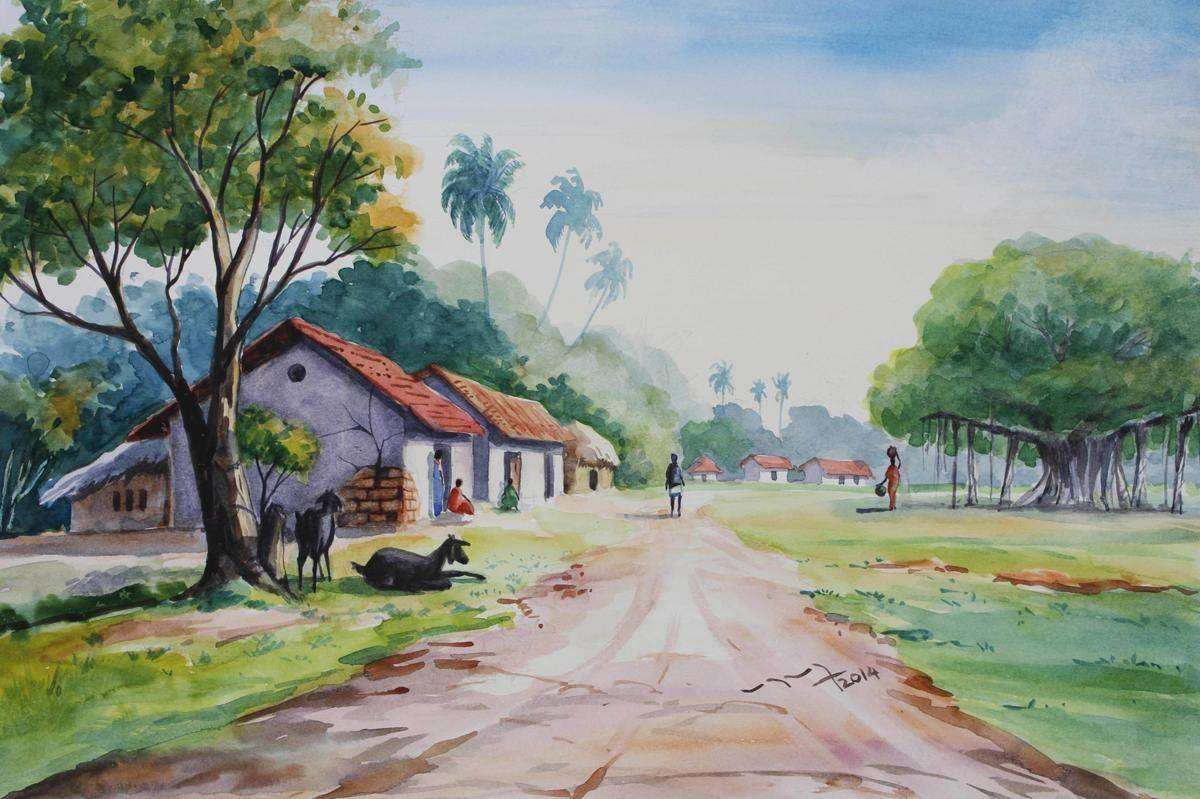 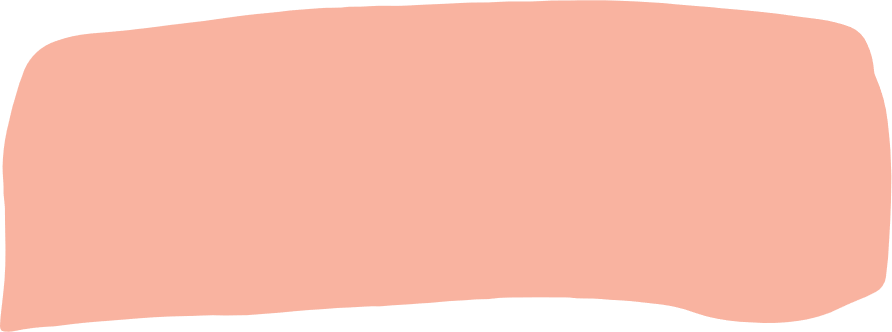 landscape
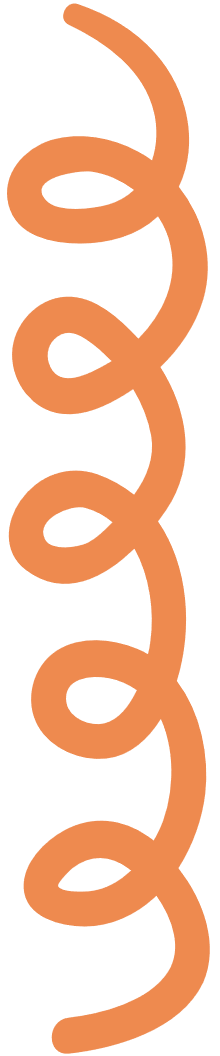 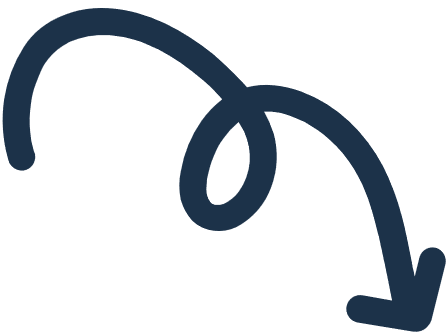 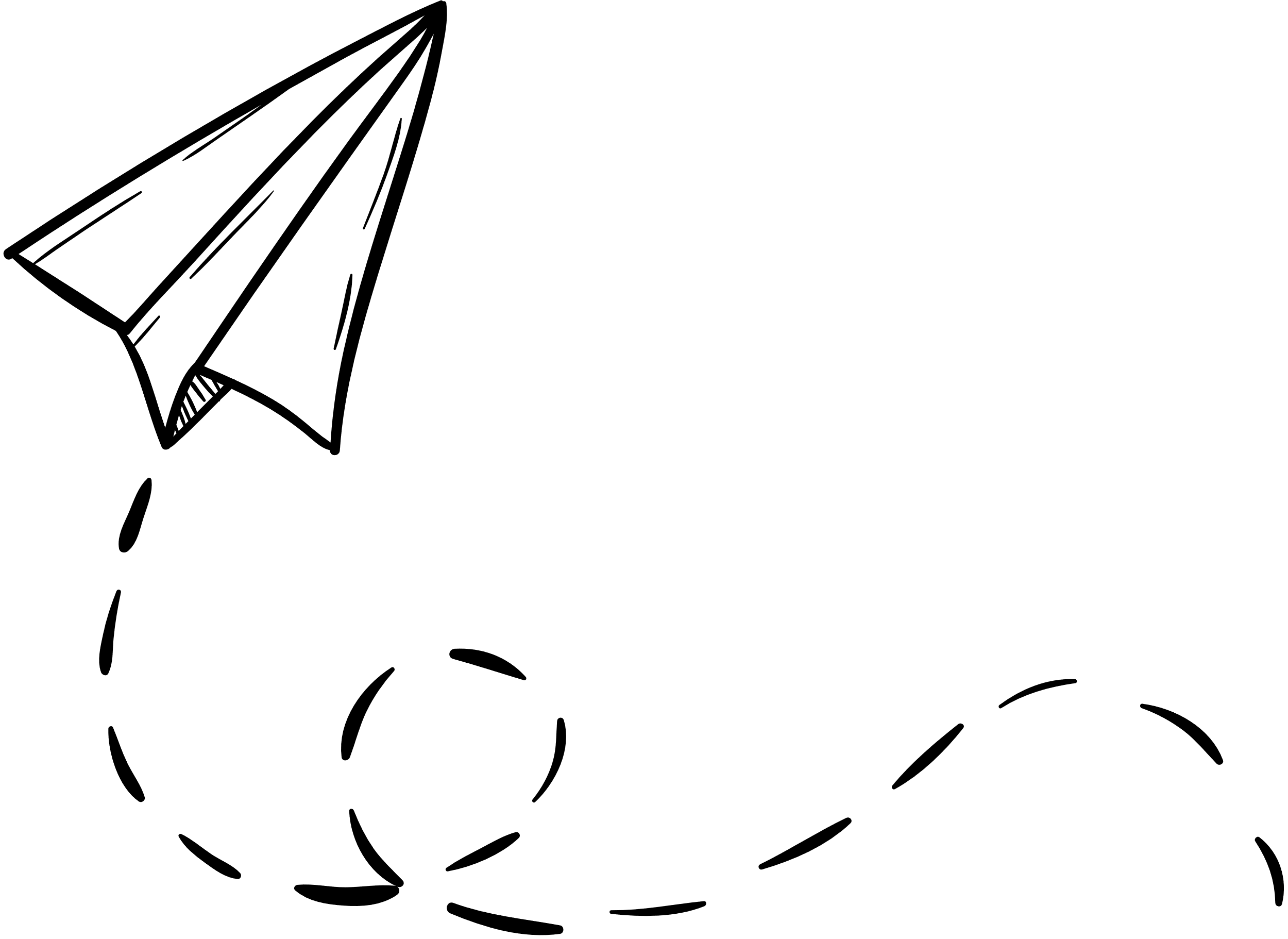 Check your answers
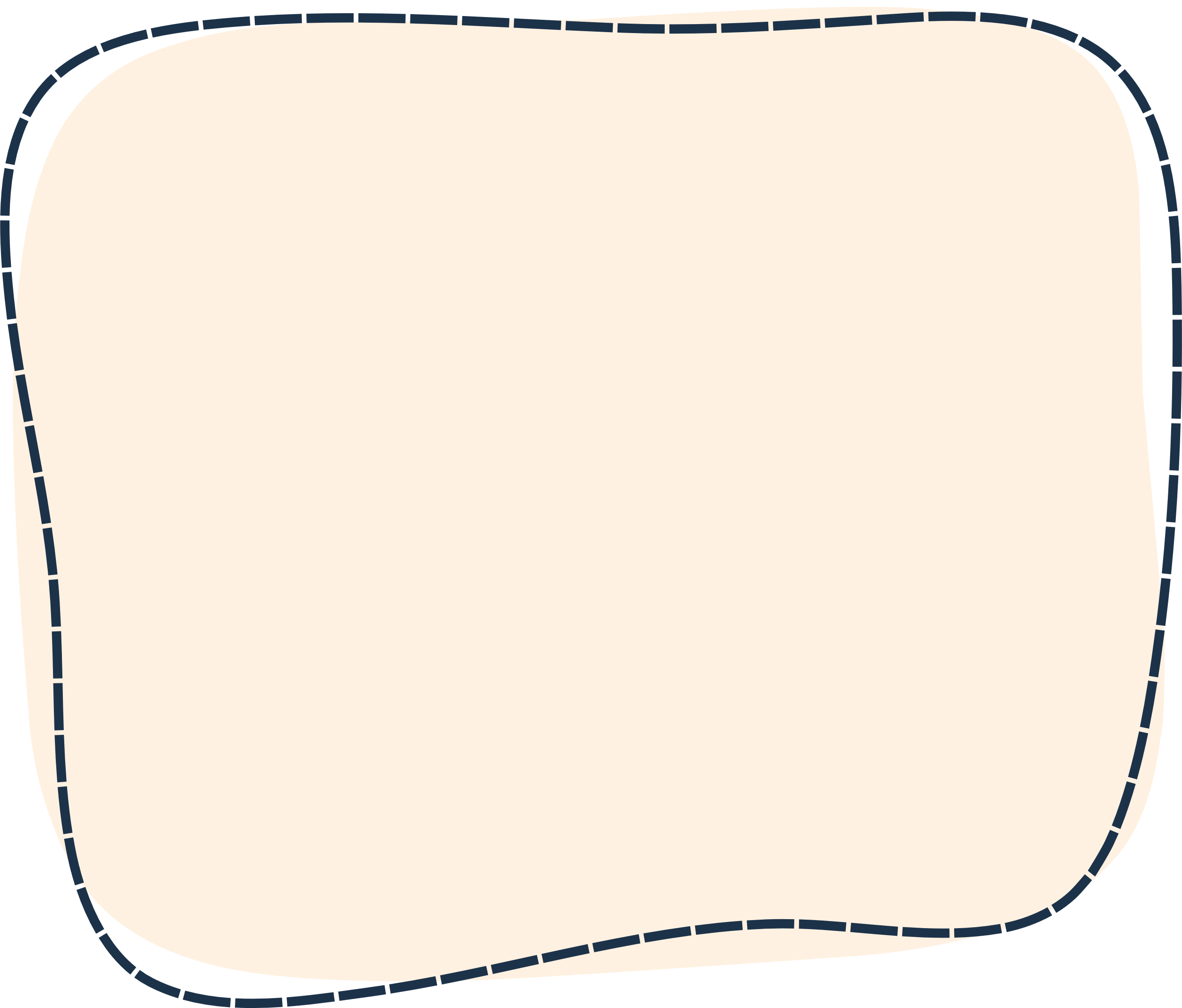 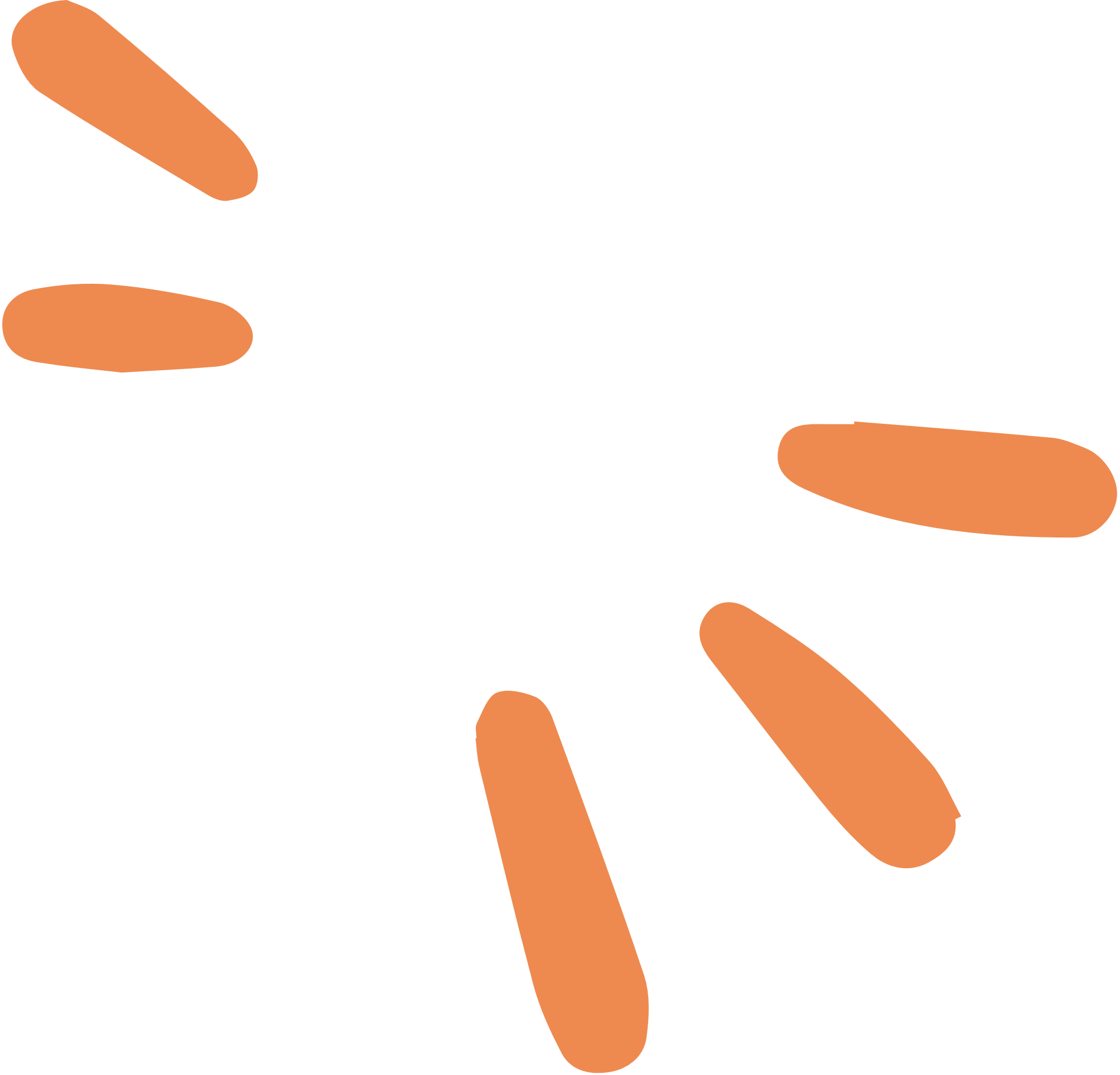 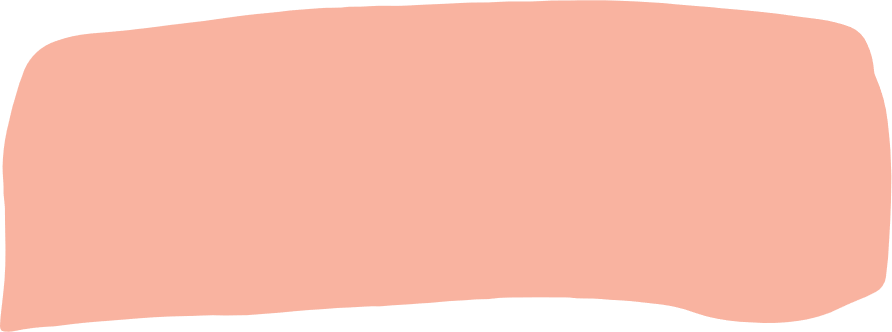 island		 sunset 		landscape 
Australians		 penguin watching
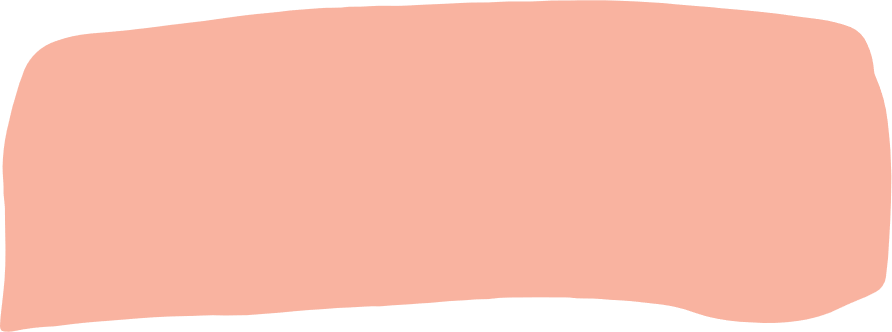 2. - Where did you go ________________? - On the beach.
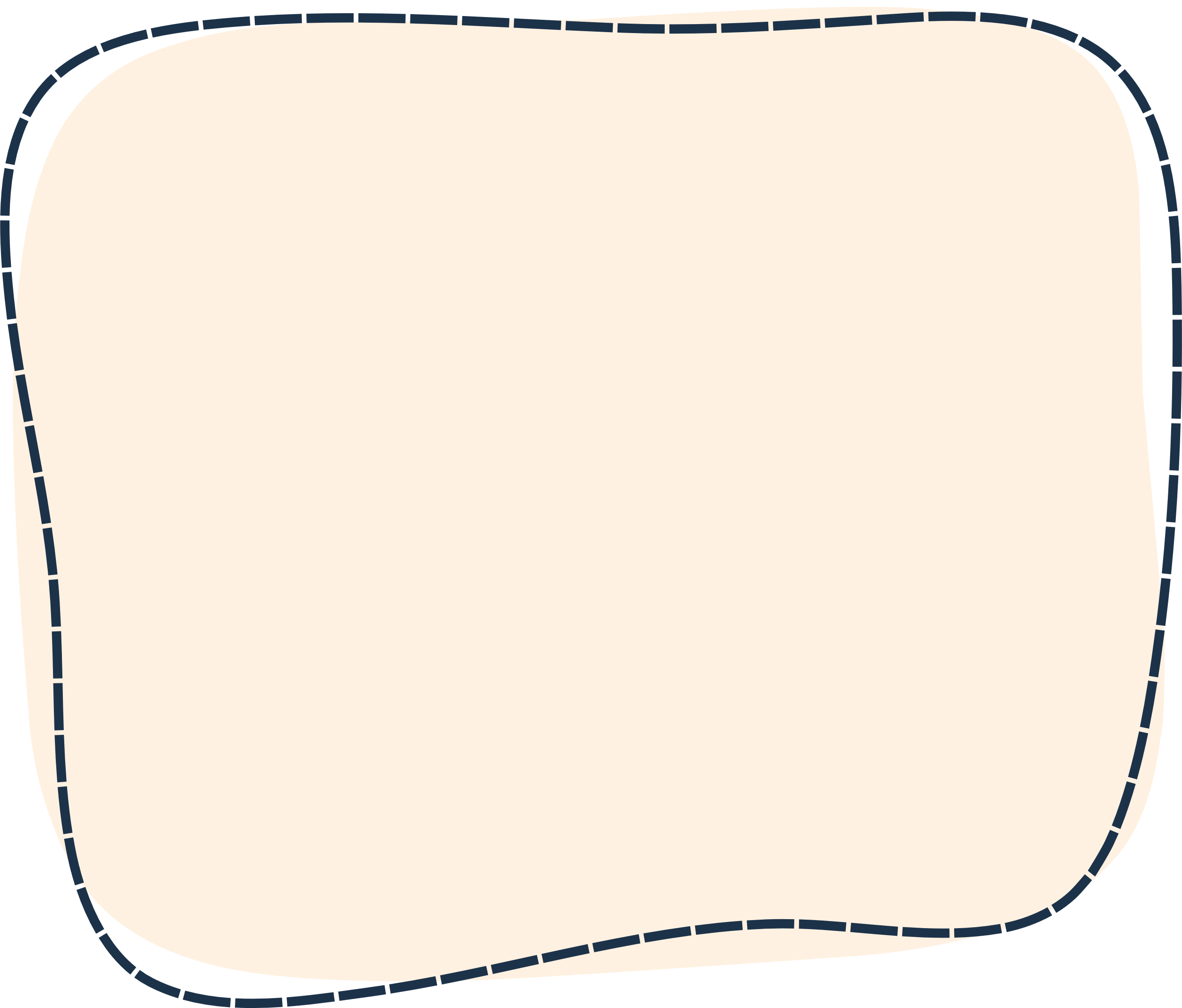 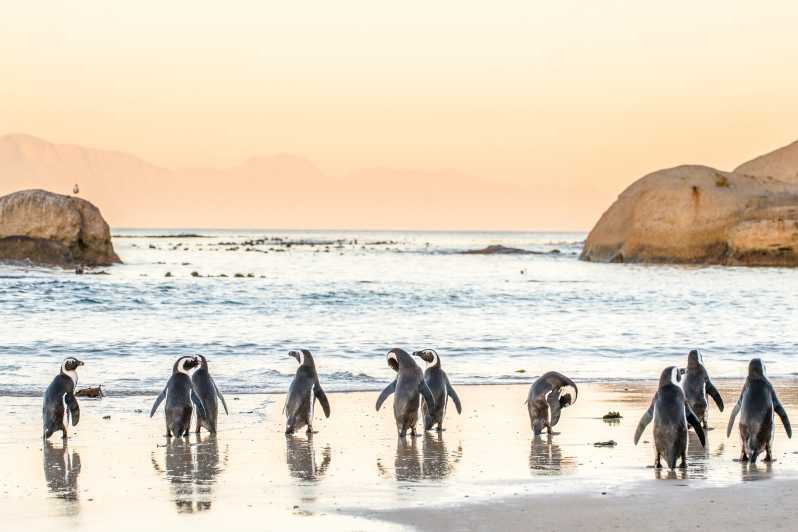 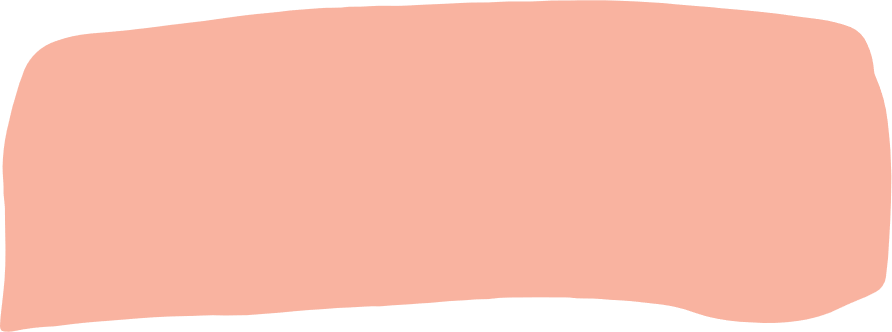 penguin watching
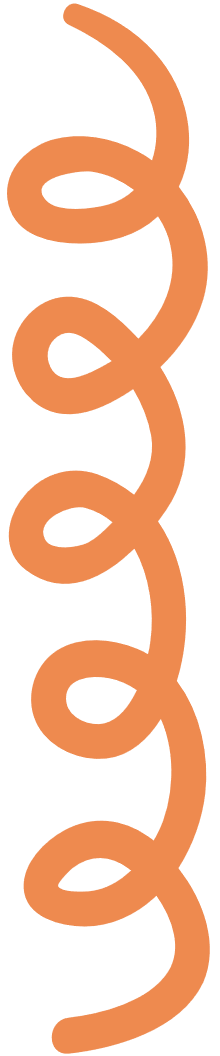 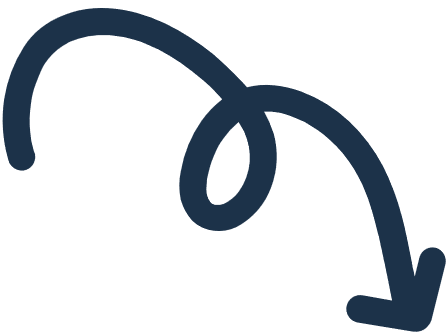 Check your answers
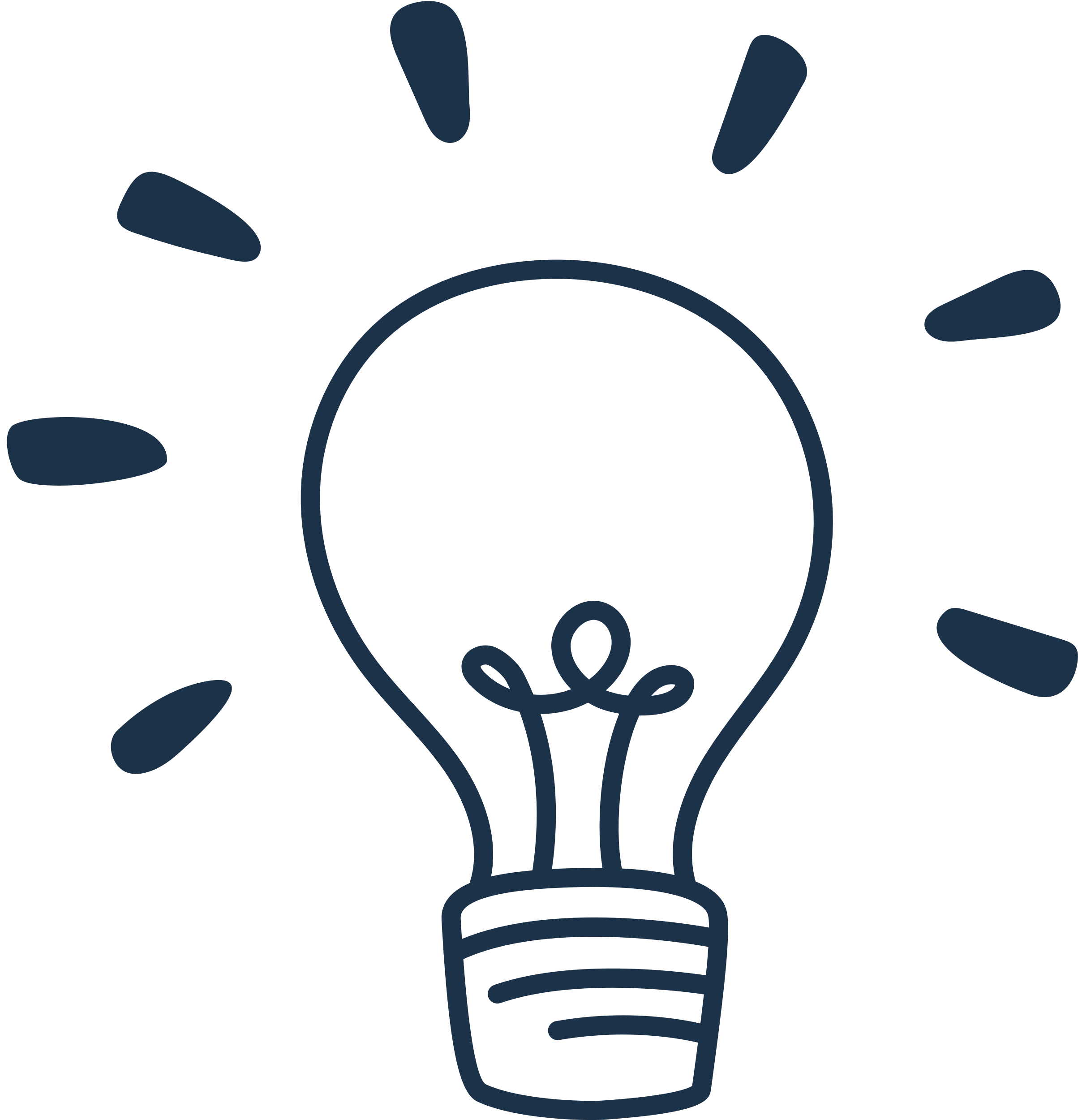 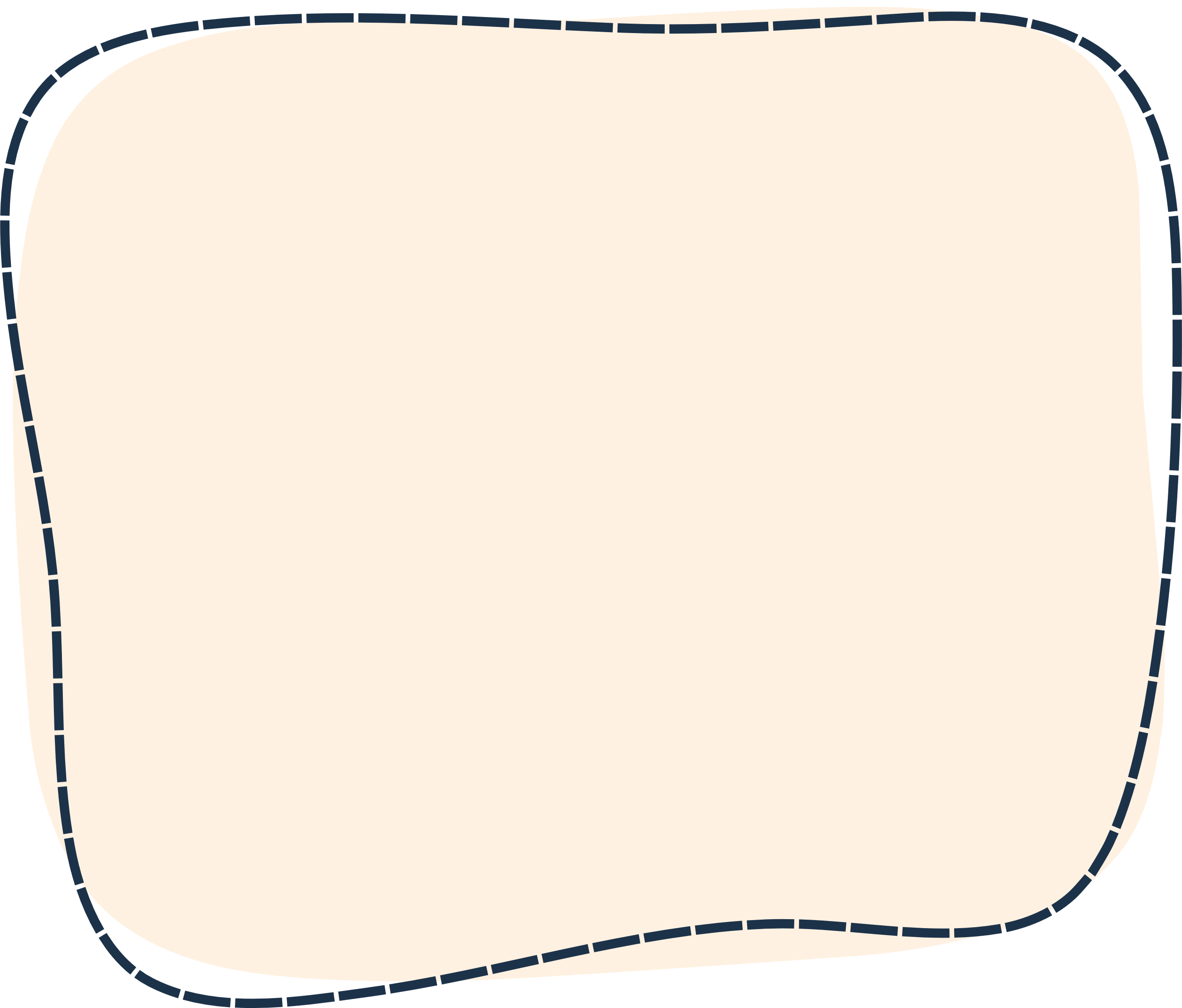 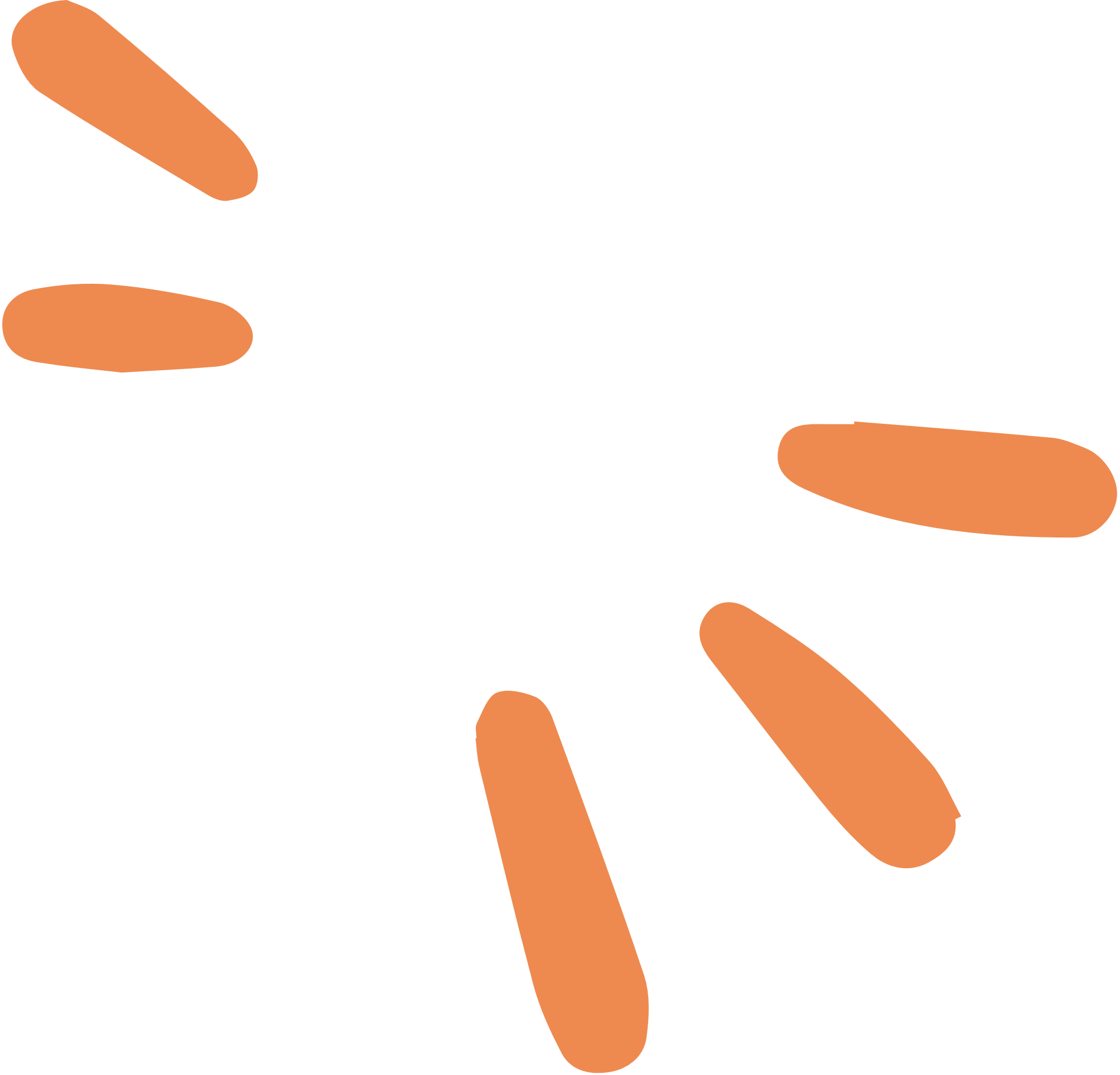 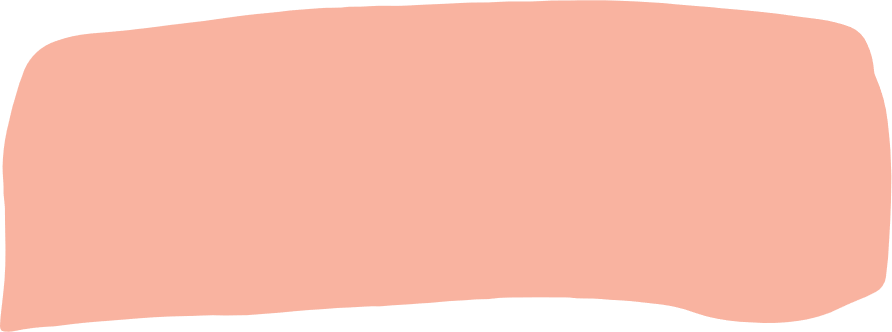 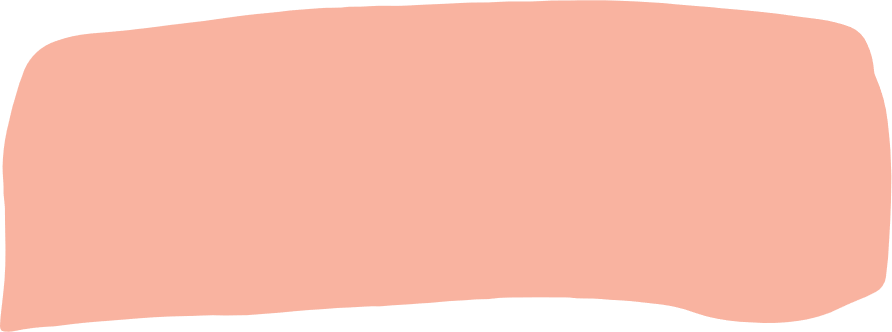 island		 sunset 		landscape 
Australians		 penguin watching
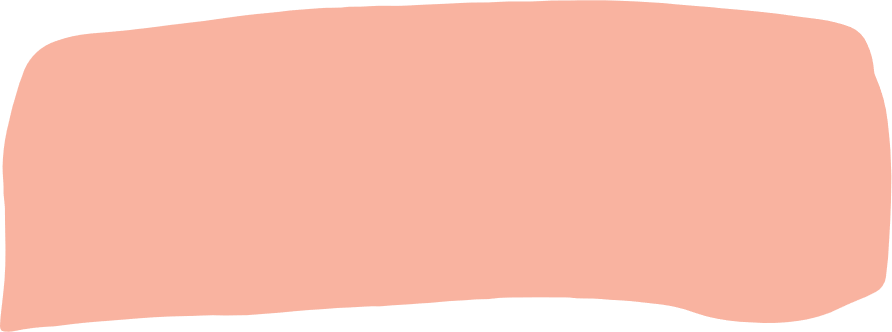 3.- Is Phu Quoc a(n) _________? 
– Yes, it is.
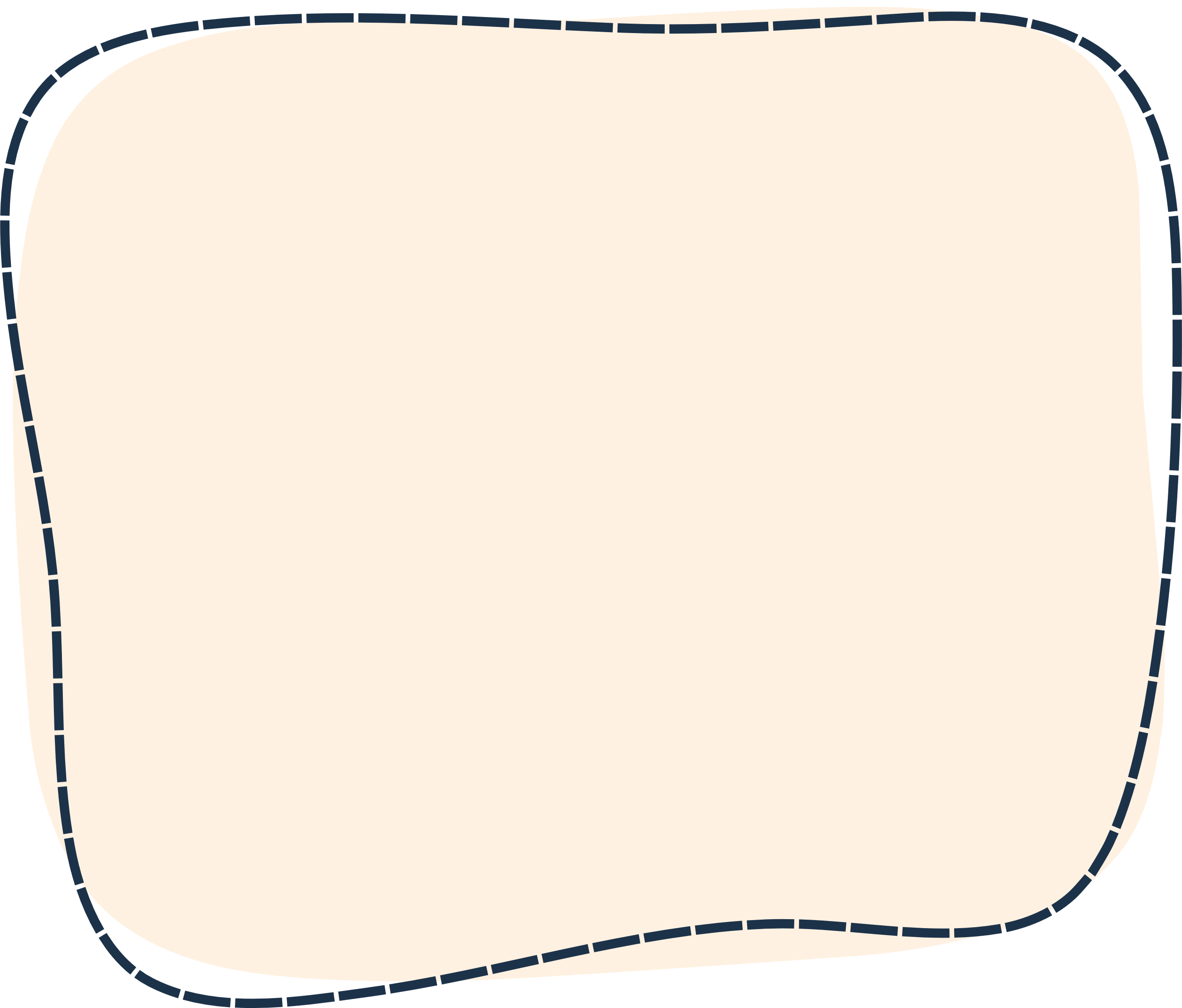 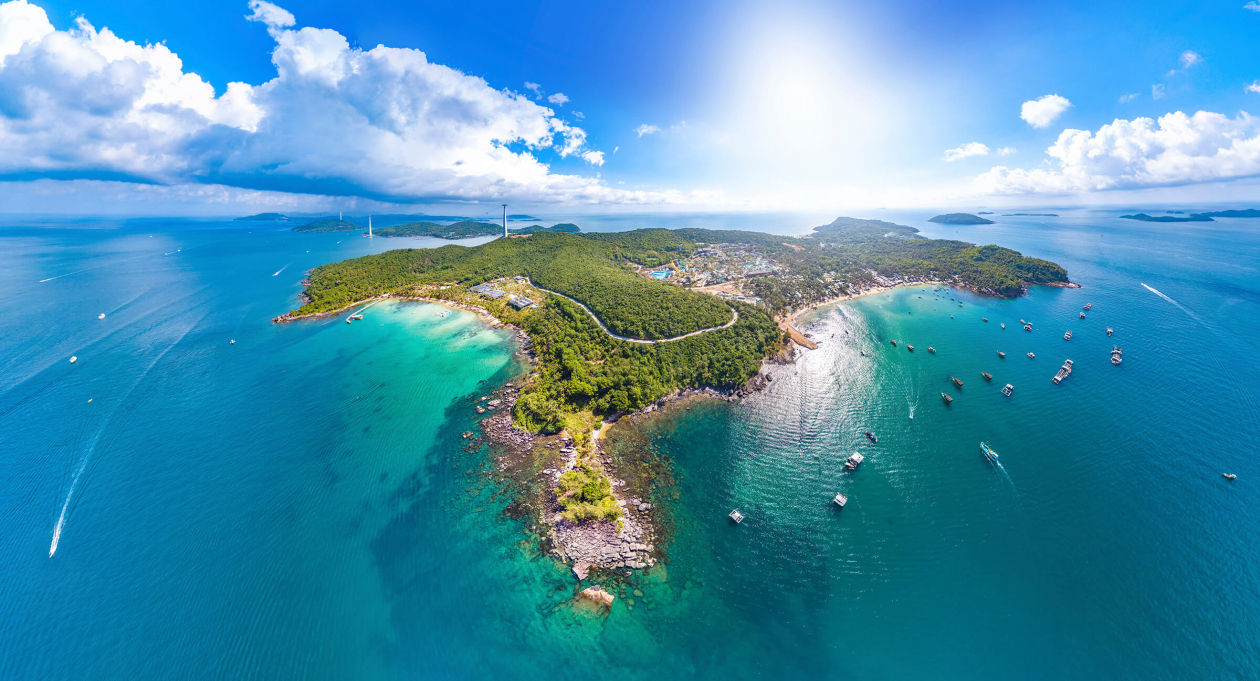 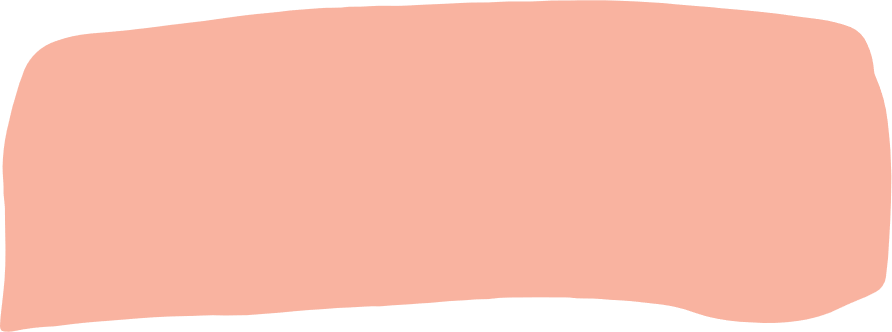 island
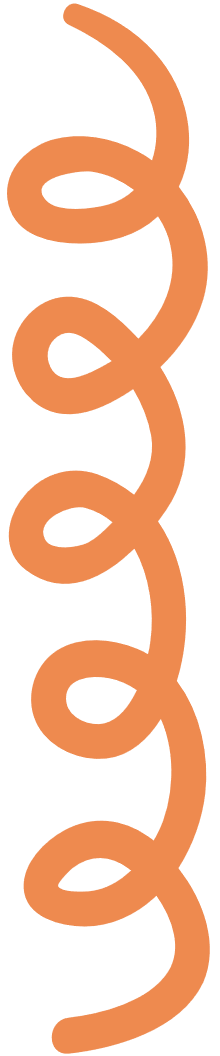 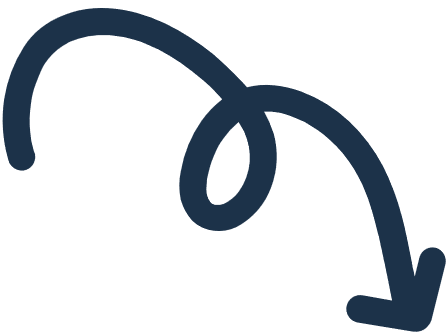 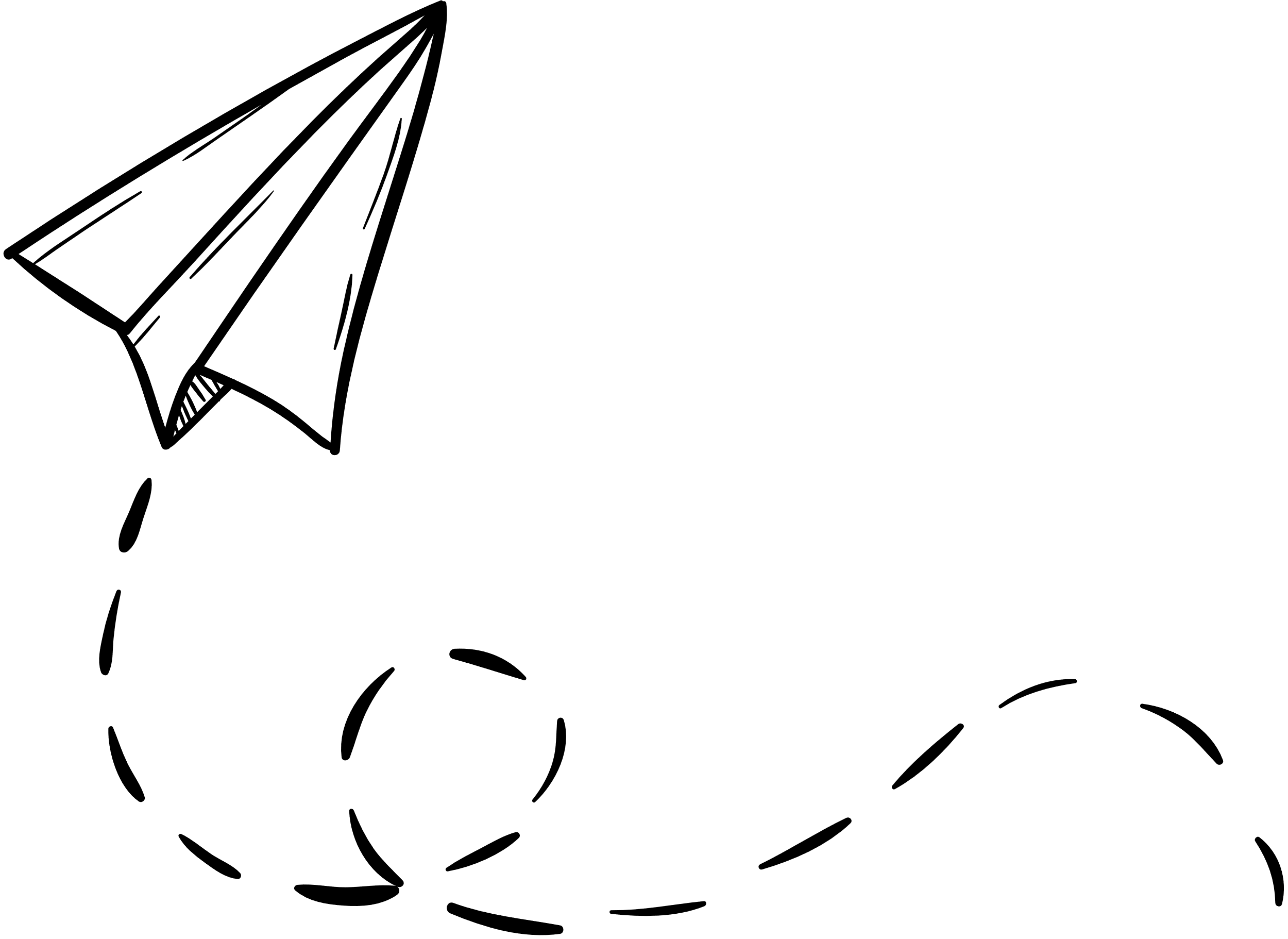 Check your answers
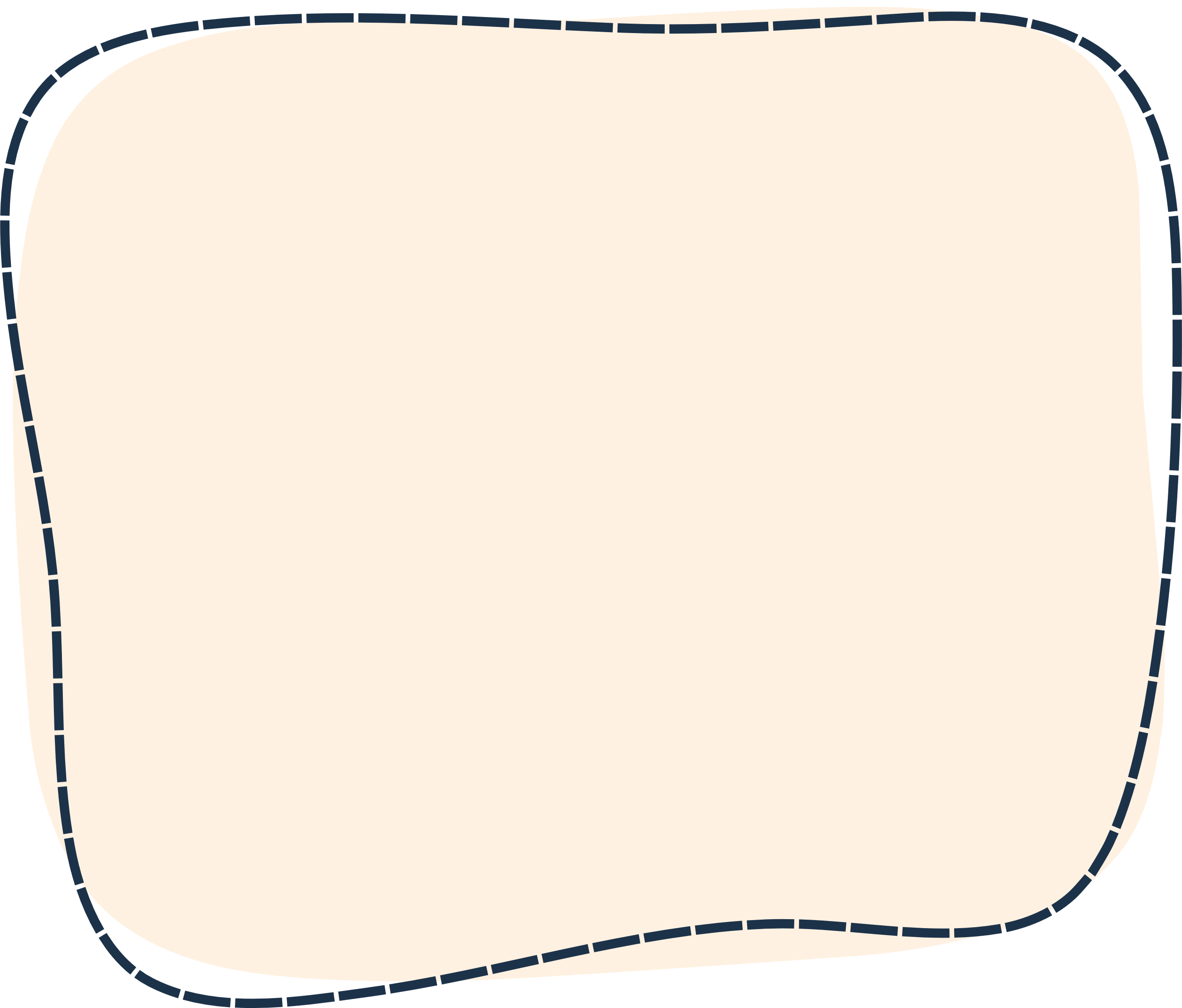 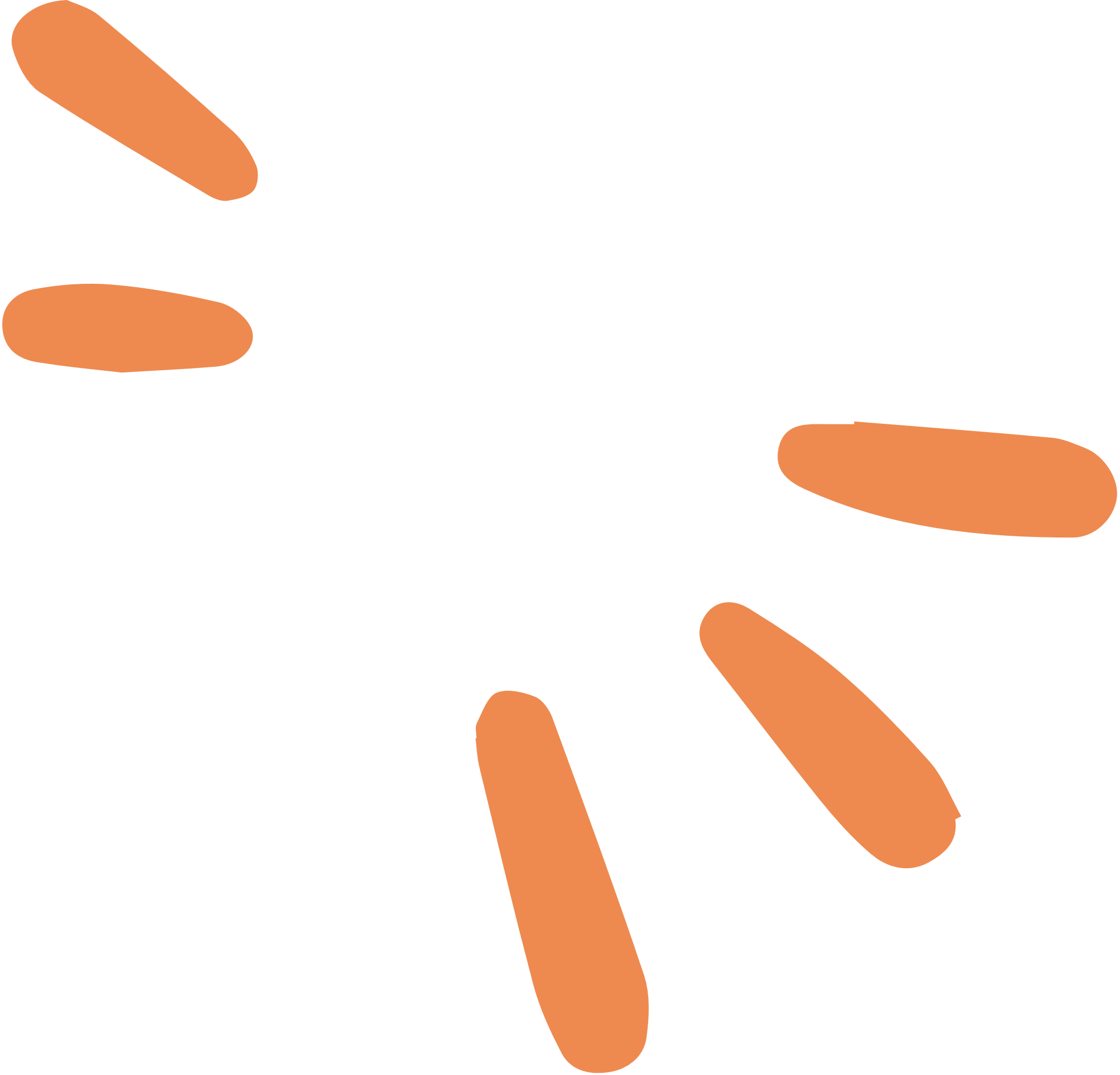 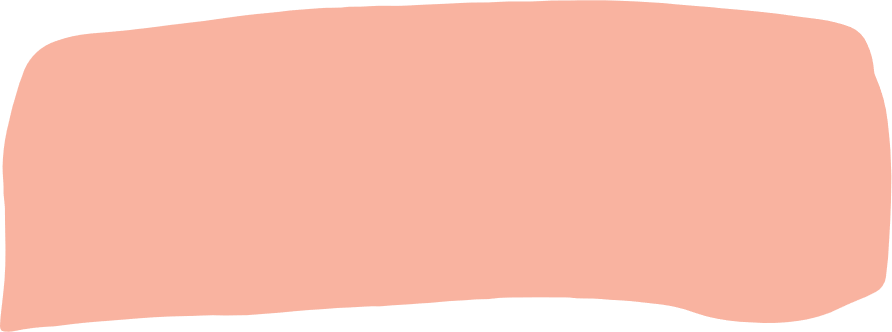 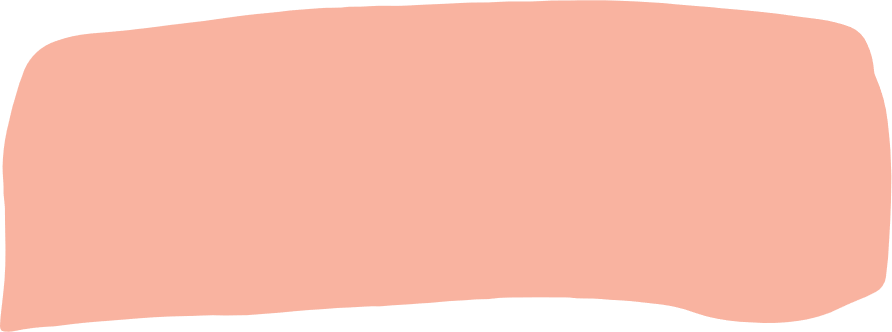 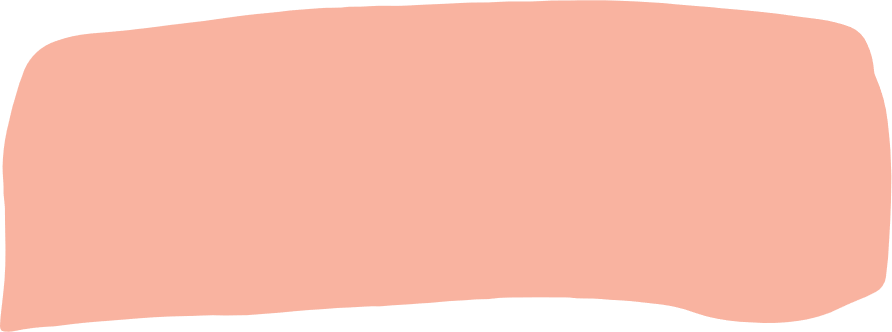 island		 sunset 		landscape 
Australians		 penguin watching
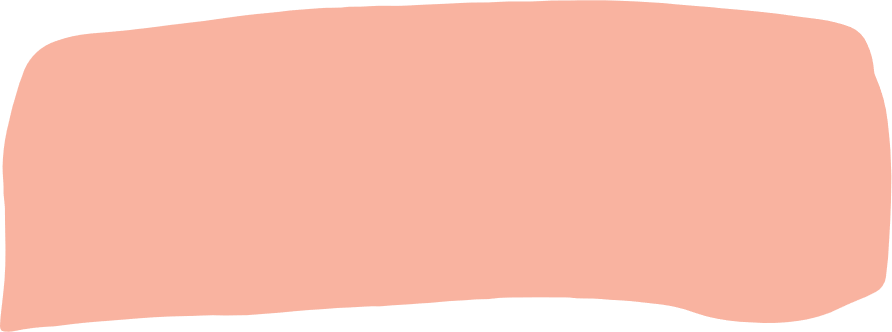 4. We had dinner on the beach after __________.
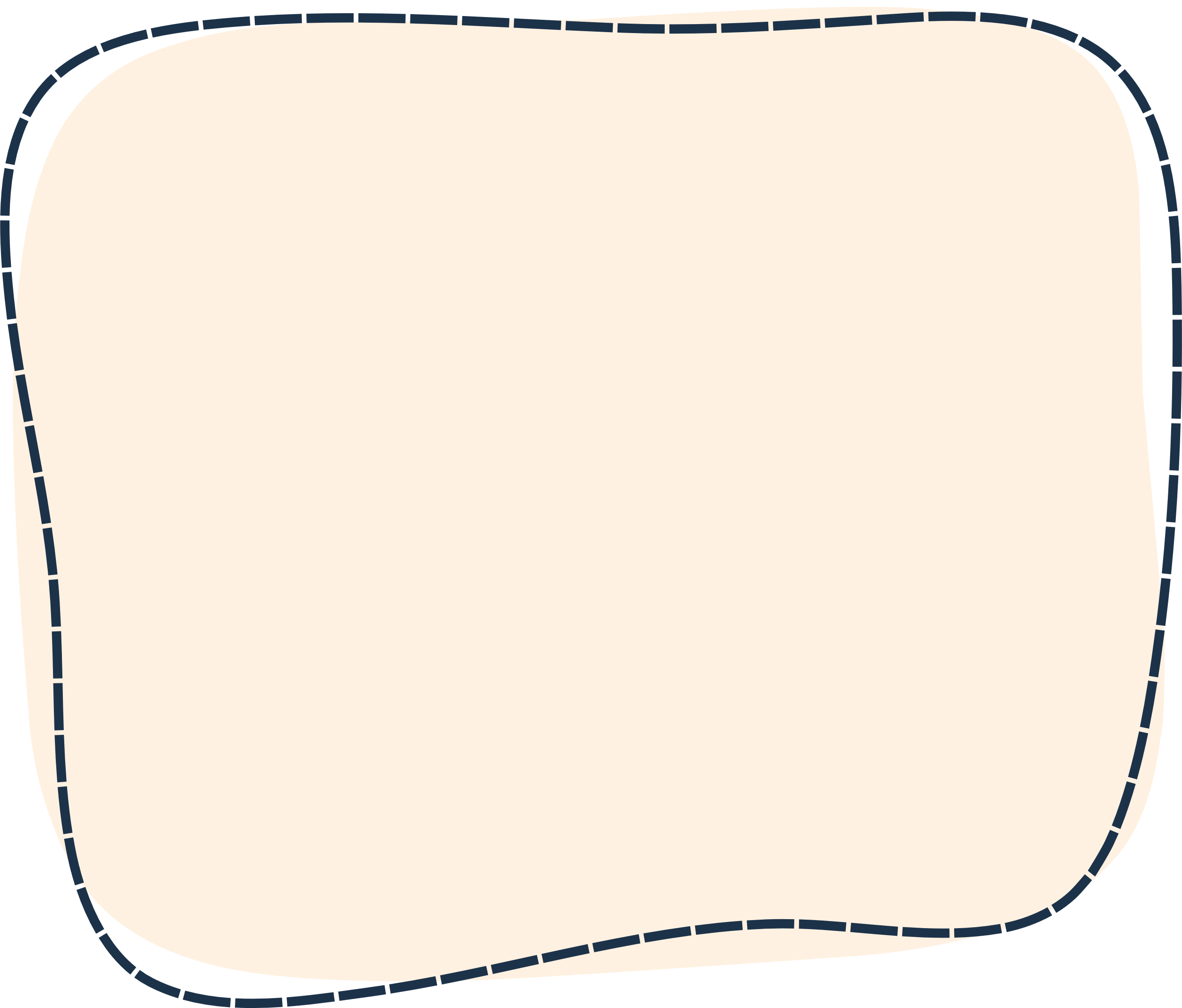 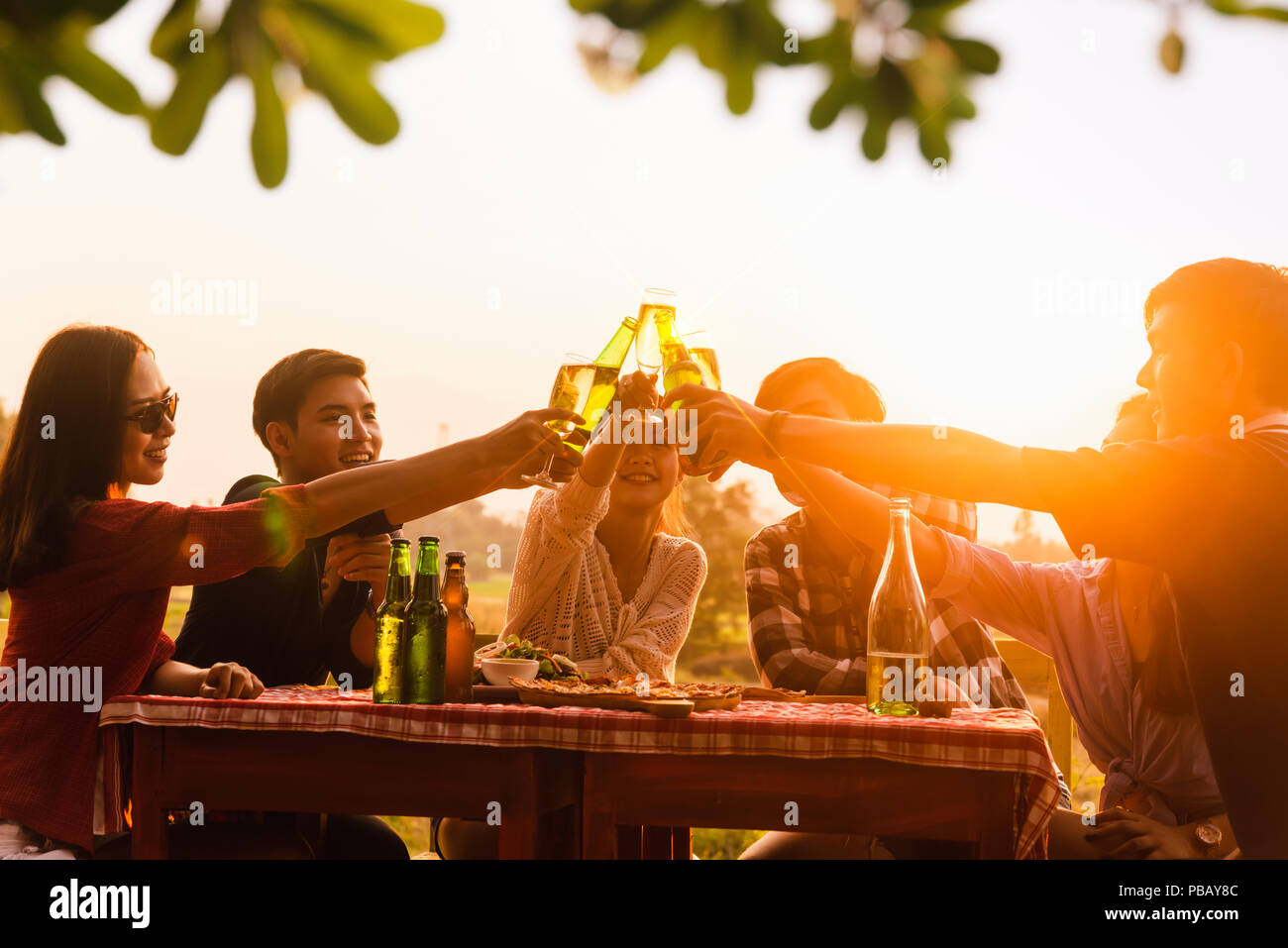 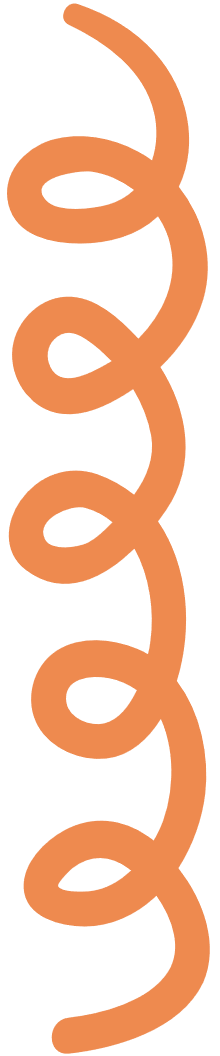 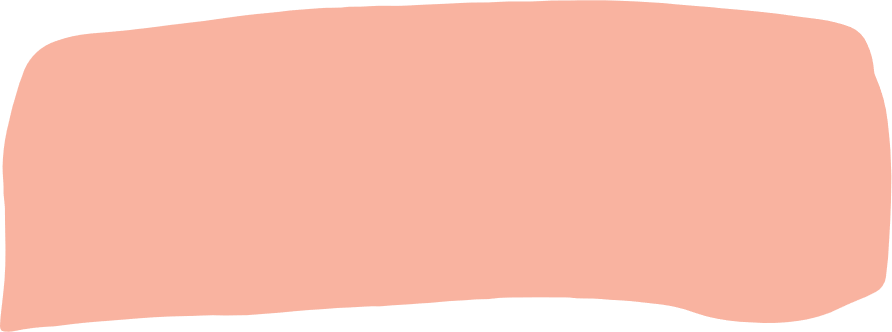 sunset
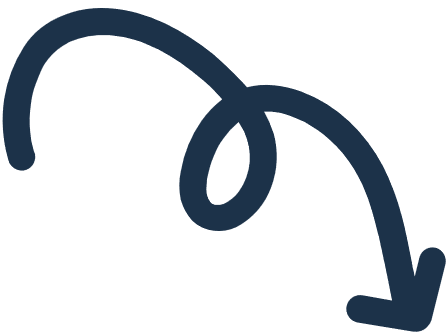 Check your answers
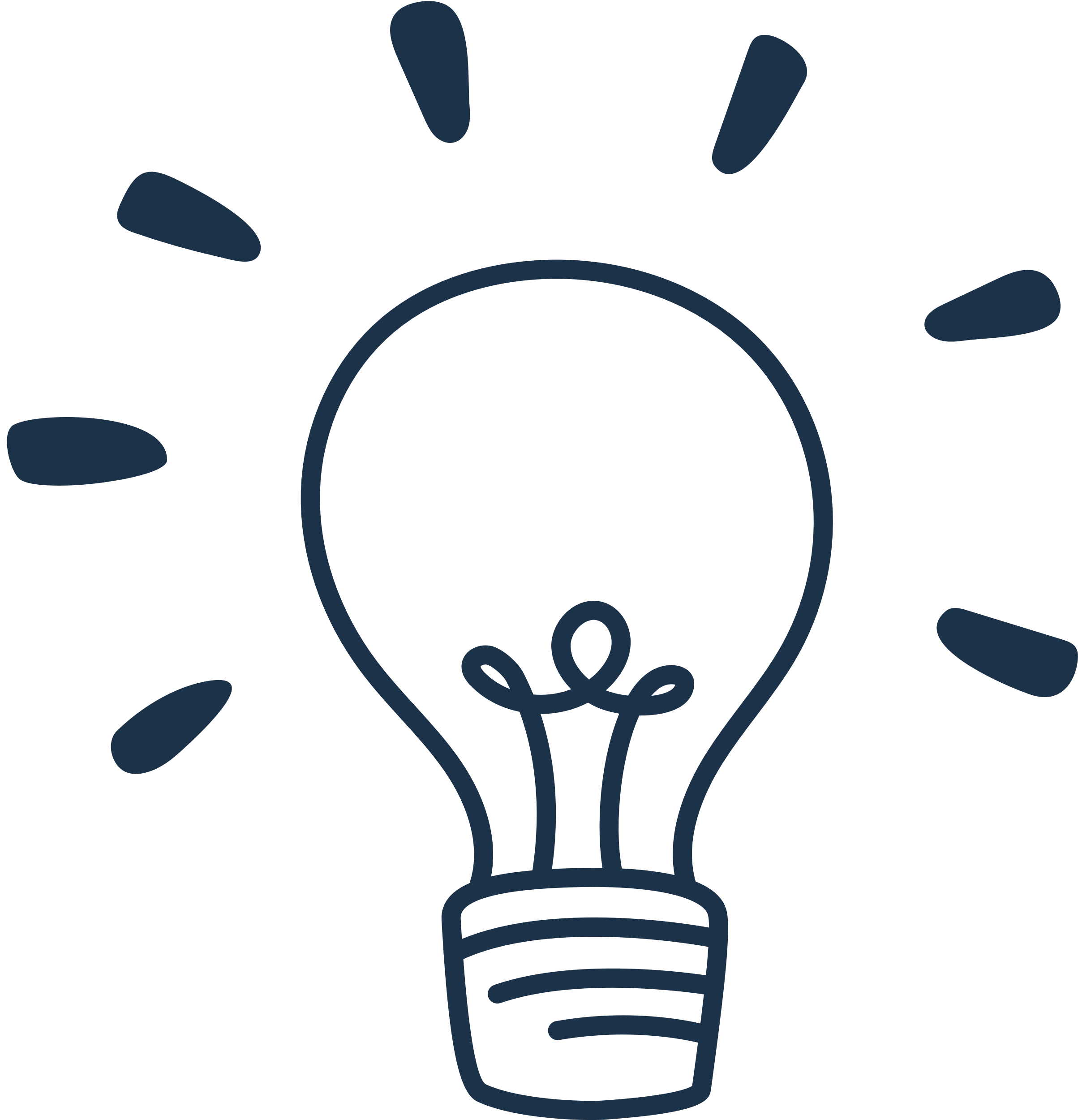 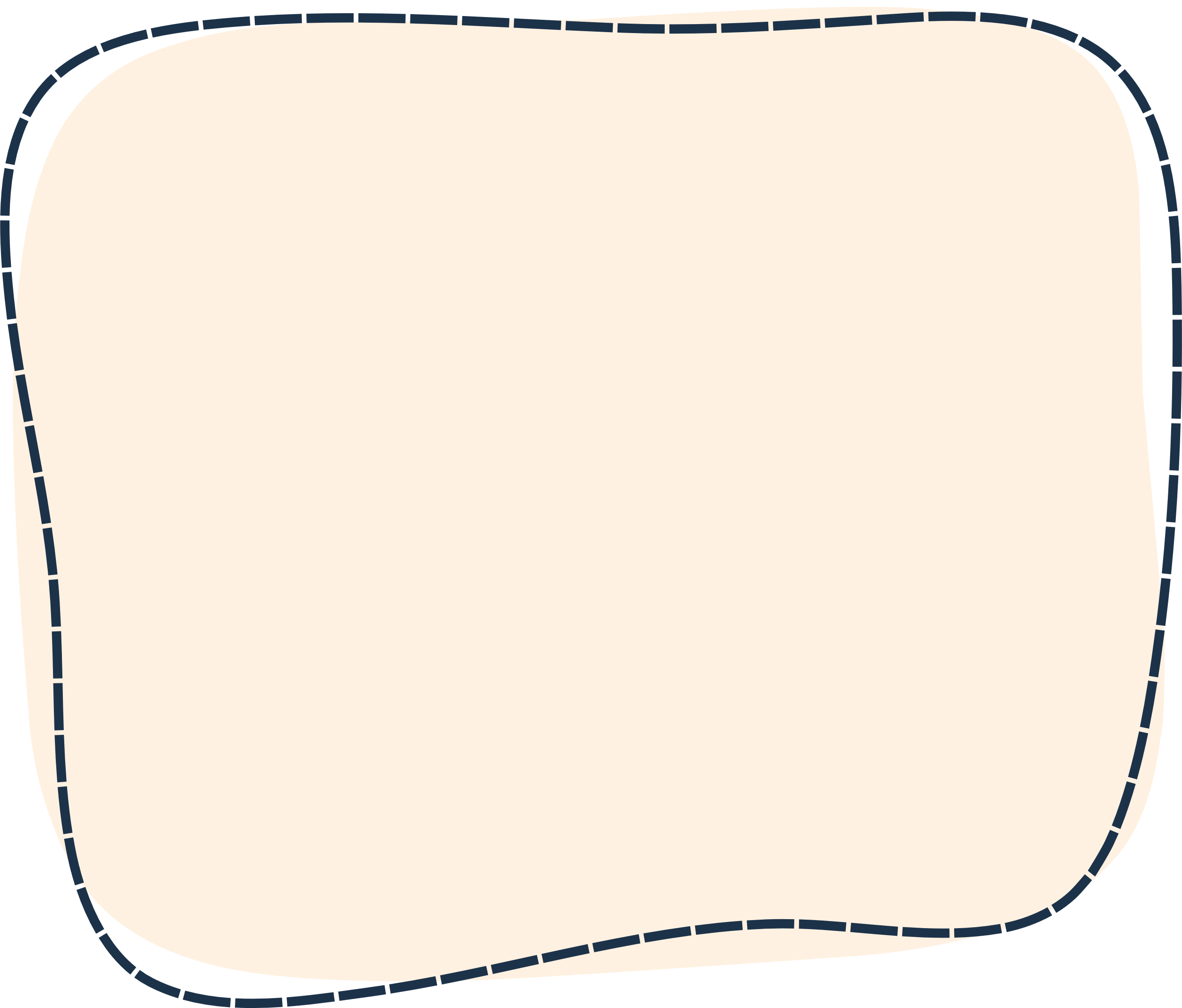 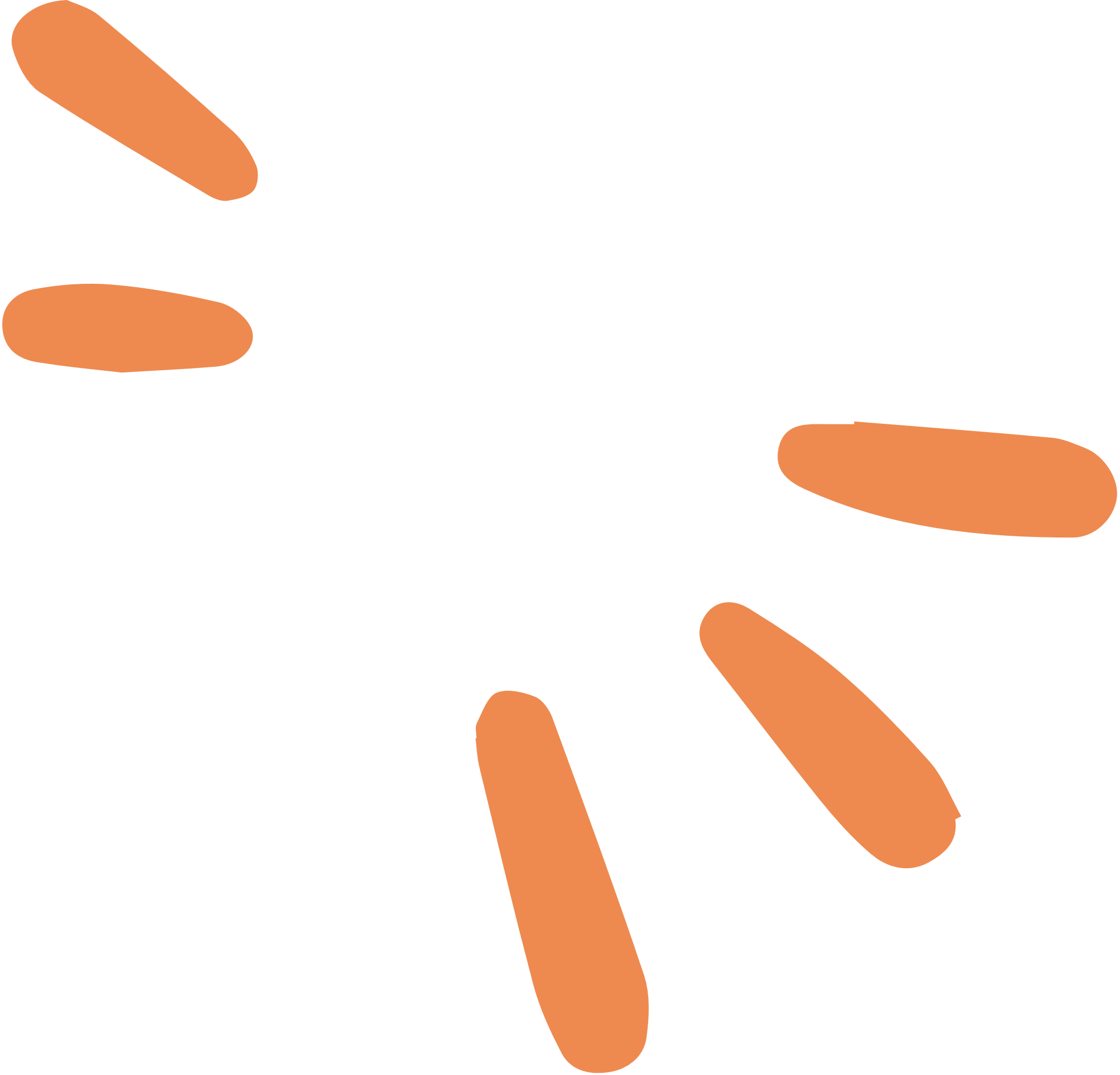 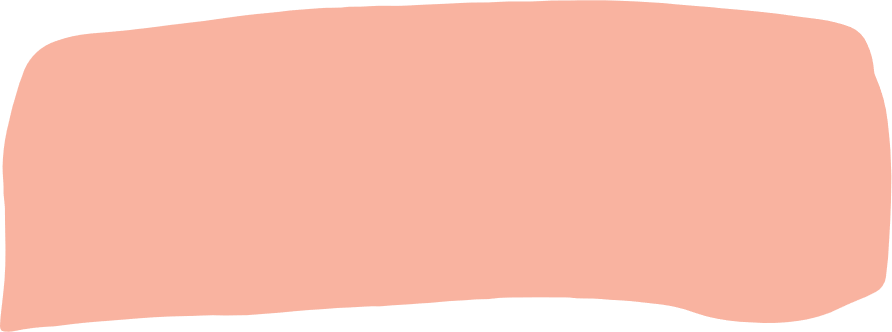 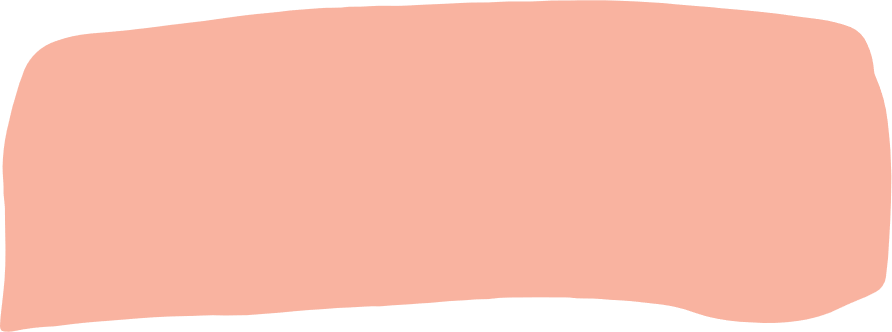 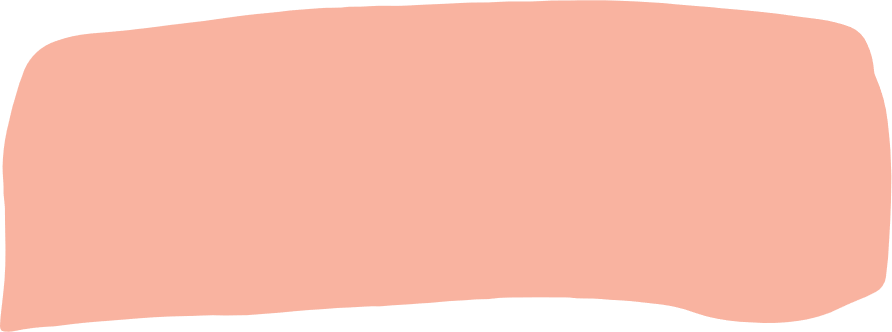 island		 sunset 		landscape 
Australians		 penguin watching
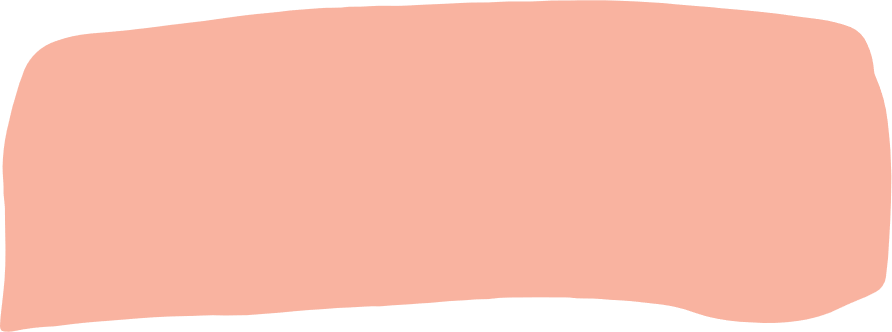 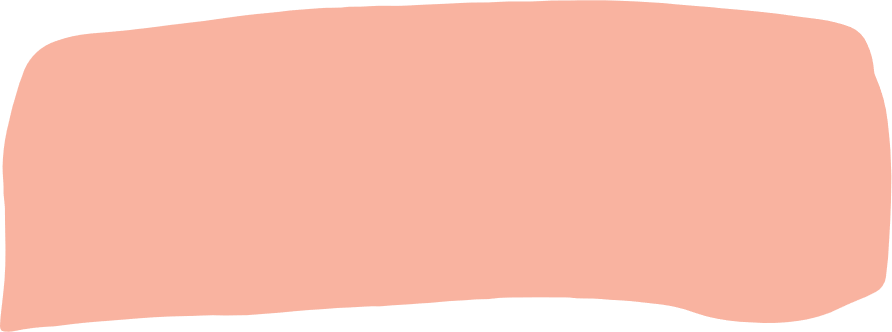 5.Most _________ like outdoor sports and games.
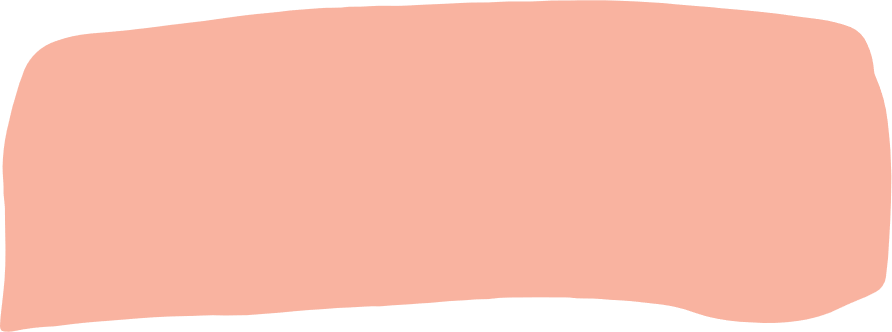 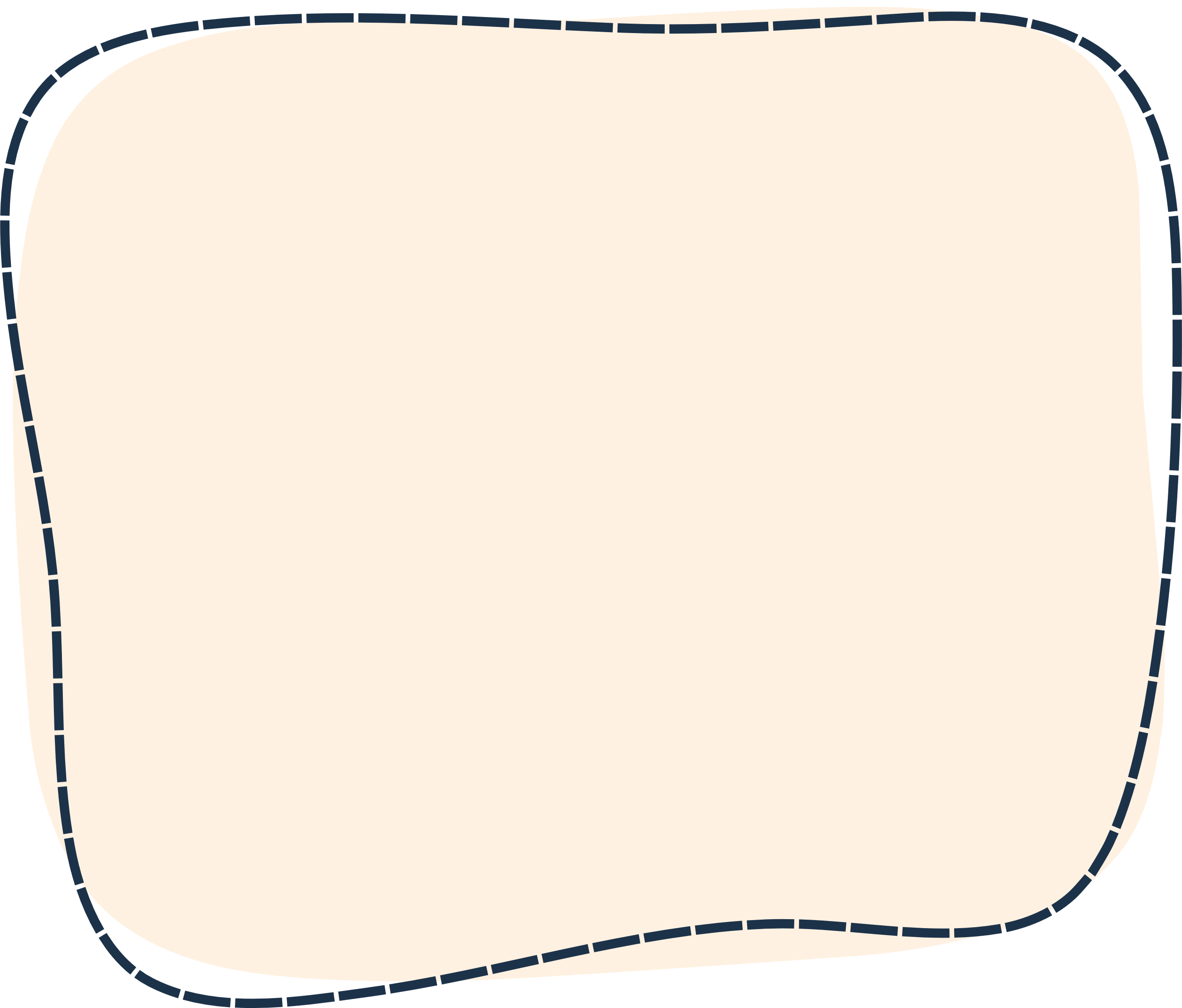 Australians
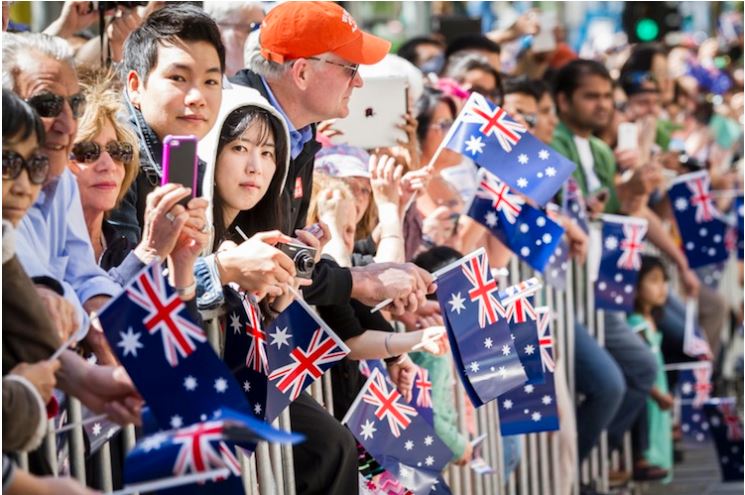 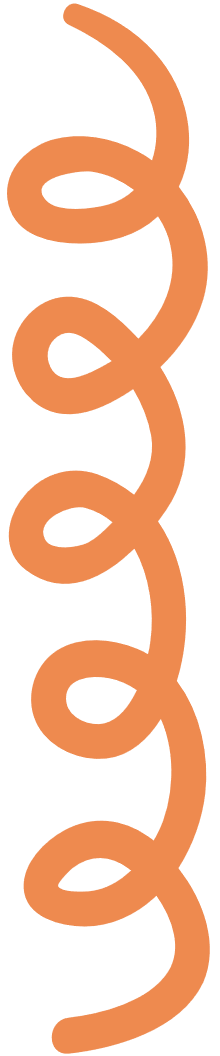 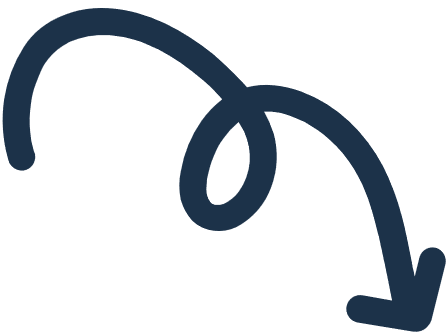 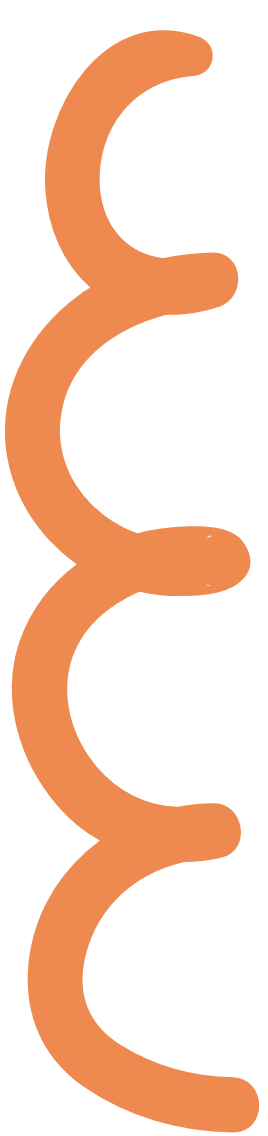 Look at the answers again.
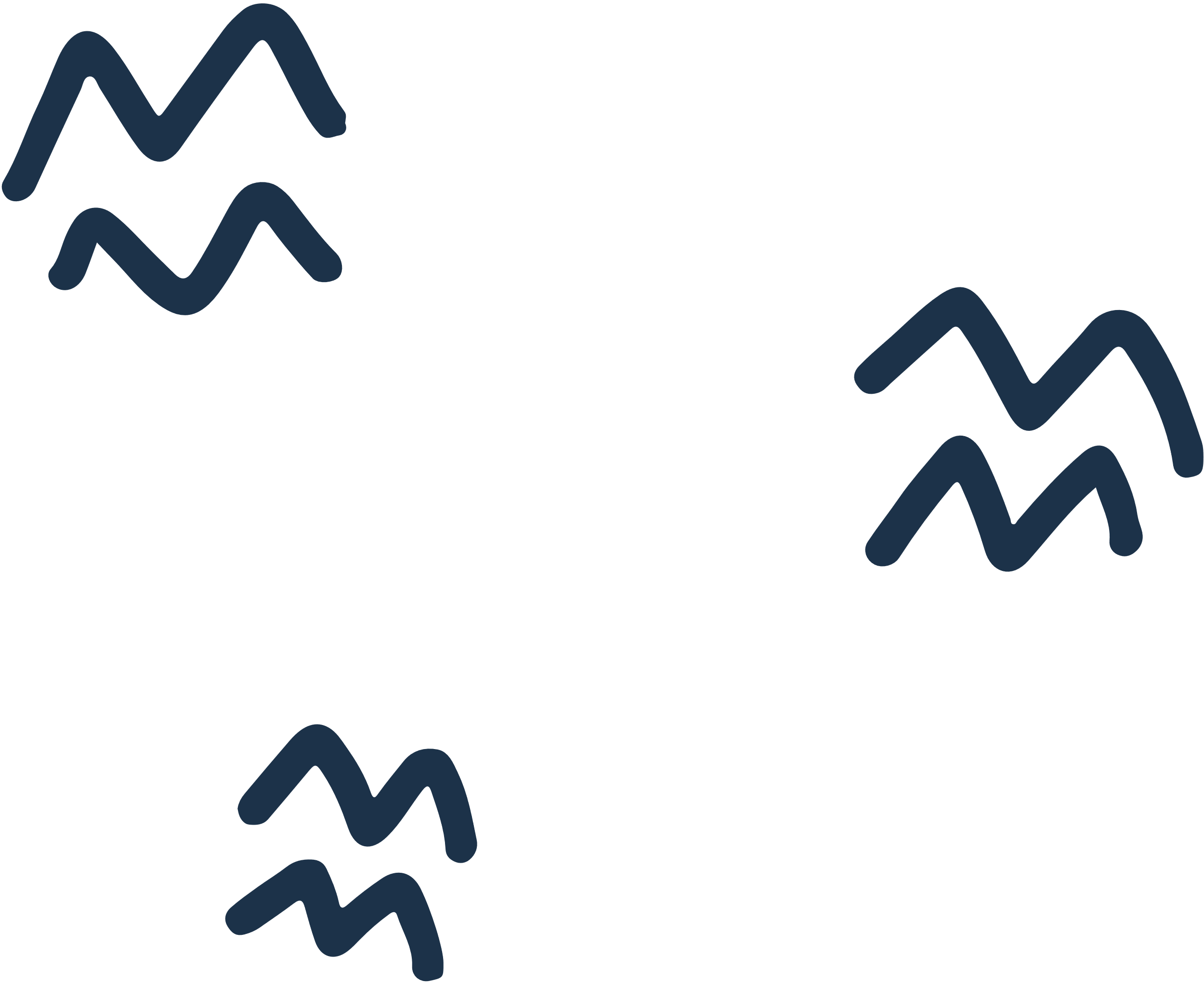 This is a picture of the landscape in my village.
- Where did you go penguin watching? - On the beach.
- Is Phu Quoc an island? – Yes, it is. 
We had dinner on the beach after sunset.
Most Australians like outdoor sports and games.
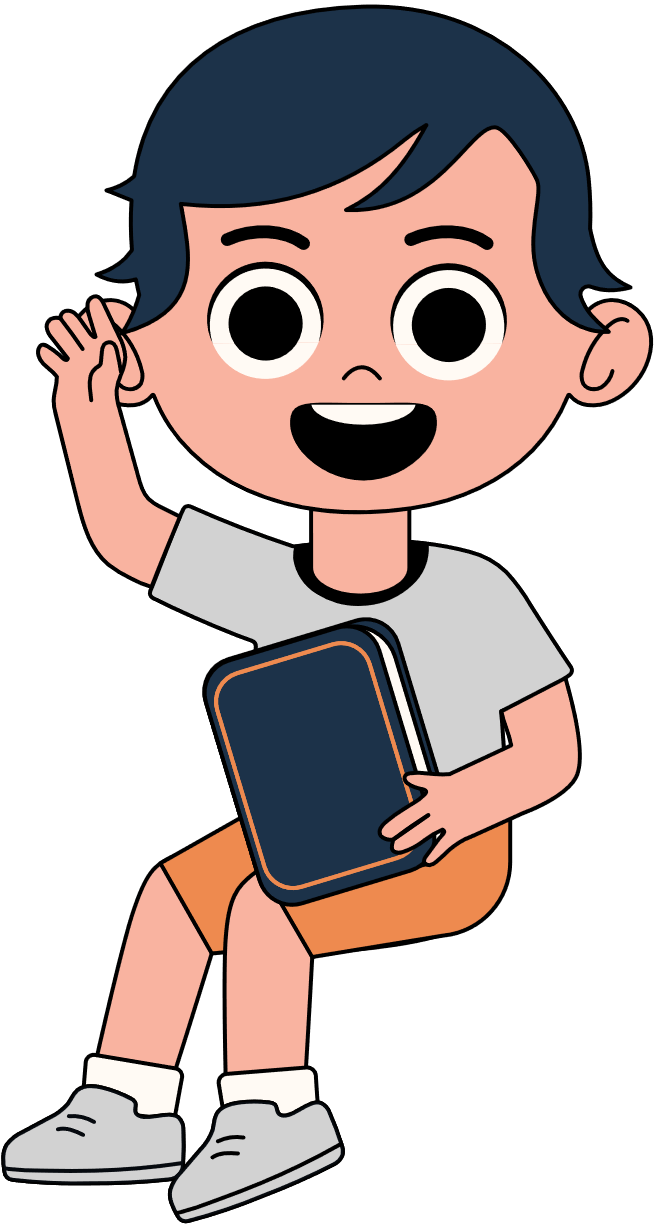 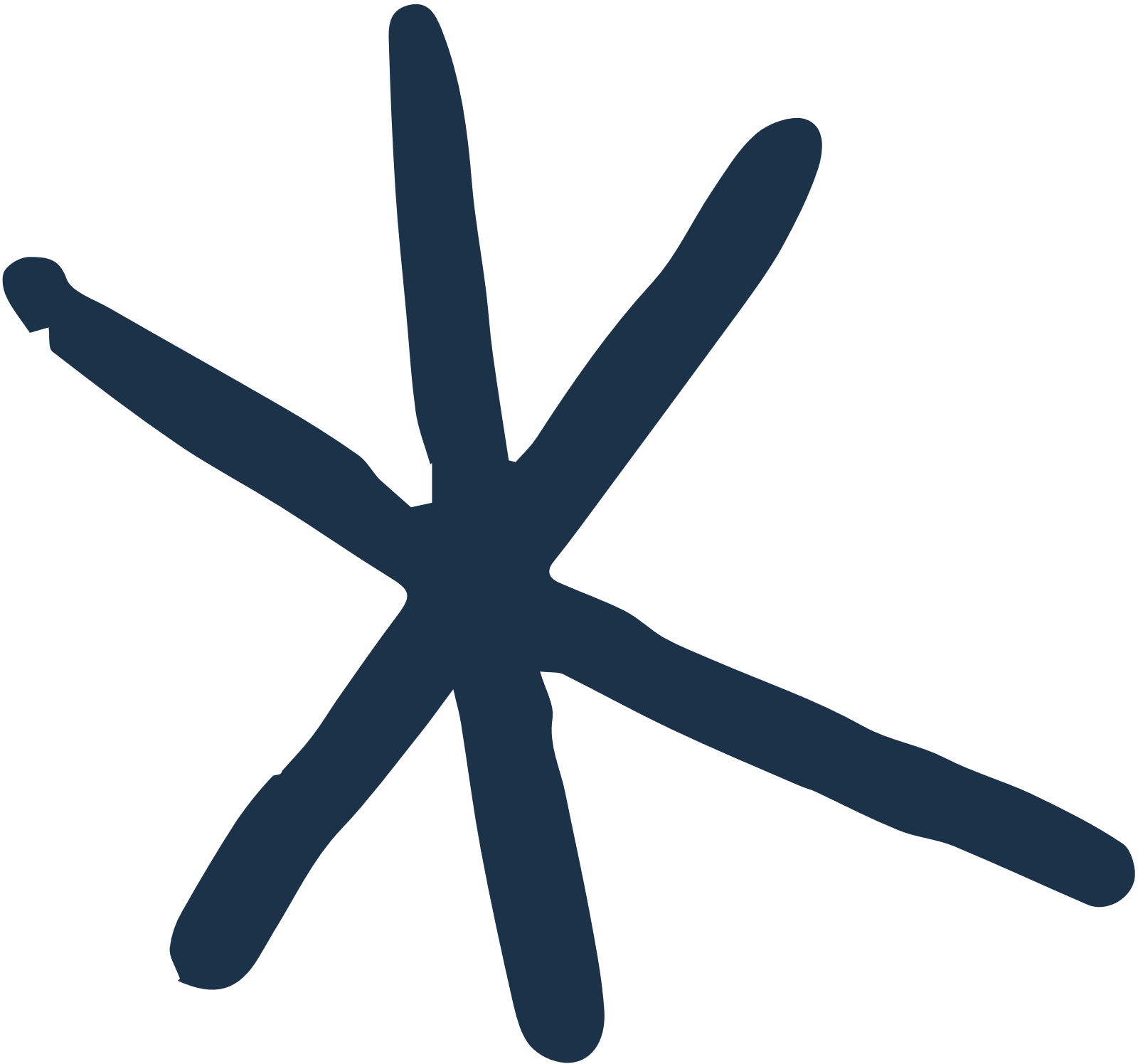 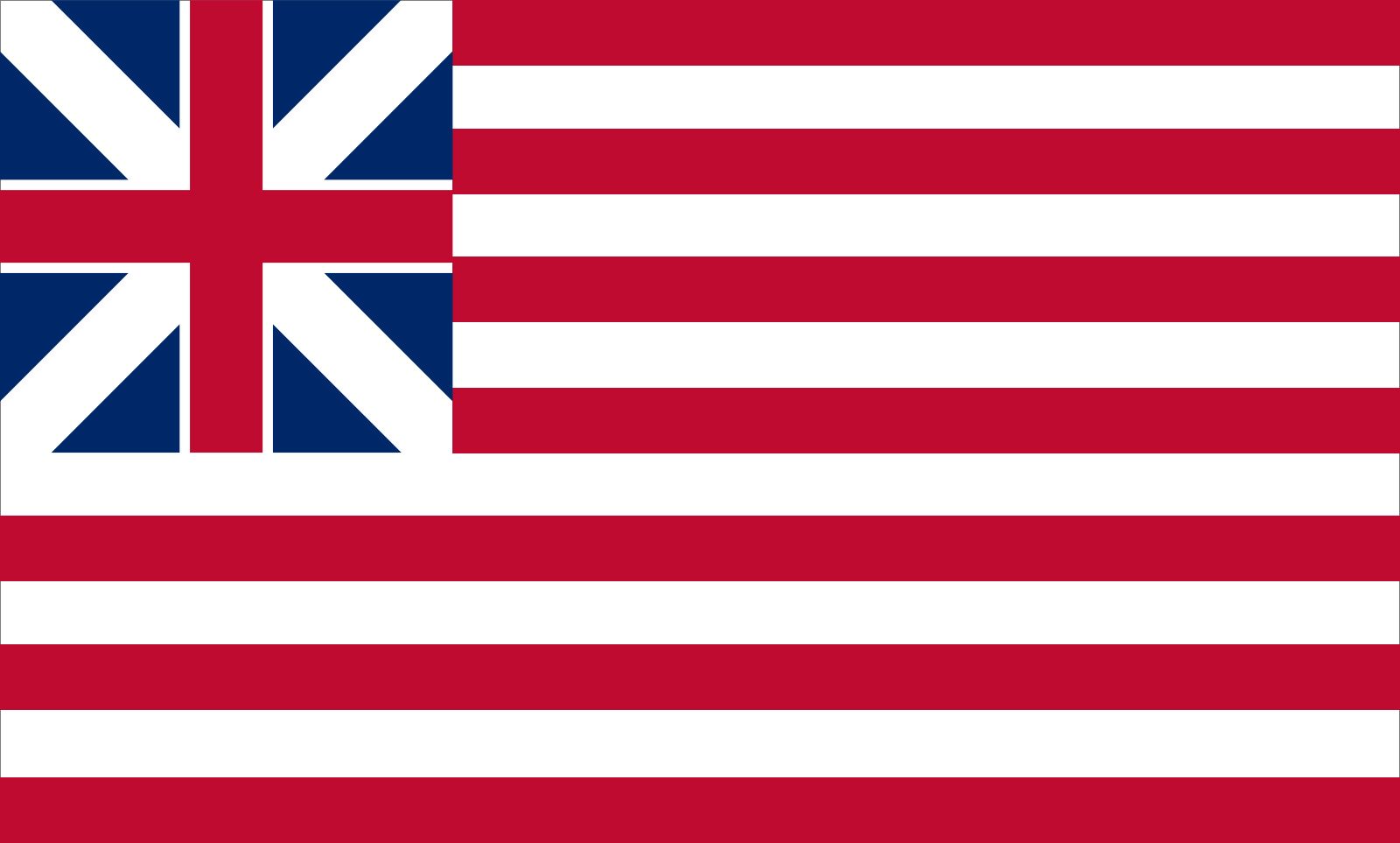 The USA
Match the countries with their capital
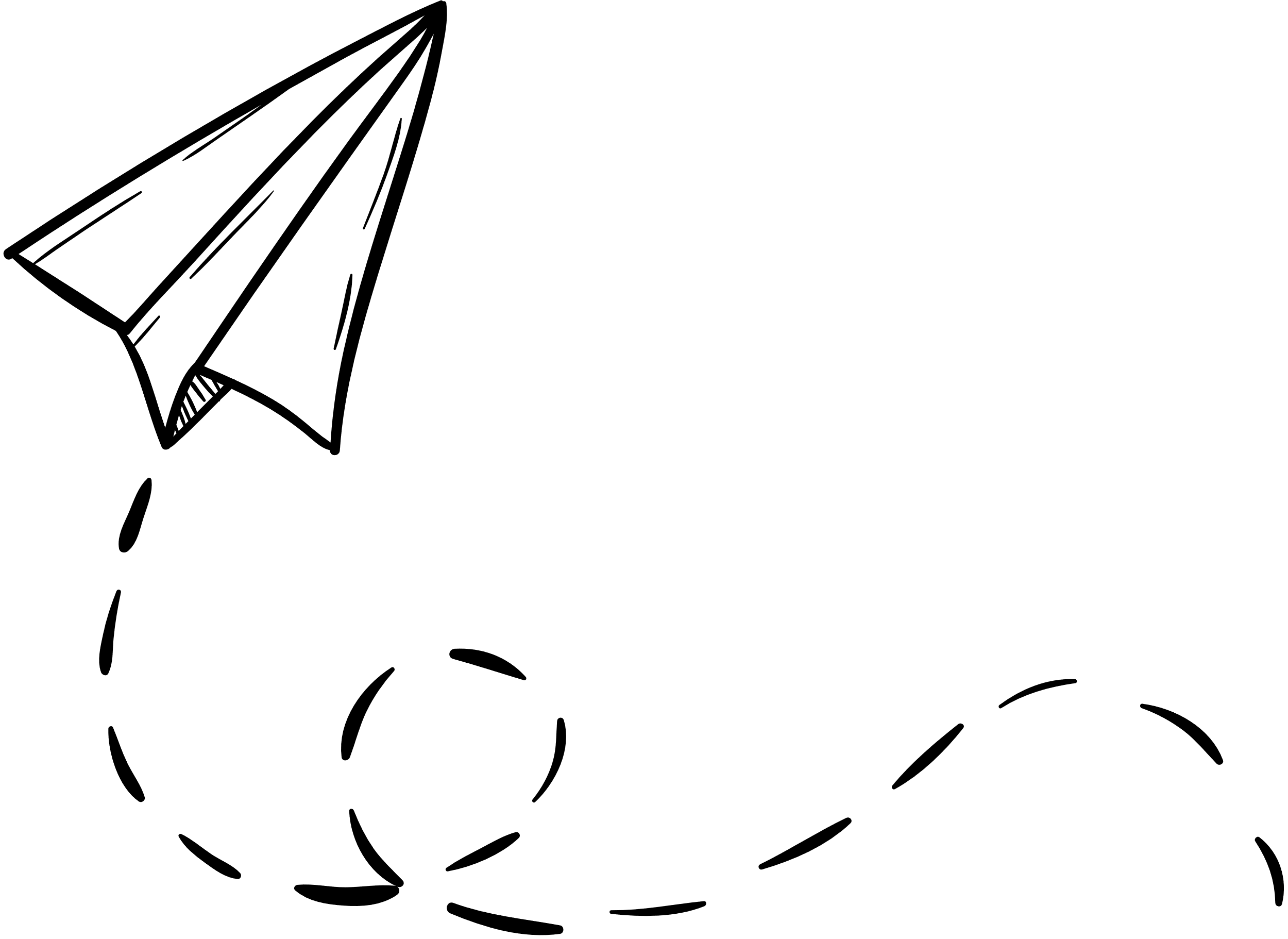 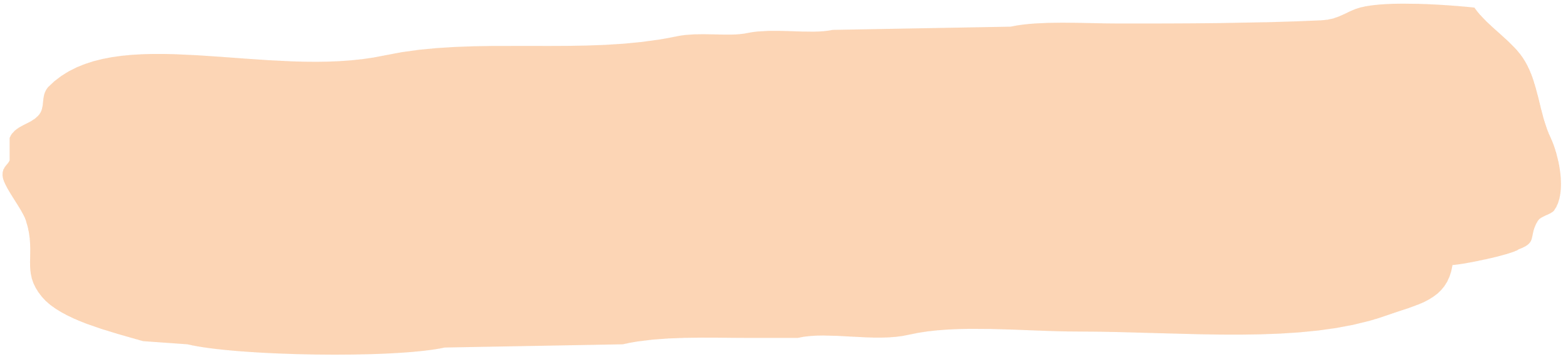 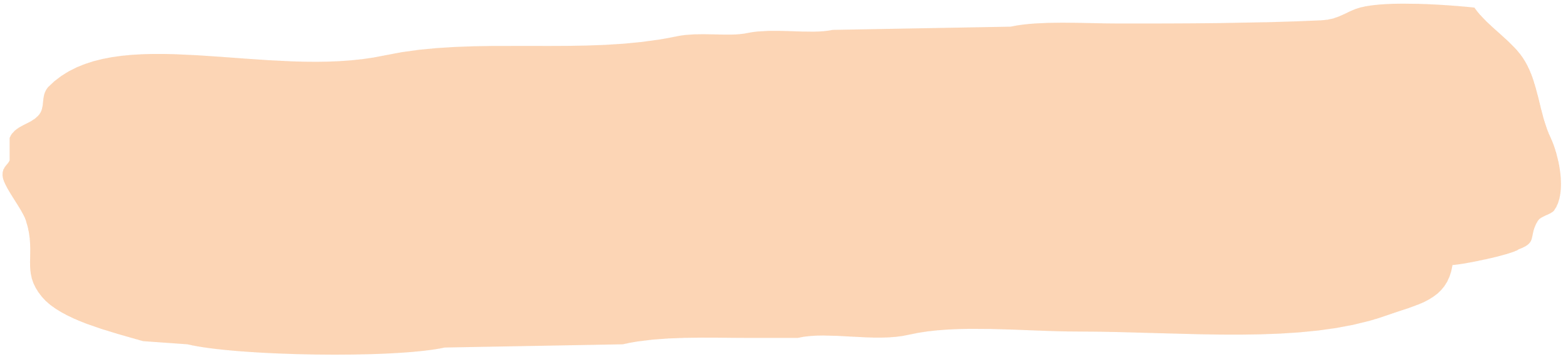 Ottawa
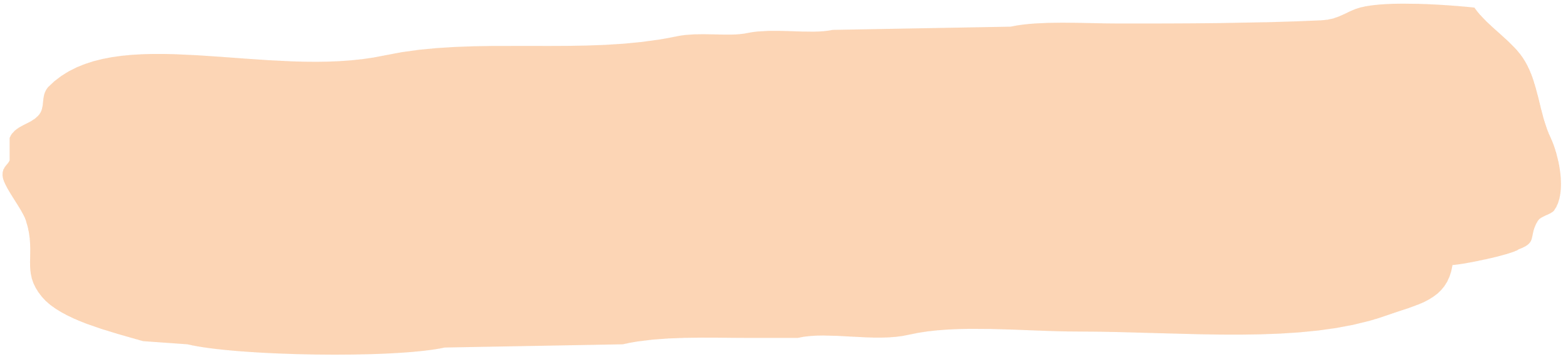 London
Canberra
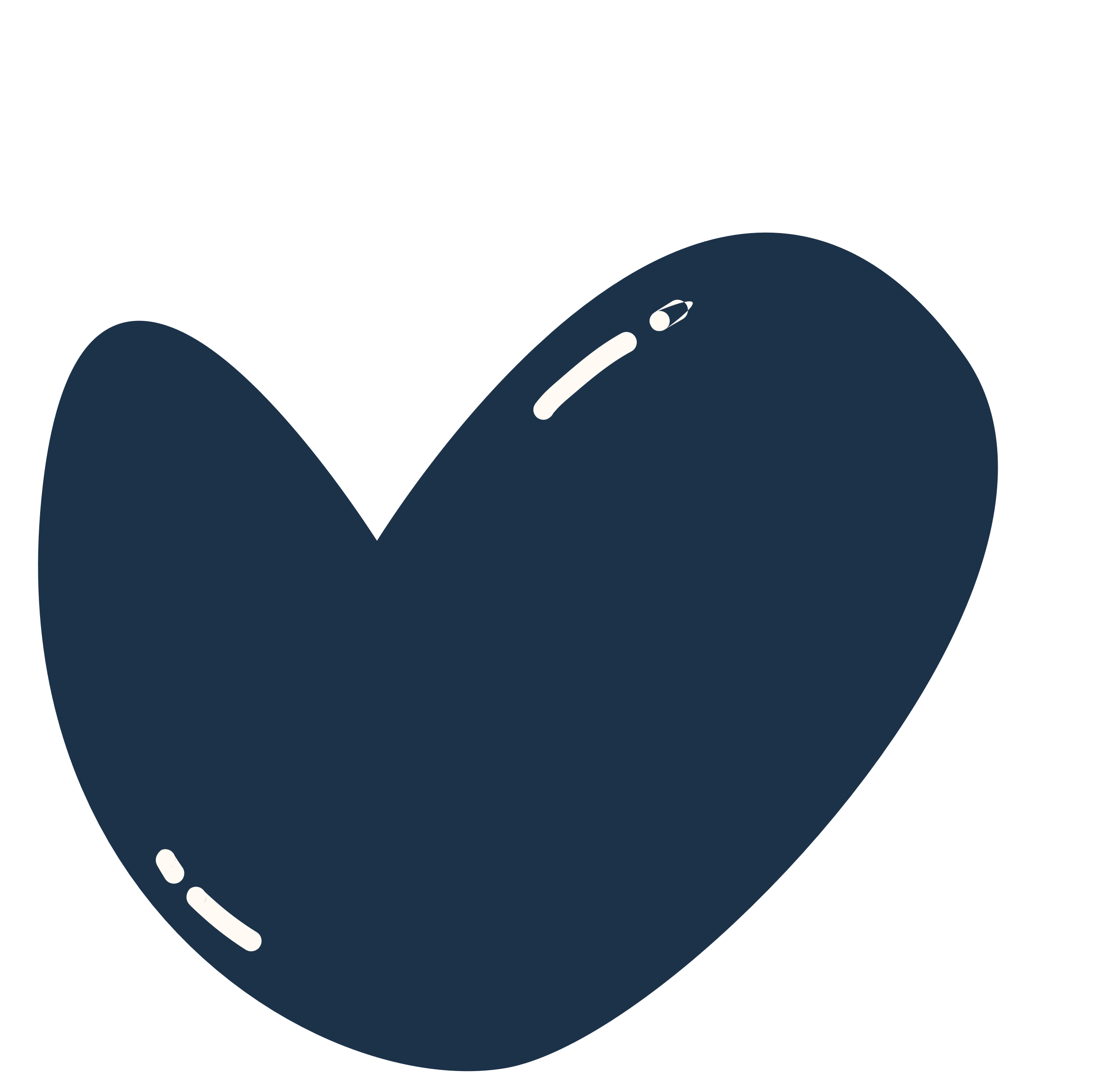 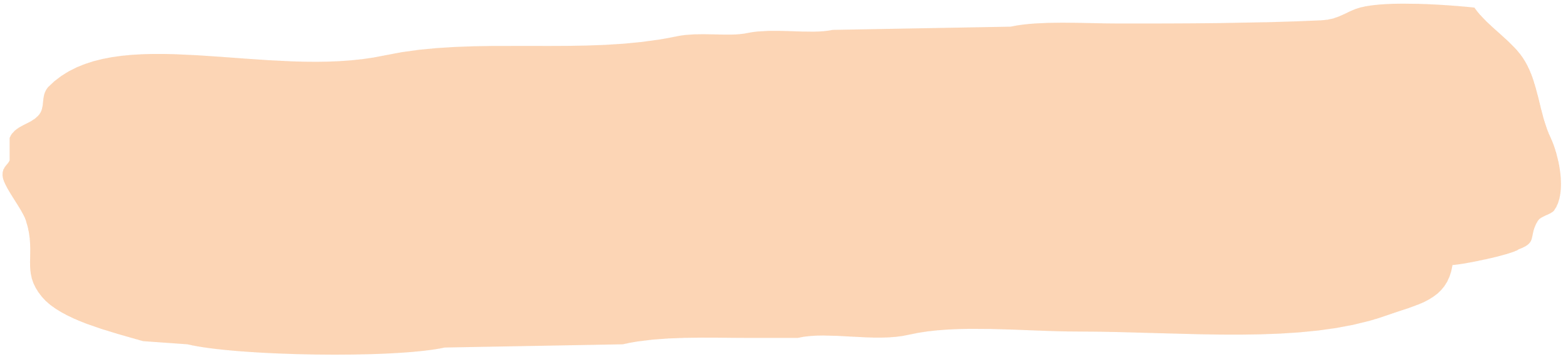 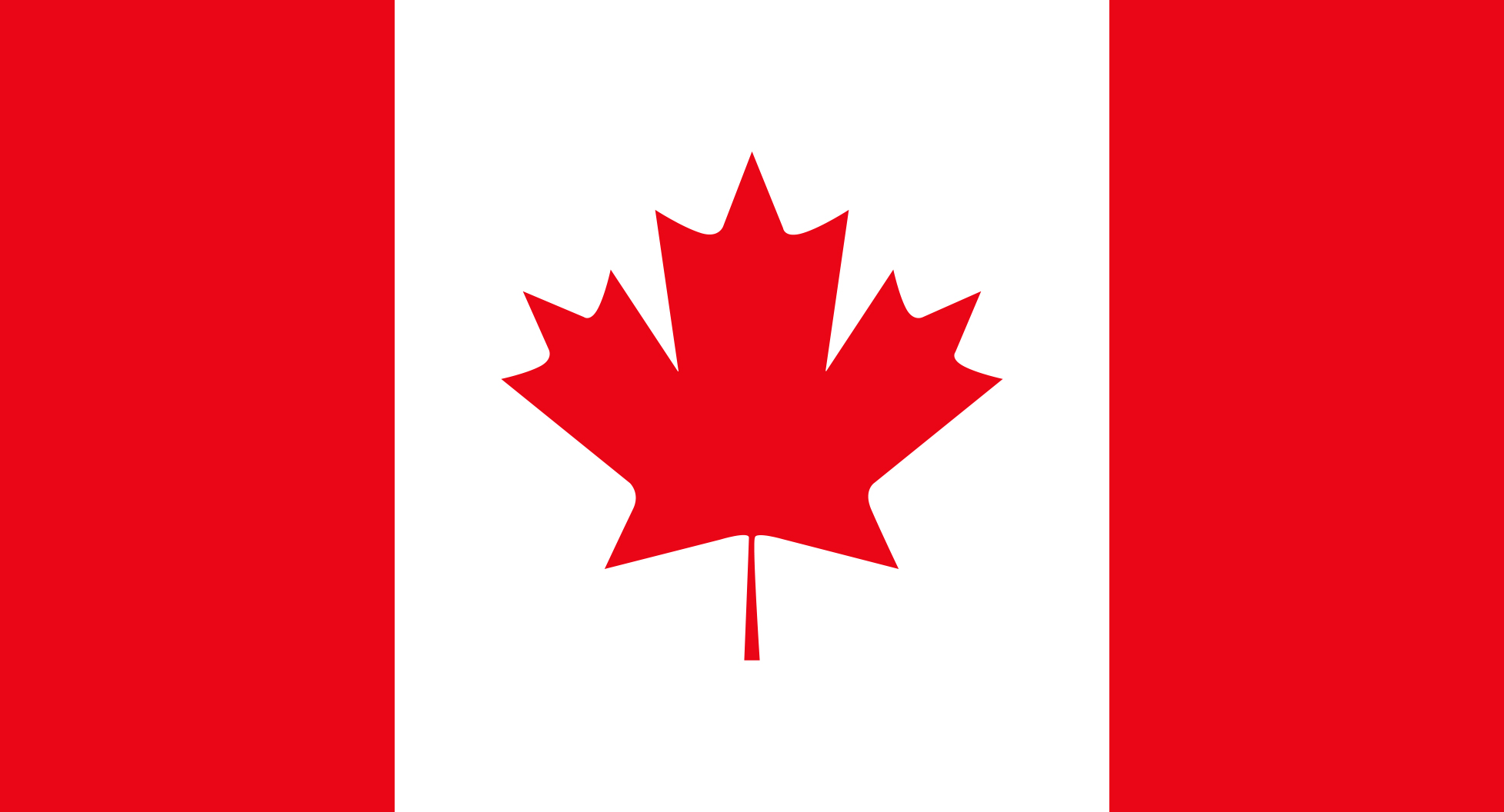 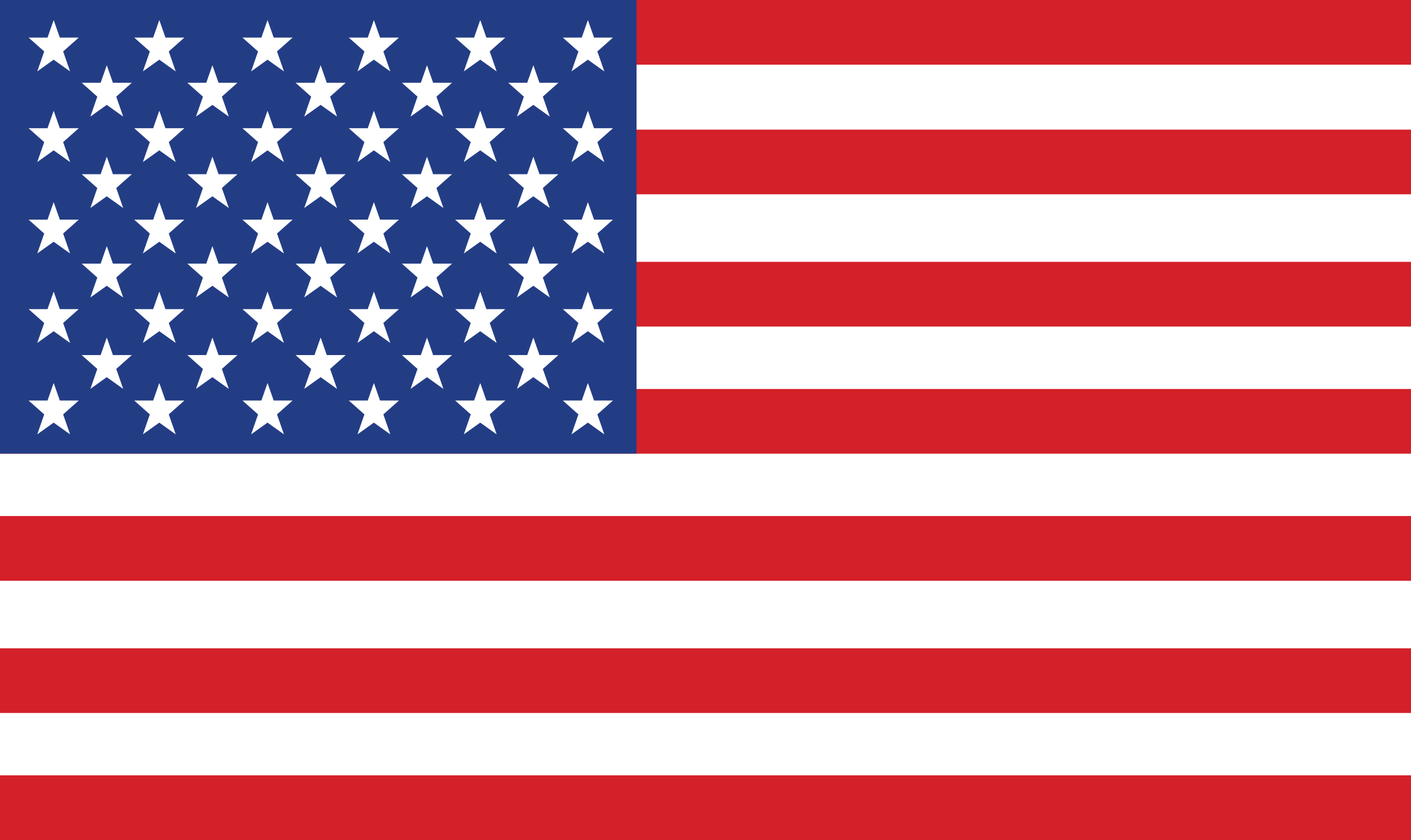 Washington D.C.
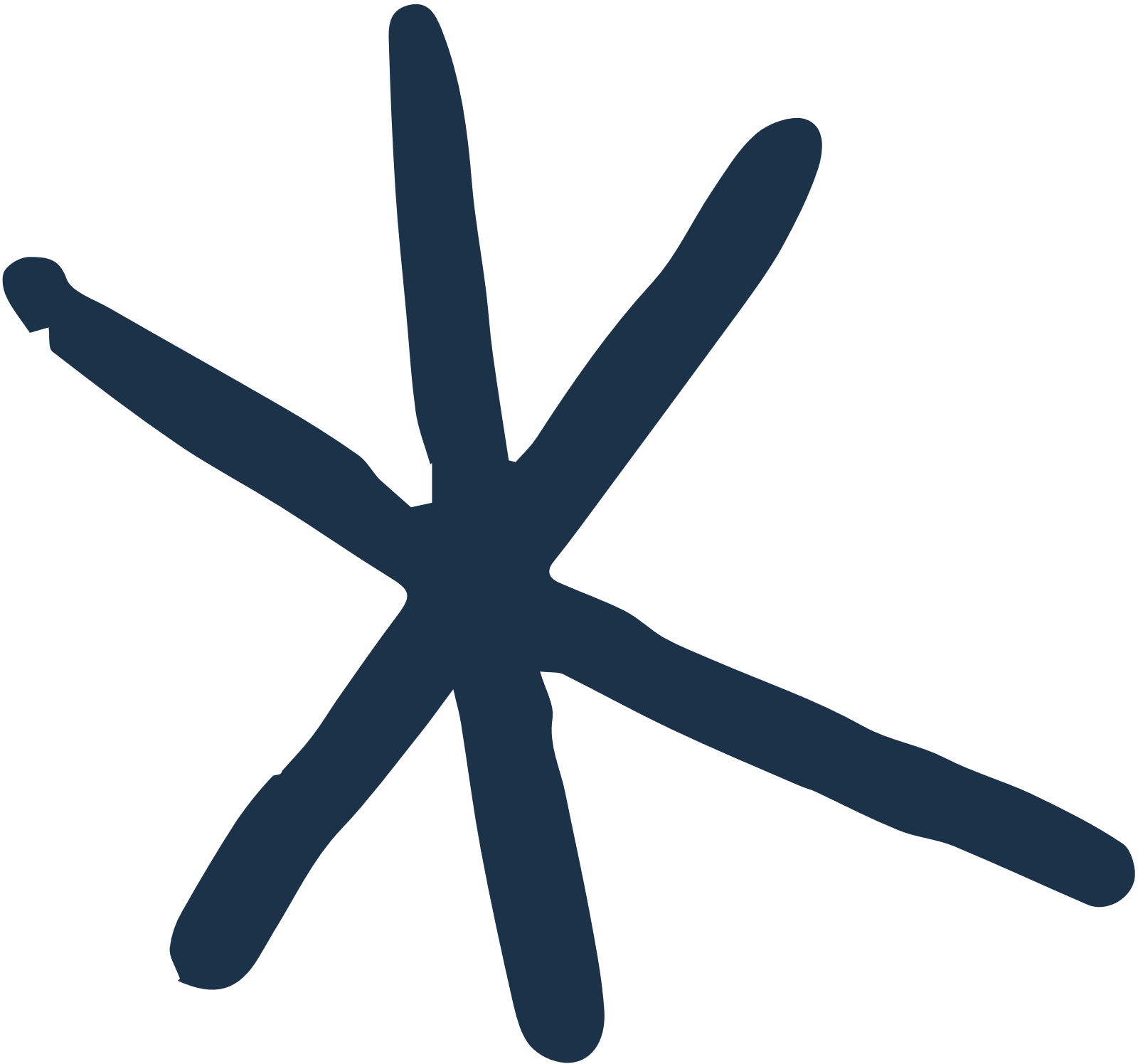 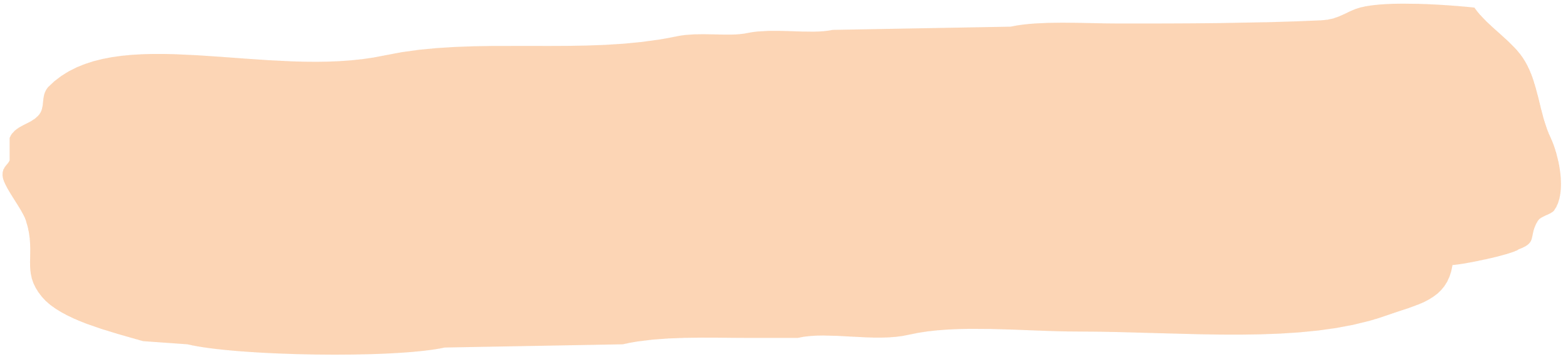 Wellington
1. The USA
2. Canada
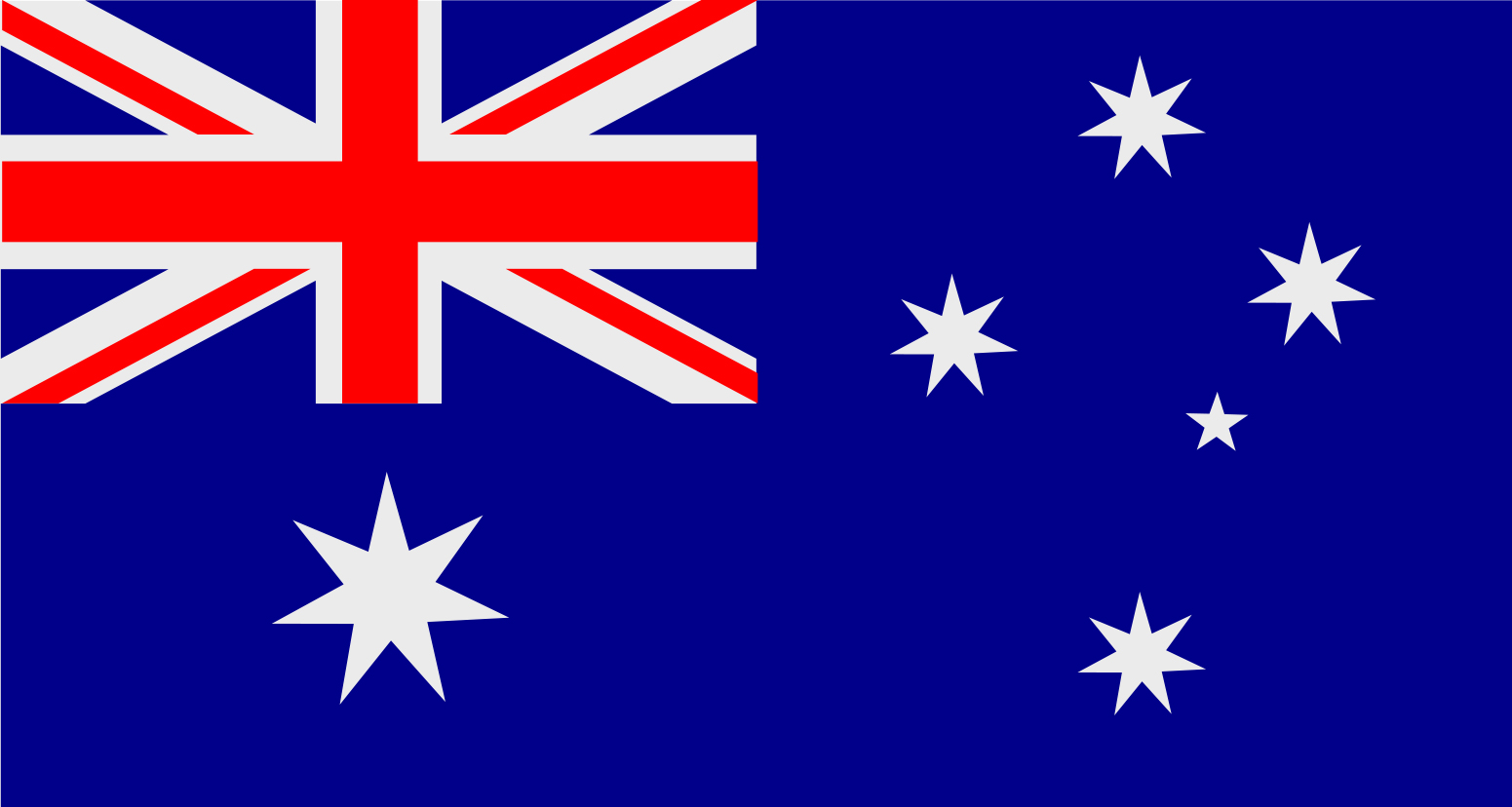 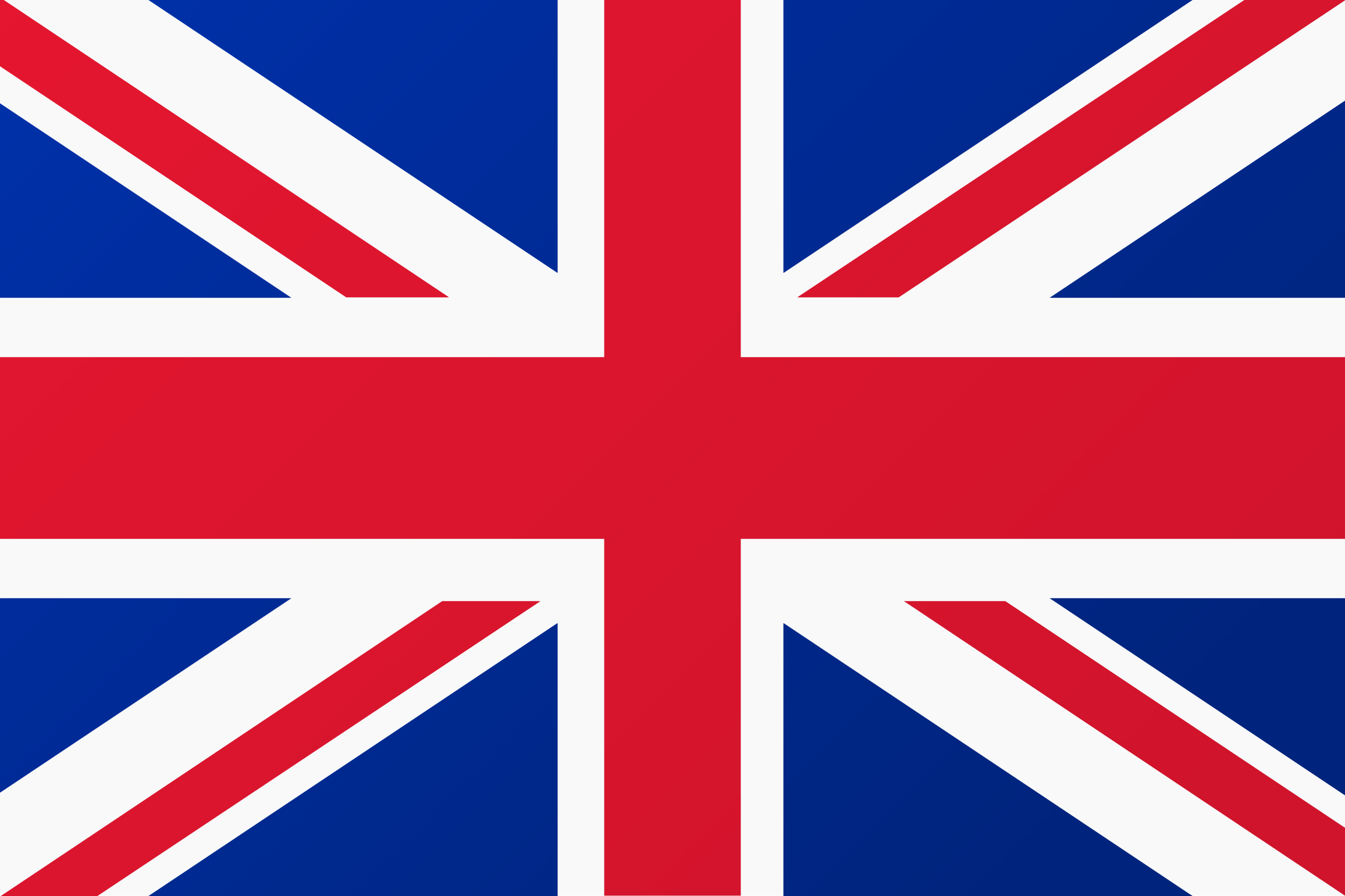 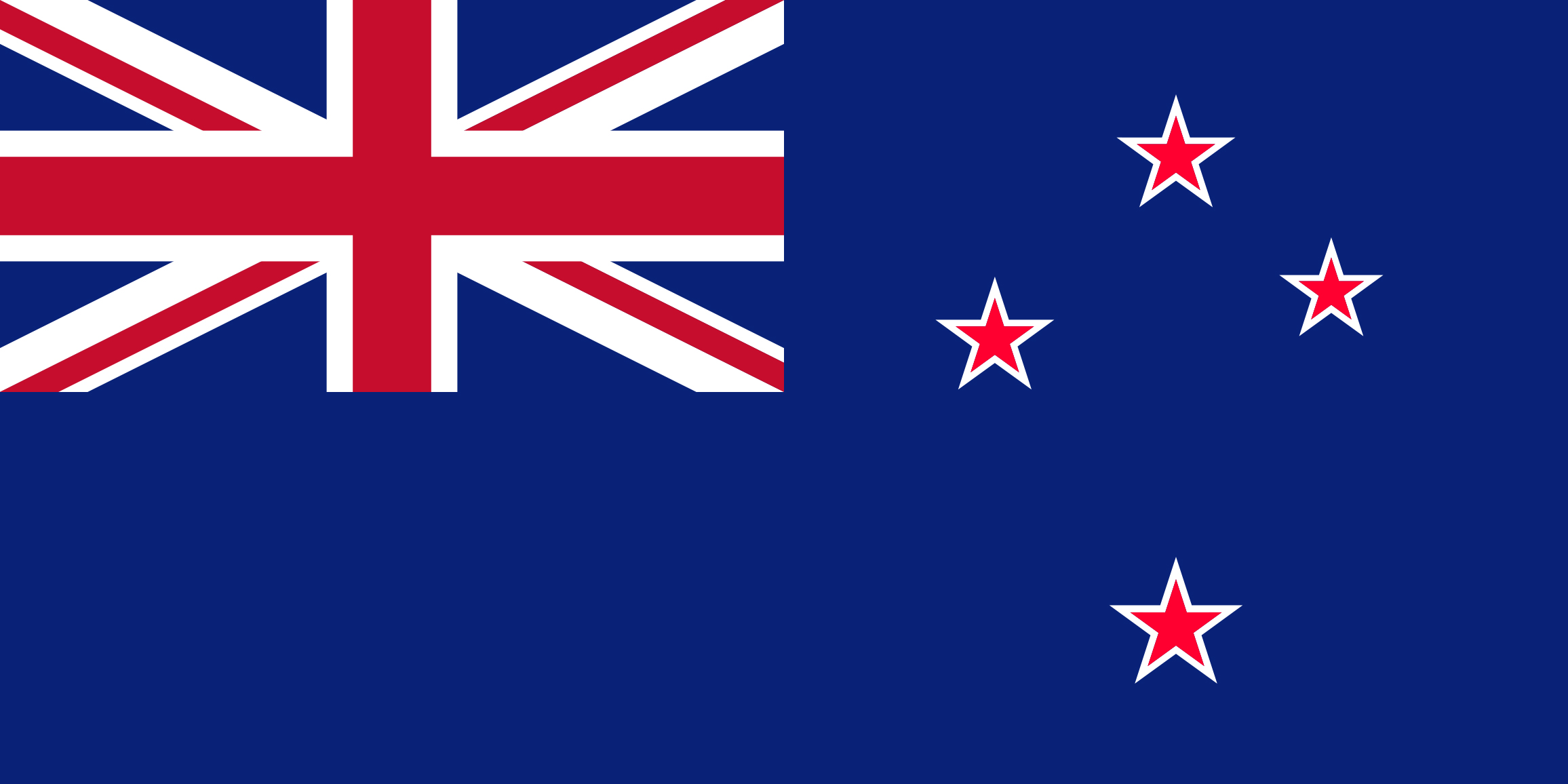 3. The UK
4. Australia
5. New Zealand
Ottawa – Canada
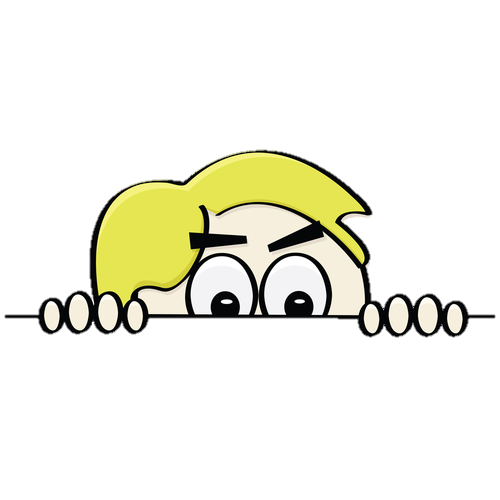 NEXT
CHECK
Click on the bricks
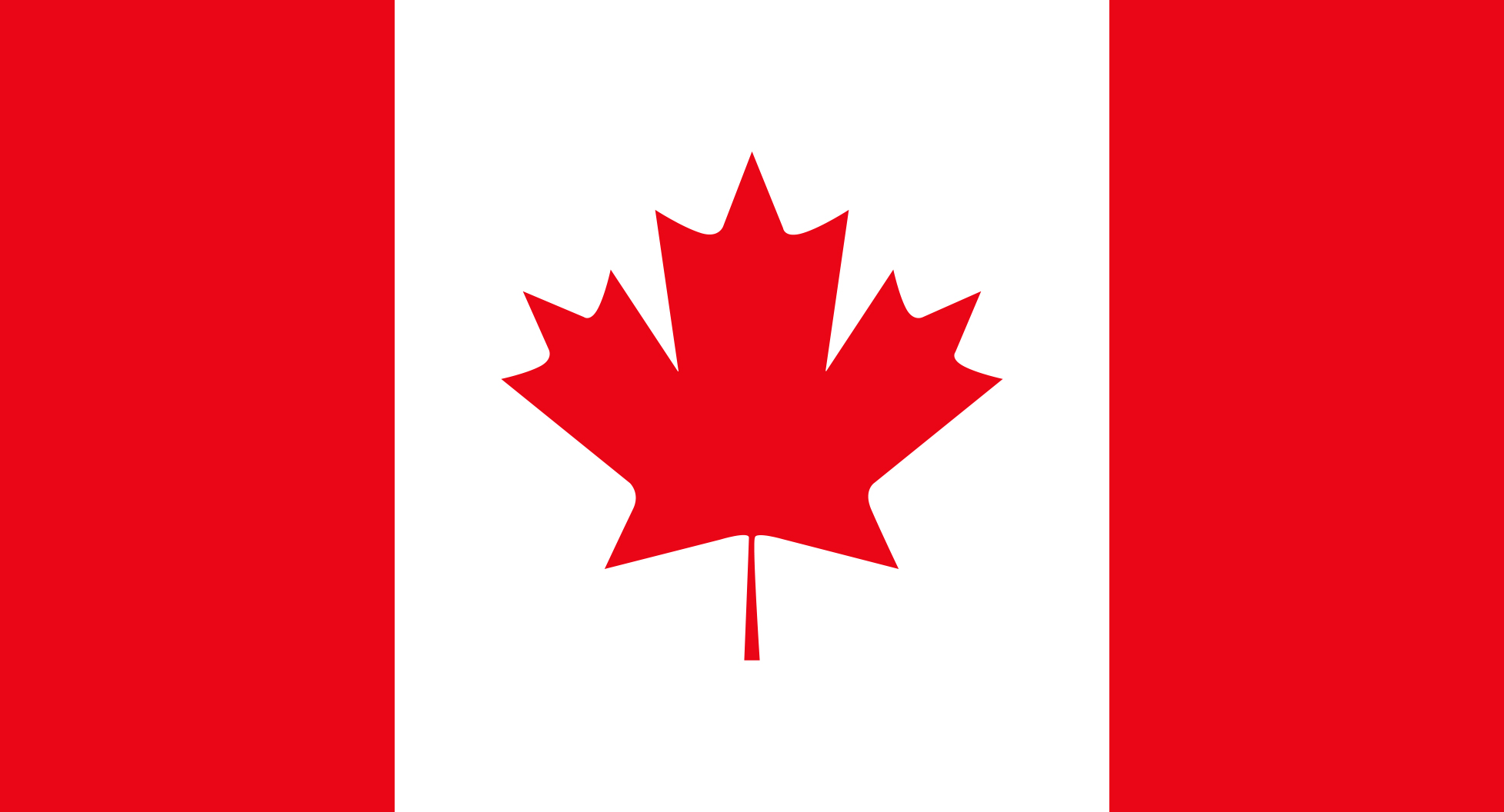 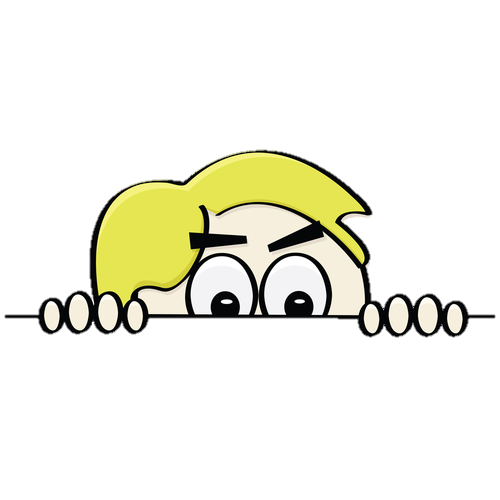 NEXT
Washington D.C. – The USA
CHECK
Click on the bricks
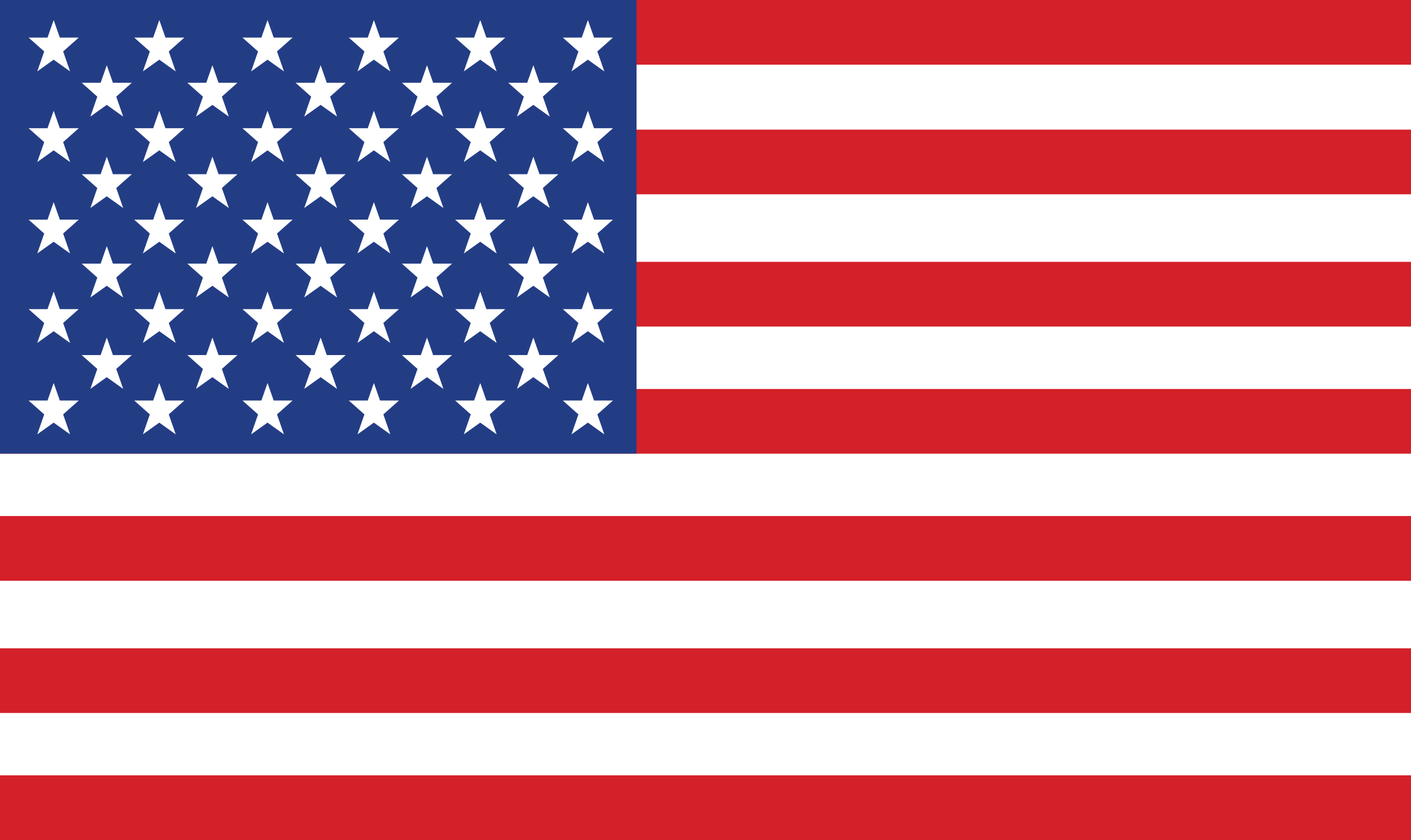 London – The UK
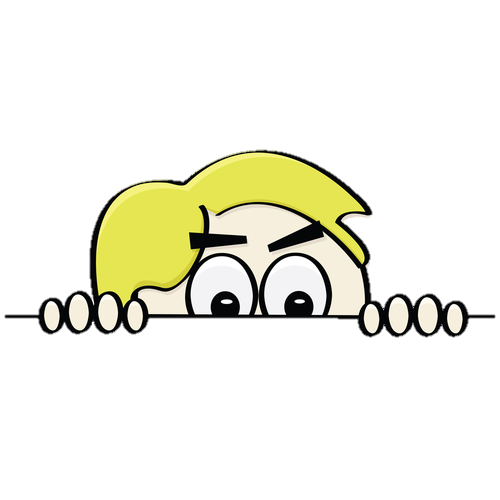 NEXT
CHECK
Click on the bricks
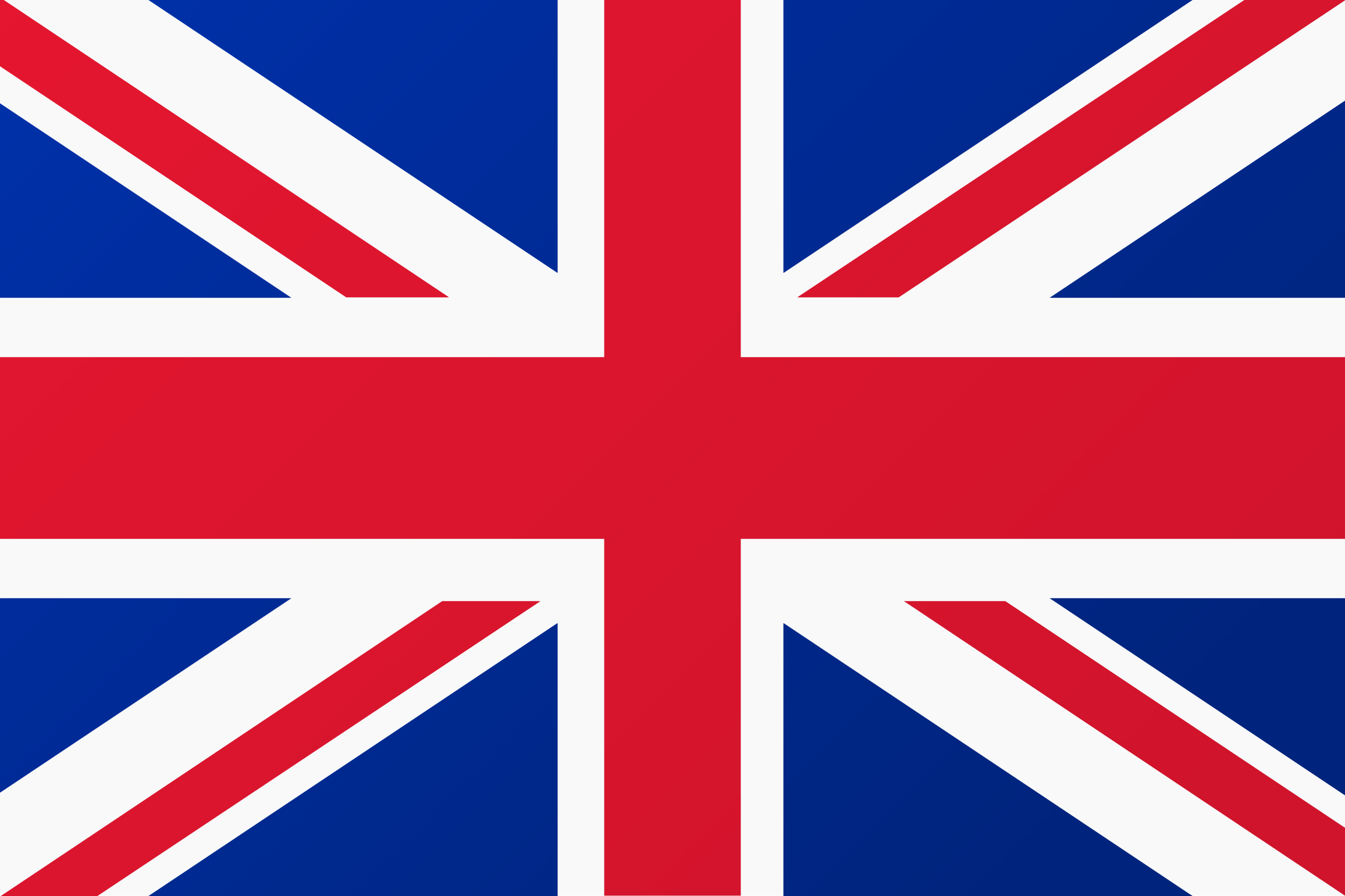 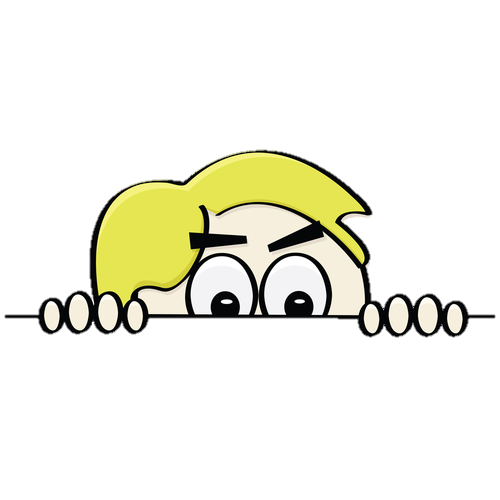 NEXT
Wellington – New Zealand
CHECK
Click on the bricks
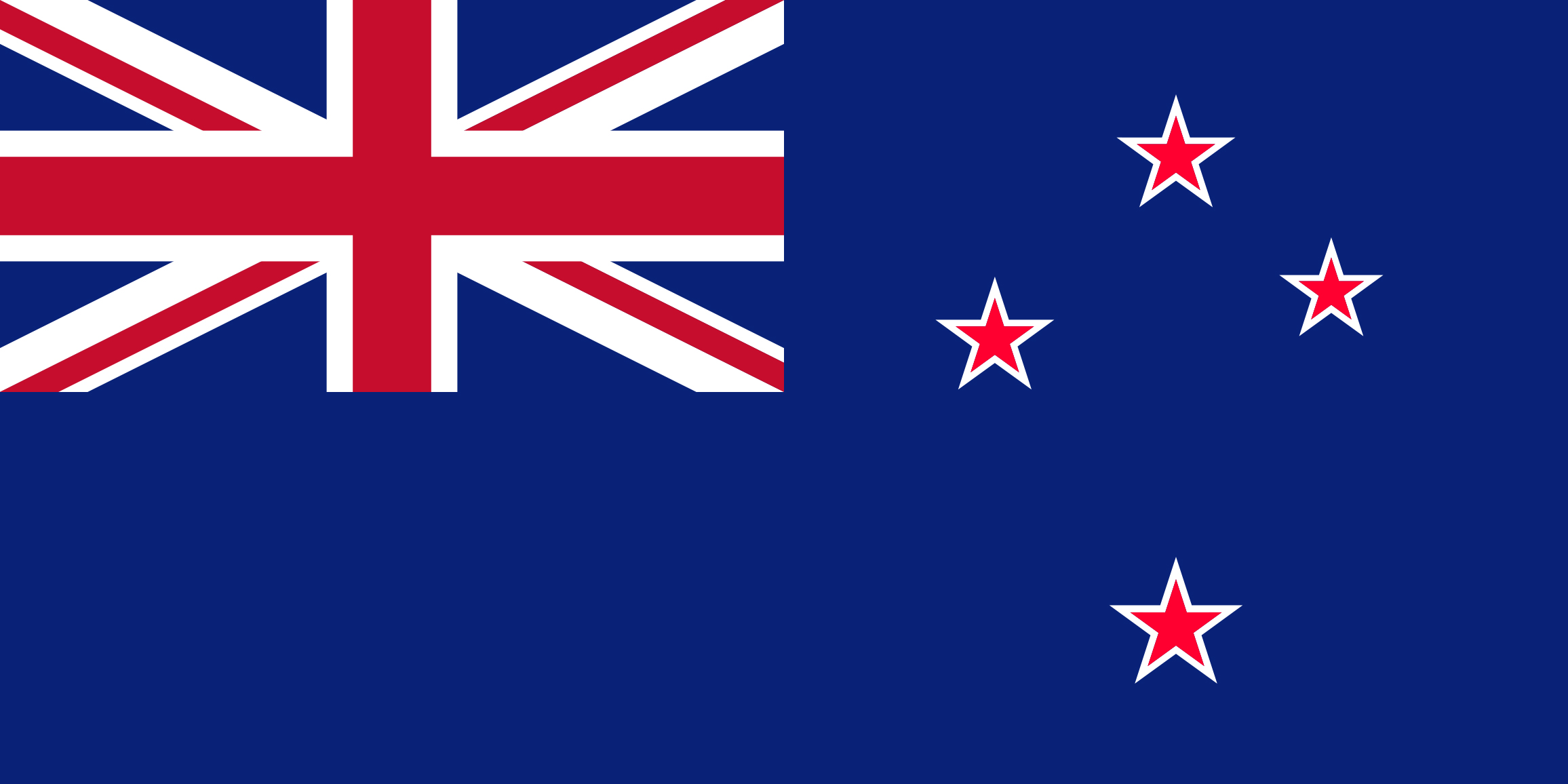 Canberra – Australia
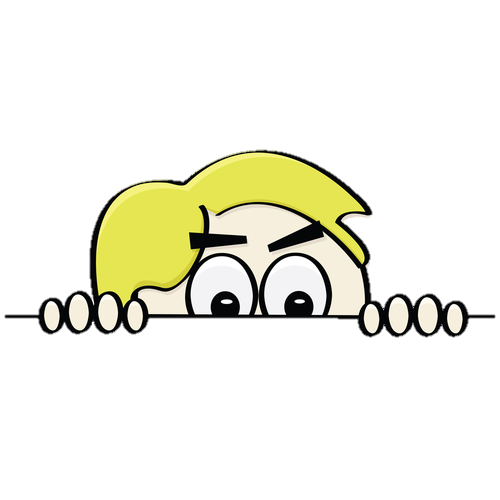 NEXT
CHECK
Click on the bricks
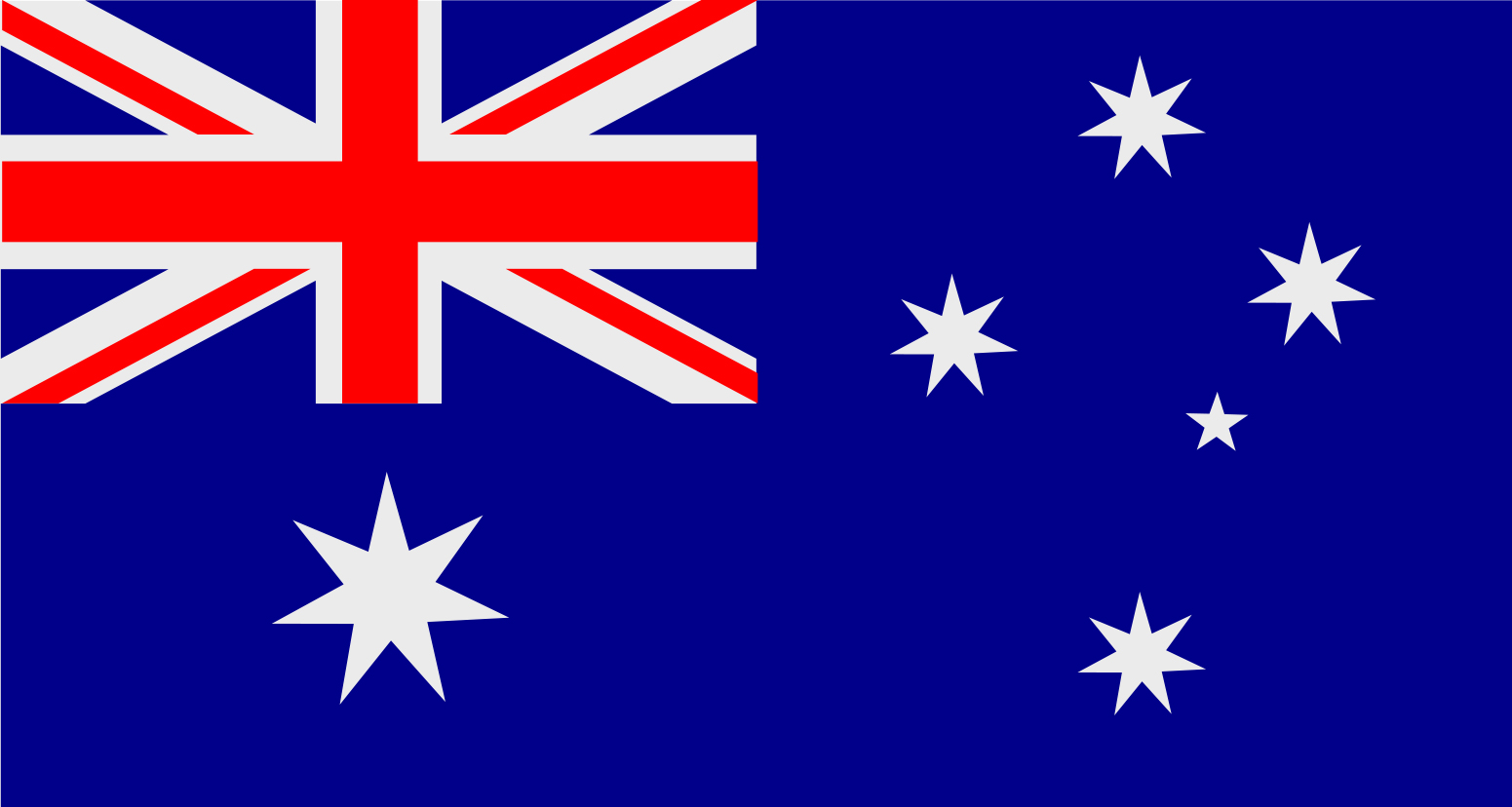 Look at the answers again
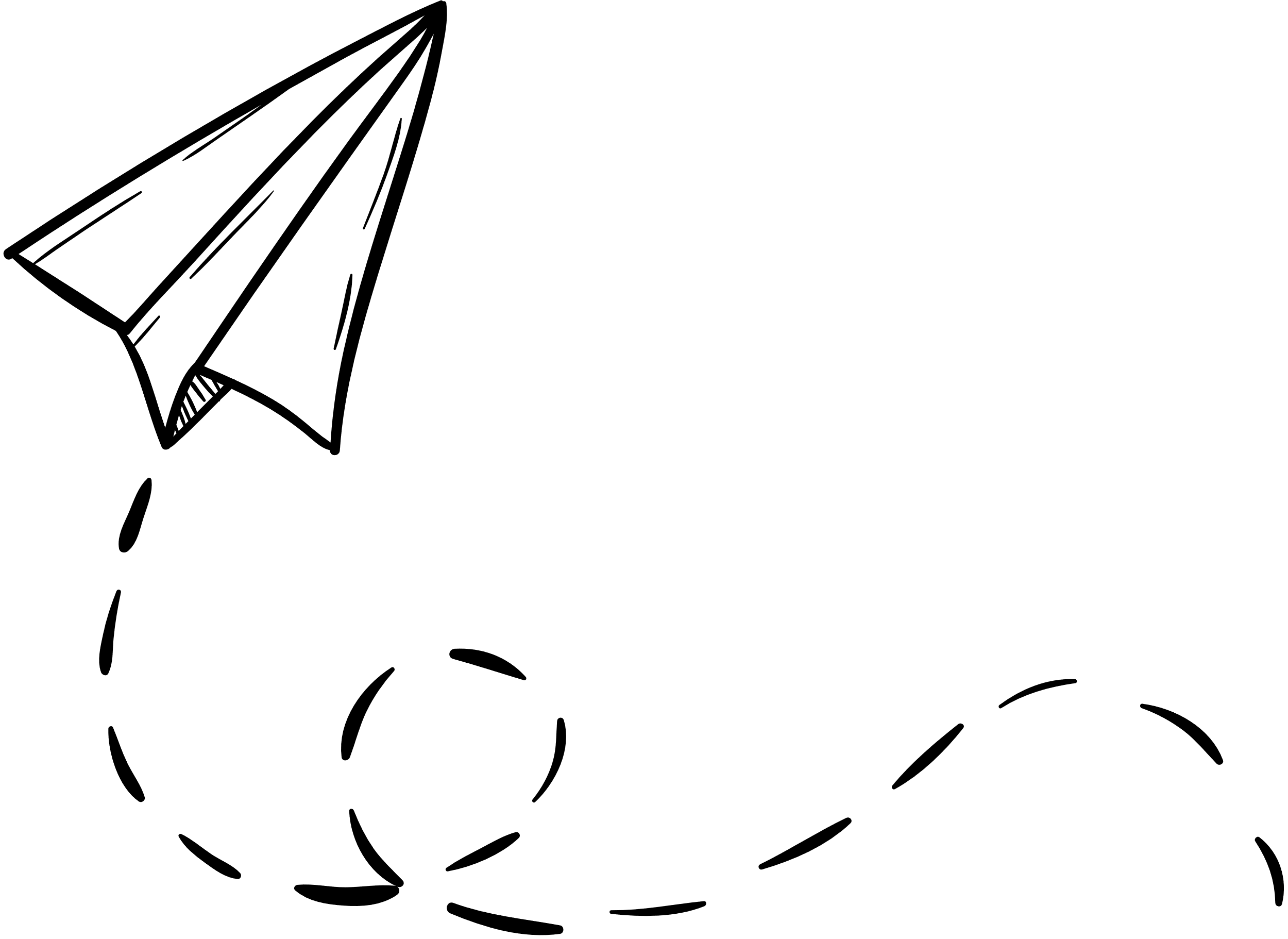 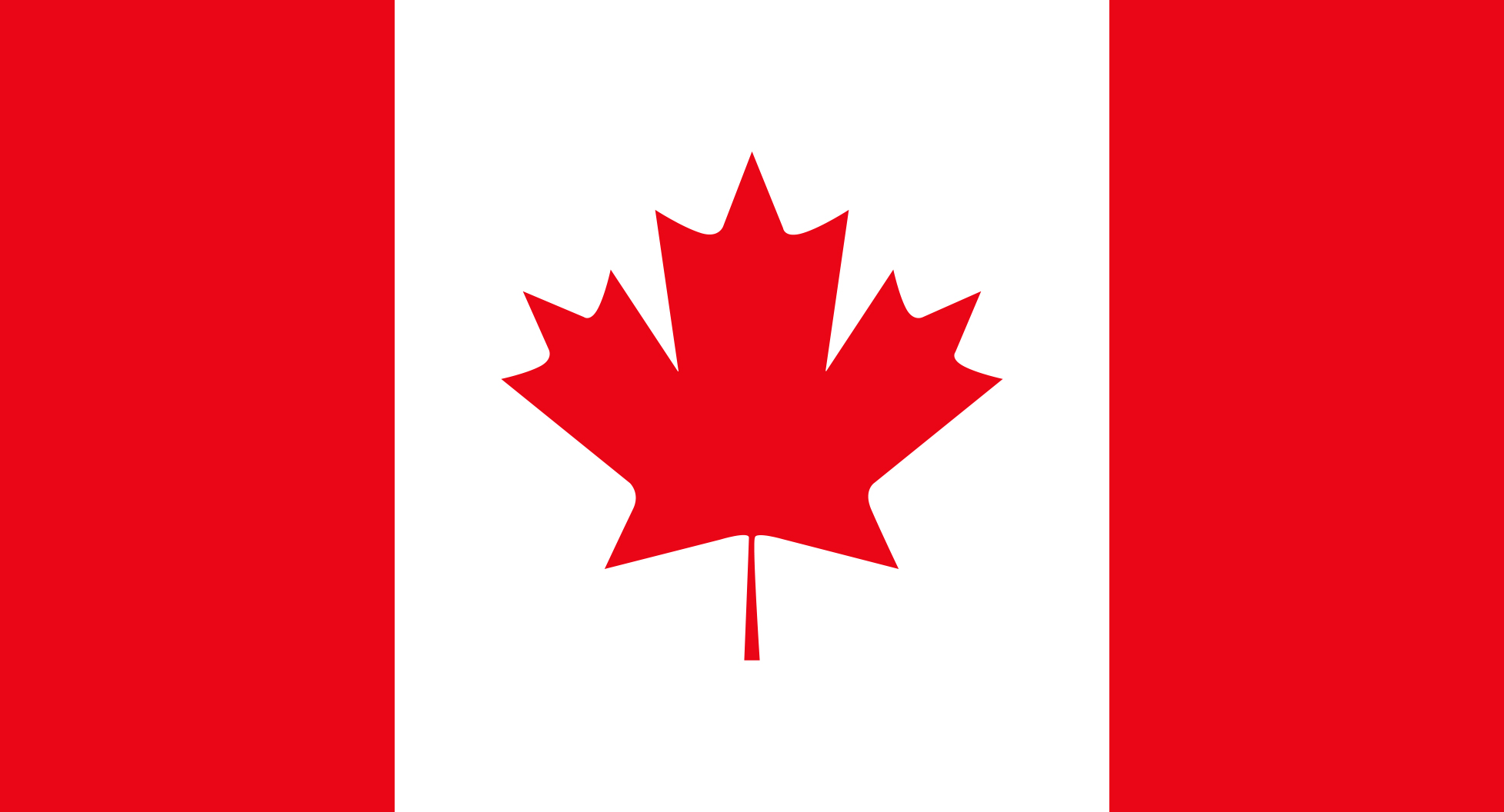 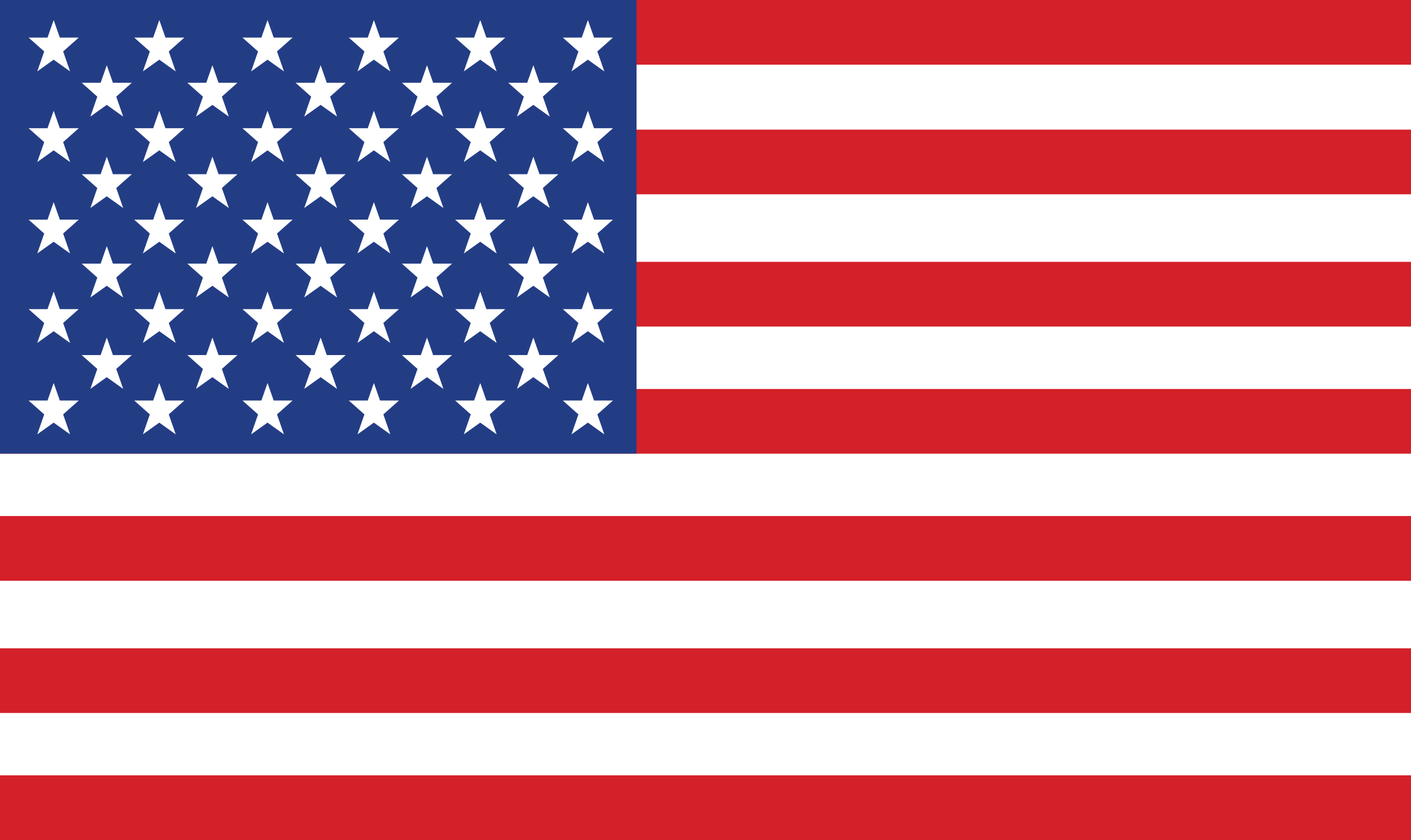 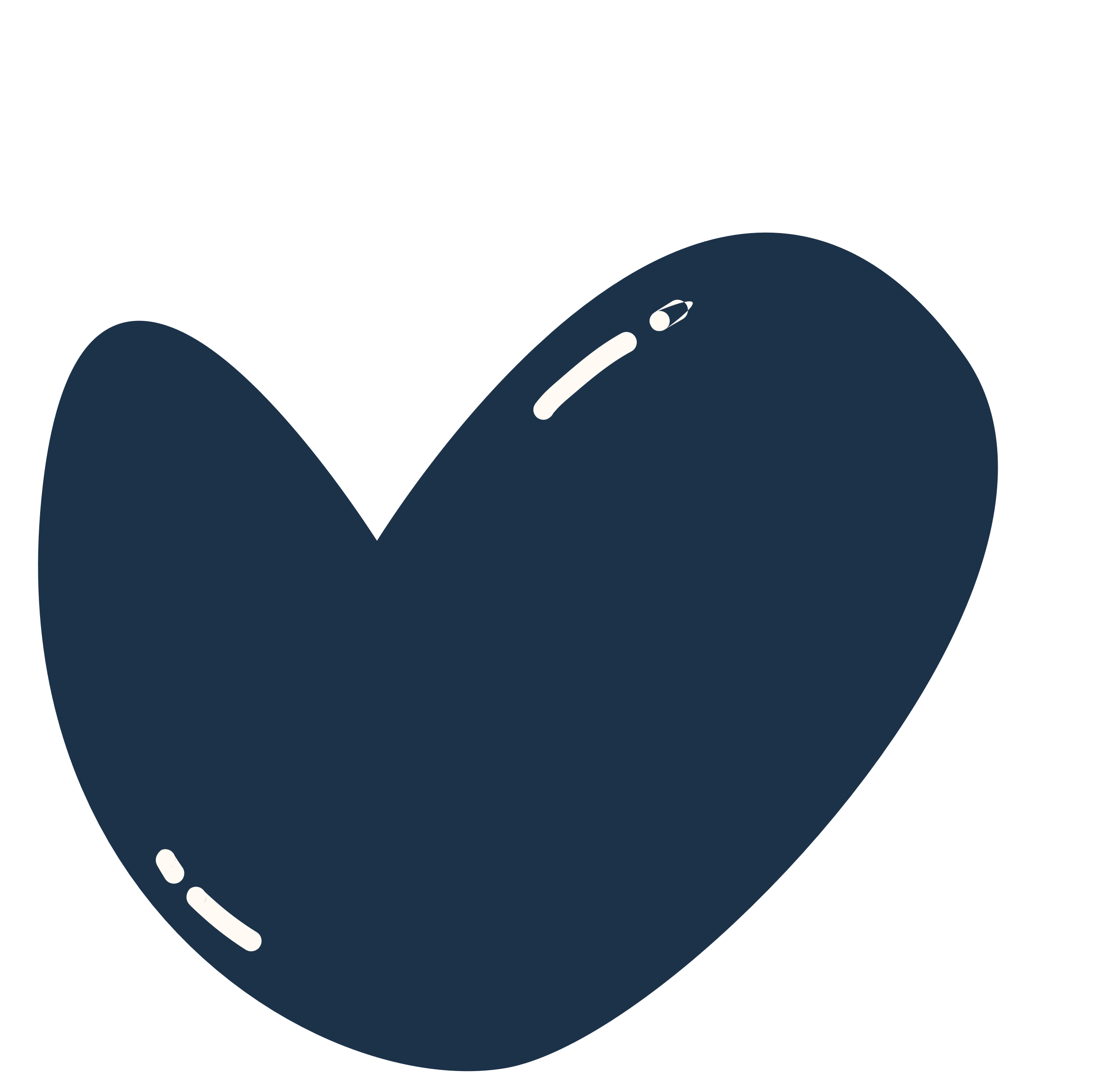 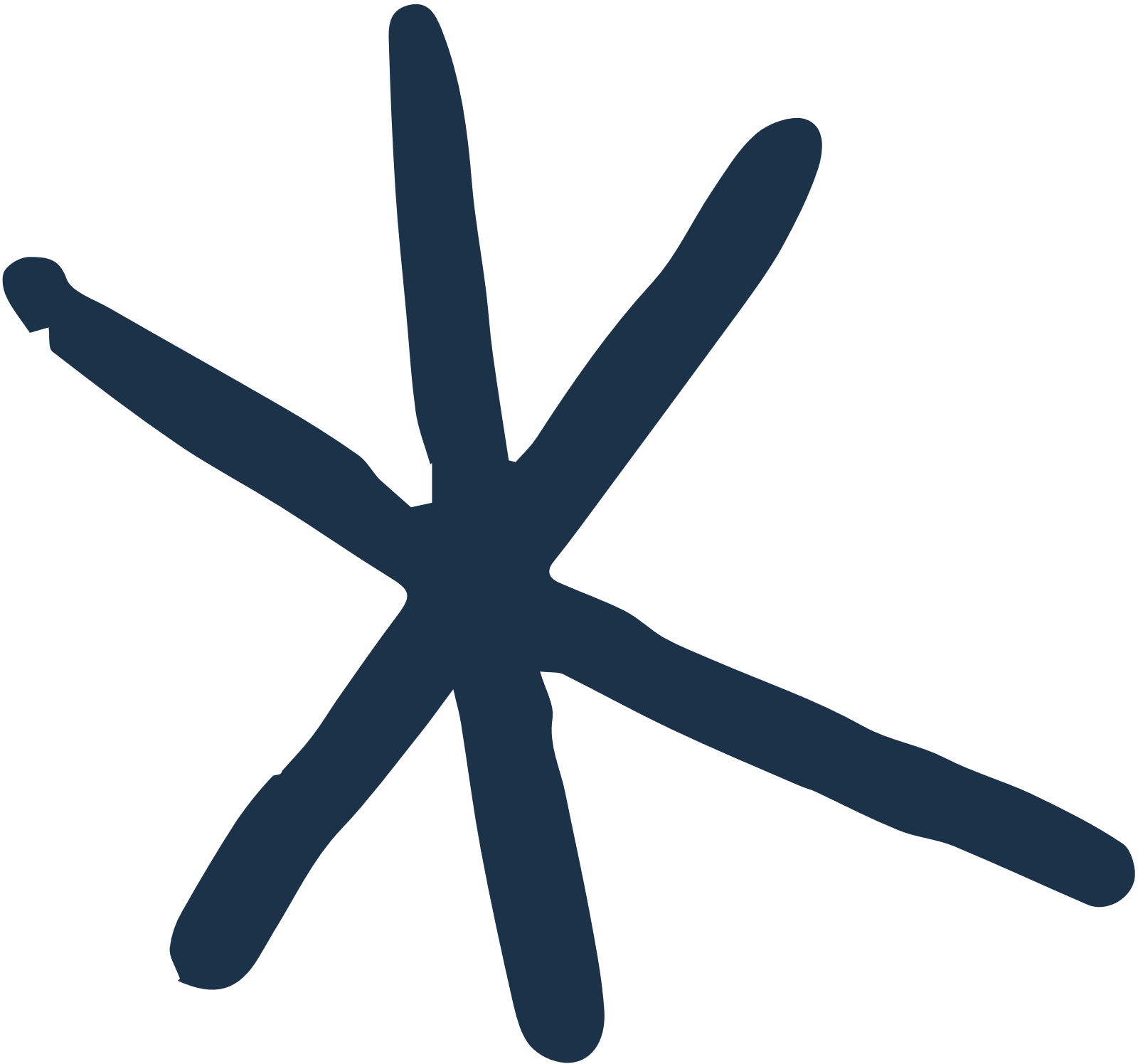 2. Canada
Washington D.C. - The USA
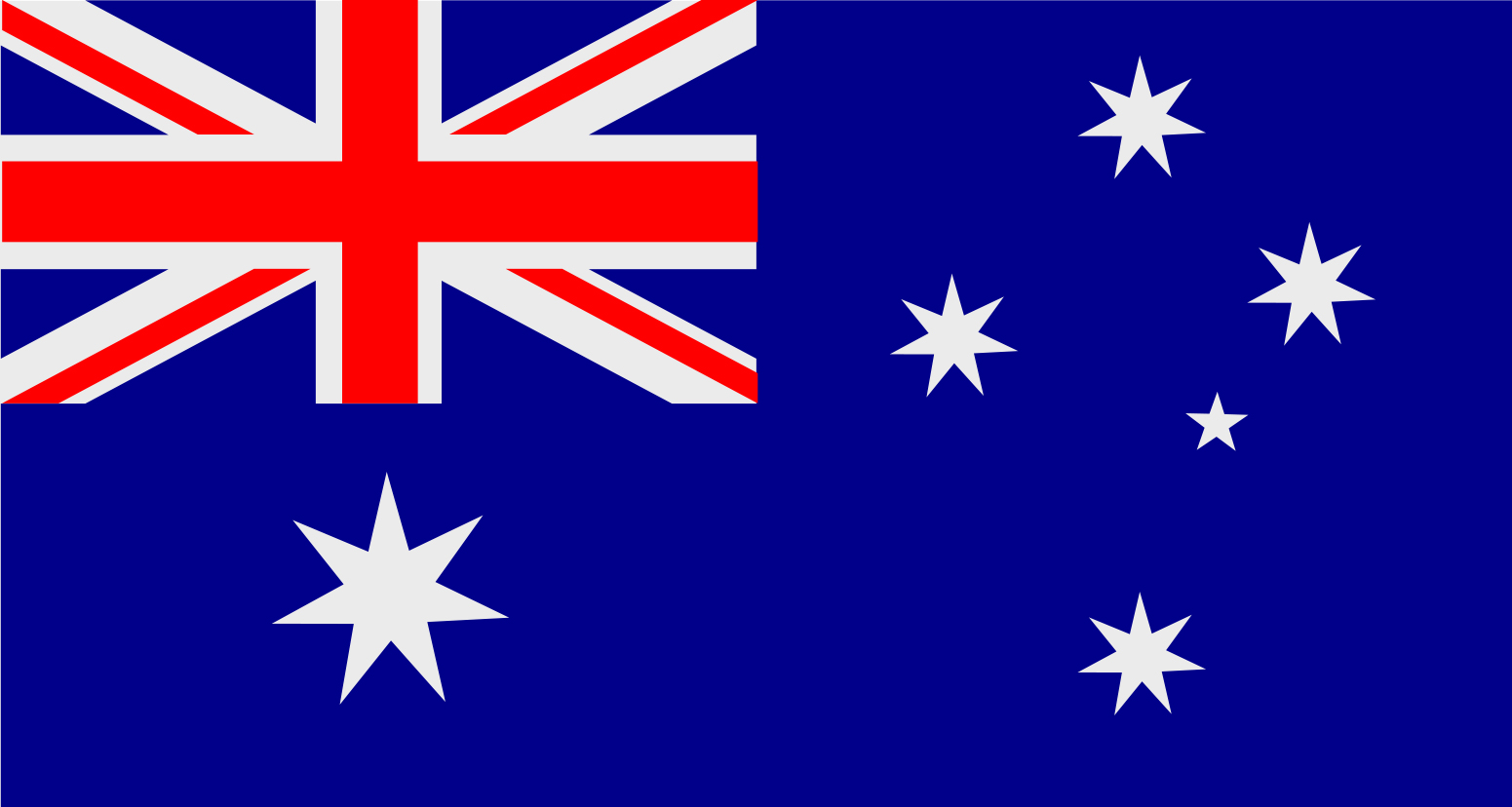 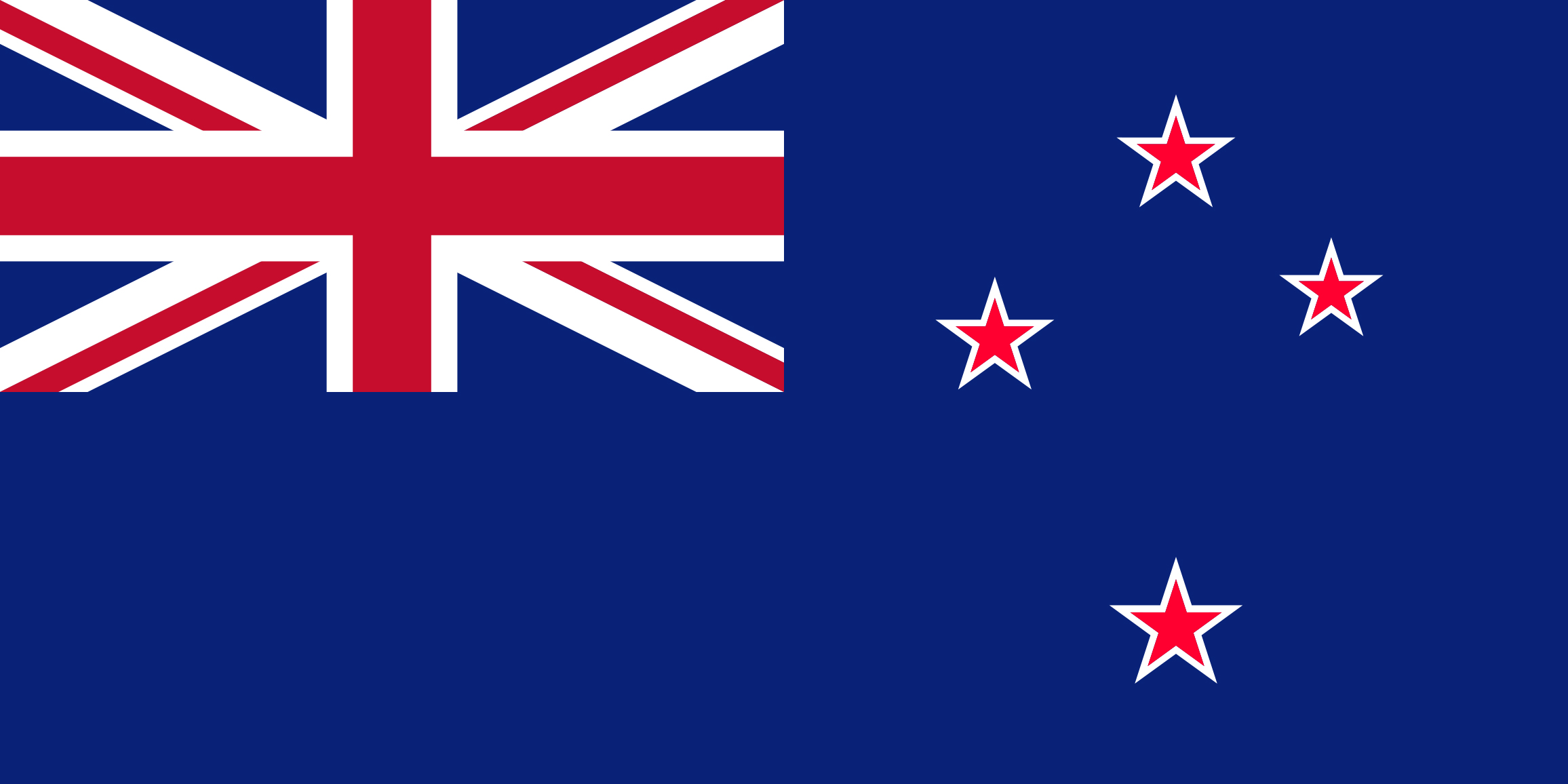 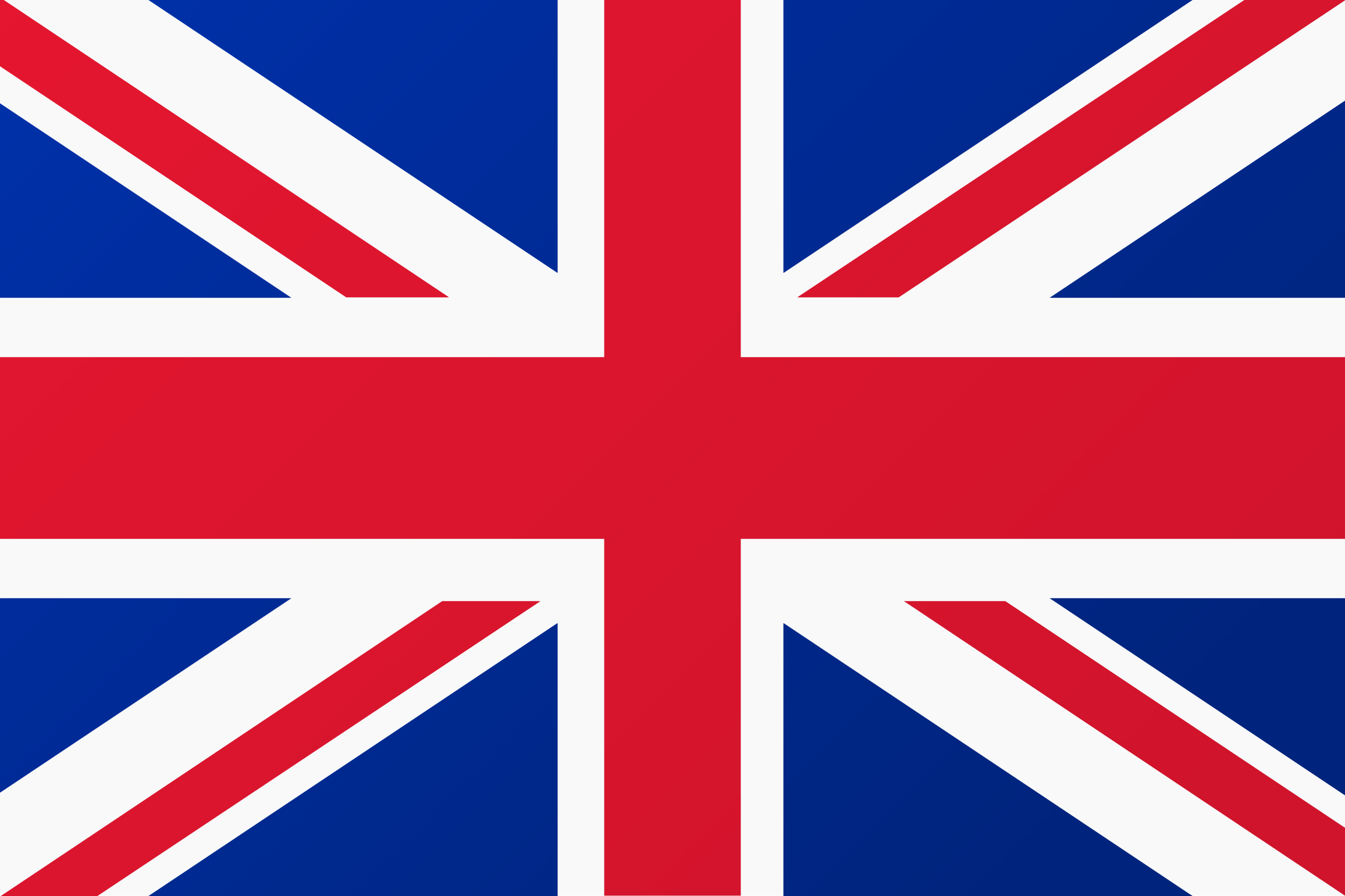 Wellington 
- New Zealand
Canberra 
- Australia
London 
- The UK
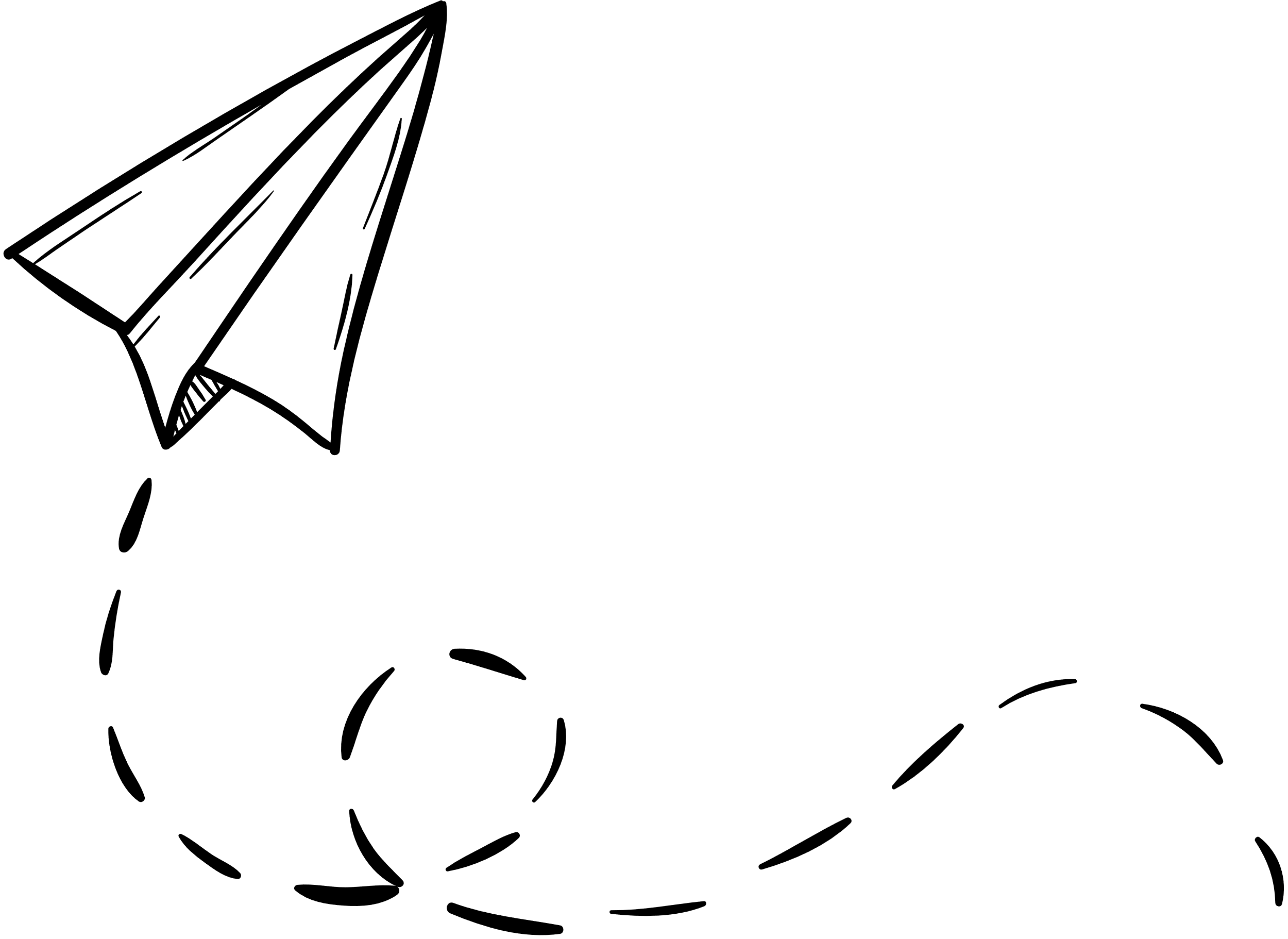 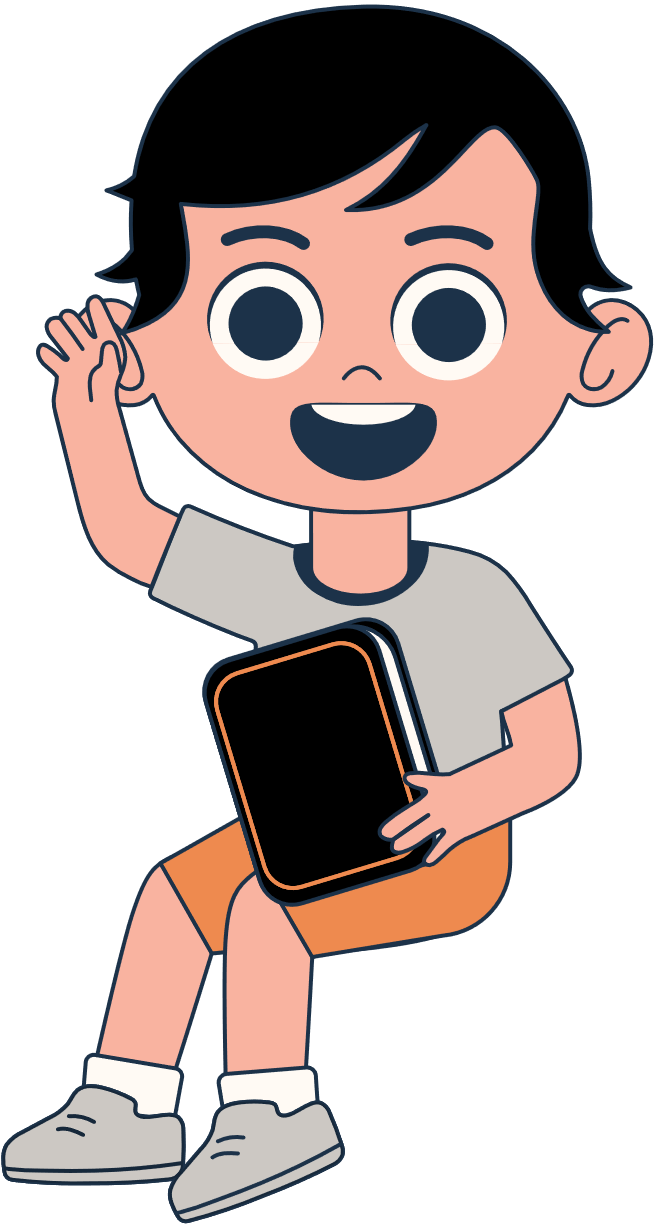 WRAP UP
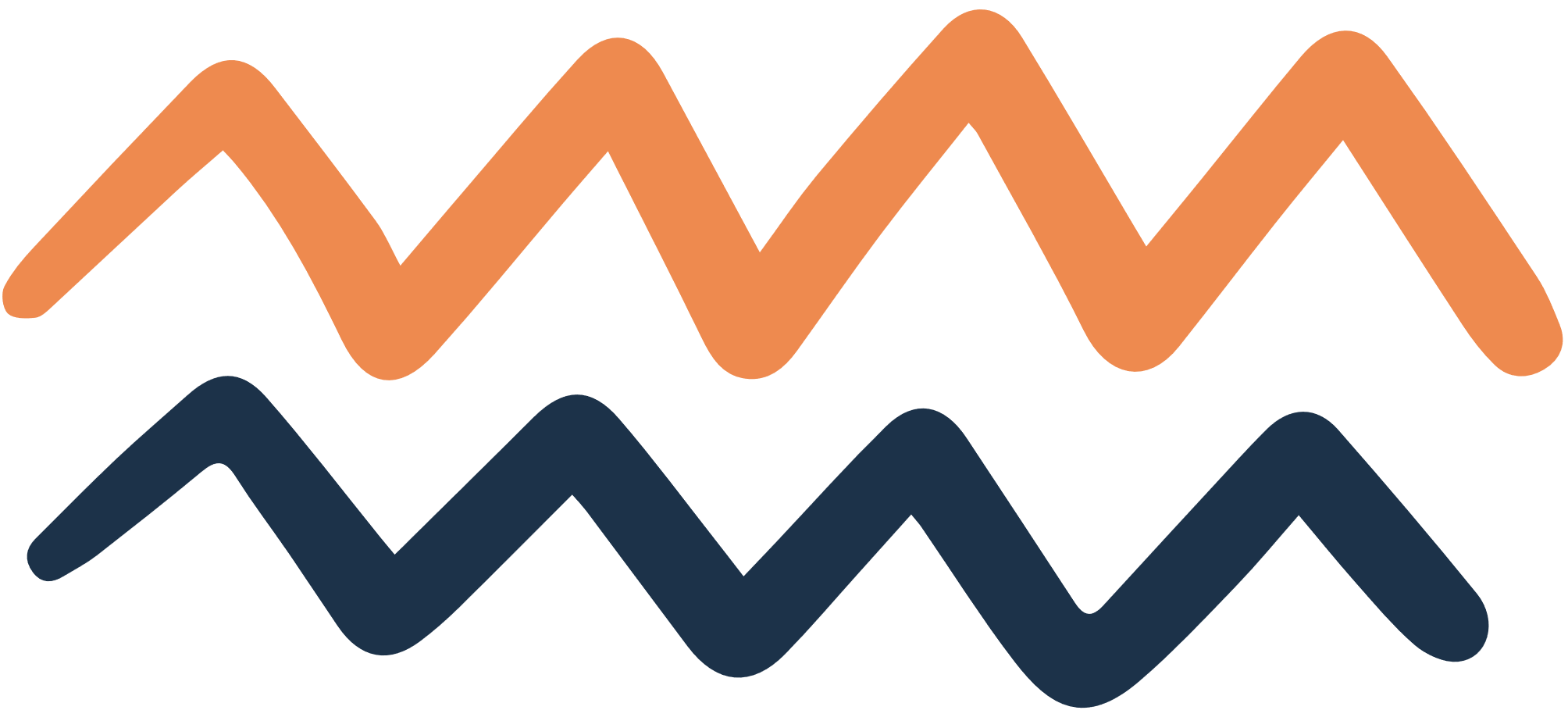 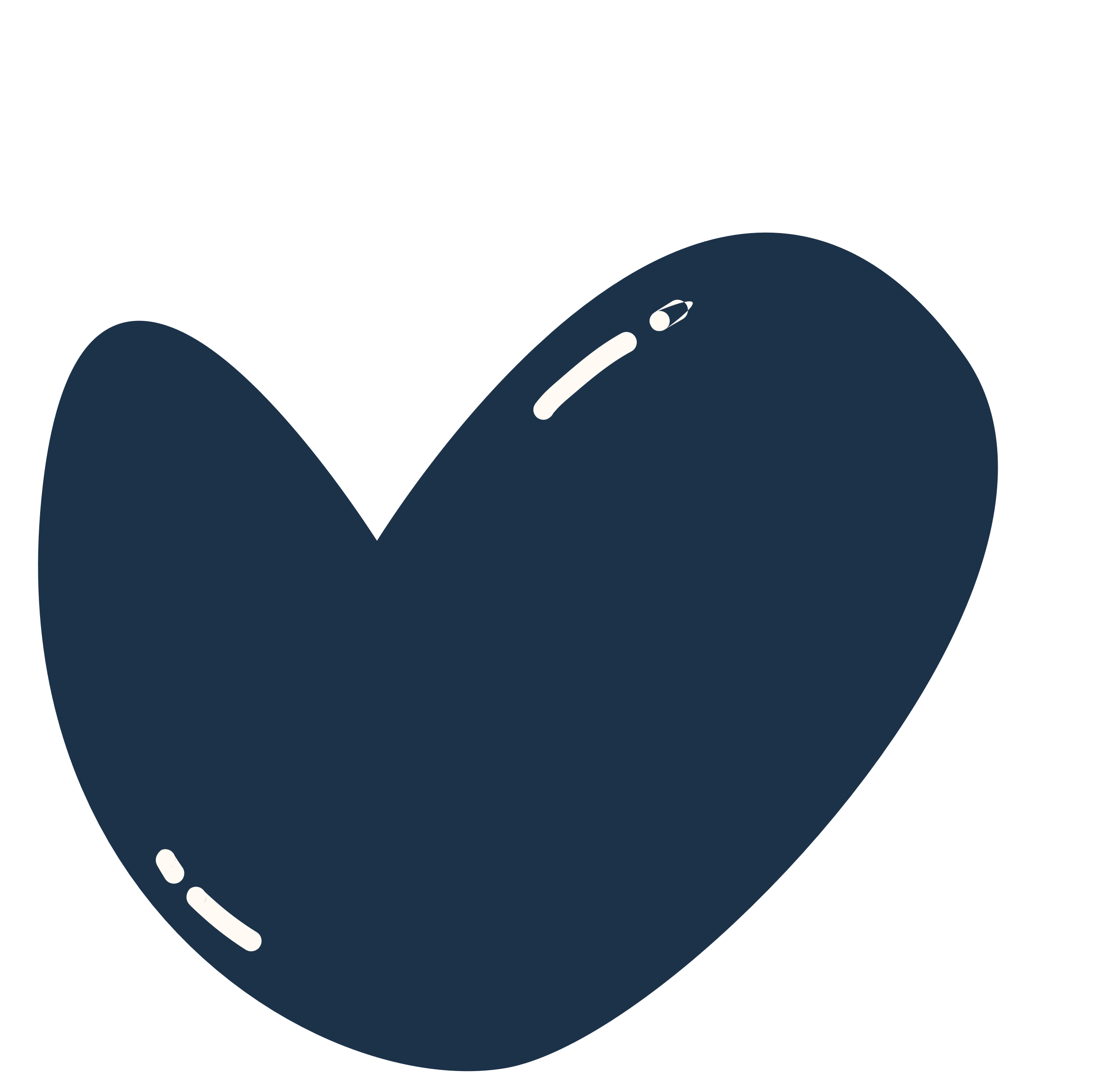 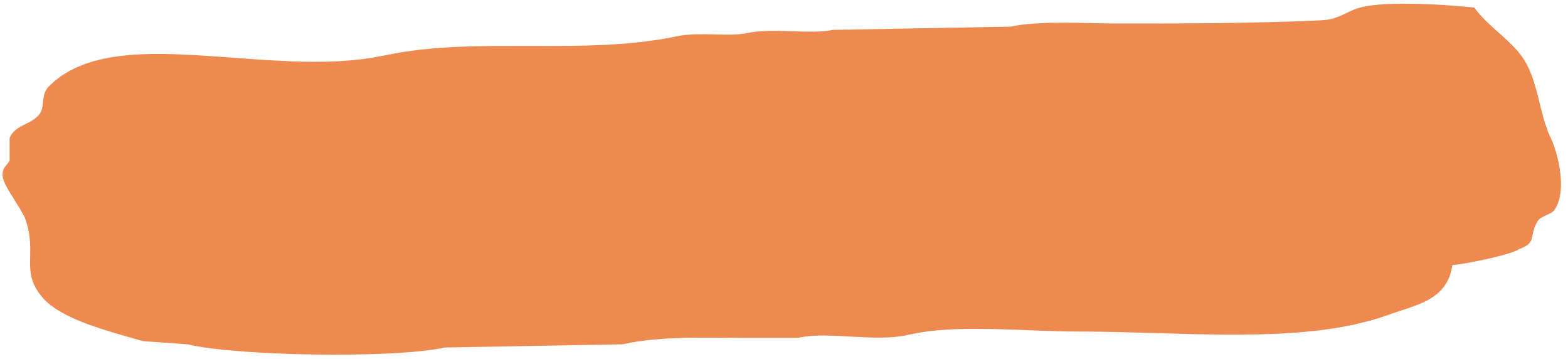 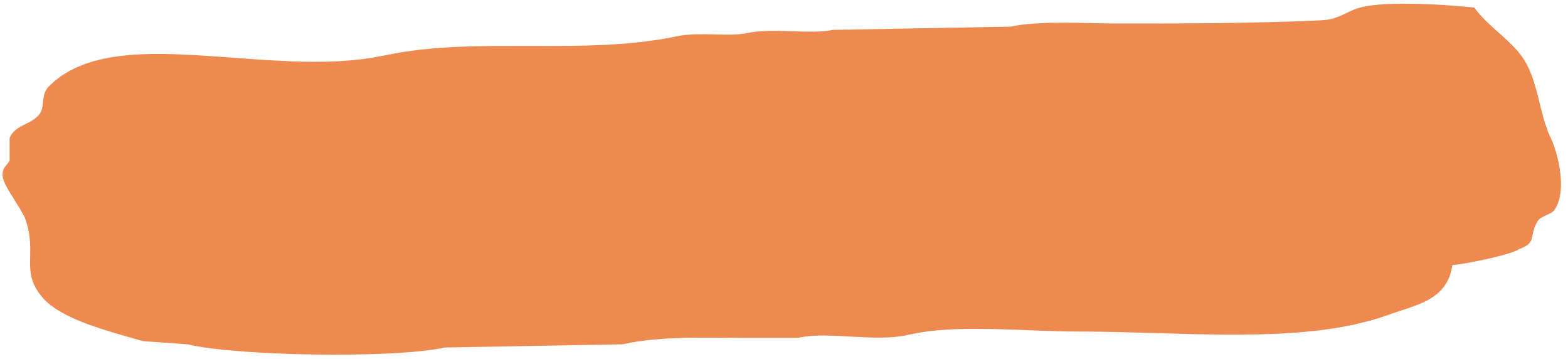 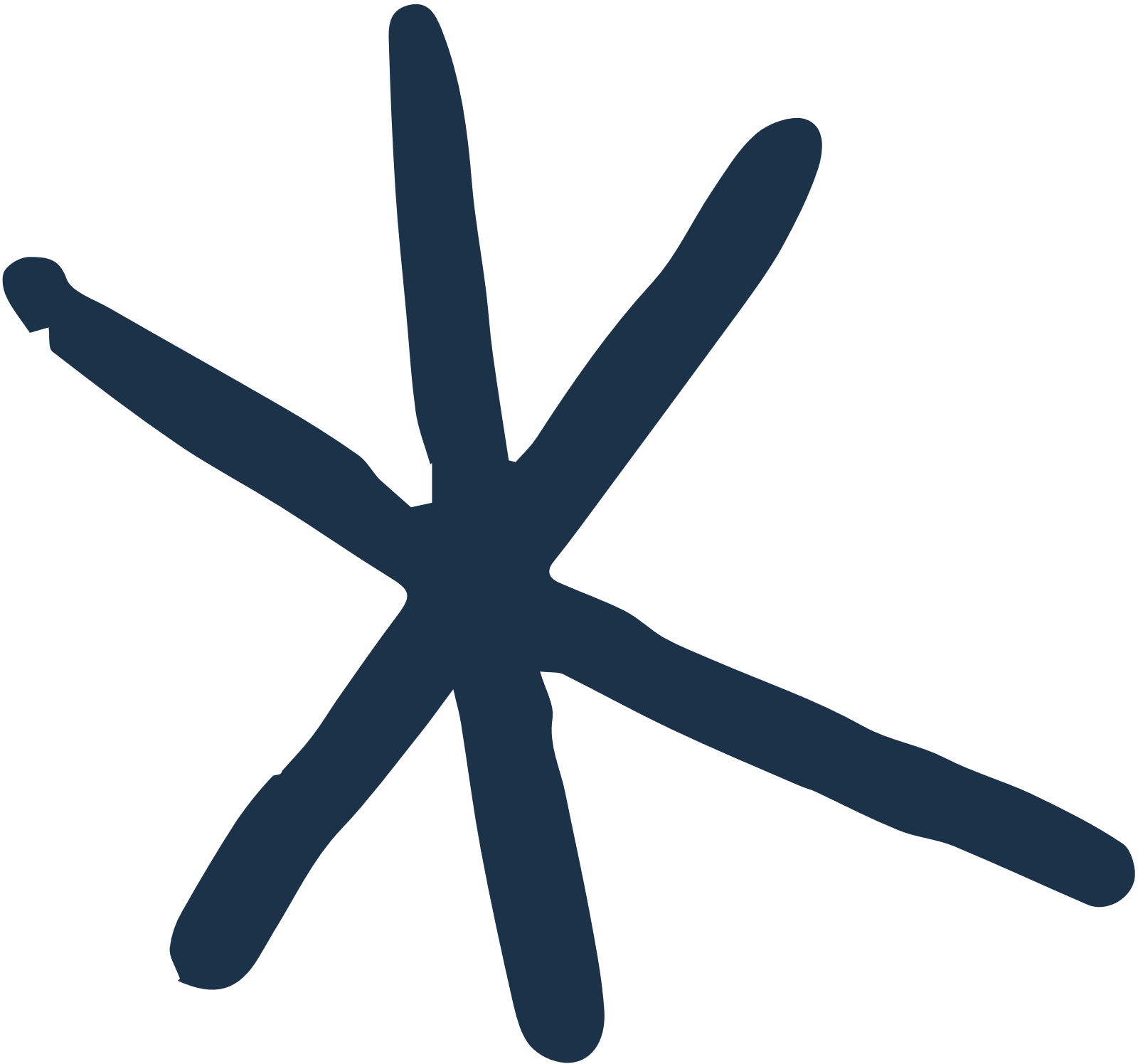 READING
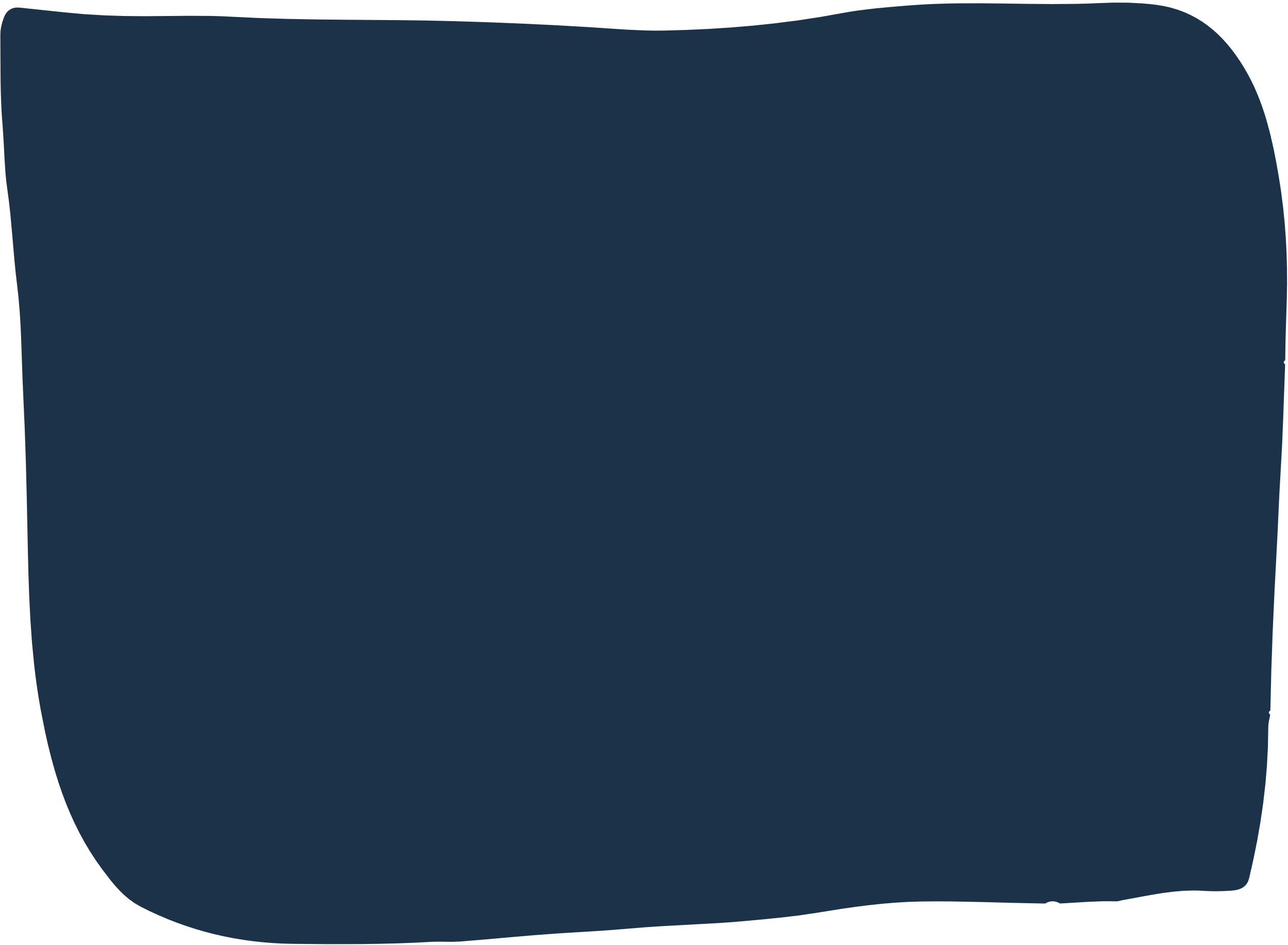 VOCABULARY
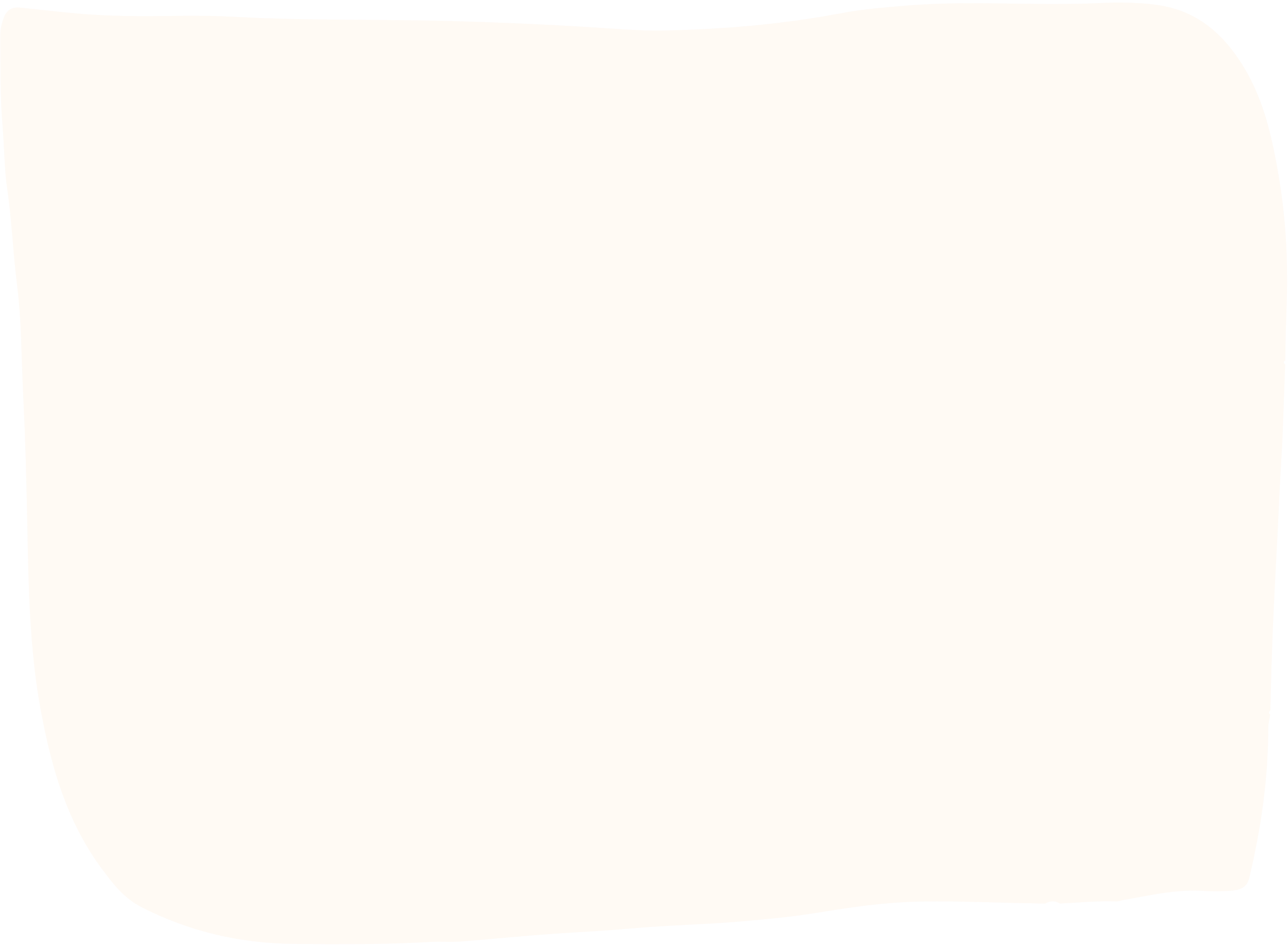 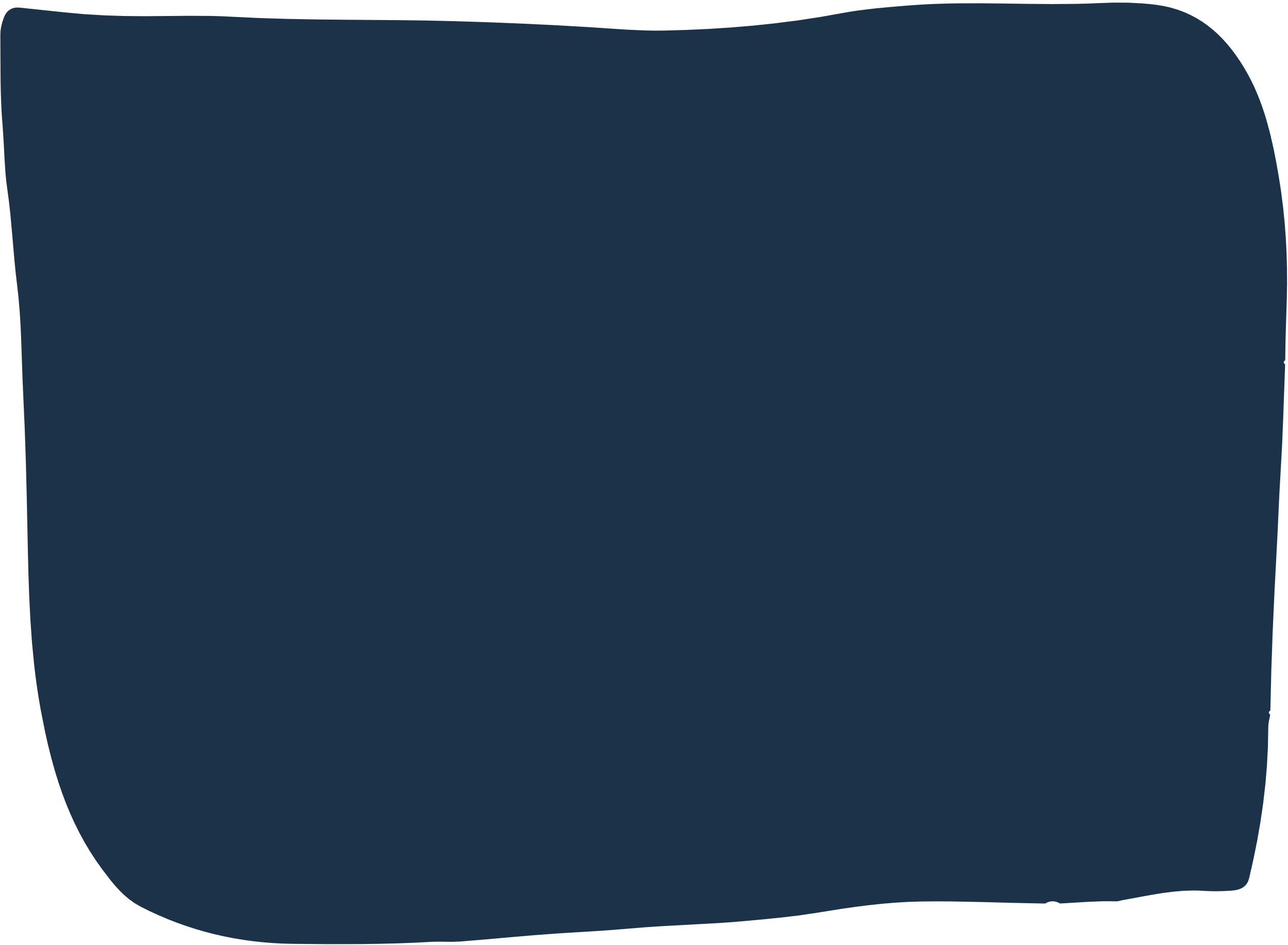 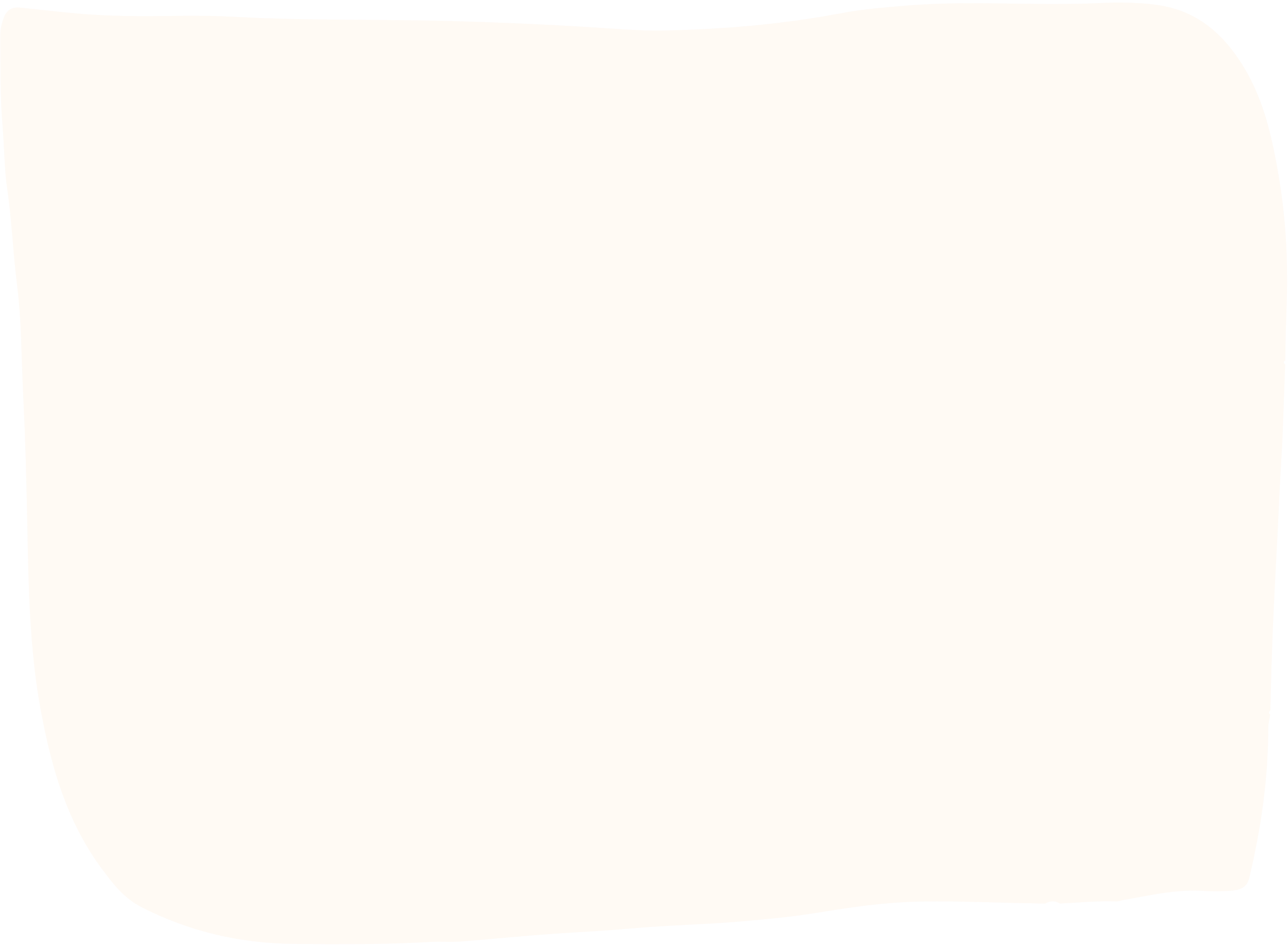 local
Read for information about Phong’s holiday in Australia
penguin
amazing
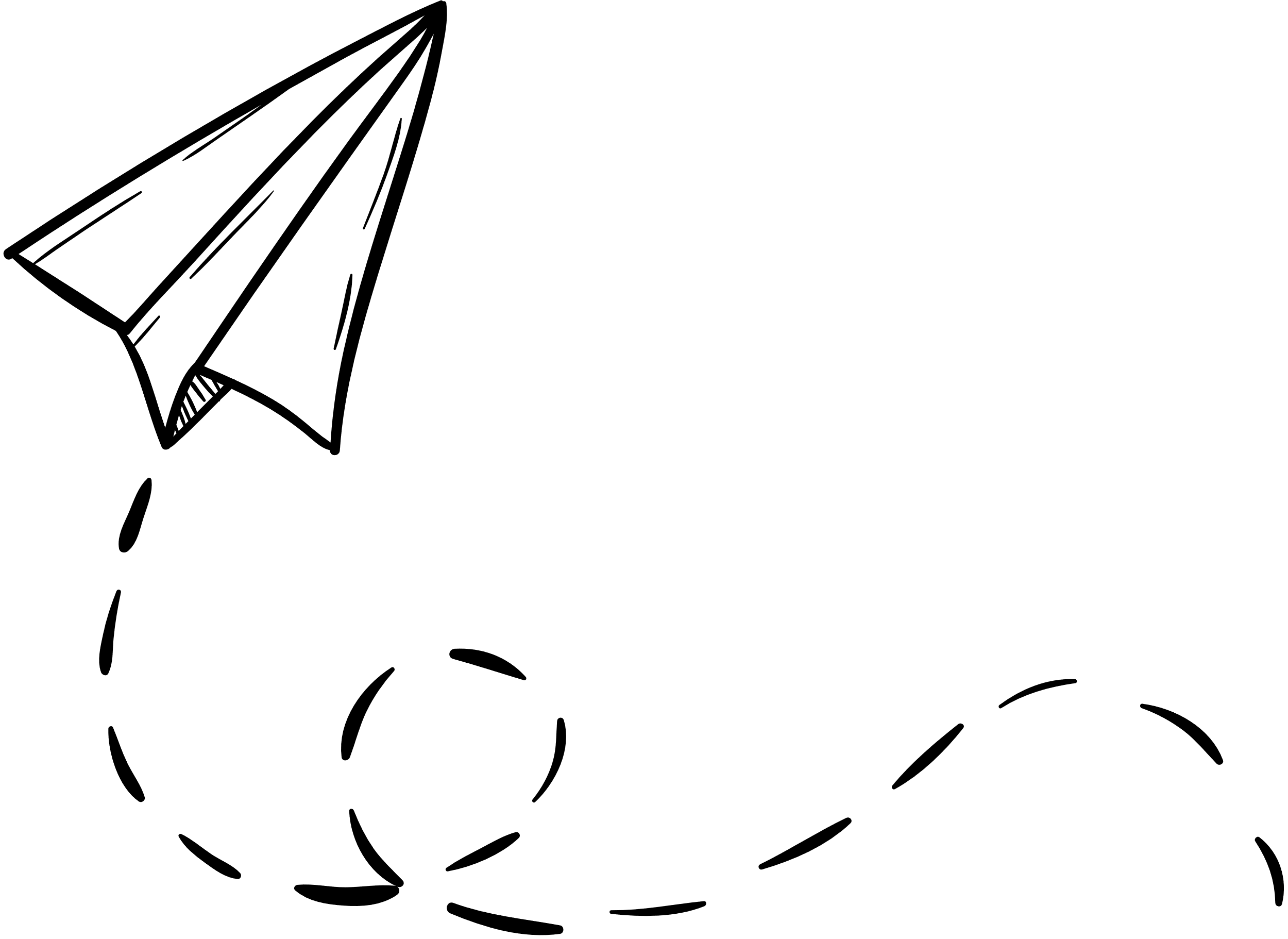 landscape
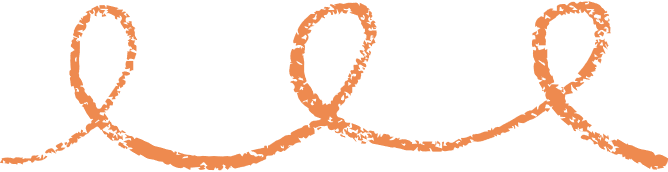 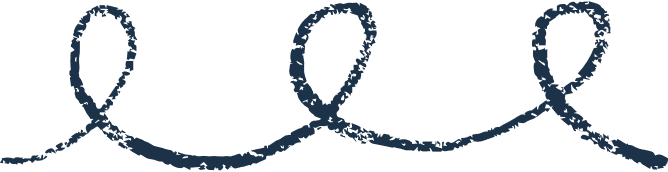 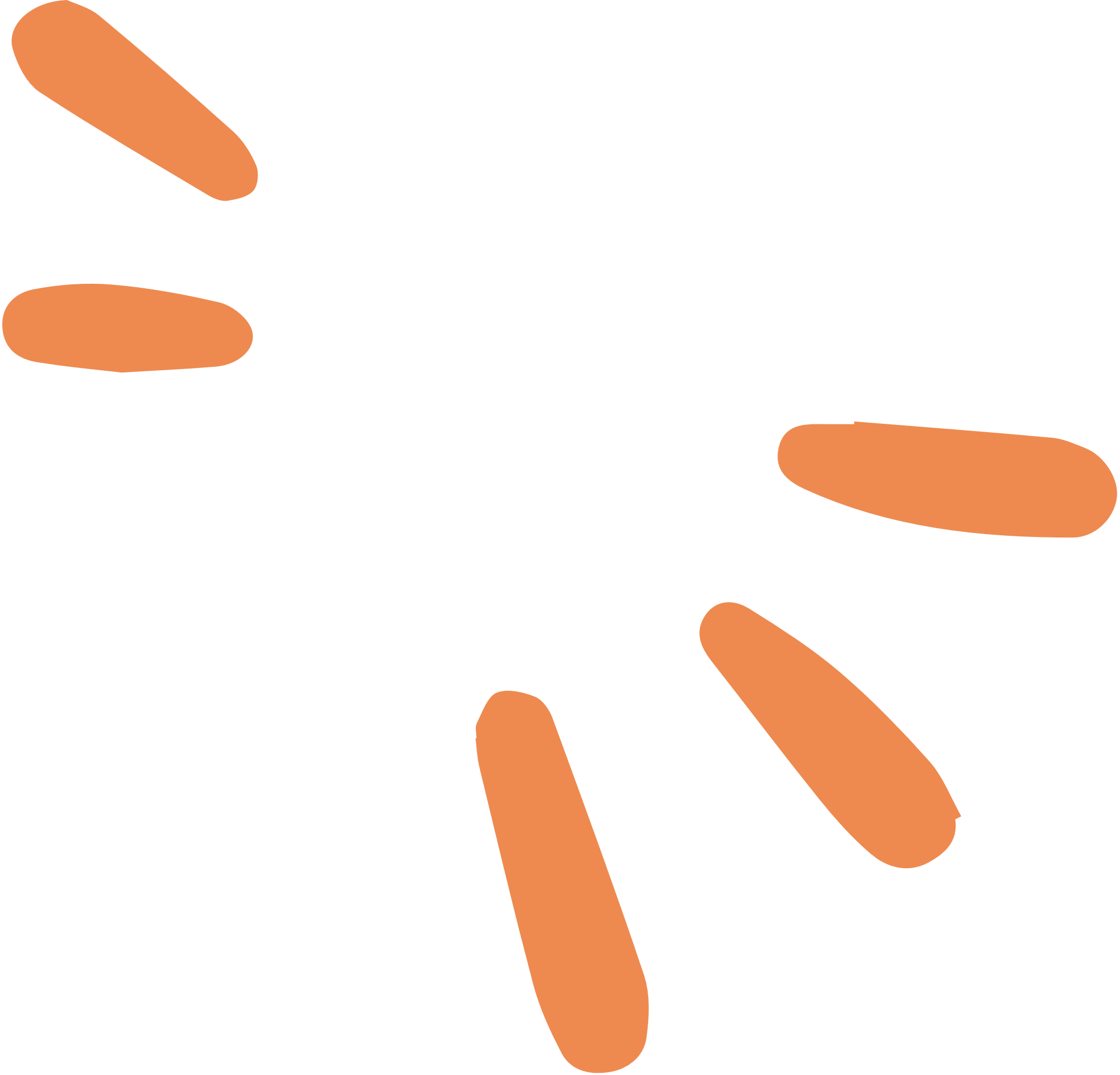 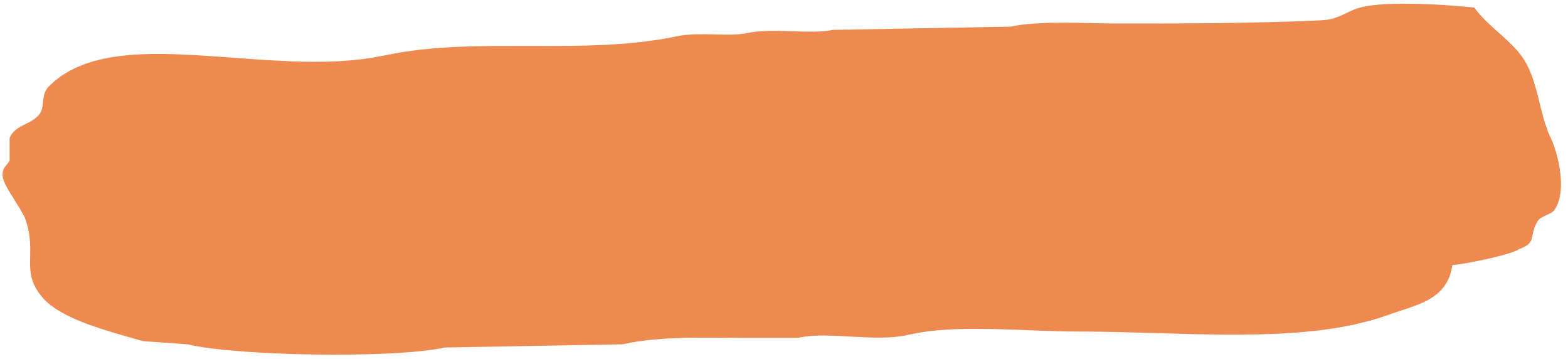 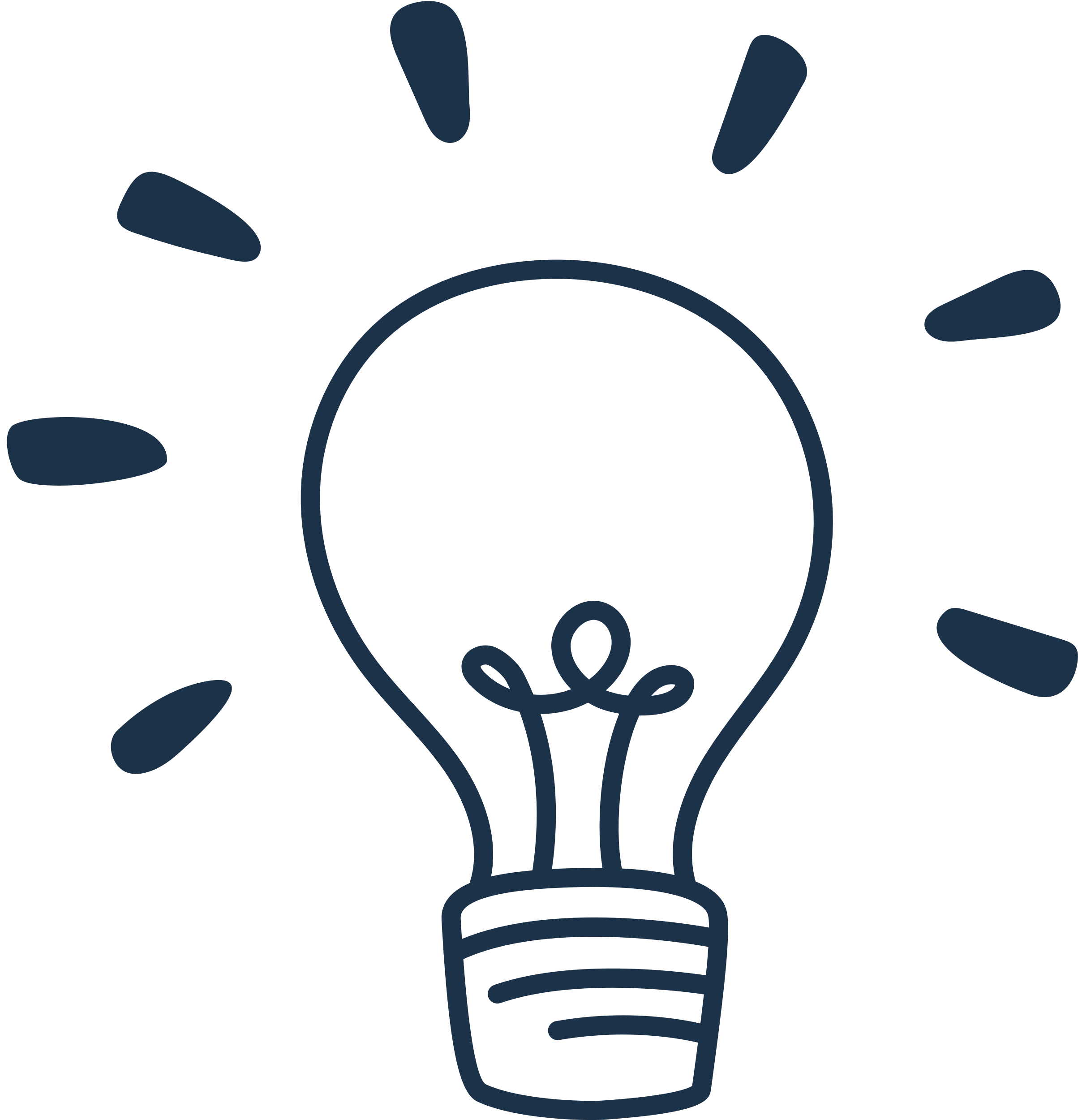 COUNTRY AND ITS CAPITAL
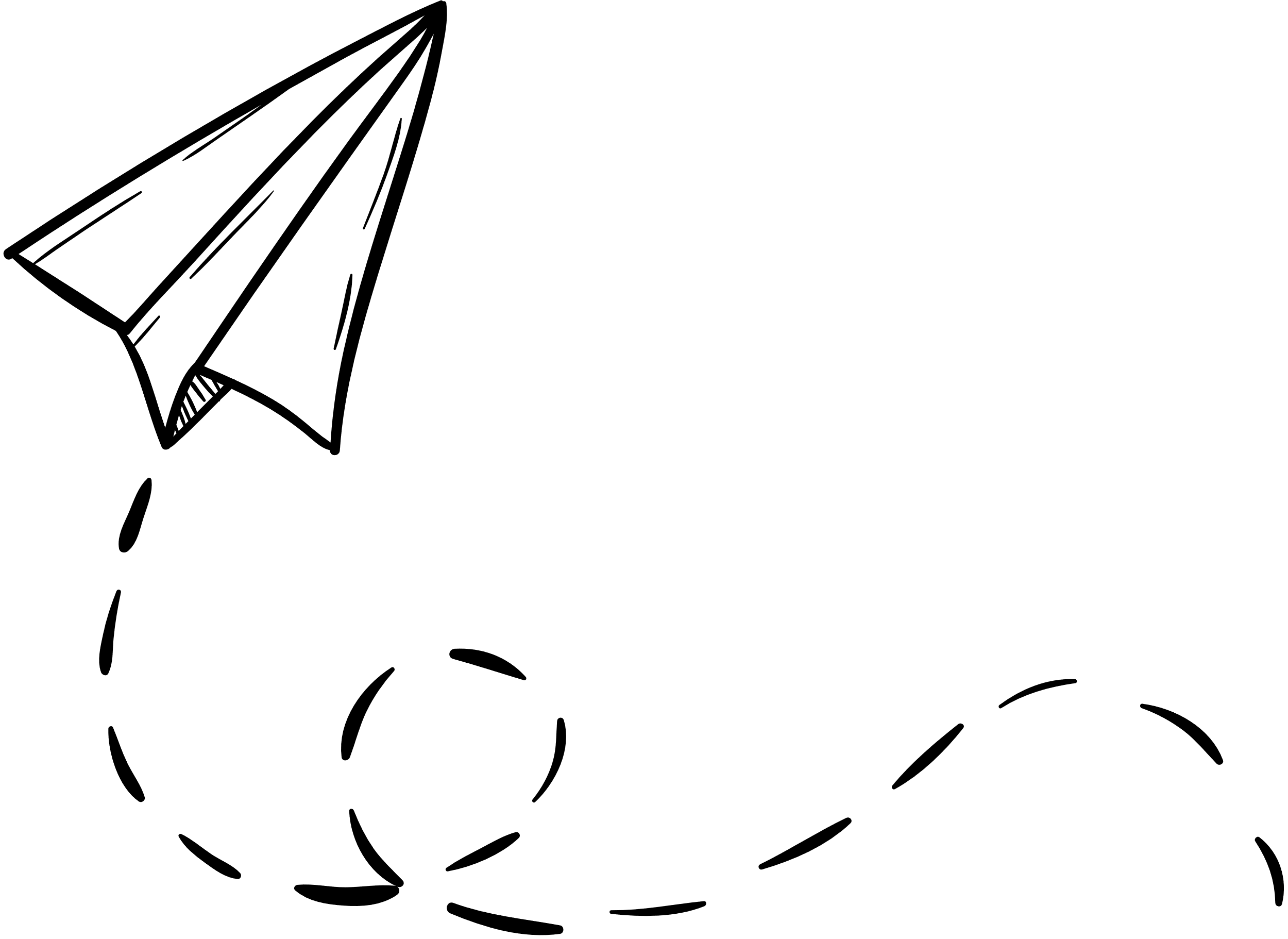 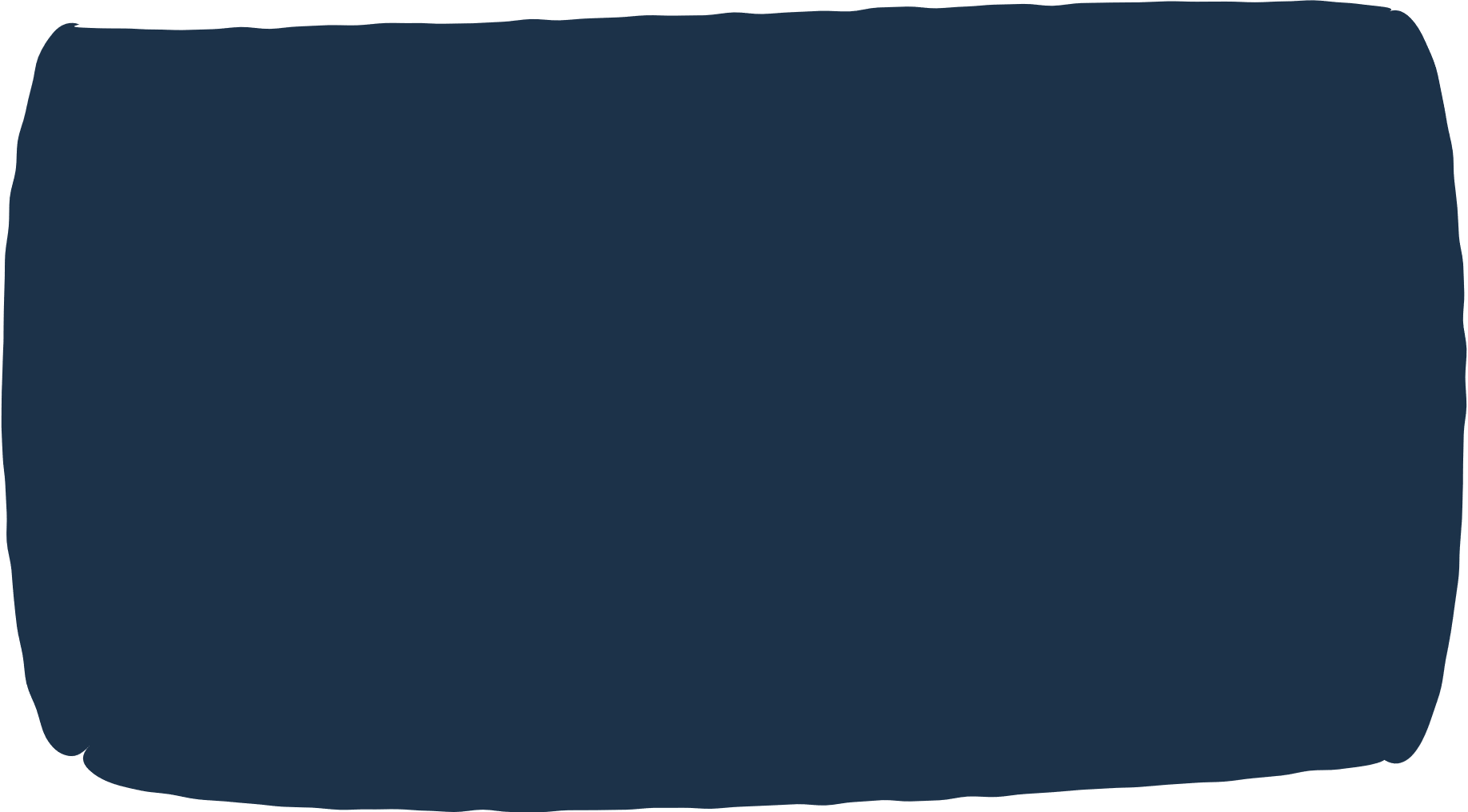 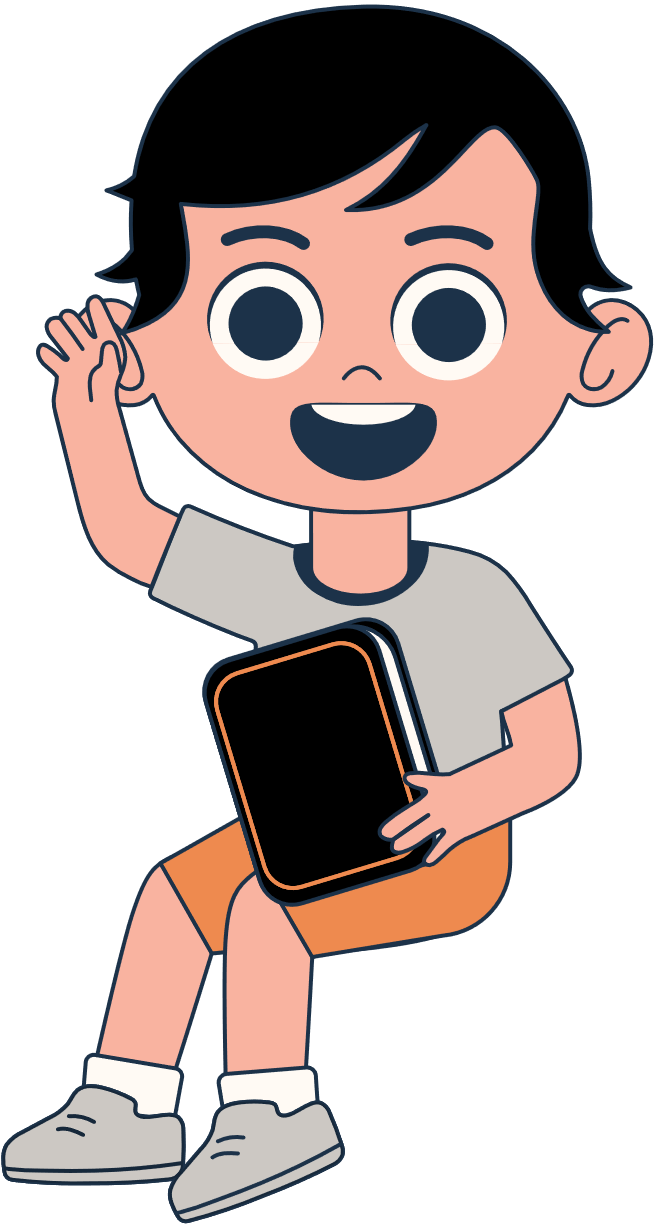 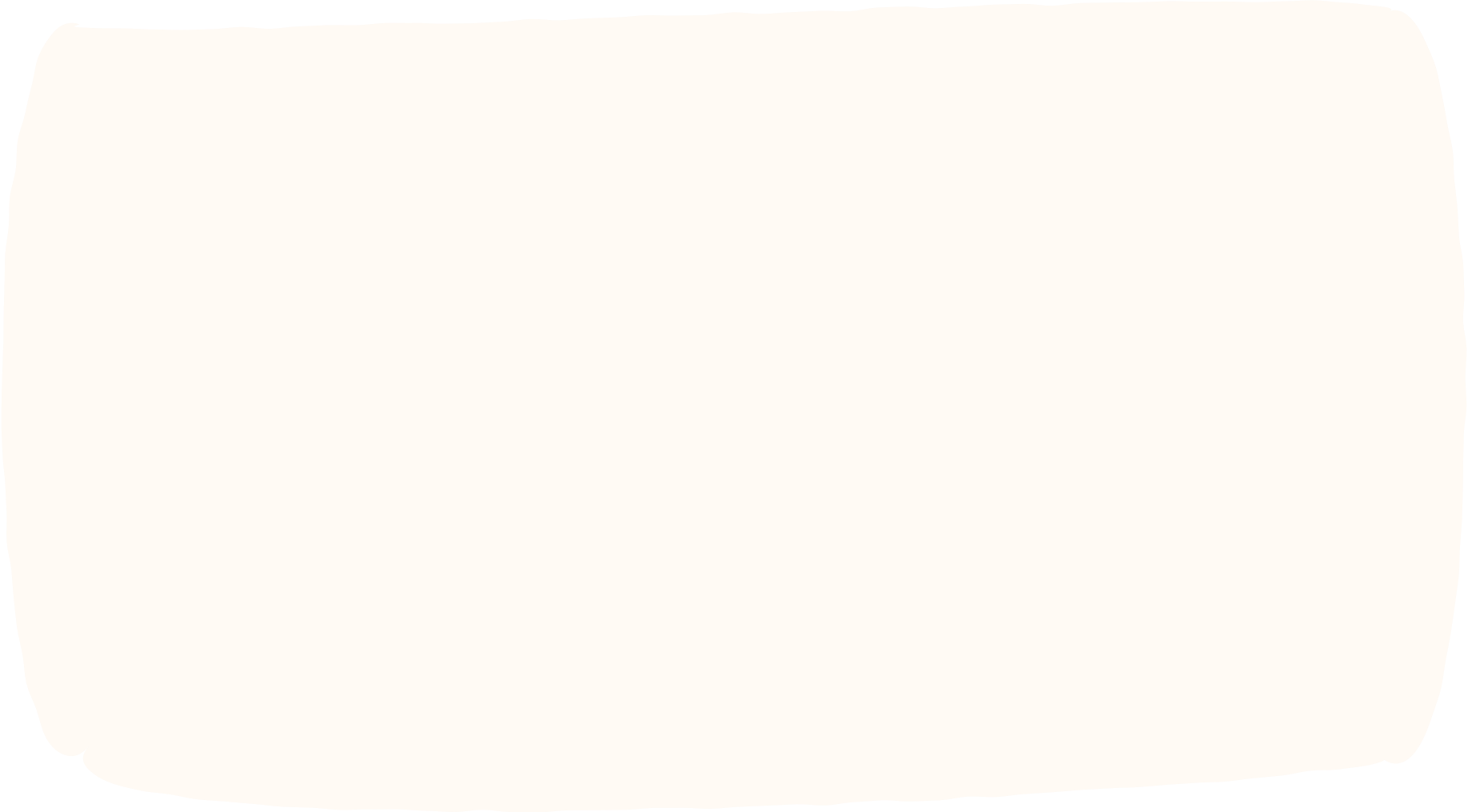 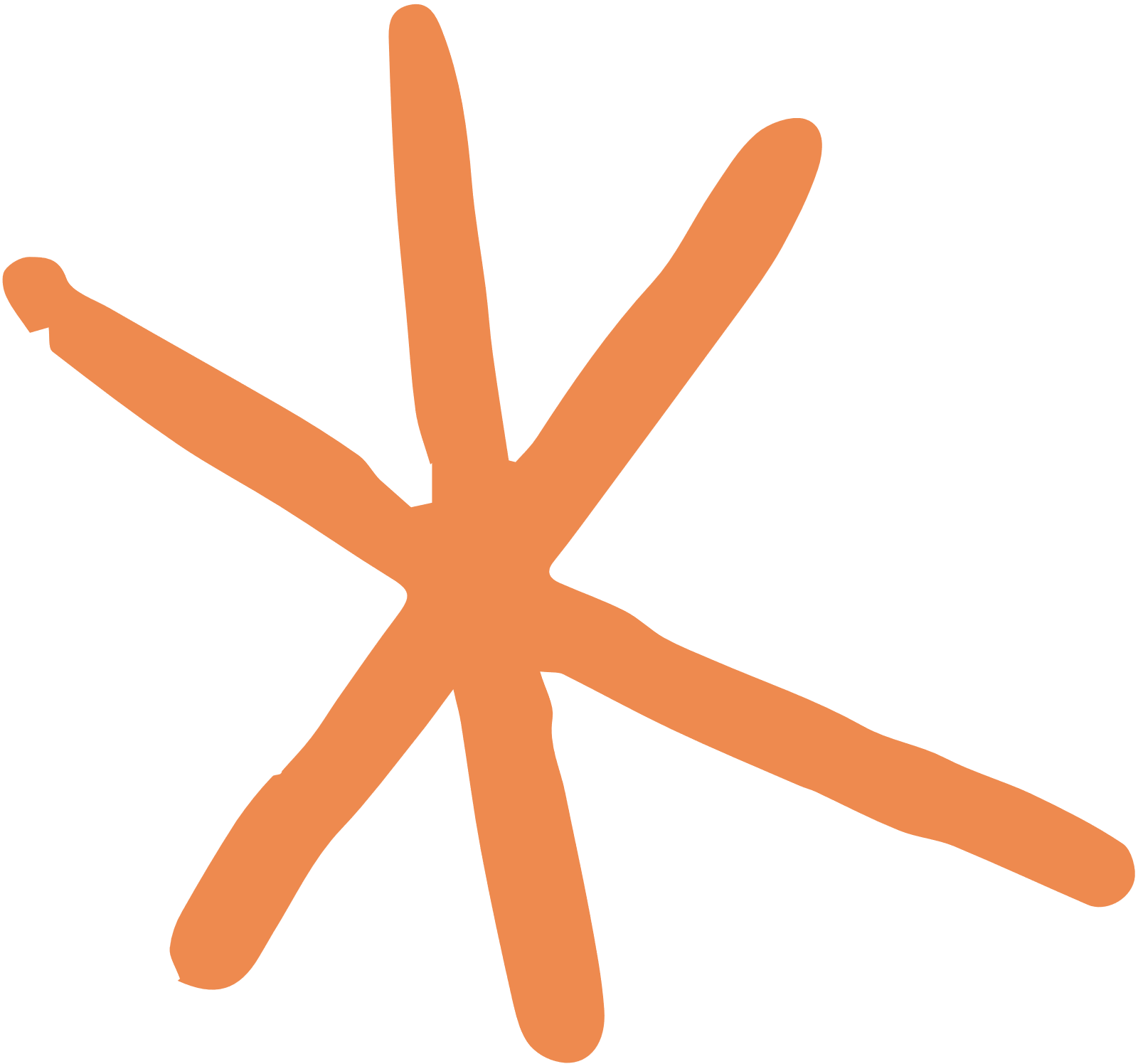 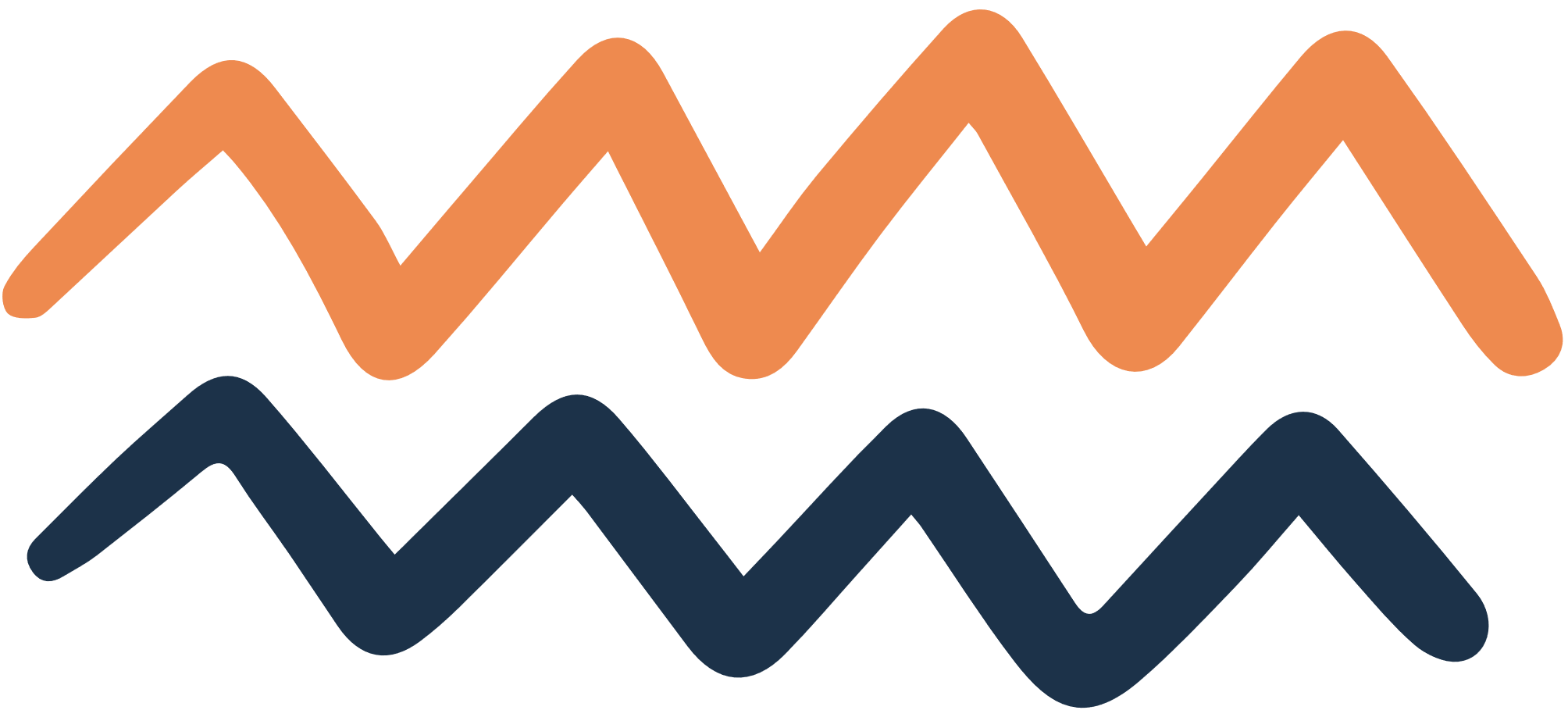 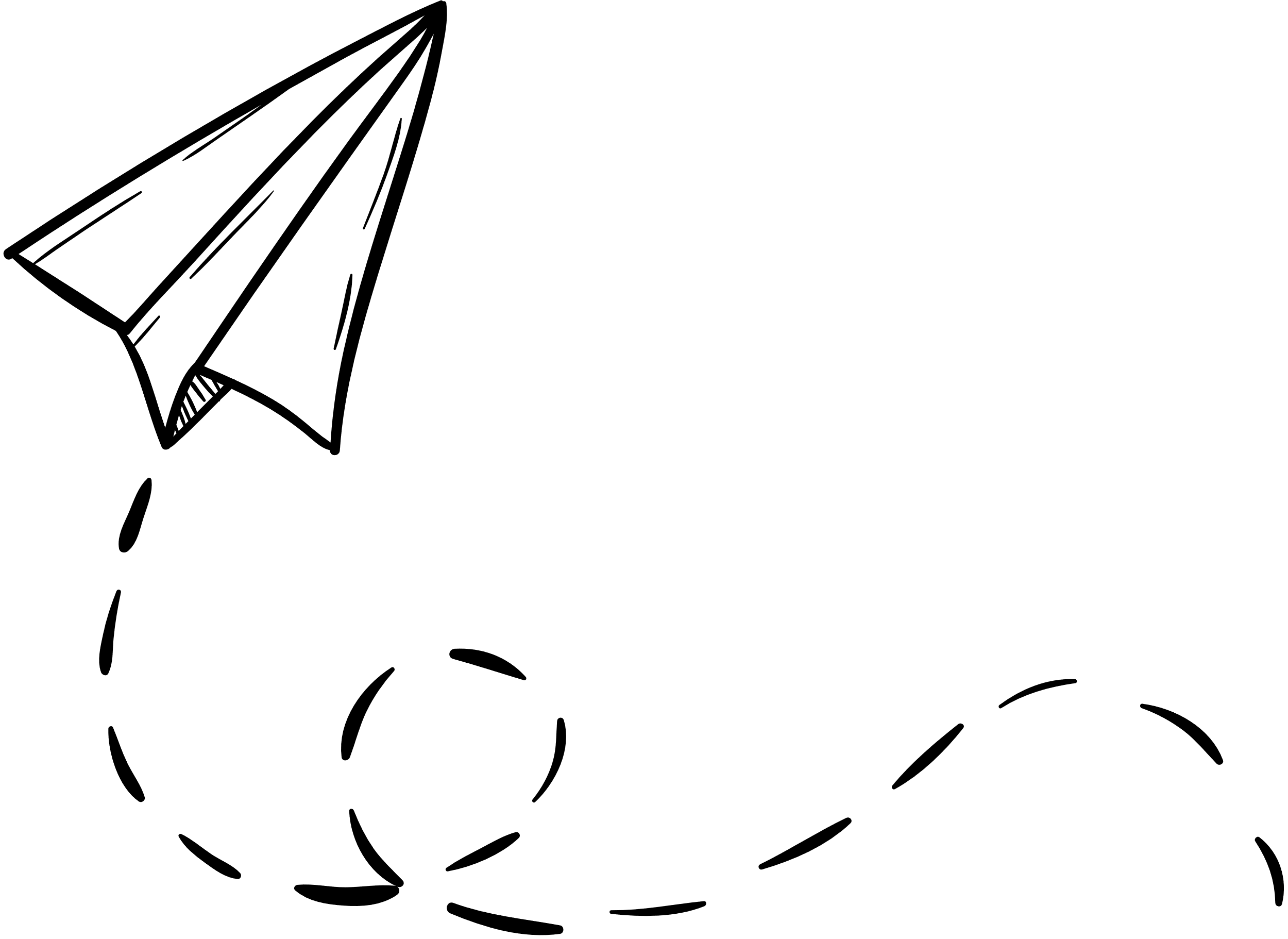 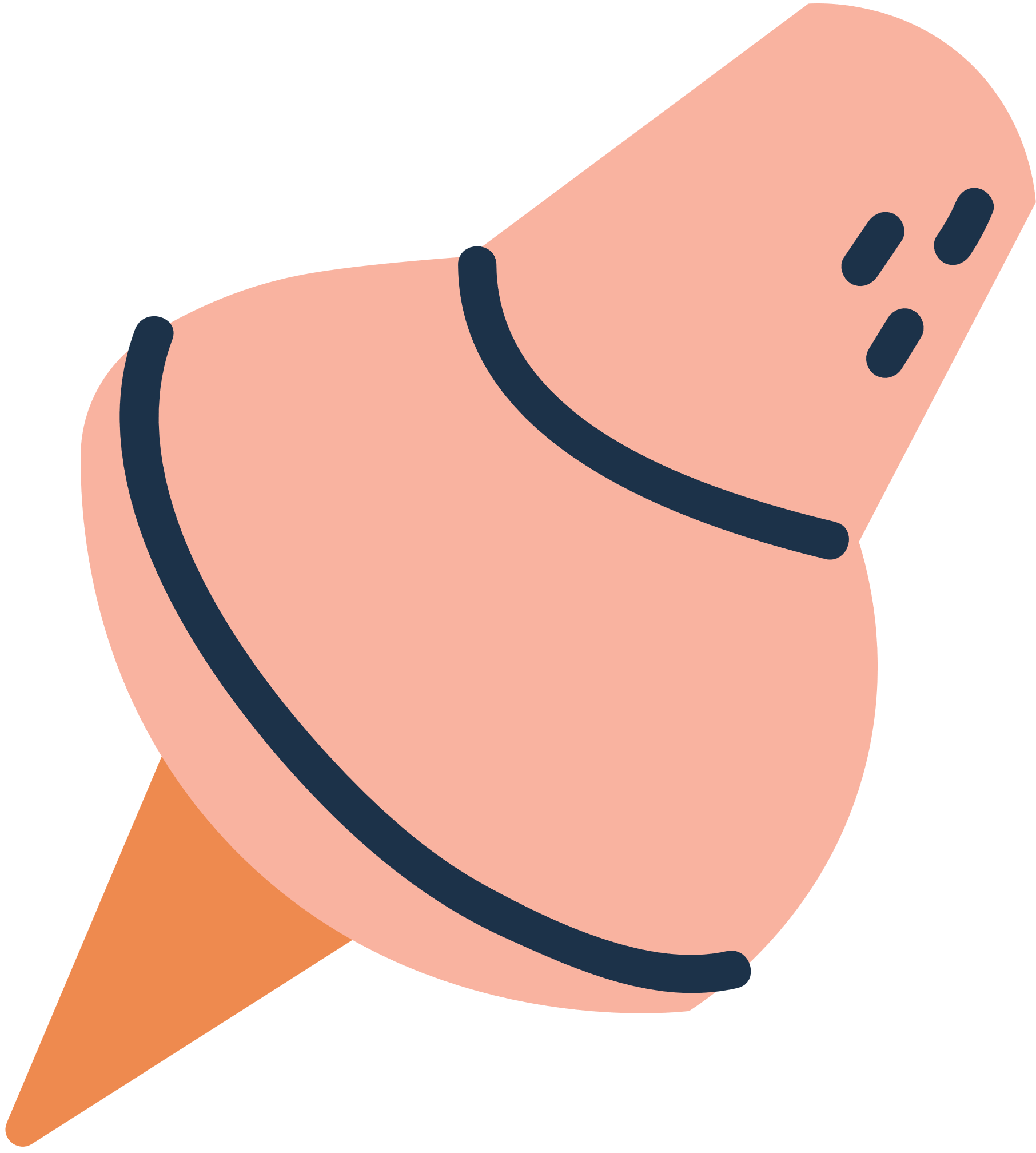 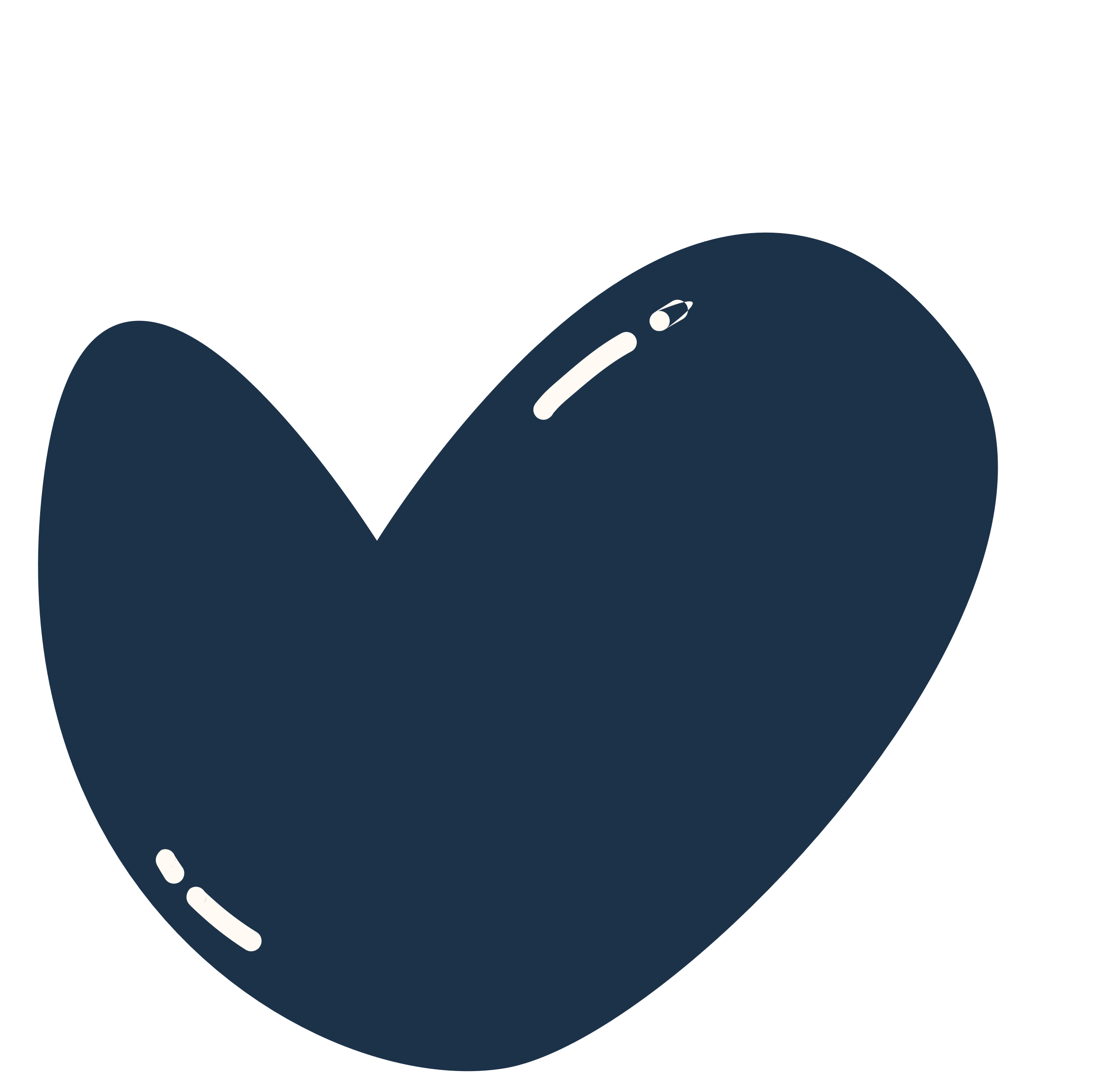 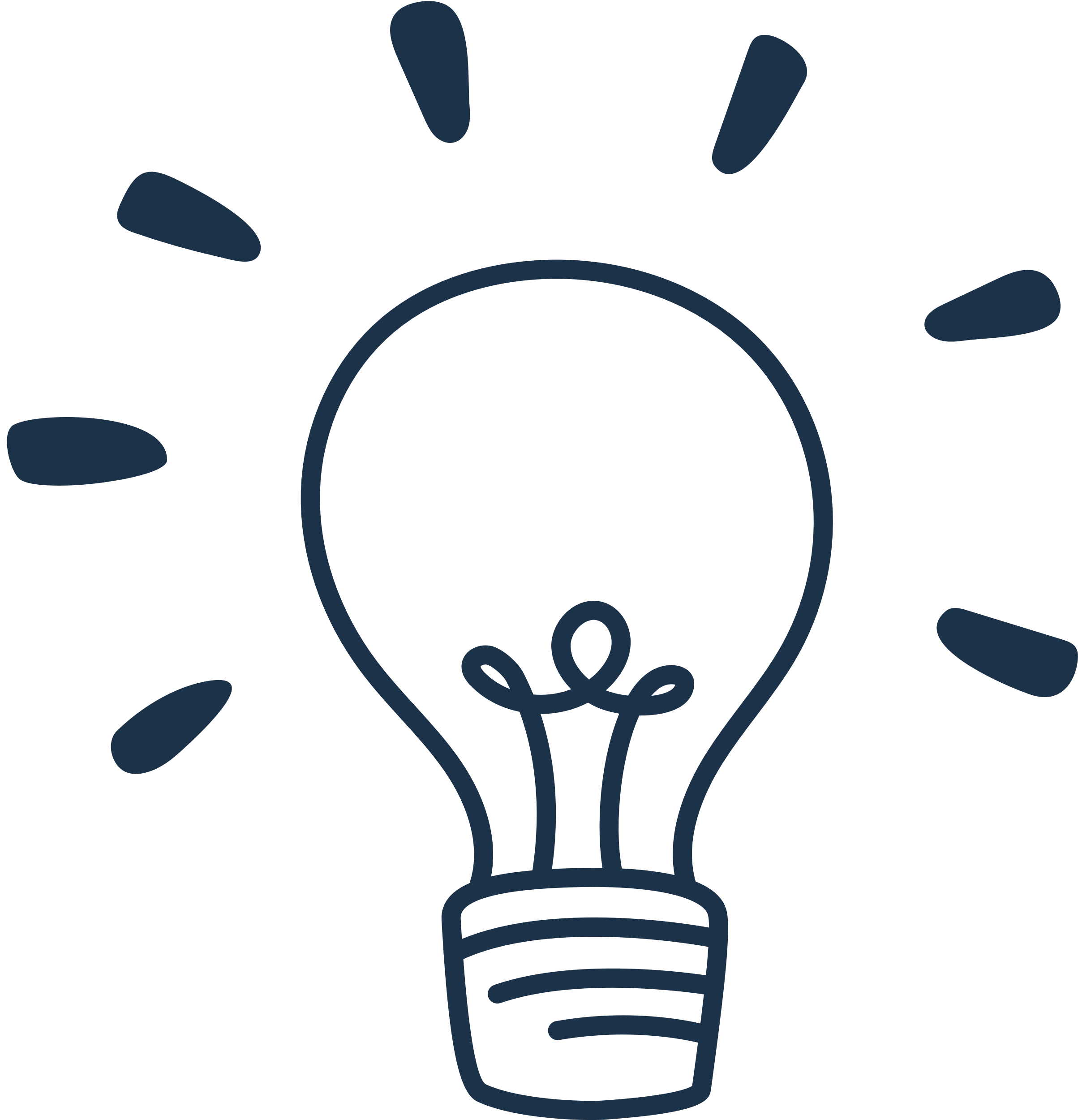 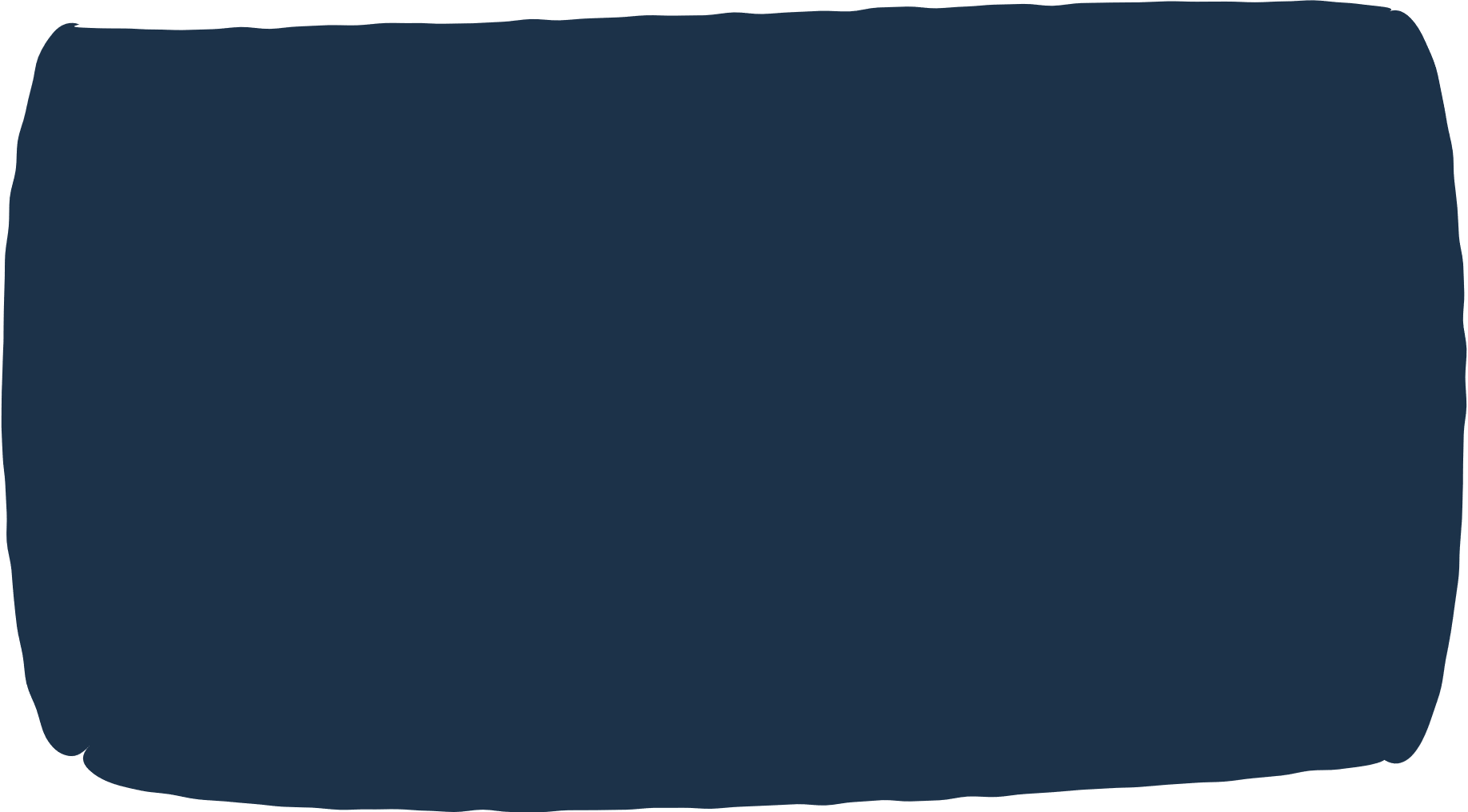 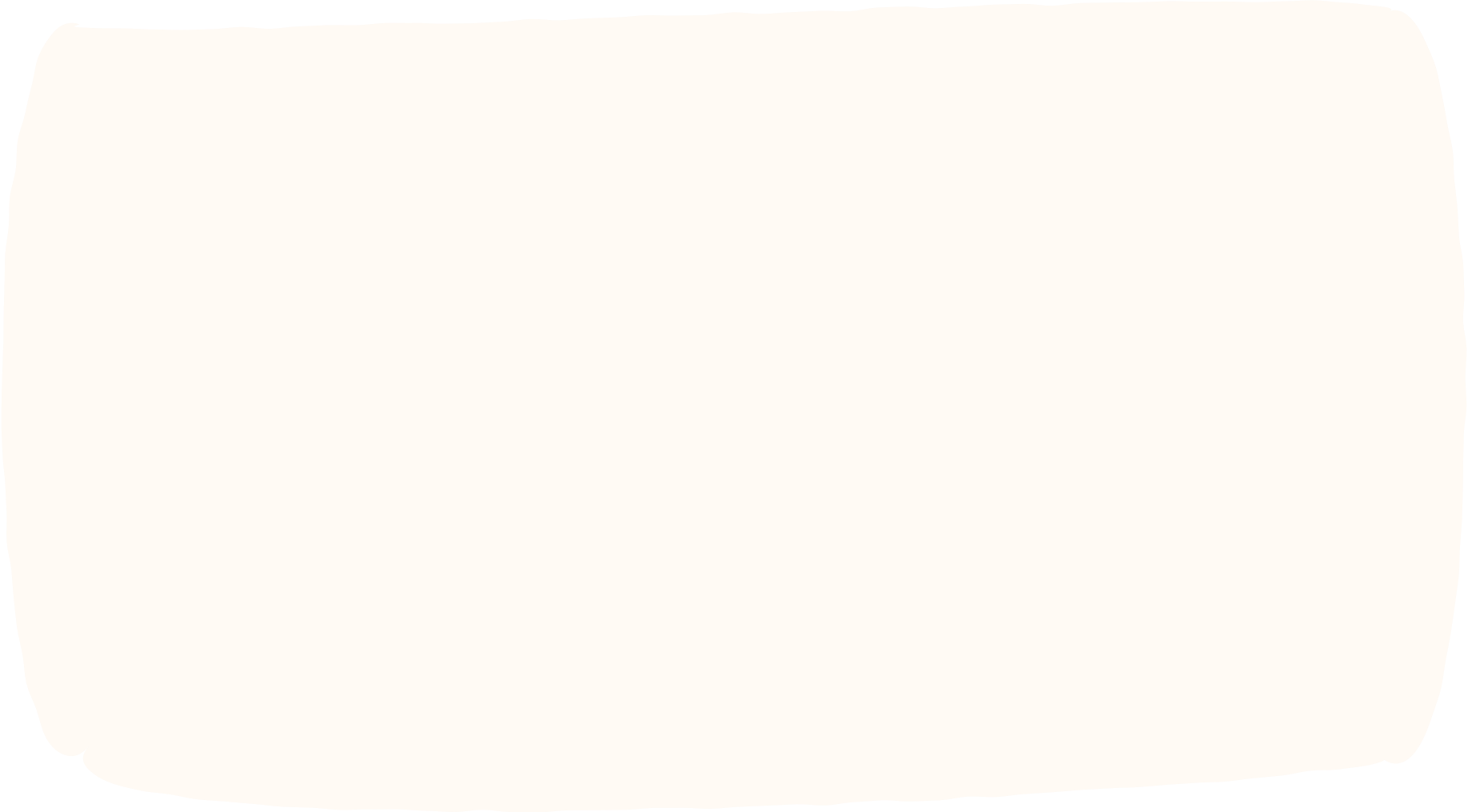 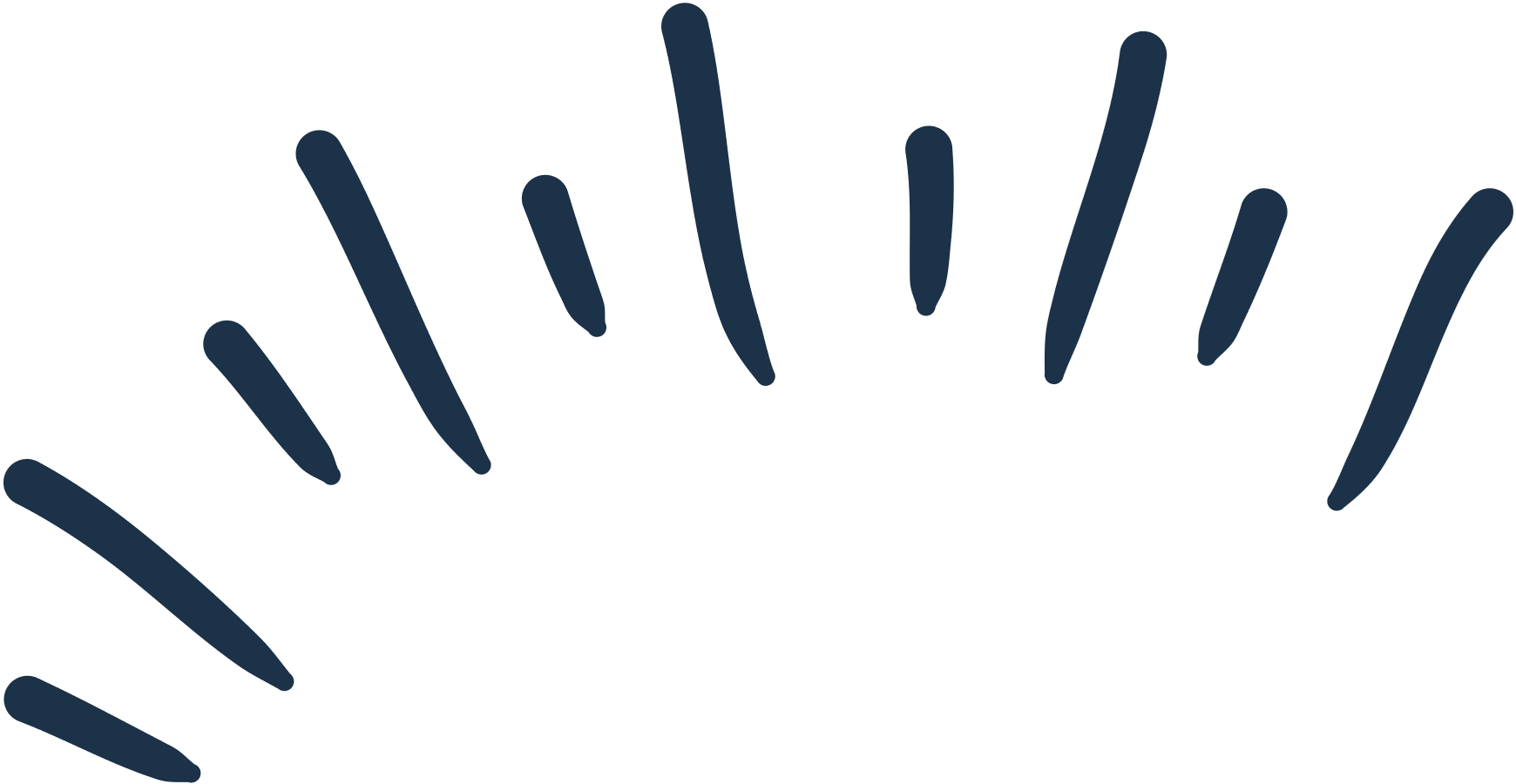 Homework
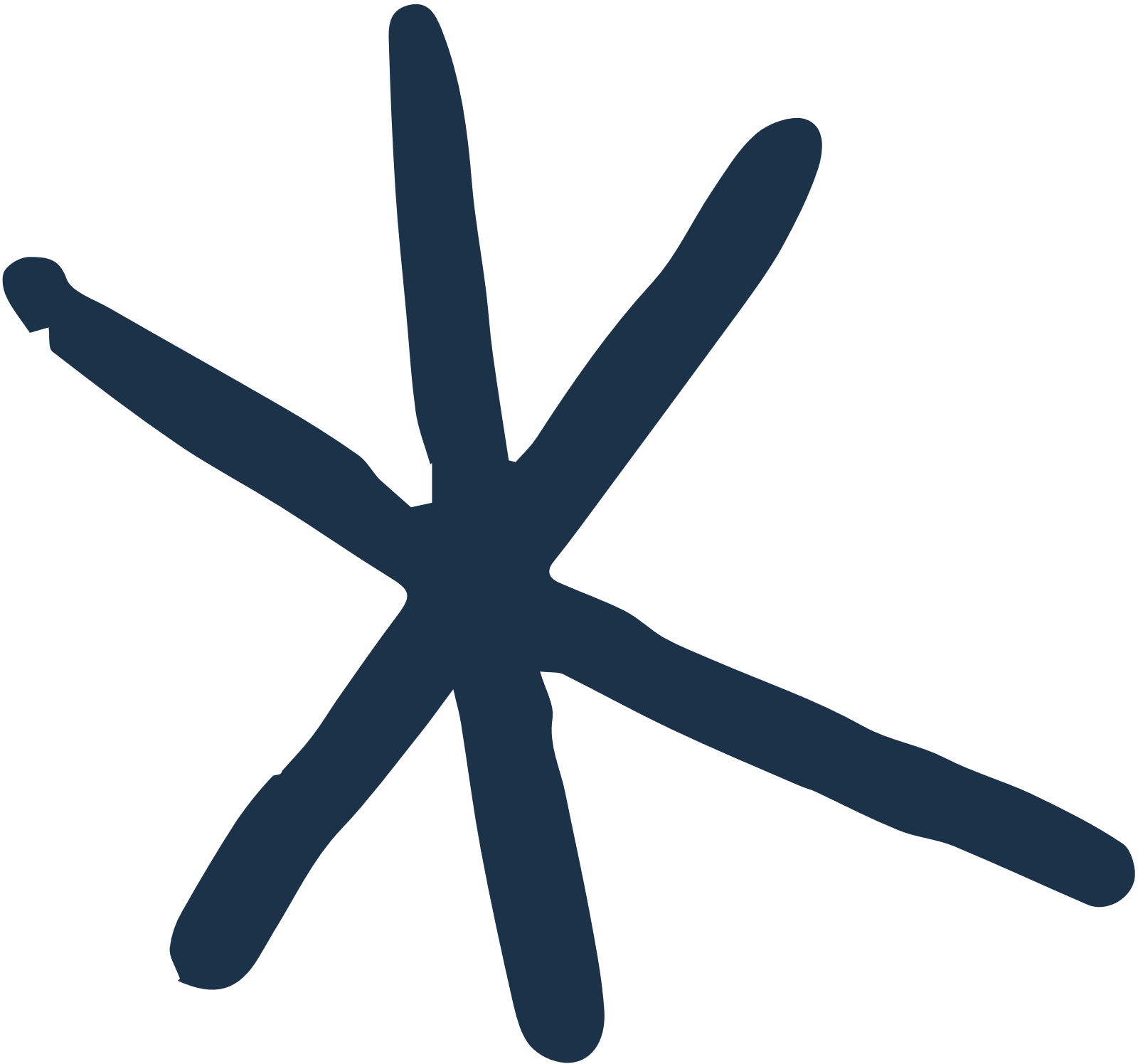 Learn by heart vocabulary
Prepare: Unit 12– A Closer Look 1
Prepare: Project (P. 133)
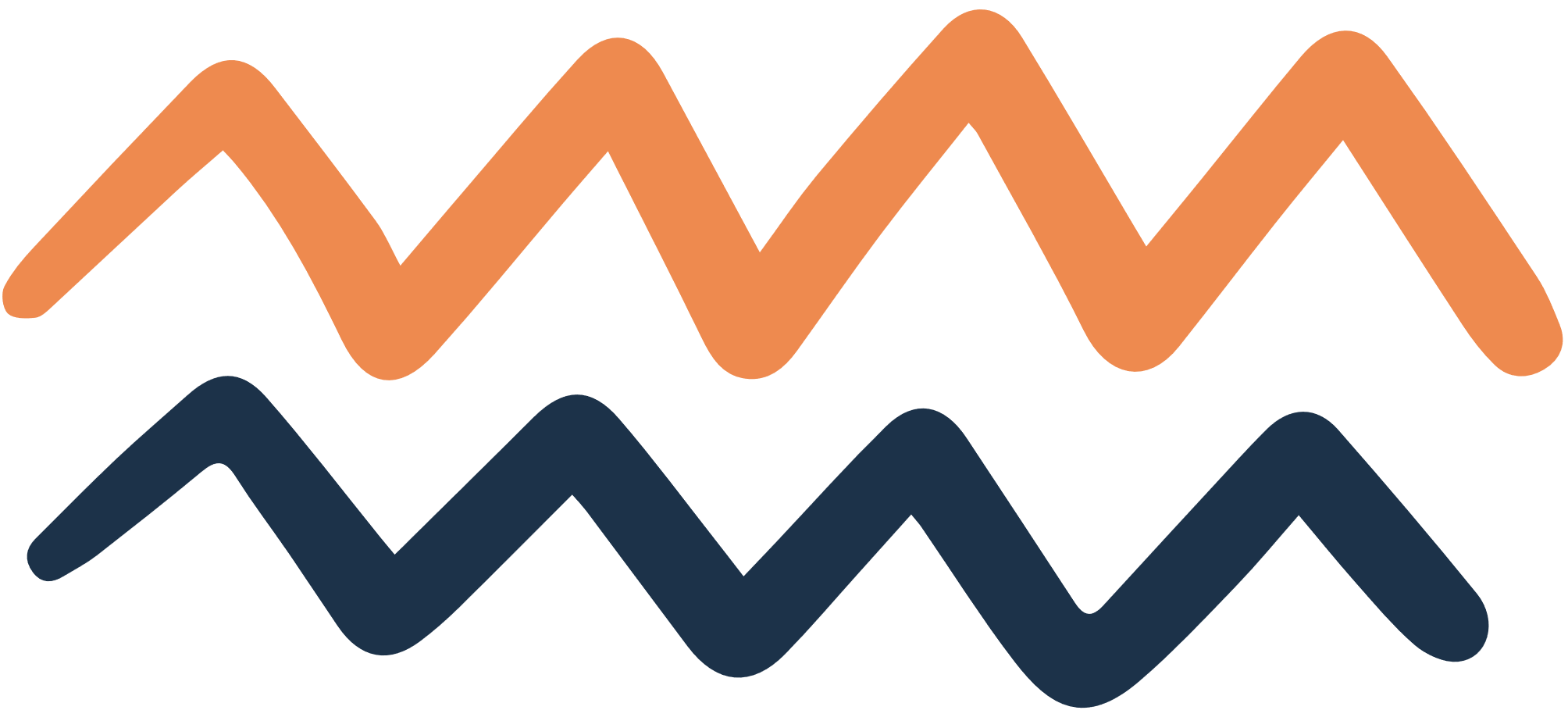 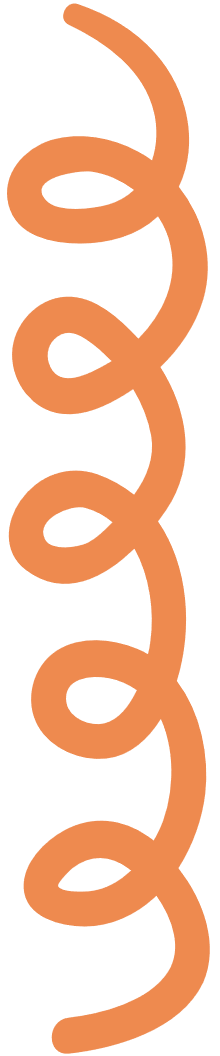 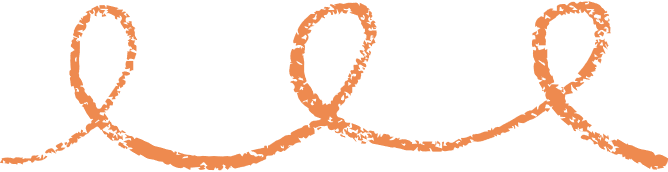 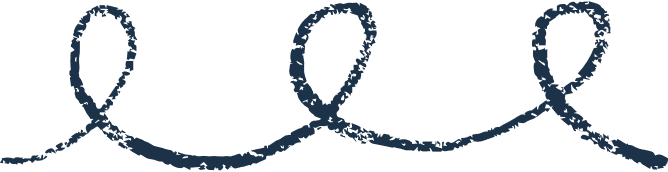 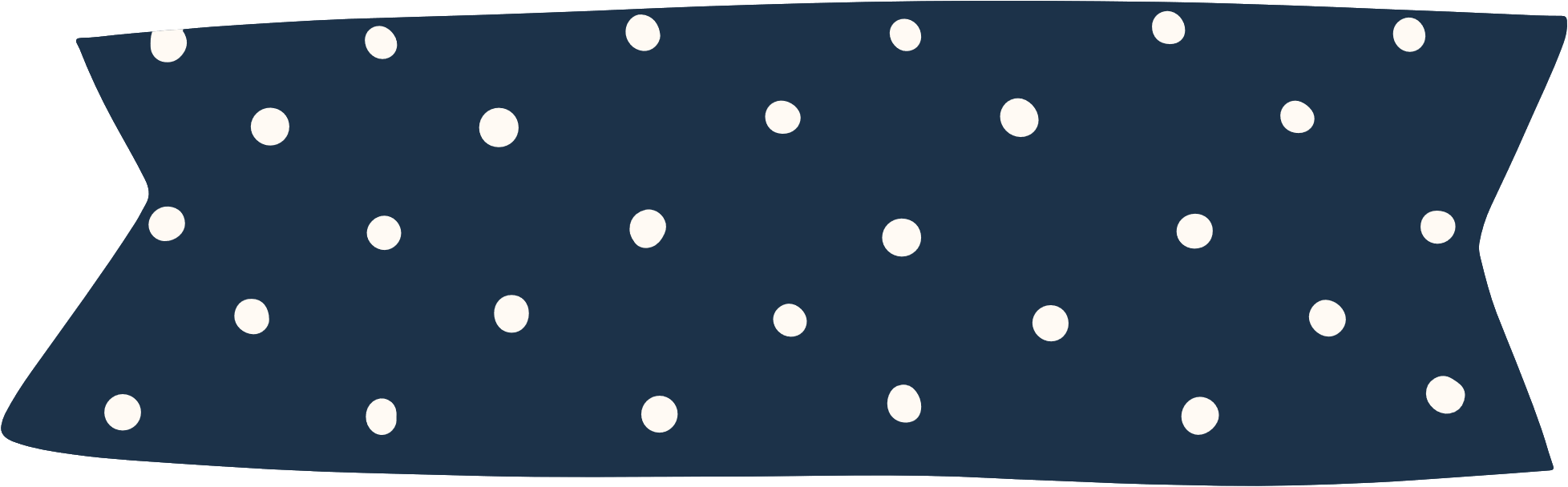 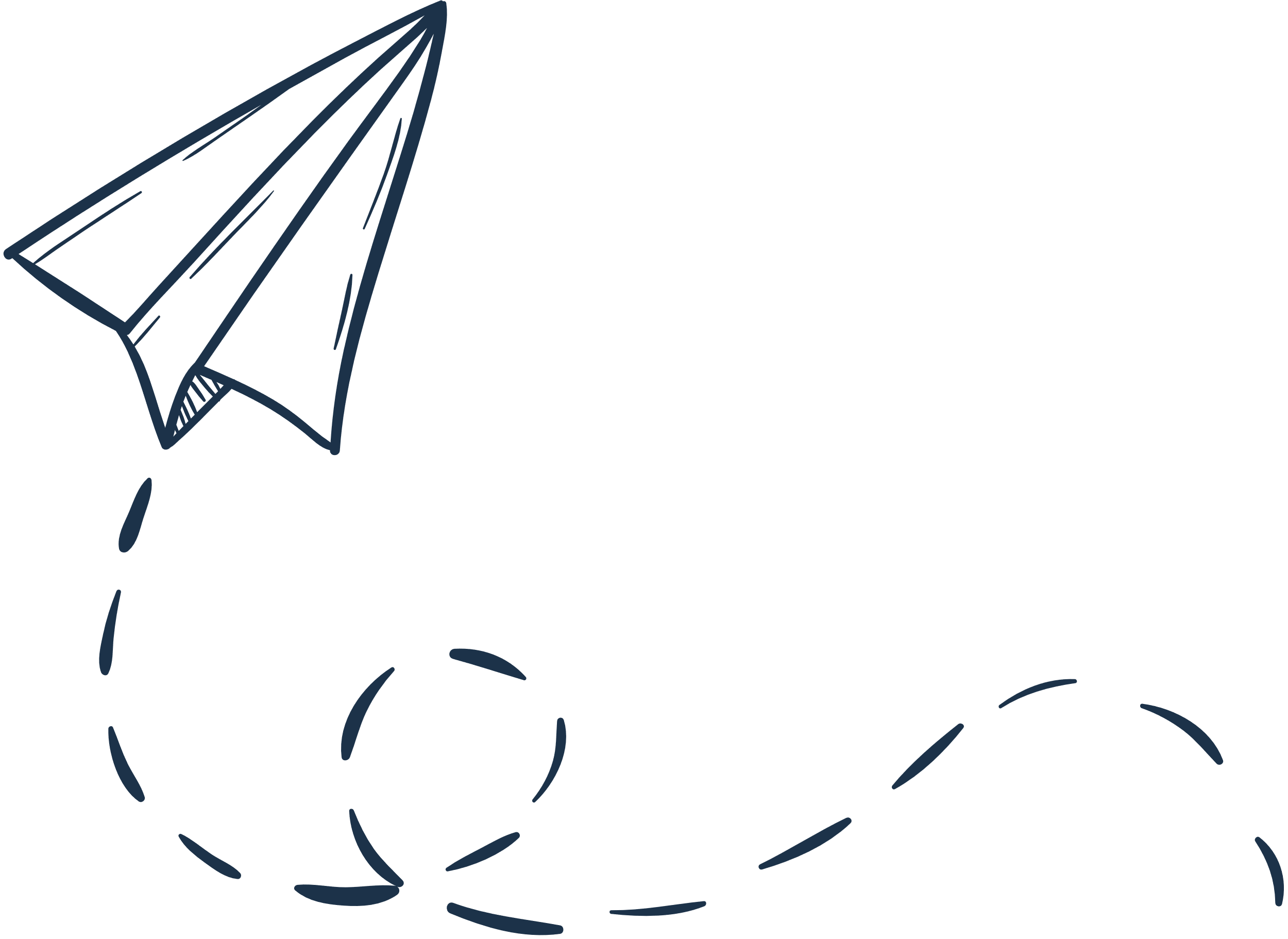 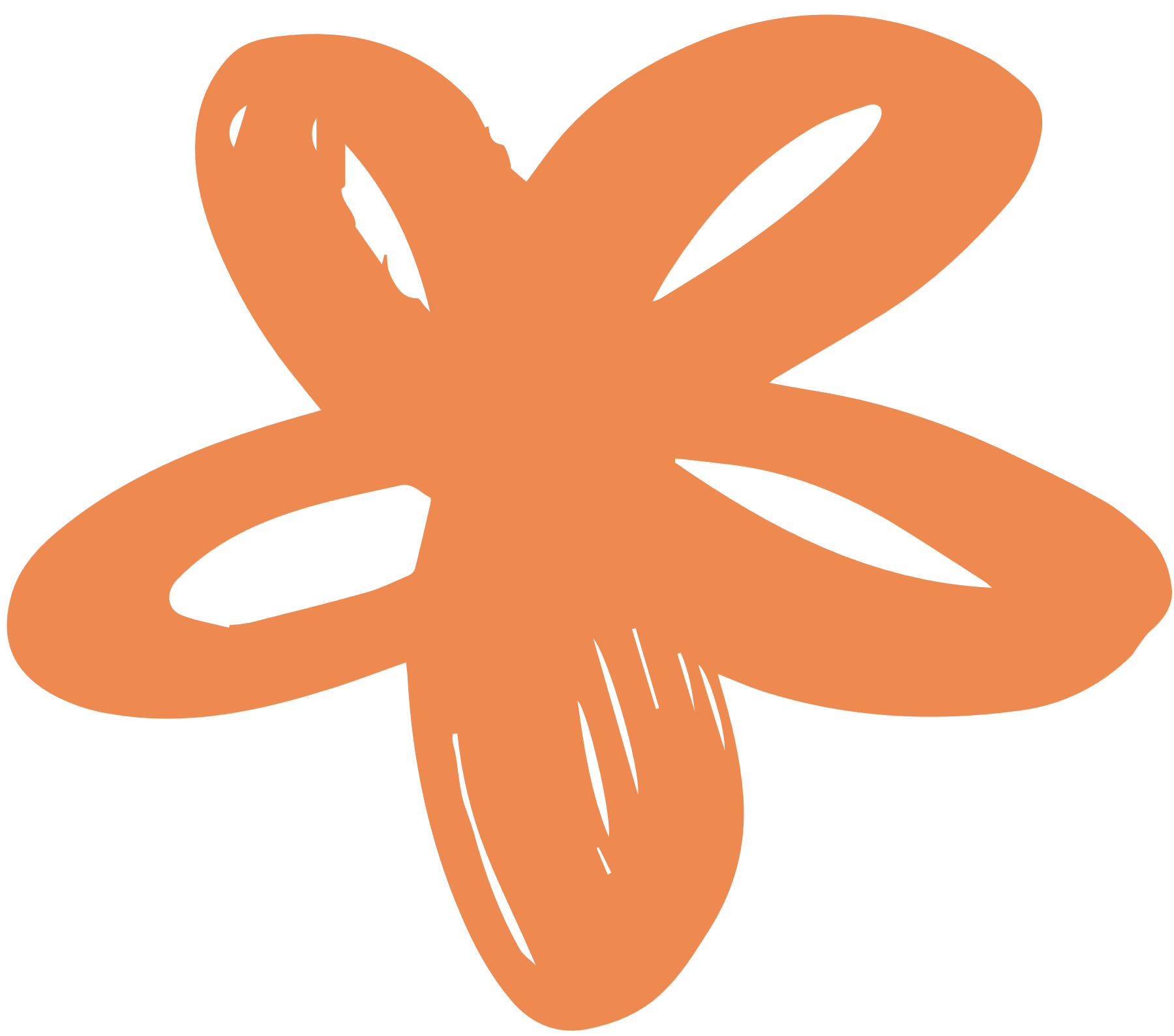 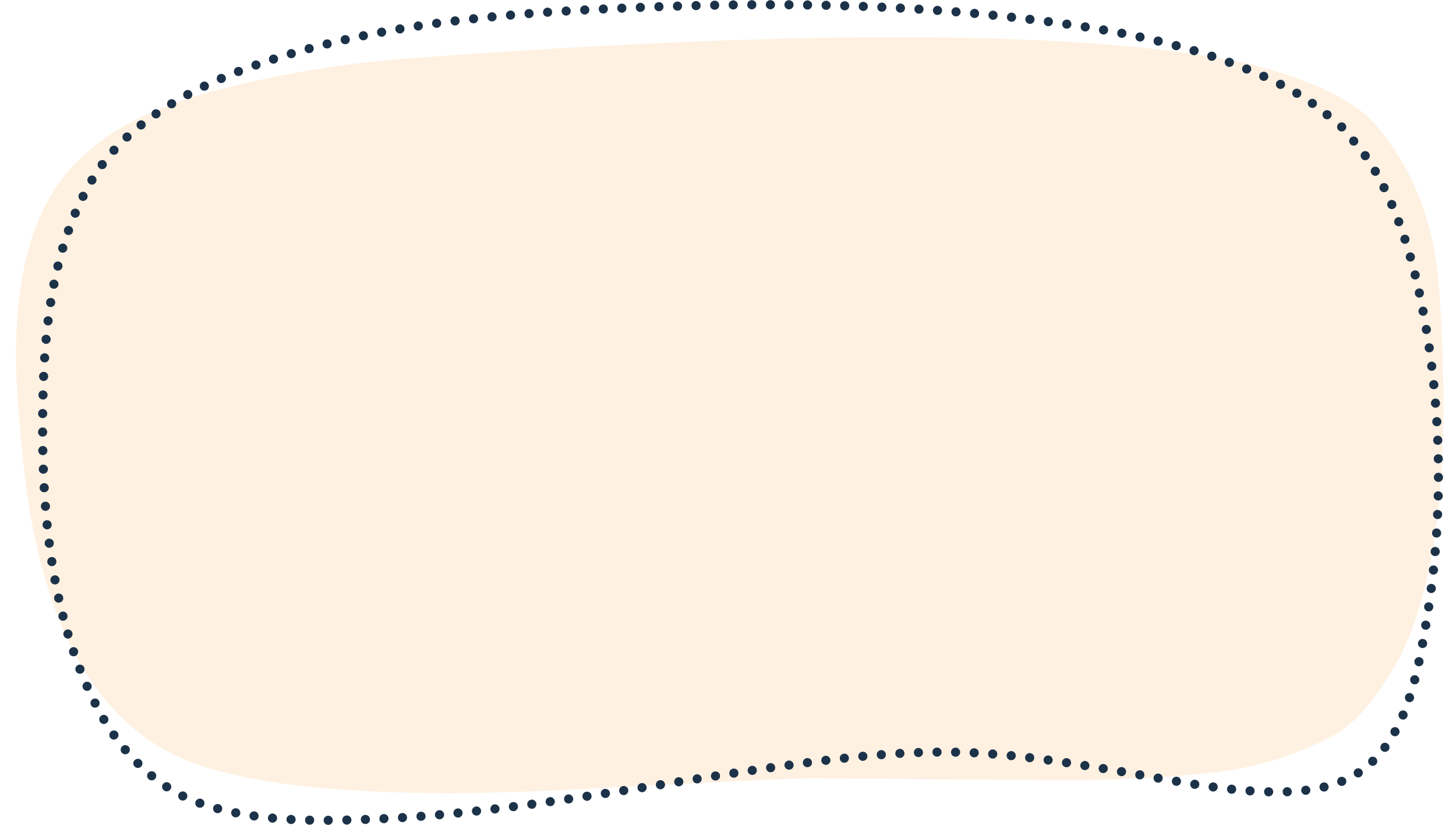 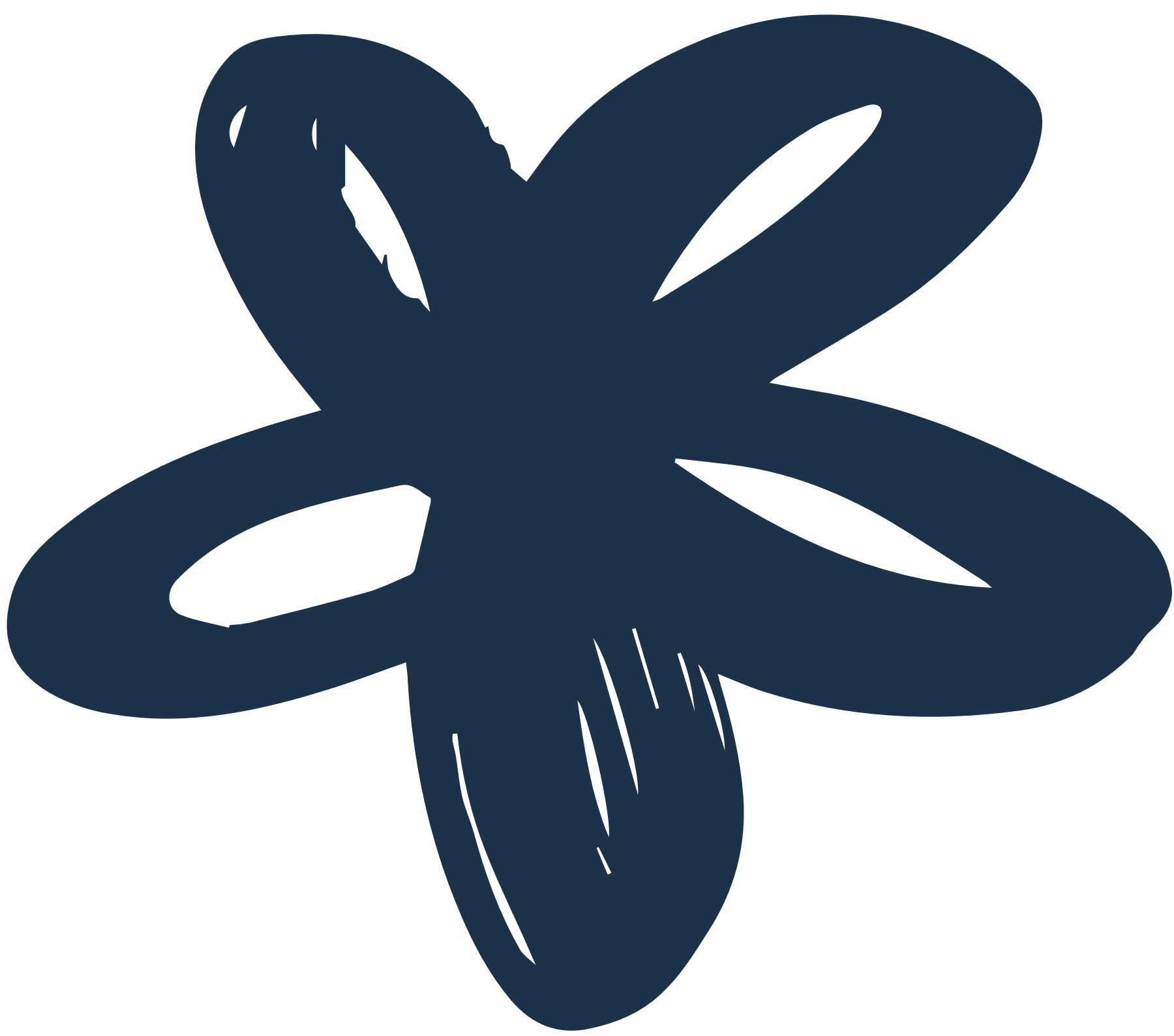 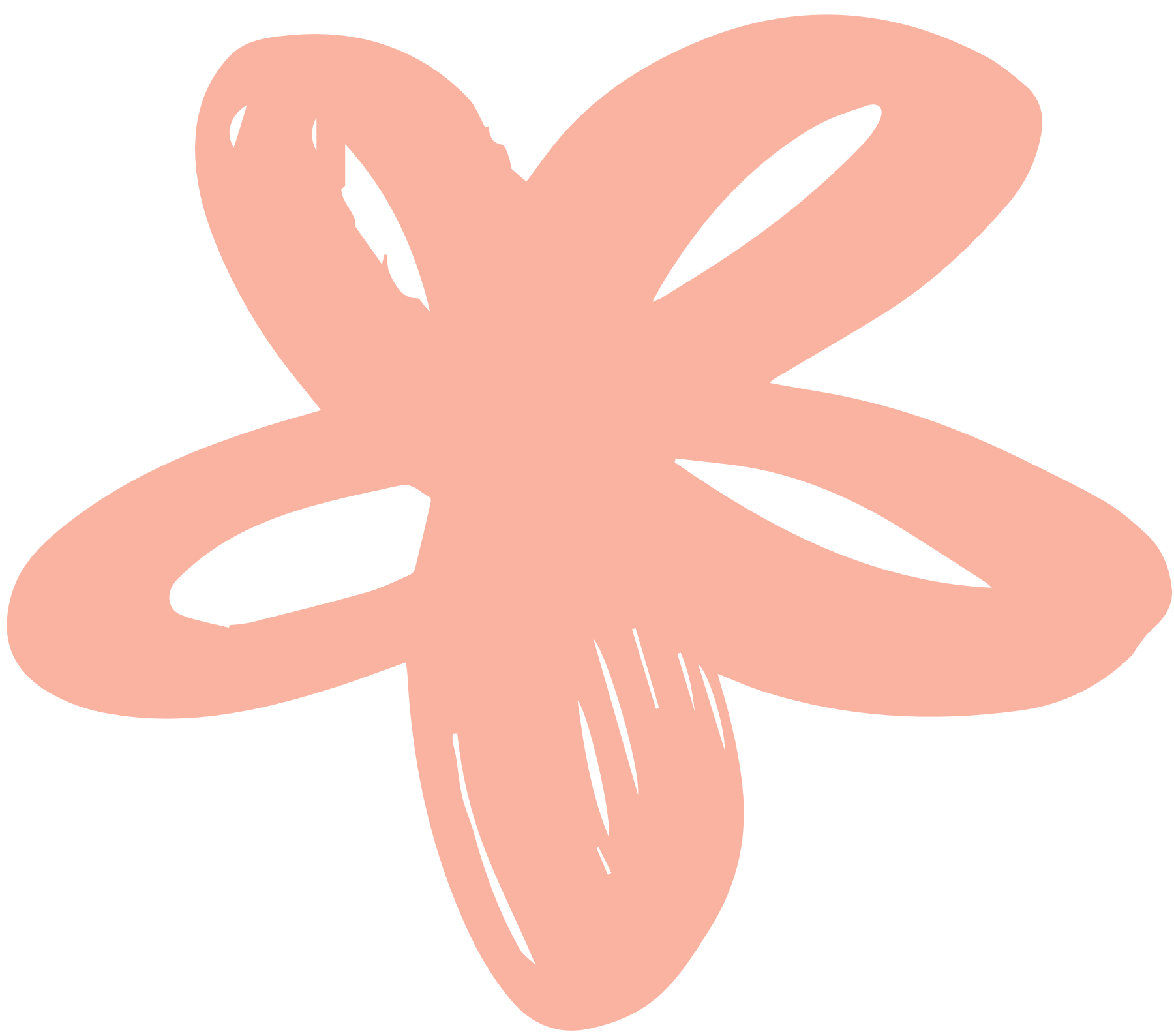 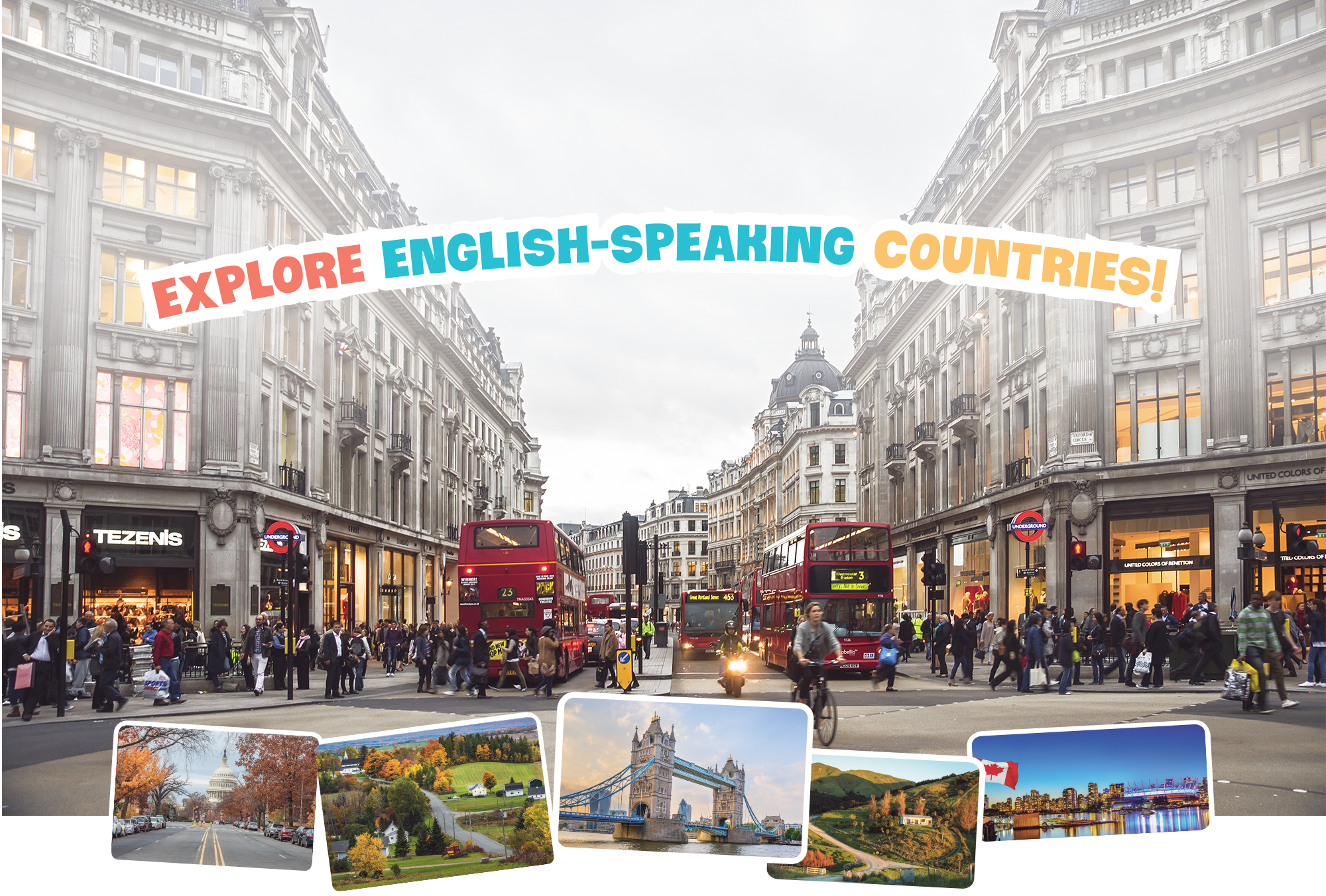 PROJECT
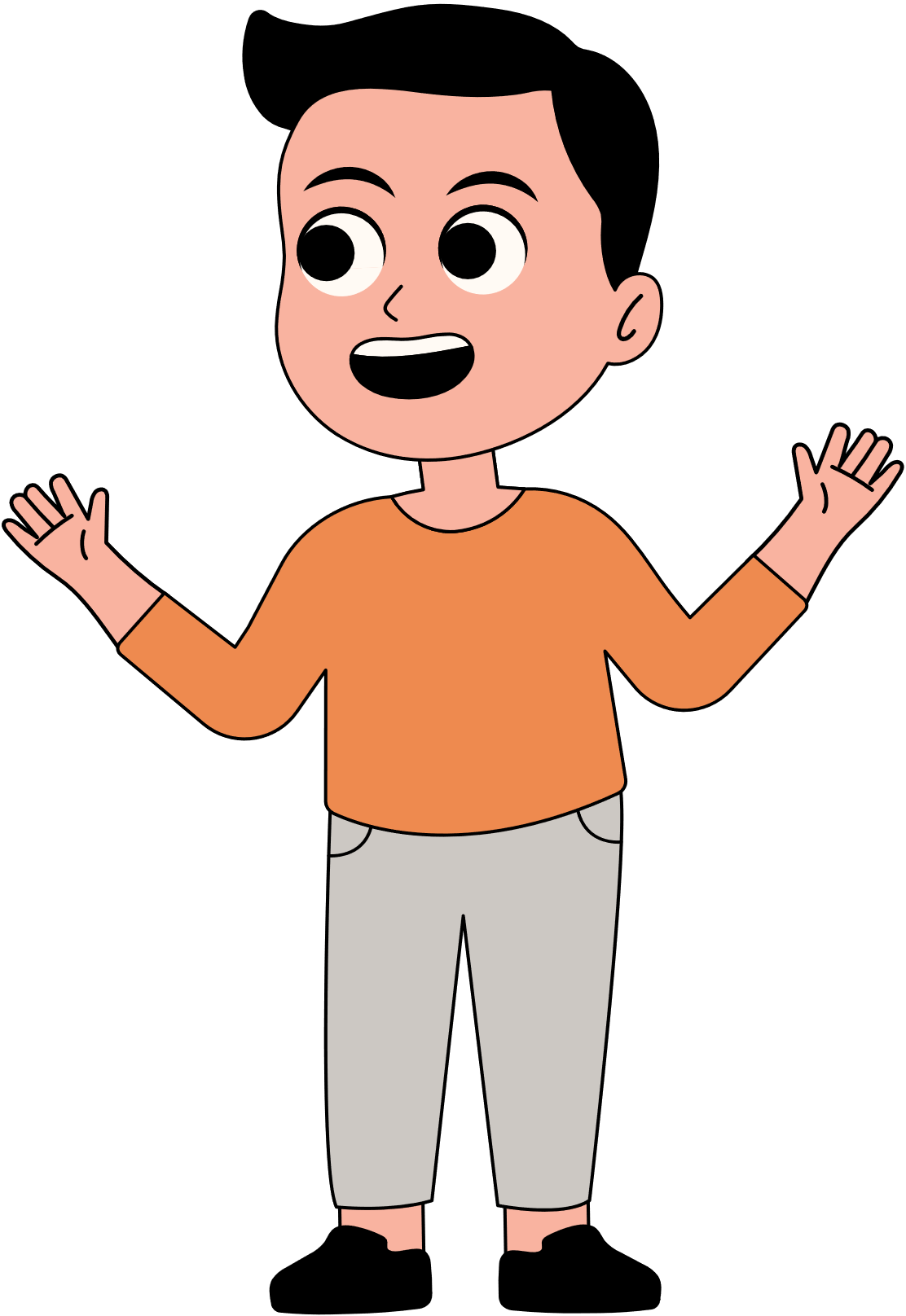 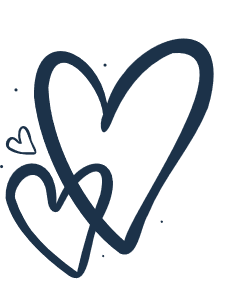 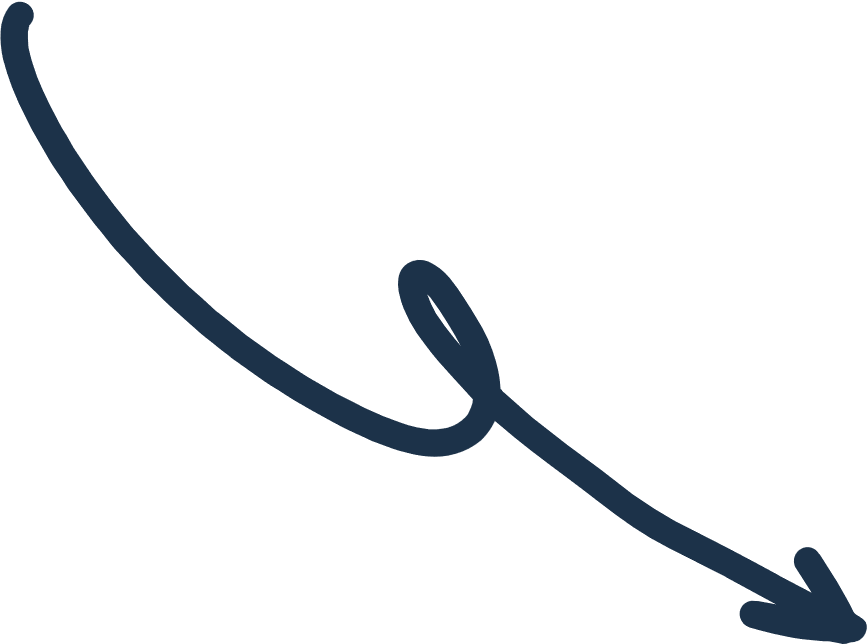 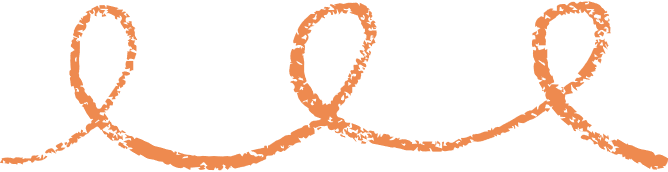 ENGLISH – SPEAKING COUNTRIES
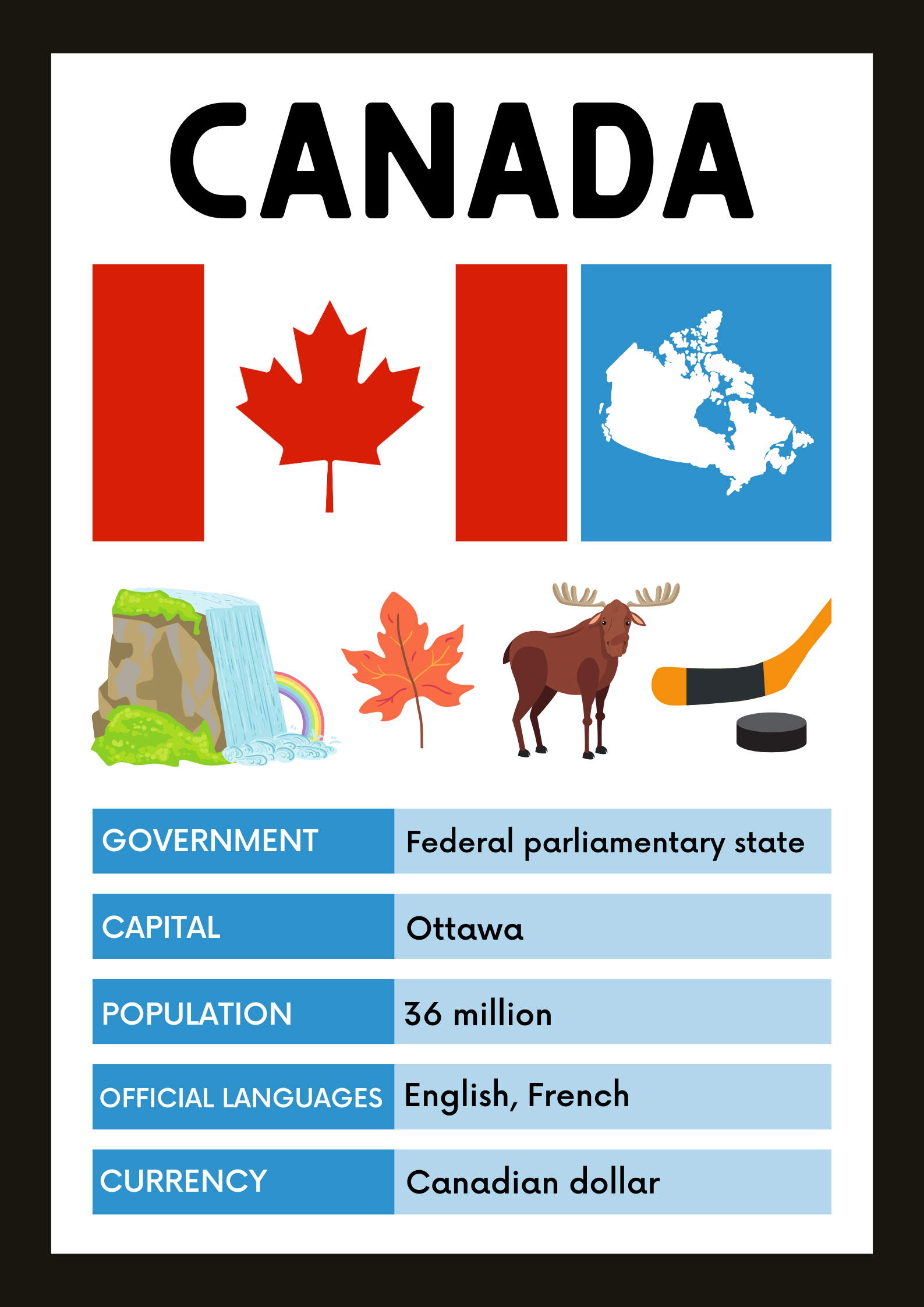 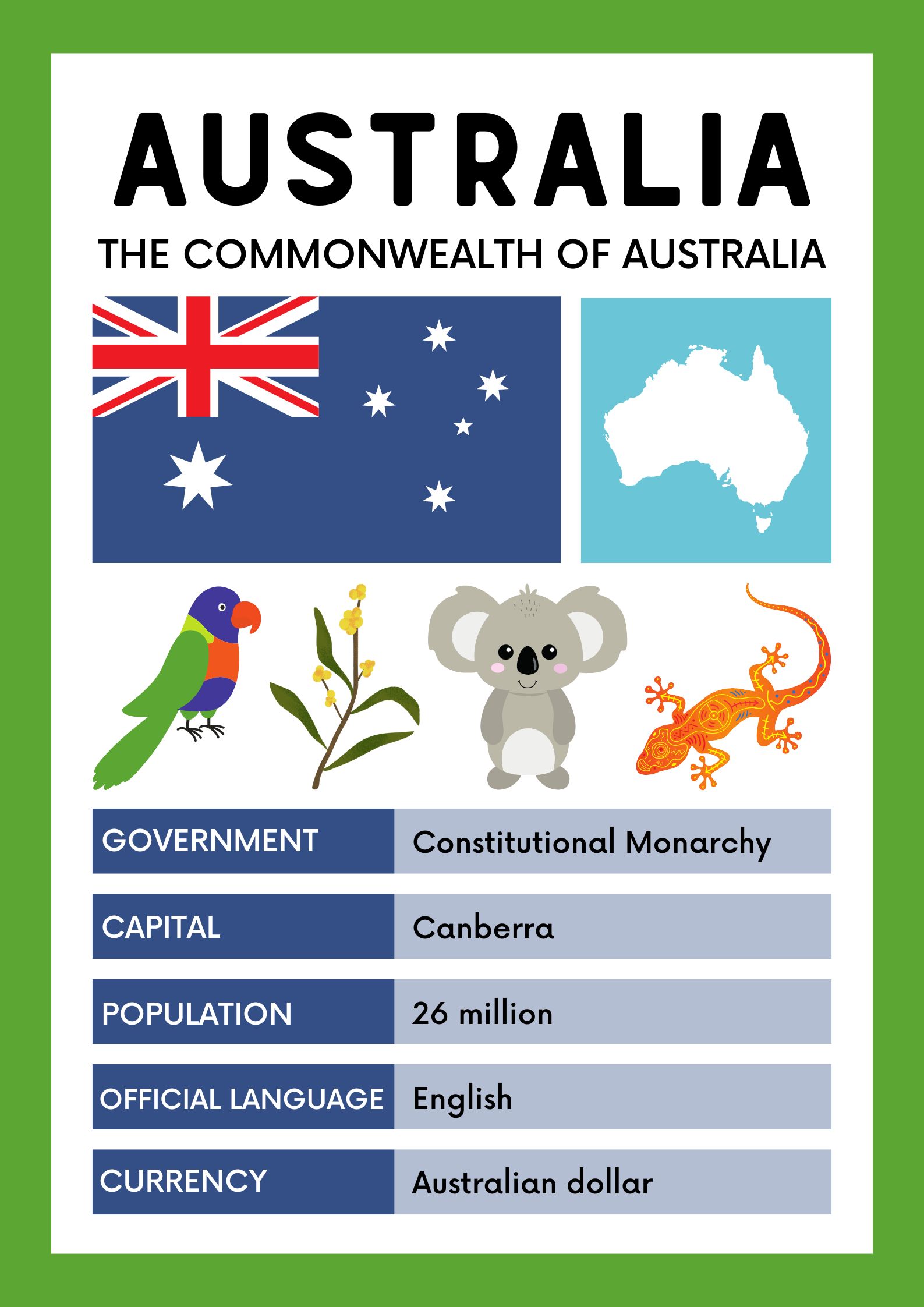 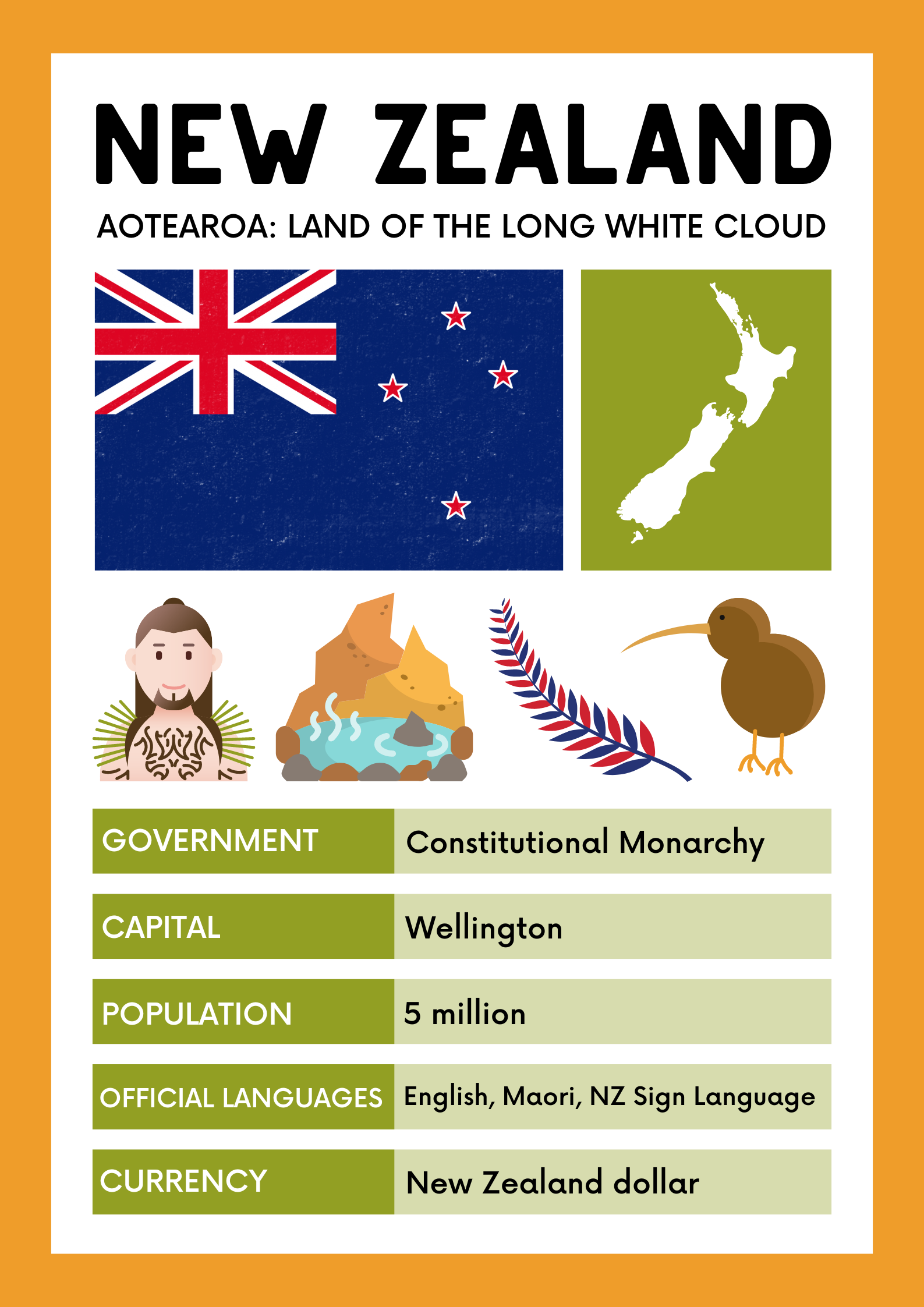 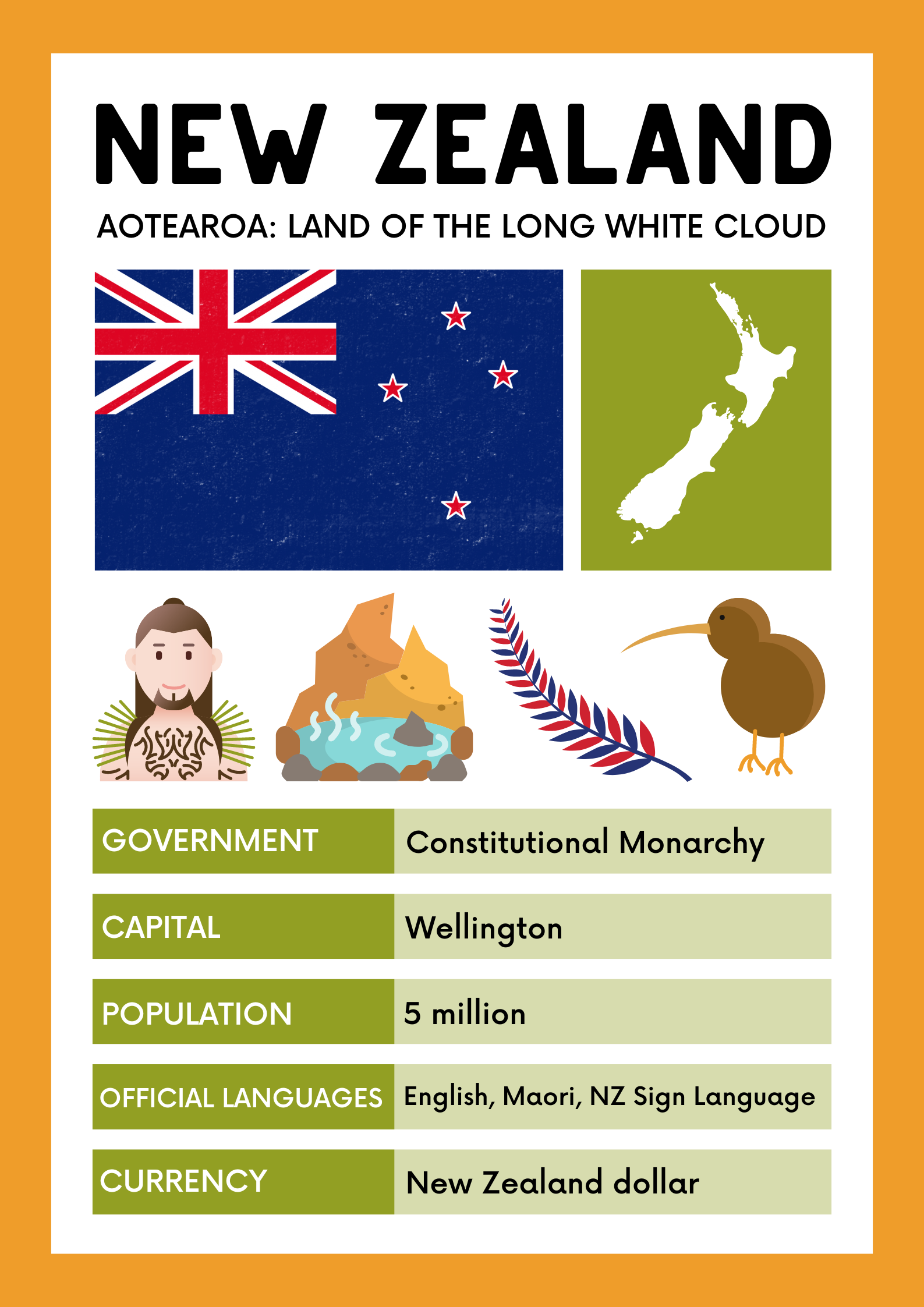 PROJECT
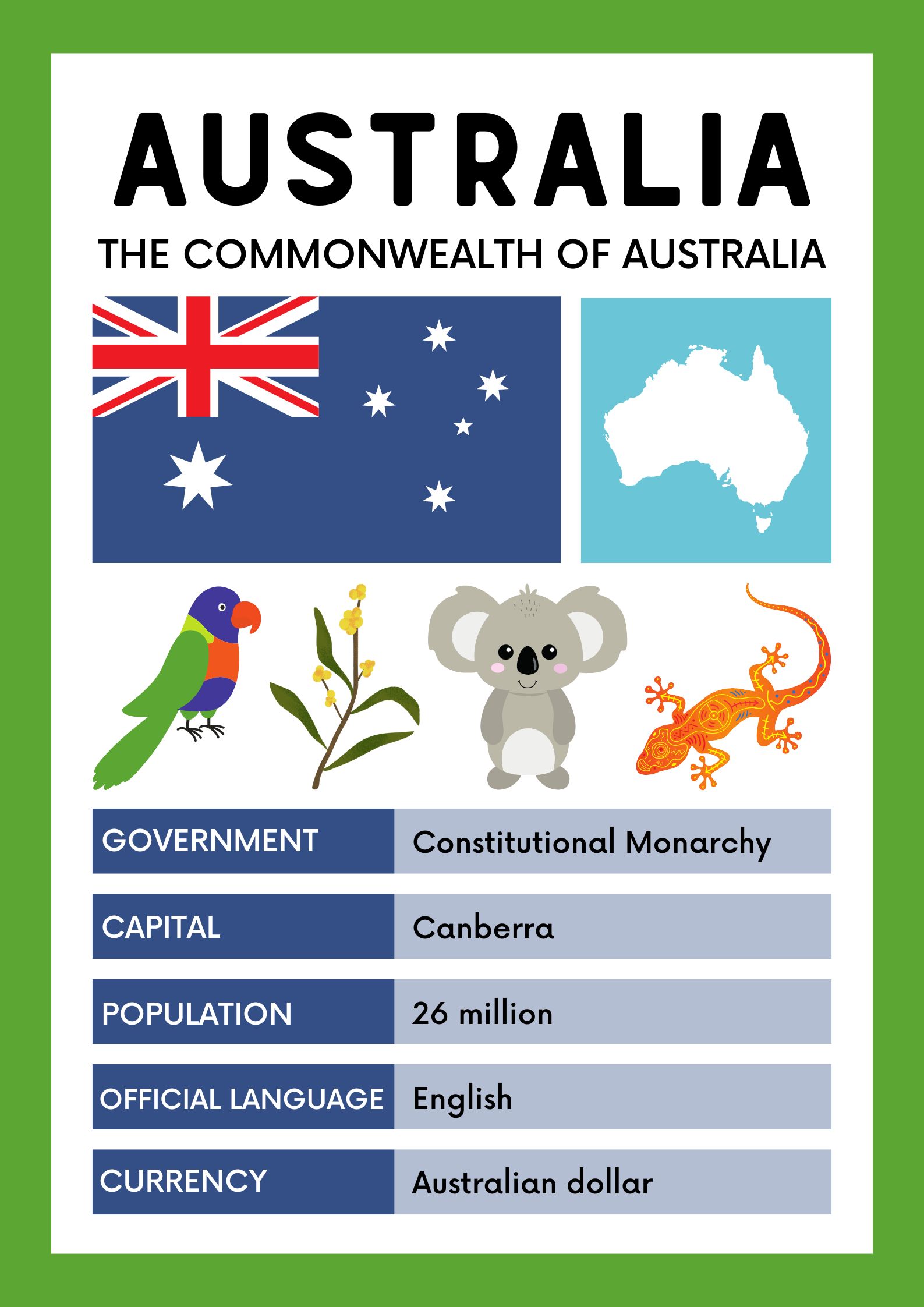 1.DISCUSS
2.FIND INFORMATION
4.PRESENT
5.VOTE
3.DESIGN A POSTER
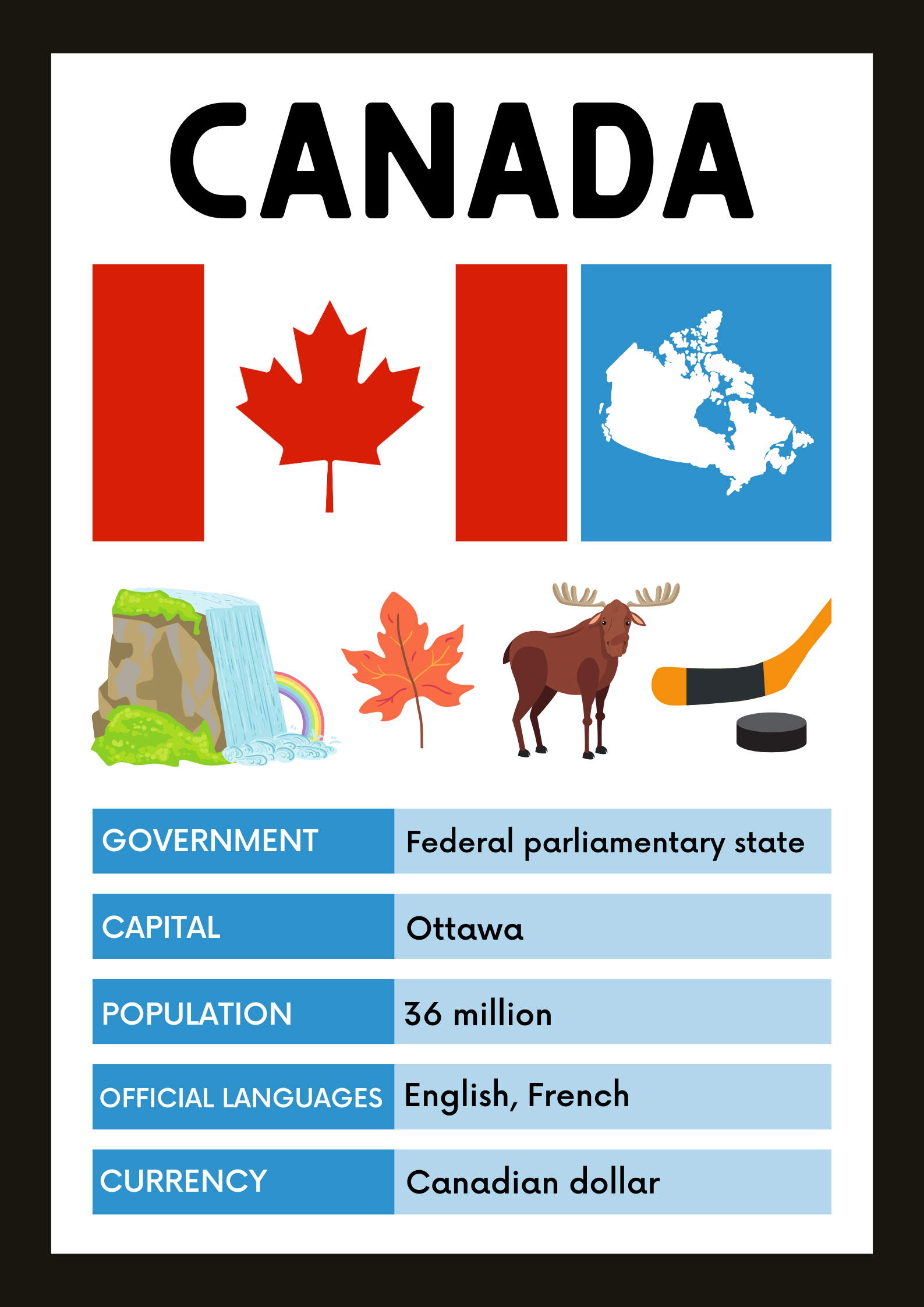 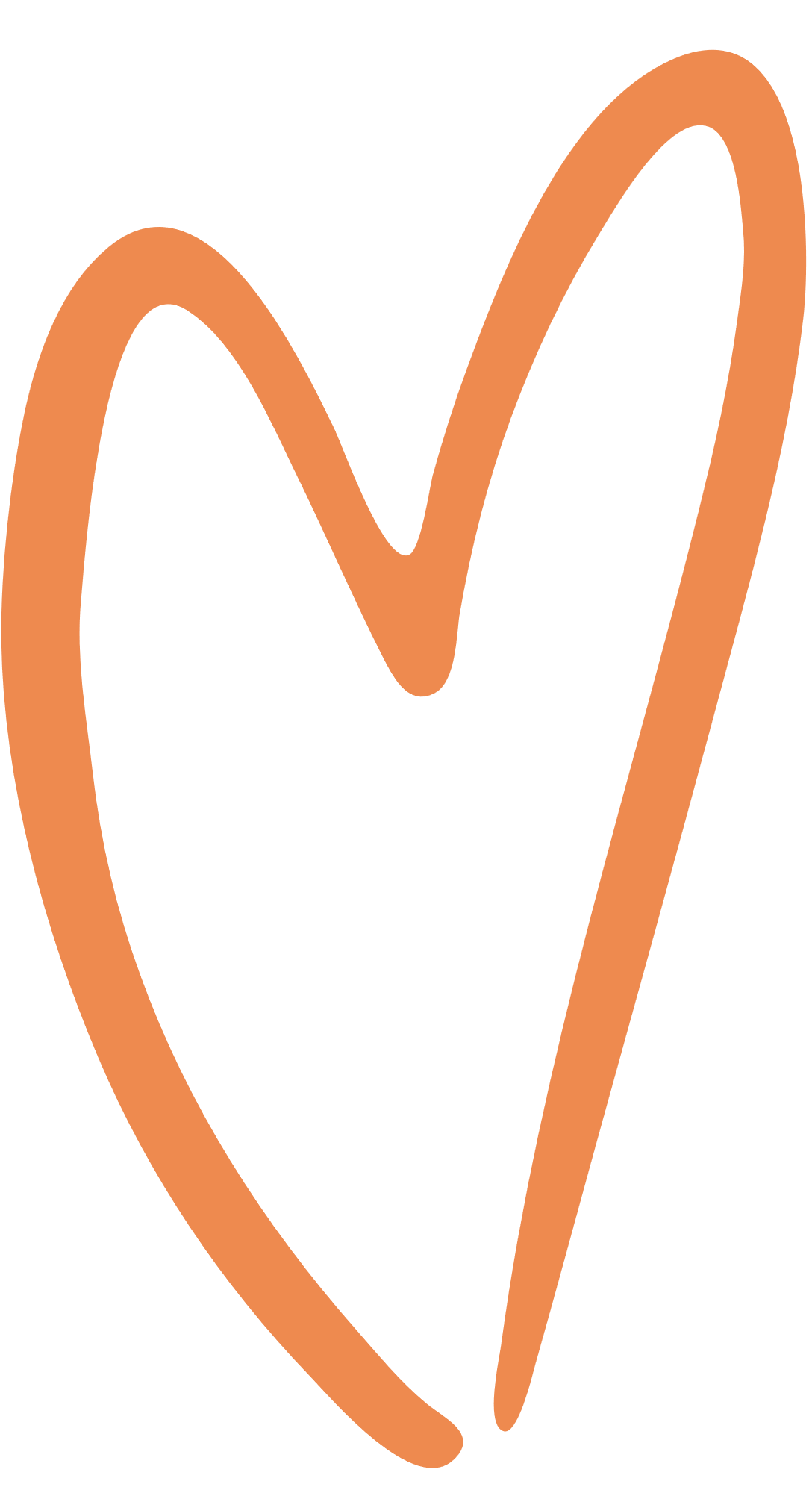 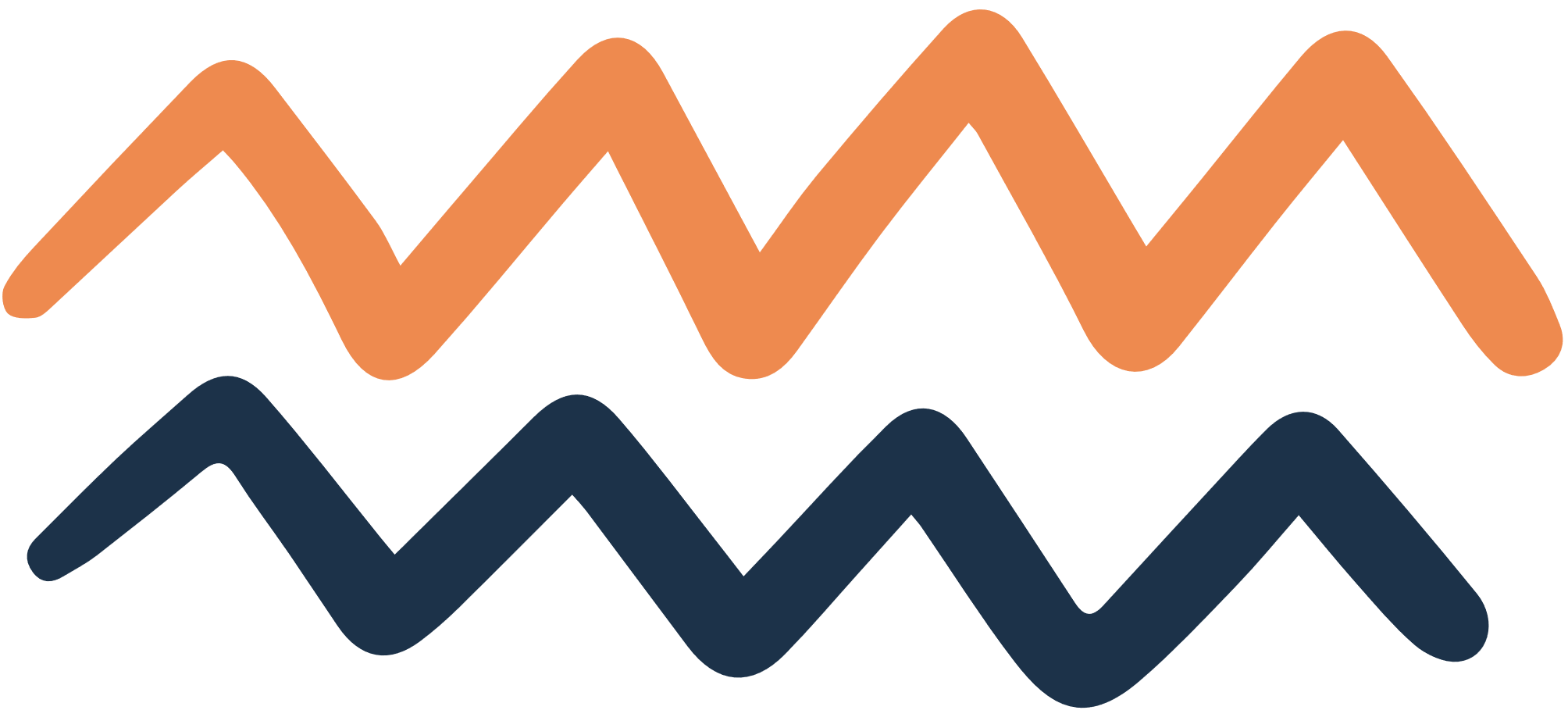 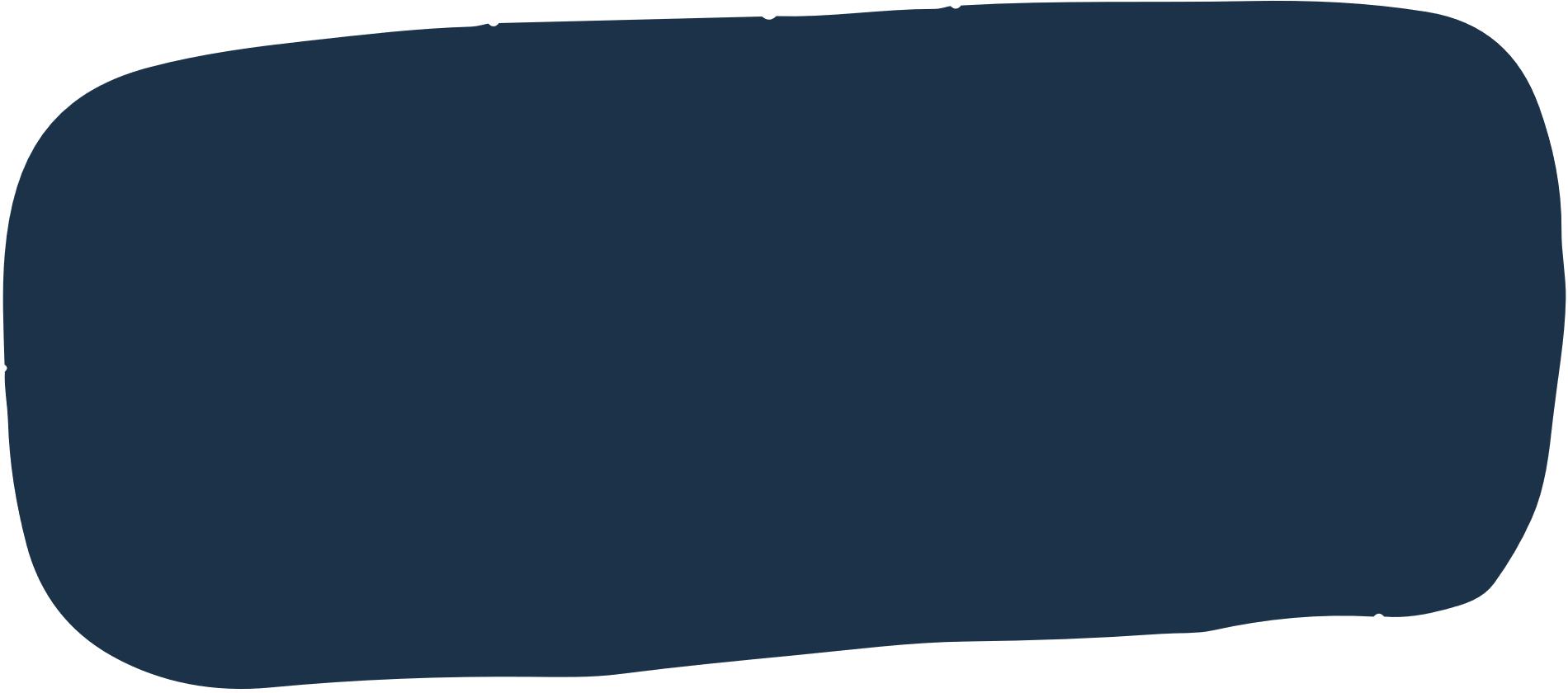 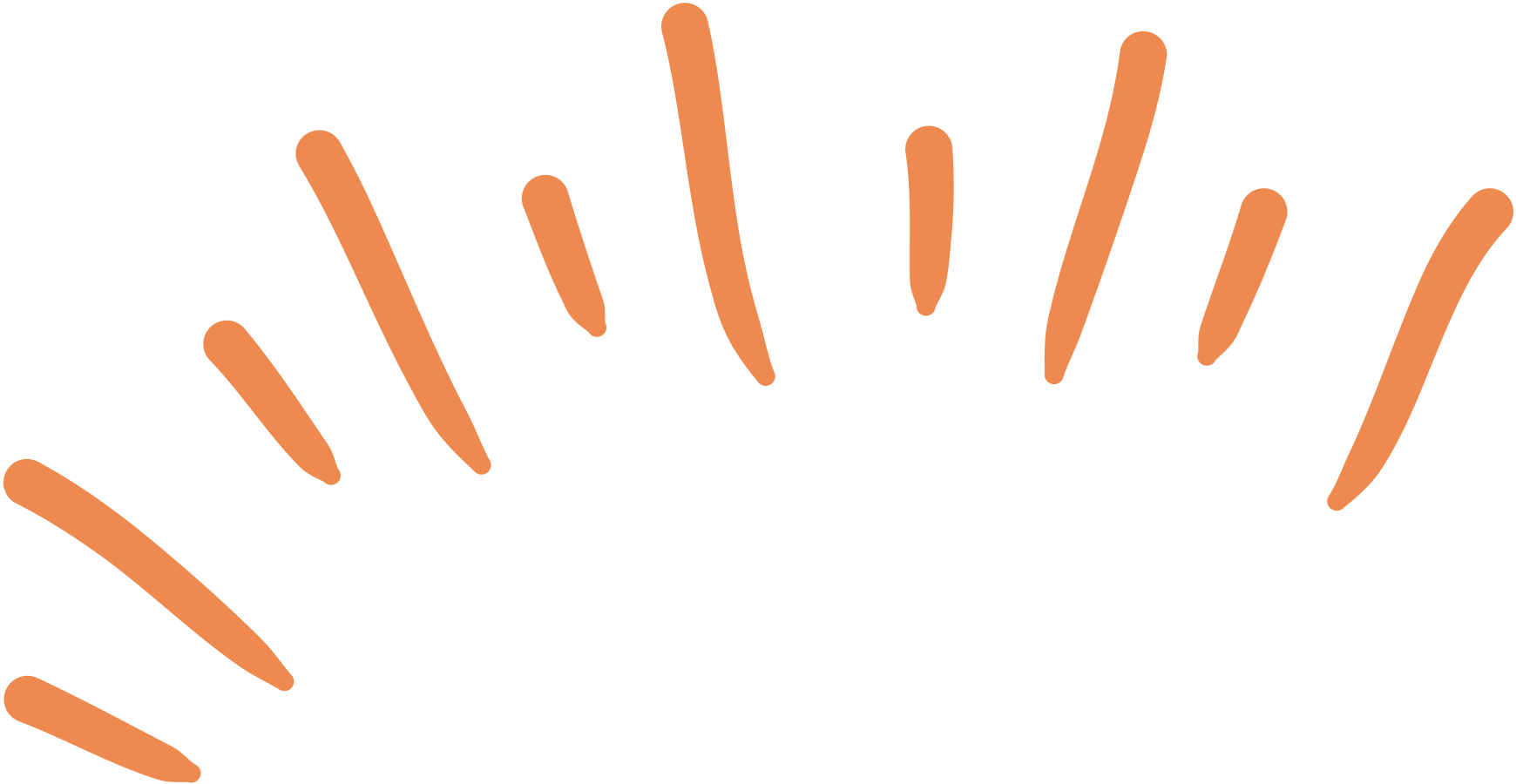 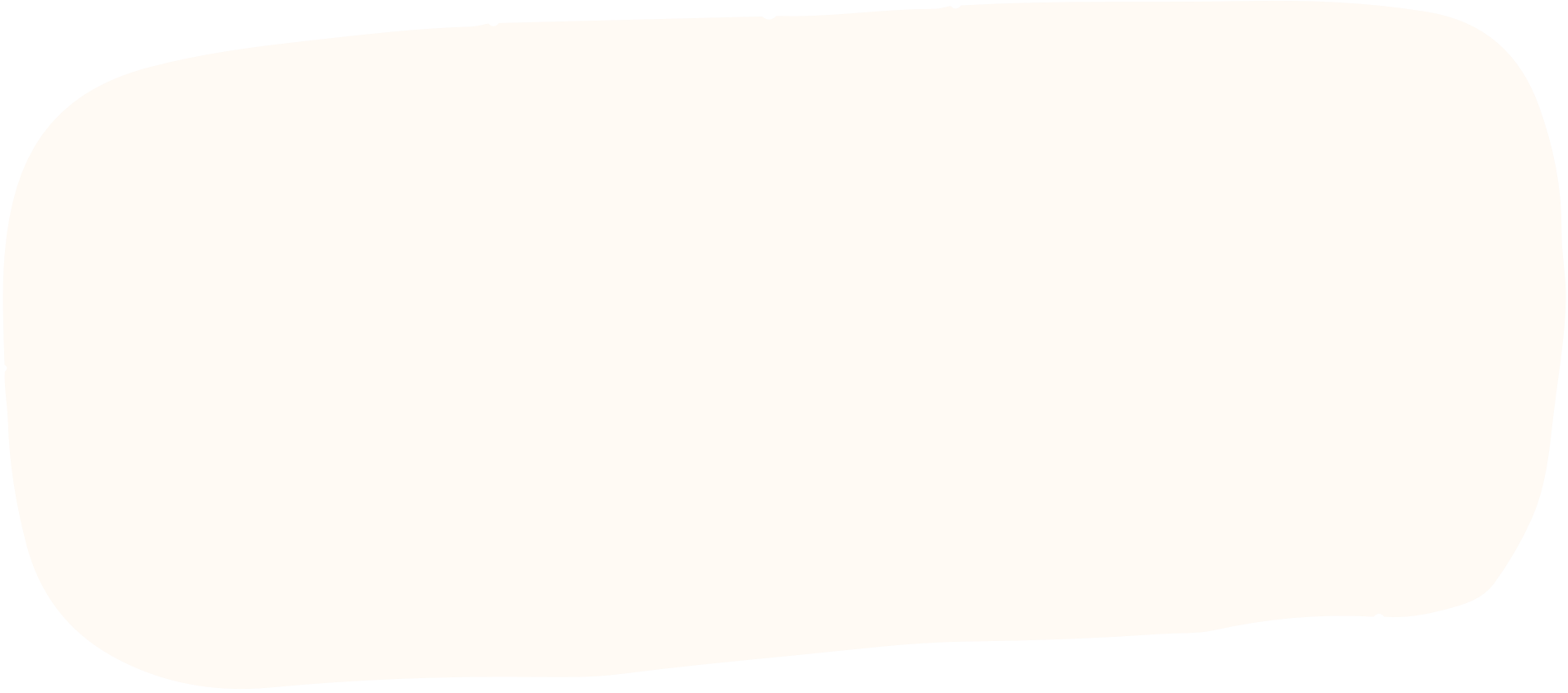 THANK 
YOU
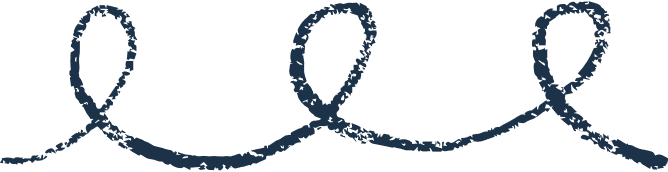 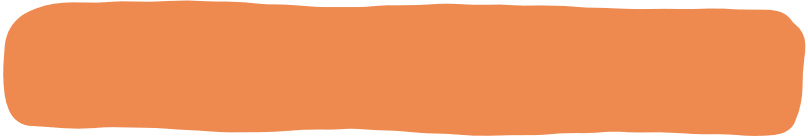 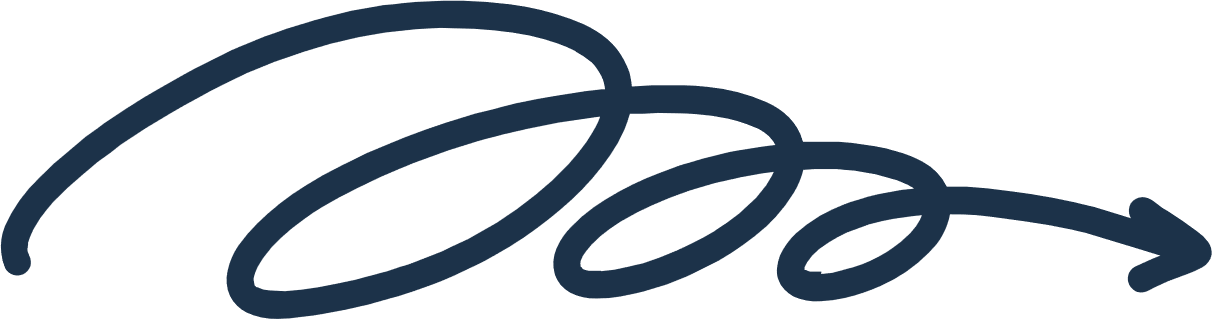 SEE YOU NEXT TIME